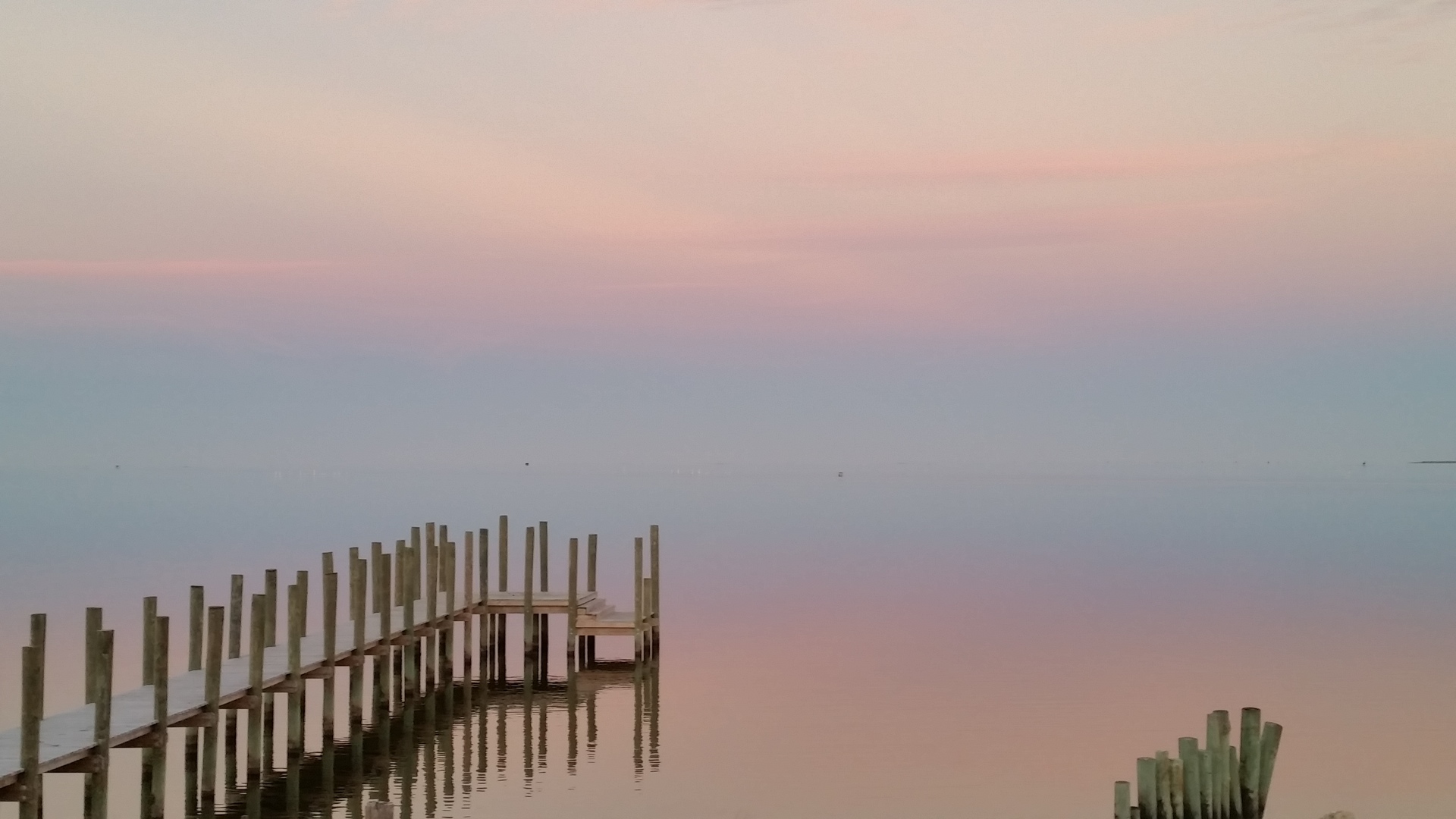 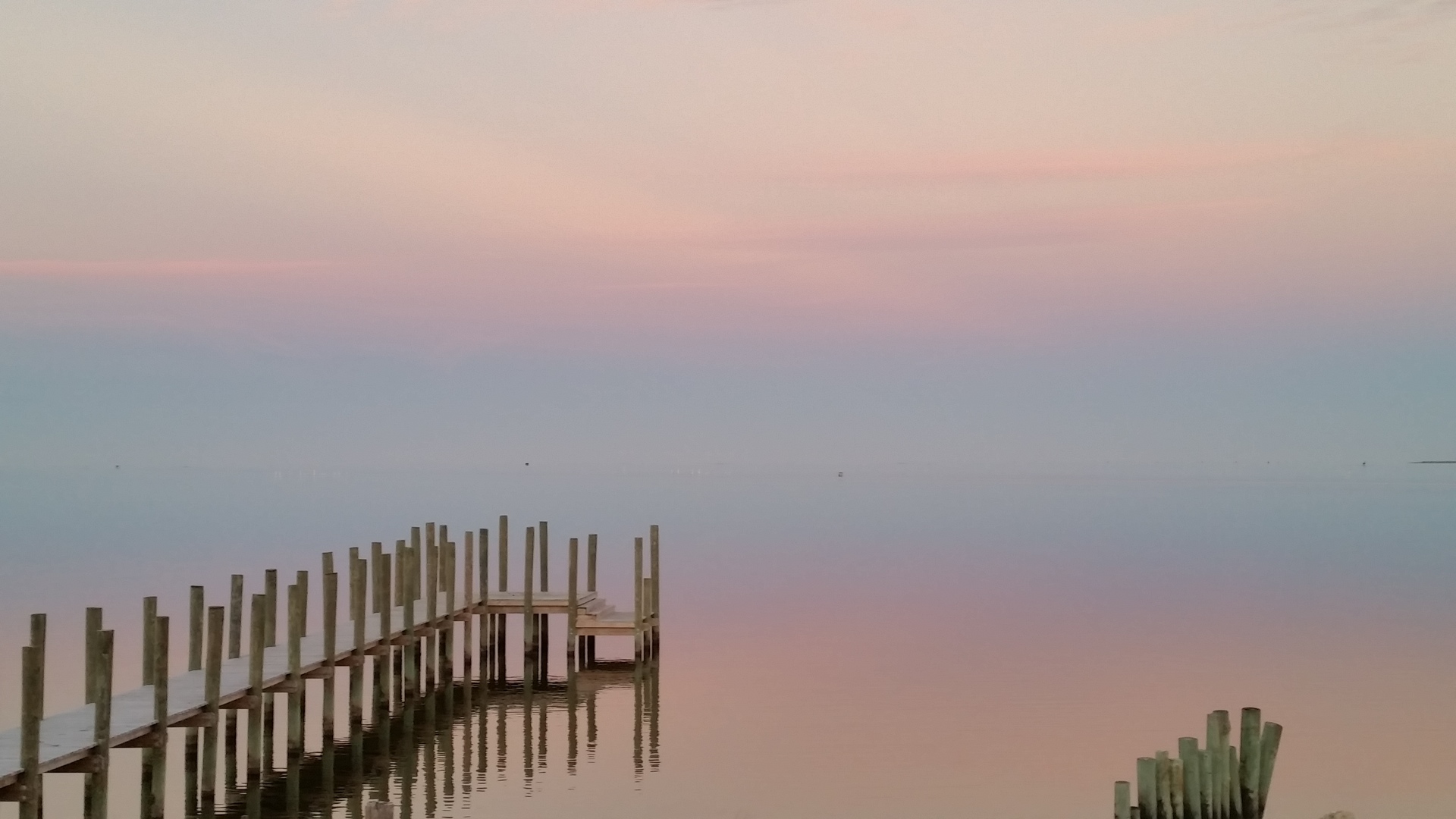 Modern Climate Change: A Symptom of Humanity’s Evolution into a Growth-Addicted Industrialized Civilization
Ubuntu: 
“I am, because of you” 
“a person is a person through other persons”
Me: 
“I know, because of you”
Hans-Peter Plag
Old Dominion University
Norfolk, VA, USA
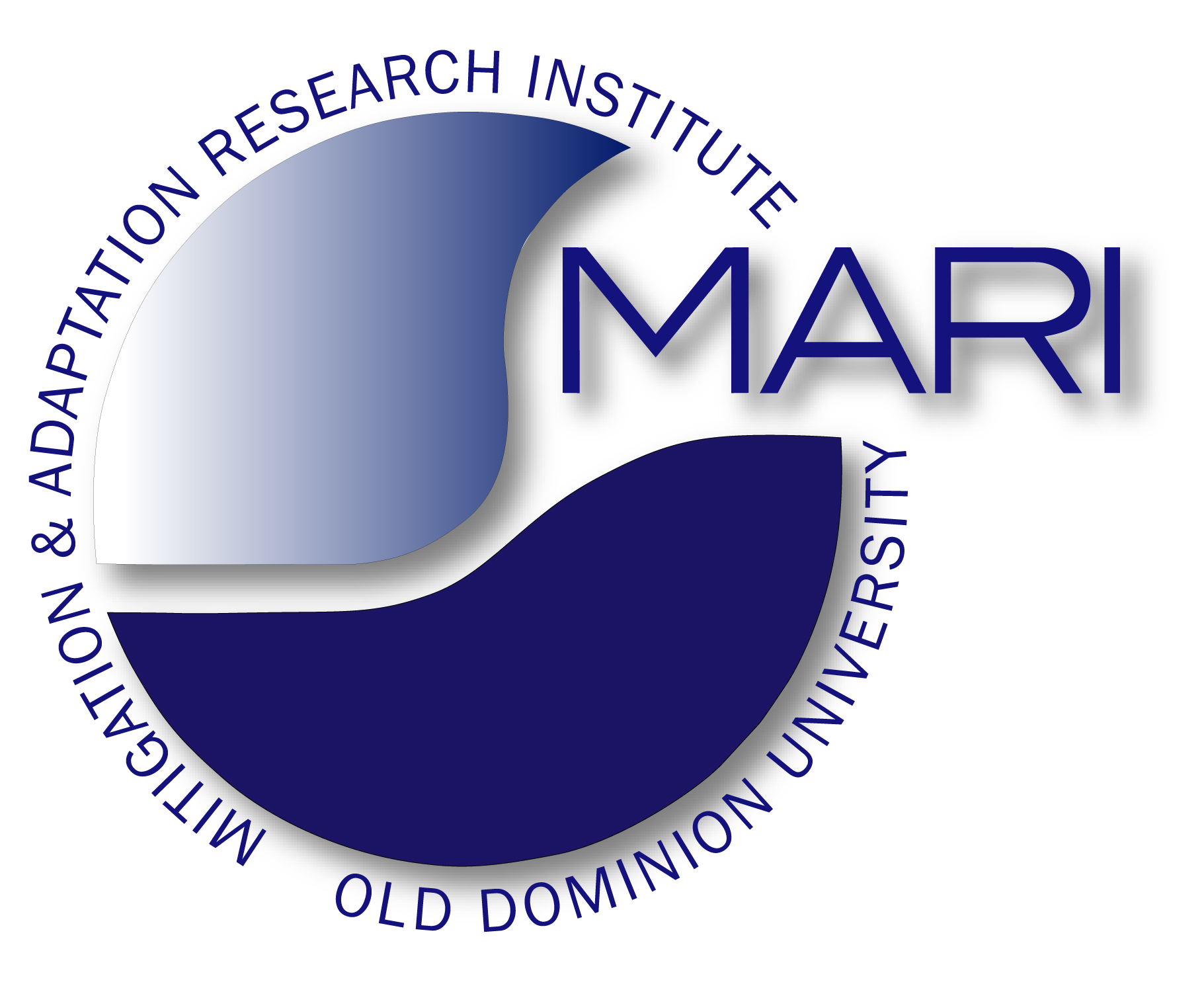 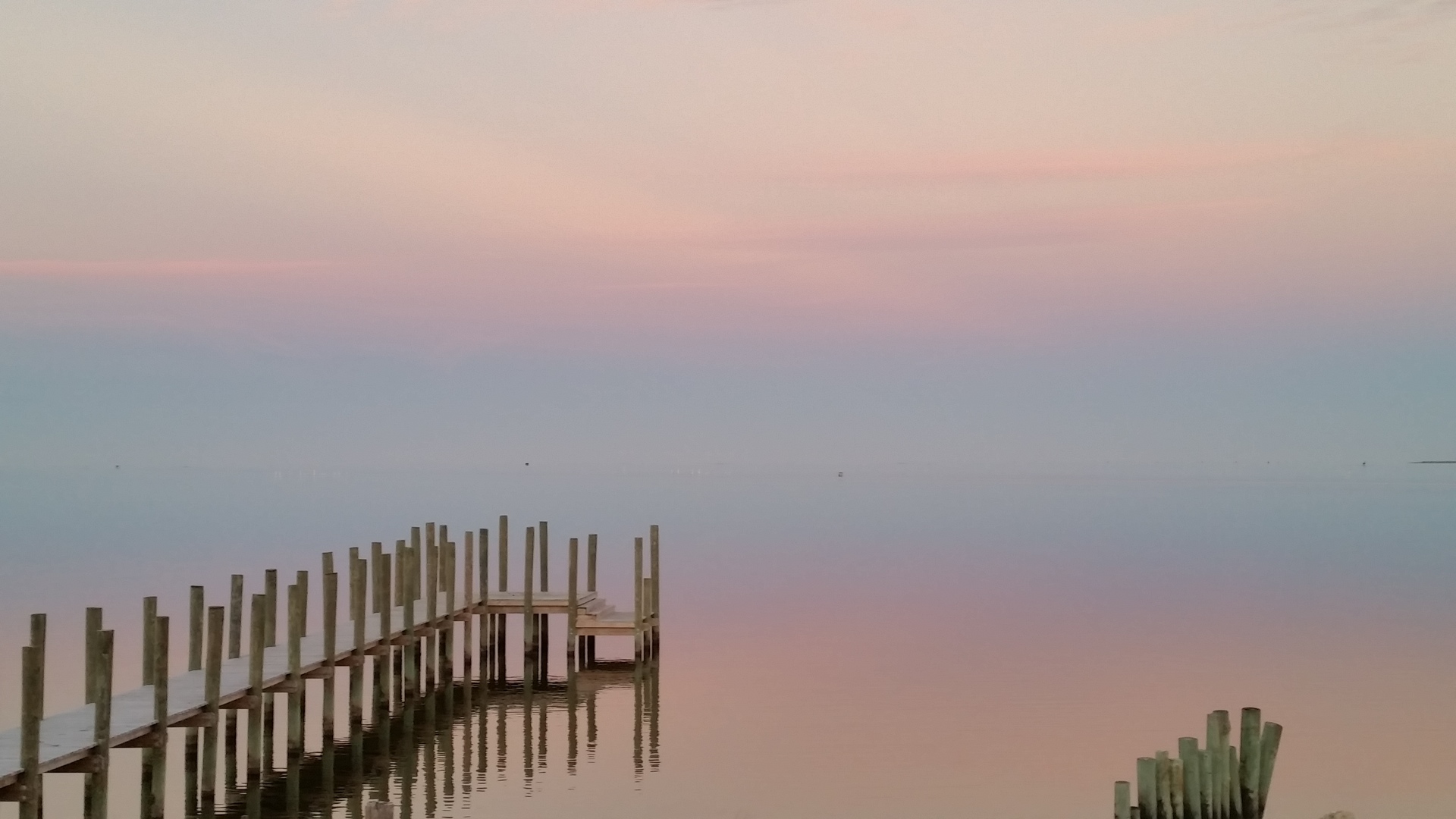 Modern Climate Change: A Symptom of Humanity’s Evolution into a Growth-Addicted Industrialized Civilization
Our perception depends on the distance we have …
Hans-Peter Plag
Old Dominion University
Norfolk, VA, USA
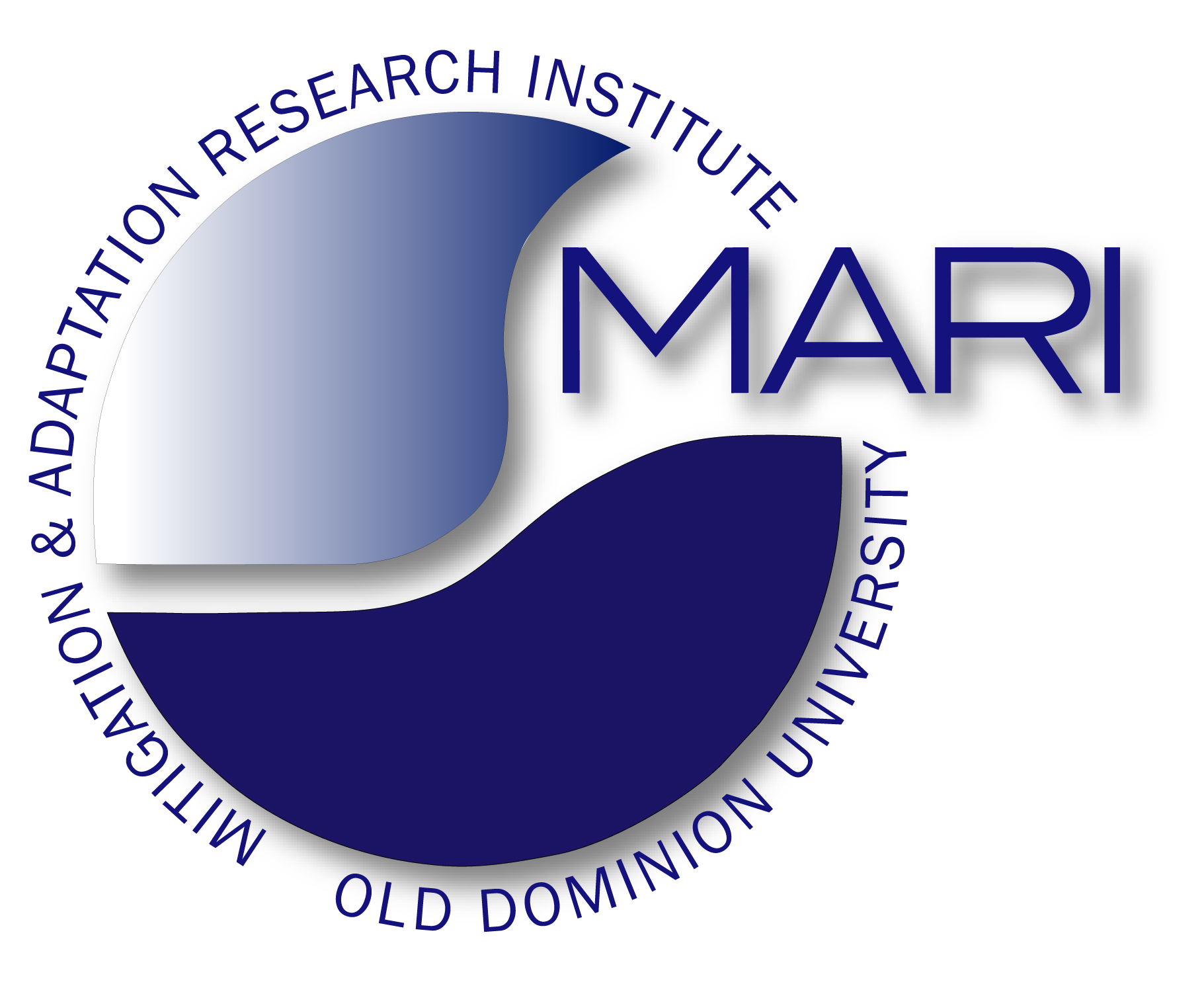 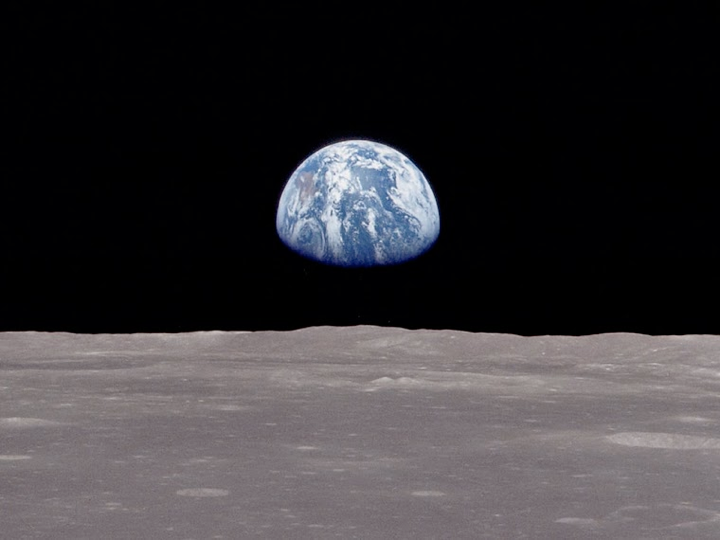 Life-Support System: Physiology
Homeostasis
Global Essential Variable: Energy Imbalance: Incoming energy - Outgoing energy
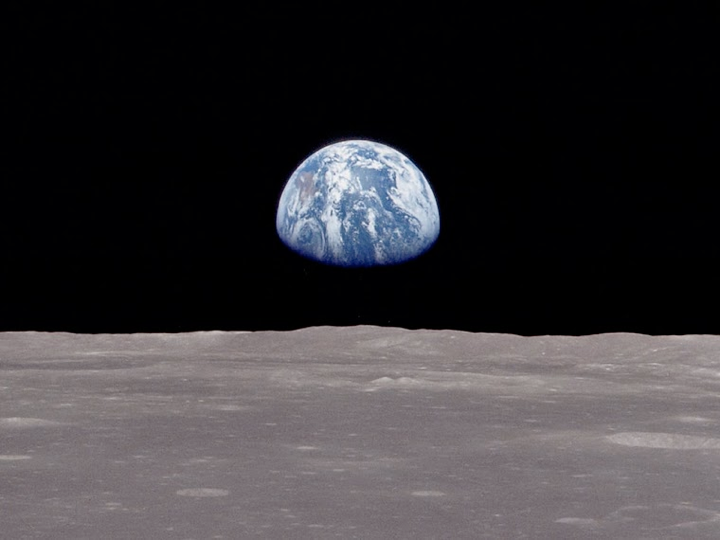 Planetary Life-Support System
Physiology: Homeostasis
Essential: Earth’s Energy Imbalance: Incoming Energy - Outgoing Energy
“Healthy Life-Support System”: Energy Imbalance is very small, tiny
10-10 to 10-9
Earth’s energy imbalance due to photosynthesis: on the order of 10-10 to 10-9
Imbalance today: on the order of 10-3 (300-320 TeraWatt),
                   (e.g., Stephens et al., 2012; Trenberth et al., 2014, Cheng et al., 2016)
10-3
(1) Where is the additional energy stored and what are the impacts? 
(2) Why did the imbalance increased?
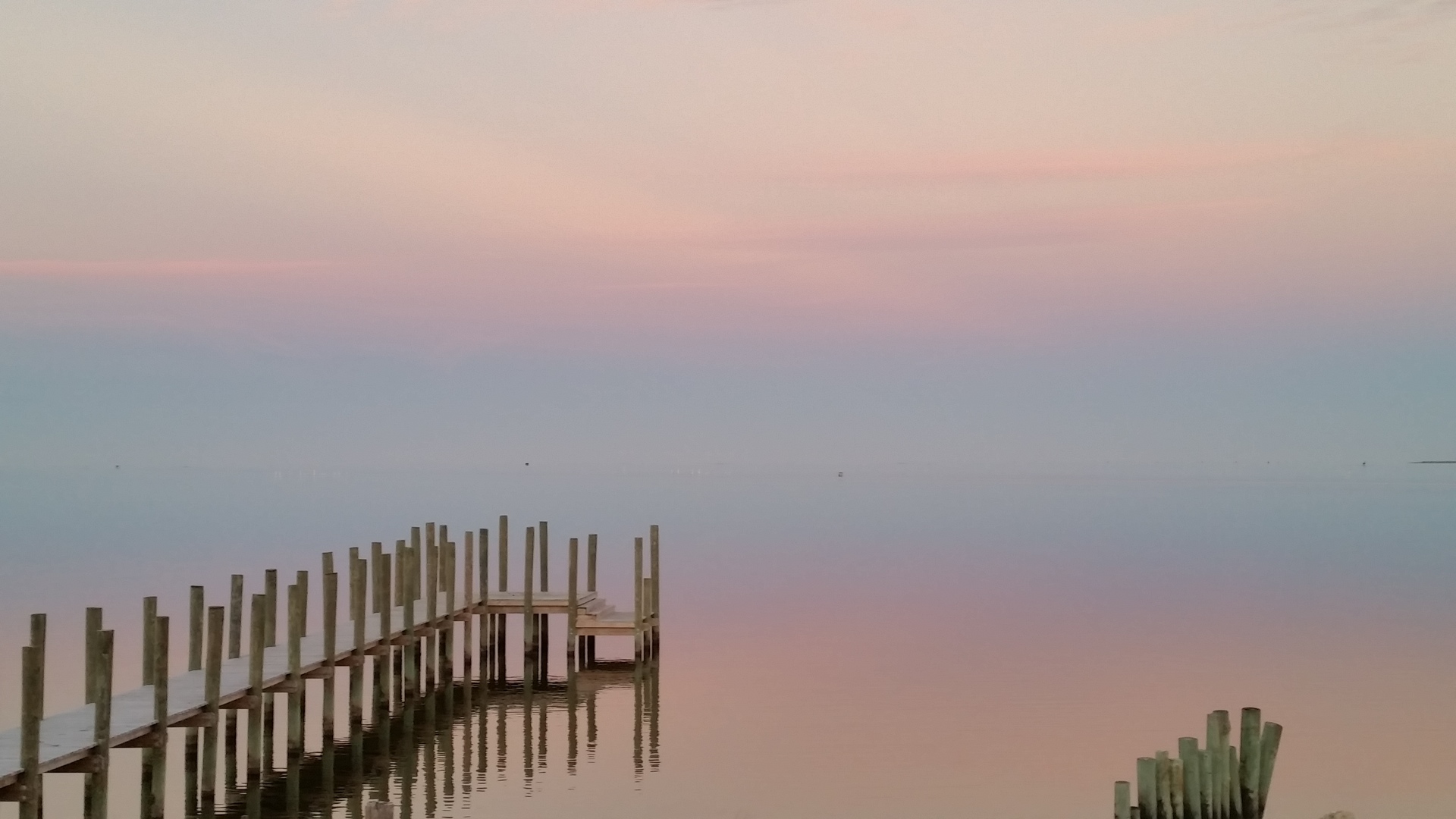 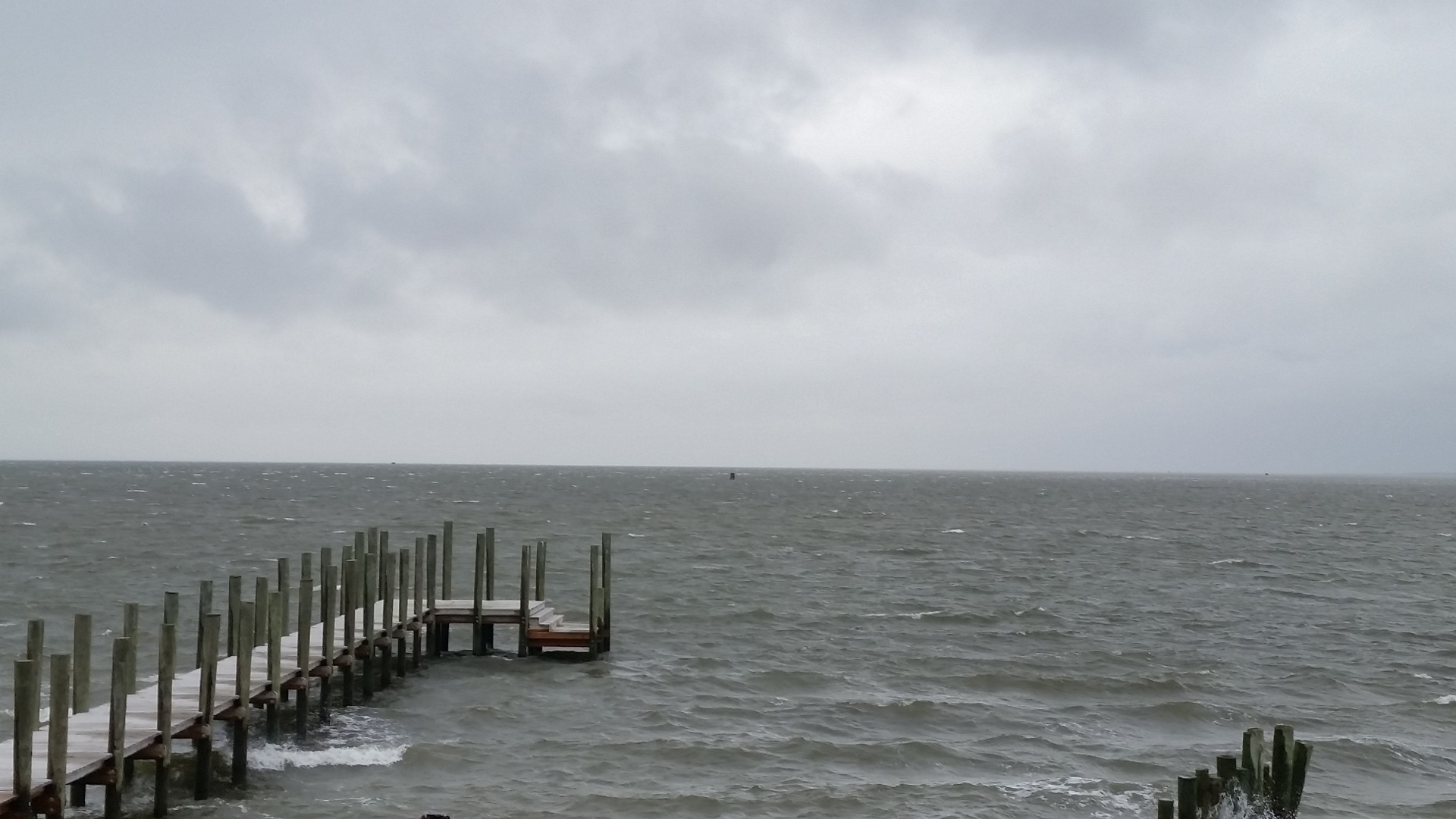 Modern Climate Change: A Symptom of Humanity’s Evolution into a Growth-Addicted Industrialized Civilization
Contents
The Baseline: Past Climate Changes
The Syndrome: Recent Climate and Global Change
The Diagnosis: Leaving the “Safe Operating Space”
The Prognosis: Journey Into the Unknown
The Therapy: “Lifestyle” changes
Hans-Peter Plag
February 9, 2016
The Baseline: Past Climate and Global Change
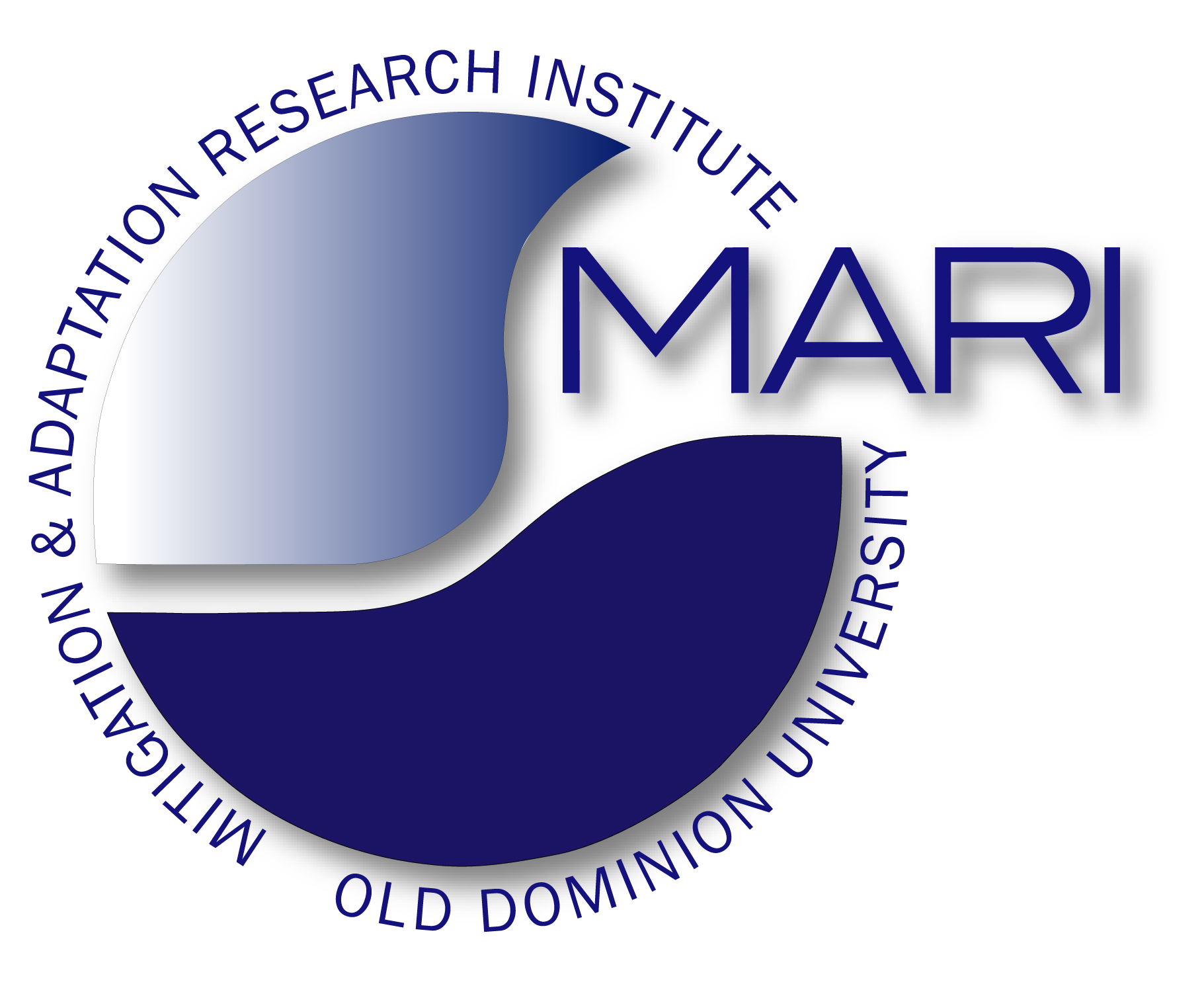 Climate Change is a long-term shift in the statistics of weather - averages, frequency and magnitude of extremes.
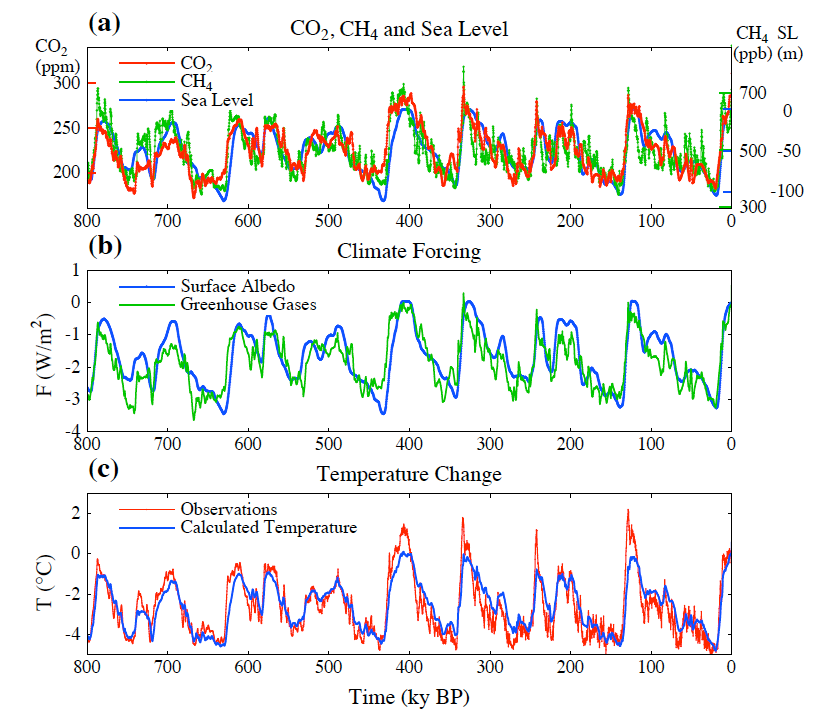 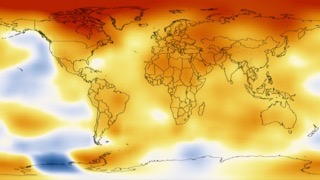 Climate is determined by:
incoming radiation (sun)
reflected radiation (albedo)
retained heat (Greenhouse gases)
Warm period
“Inter-glacial”
Cold period
Ice age
“glacial”
Climate can change from local to global scales.
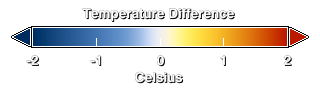 Temperature anomaly 2008-2012 compared to 1900
Climate can change a lot over time.
Temperature difference:
4oC - 5oC
The Baseline: Past Climate and Global Change
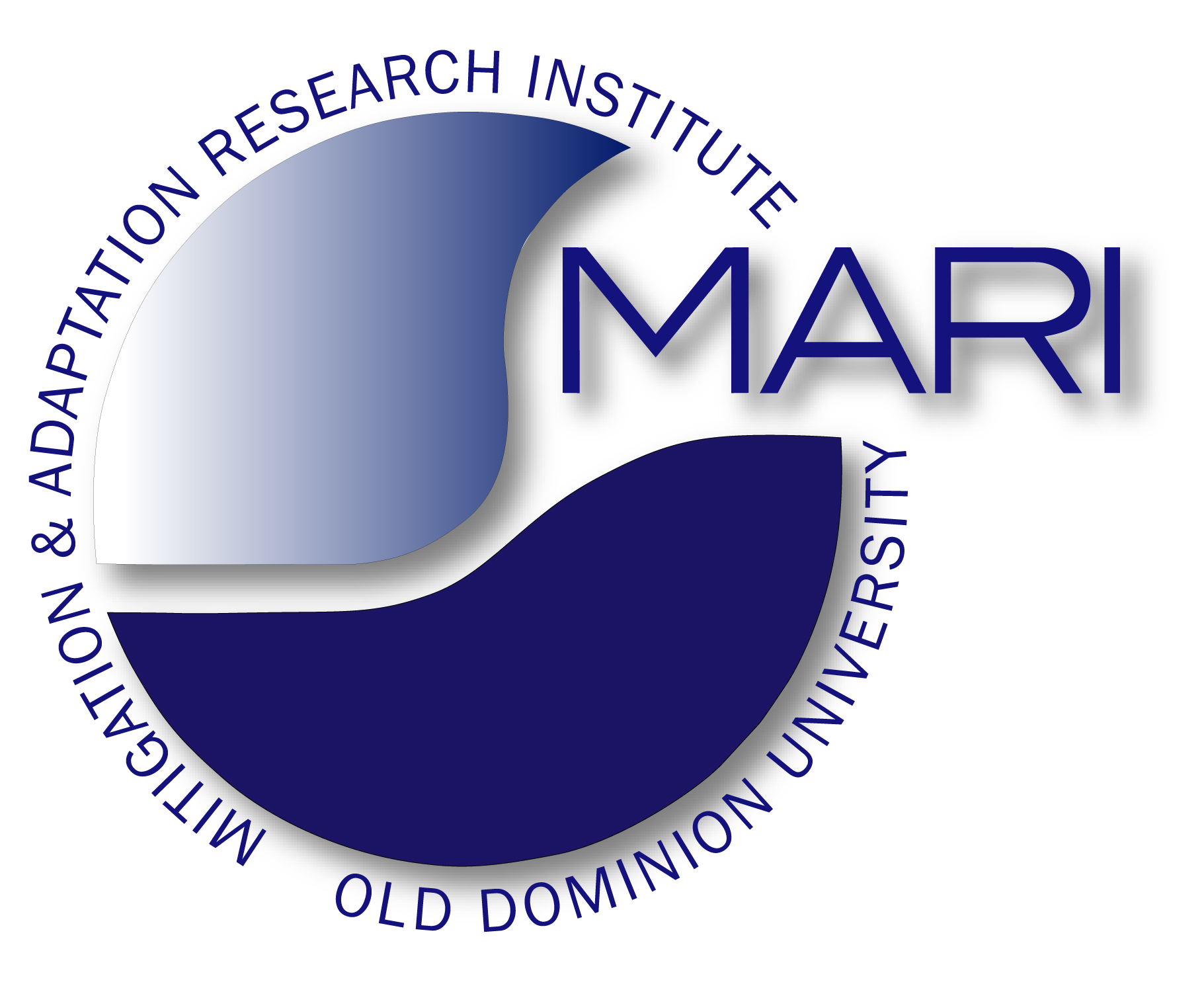 The Baseline: Past Climate and Global Change
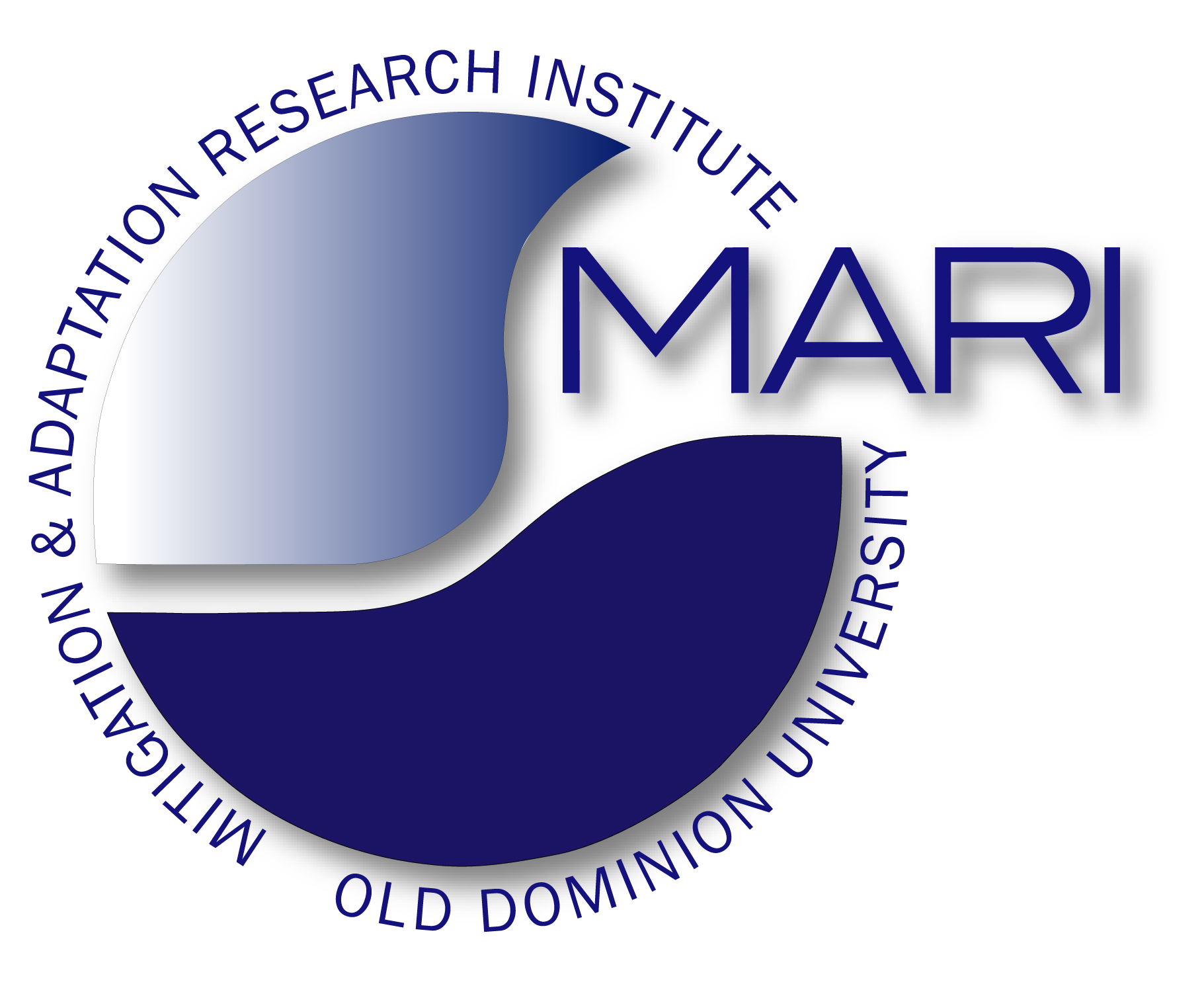 Popular Mechanics, March 1912, 393-342
“It is largely the courageous, enterprising, and ingenious American whose brains are changing the world. Yet even the dull foreigner, who burrows in the earth by the faint gleam of his miner's lamp, not only supports his family and helps to feed the consuming furnaces of modern industry, but by his toil in the dirt and darkness adds to the carbon dioxide in the earth's atmosphere so that men in generations to come shall enjoy milder breezes and live under sunnier skies.”
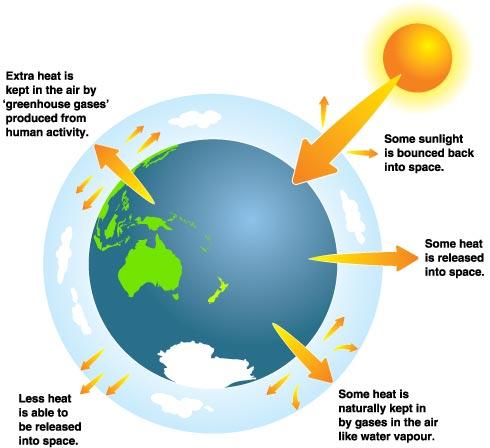 The Baseline: Past Climate and Global Change
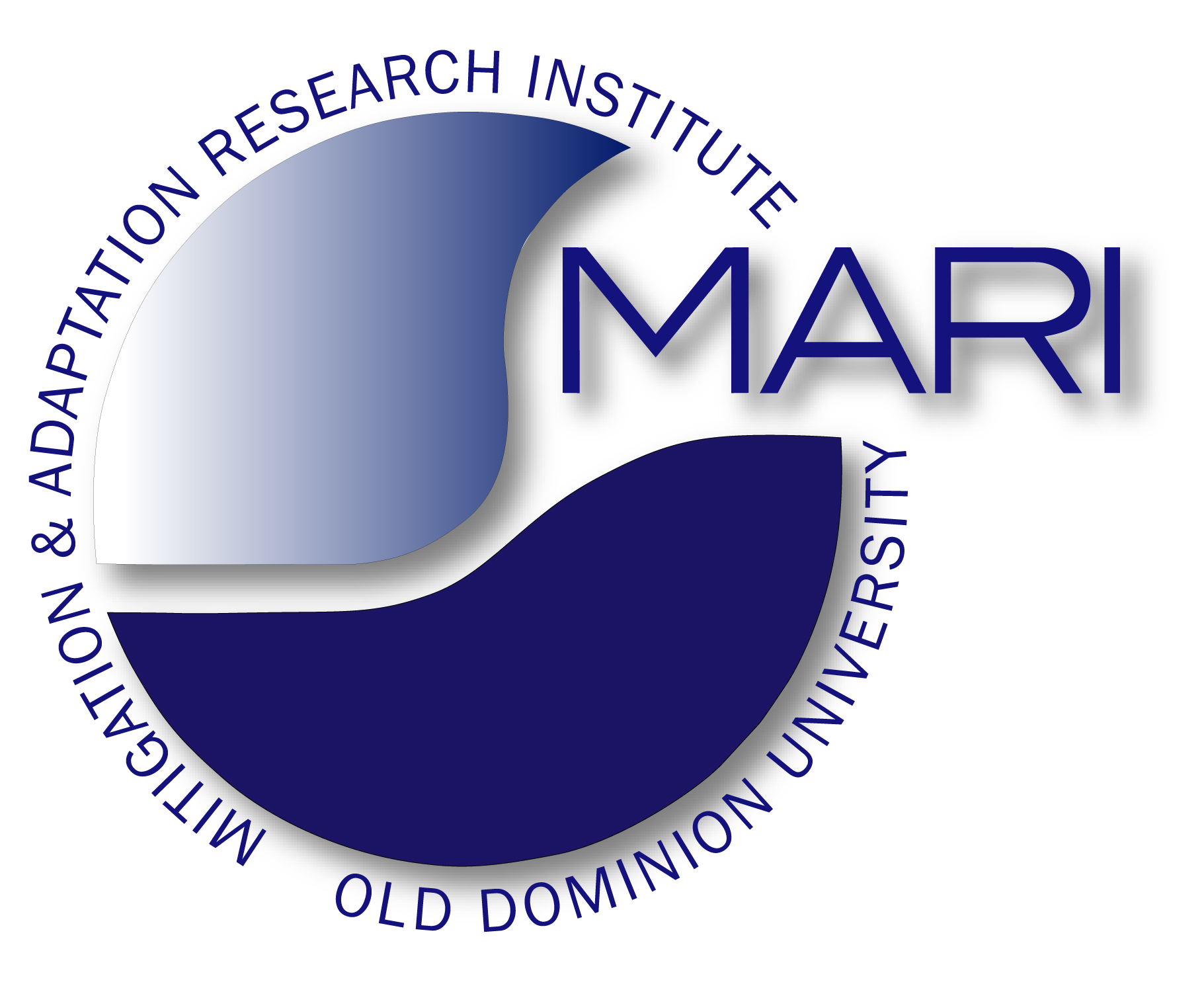 Earth's energy imbalance is the difference between the amount of solar energy absorbed by Earth and the amount of energy the planet radiates to space as heat.
Earth’s Energy Imbalance:  EI = Solar irradiance - Released Energy
With increasing Greenhouse gases, more heat is stored in atmosphere
EI > 0: Global Warming
EI < 0: Global Cooling
Some sunlight is bounced back into space
What can change?
Solar irradiance can change
     Currently: 1366±1 W/m2 (~240 W/m2)
Reflected radiation can change (albedo)
Absorbed energy can change
Some solar energy is used by plants and stored in fossils fuels
Some heat is released into space
Longterm EI: 0.0000001-0.0000003 W/m2
10,000 years EI:  ±0.01 W/m2
Current EI: ~0.6 W/m2
Some heat is absorbed by Greenhouse gases (CO2, CH4, H2O, ...)
Less heat is released to space and stored in ocean and hydrosphere
The Baseline: Past Climate and Global Change
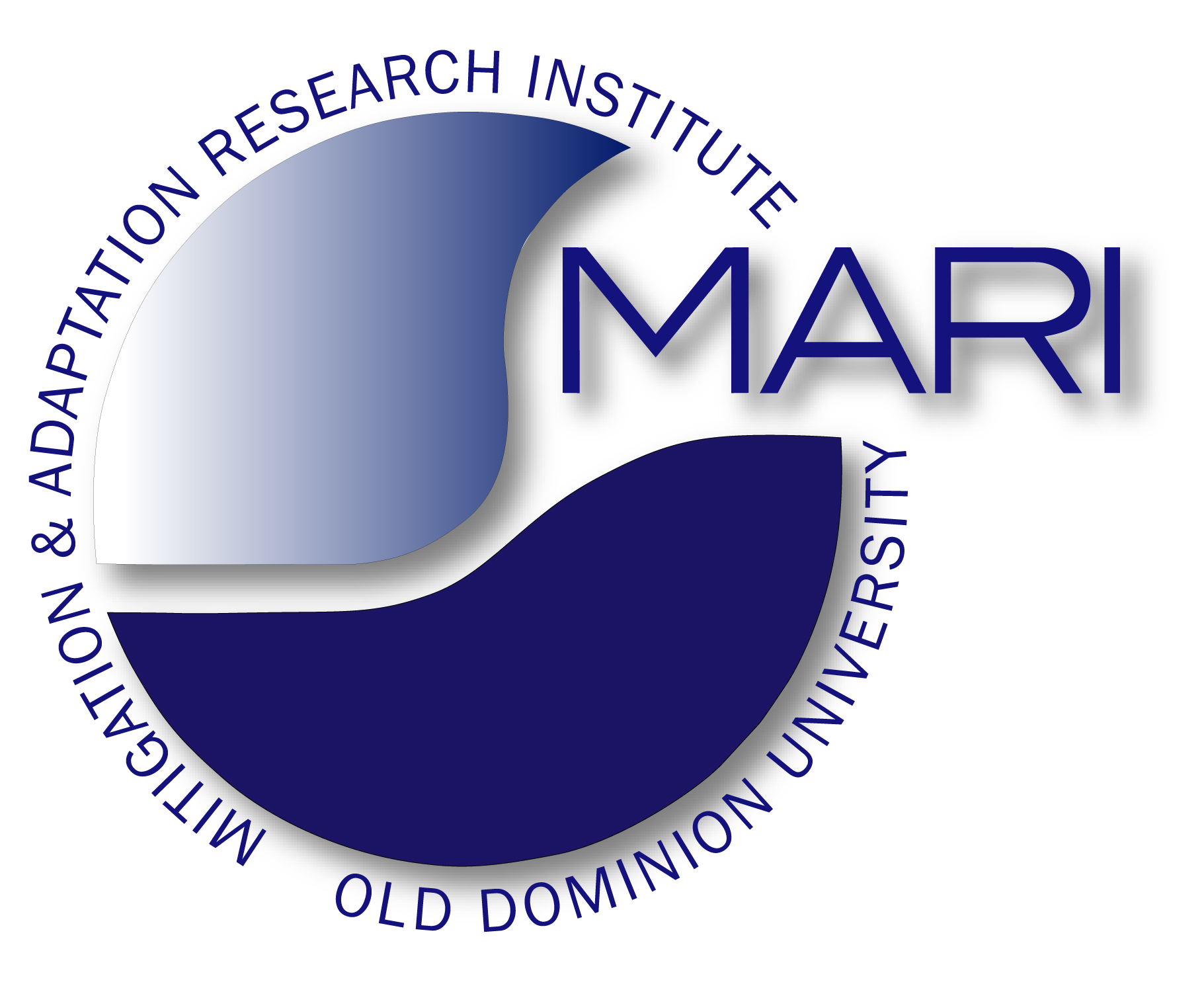 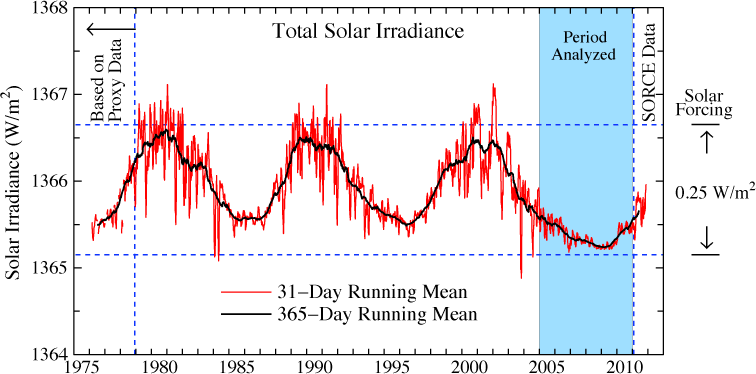 Solar irradiance in the era of accurate satellite data. Left scale is the energy passing through an area perpendicular to Sun-Earth line. Averaged over Earth's surface the absorbed solar energy is ~240 W/m2, so the amplitude of solar variability is a forcing of ~0.25 W/m2. (Credit: NASA/GISS)
Poolhouse
The Baseline: Past Climate and Global Change
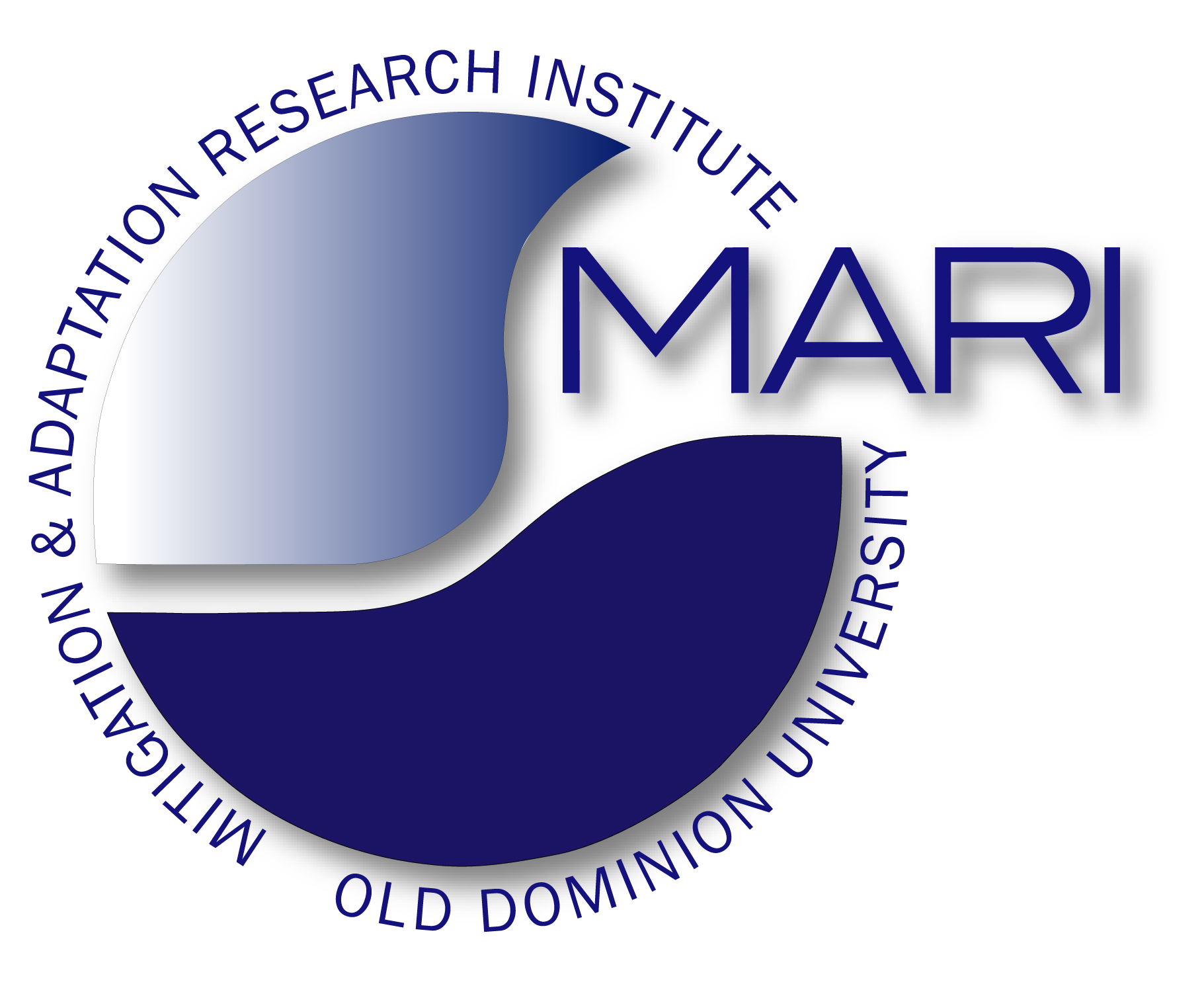 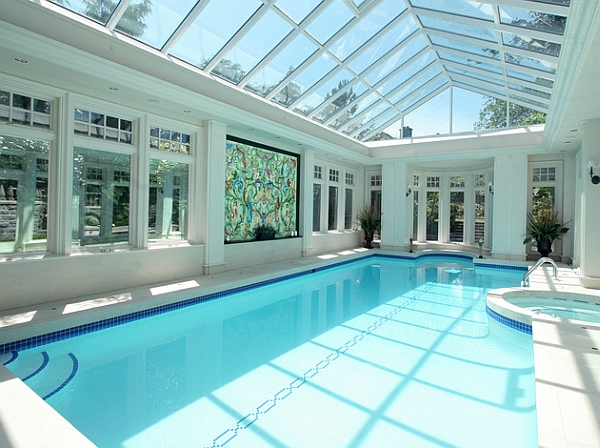 Greenhouse
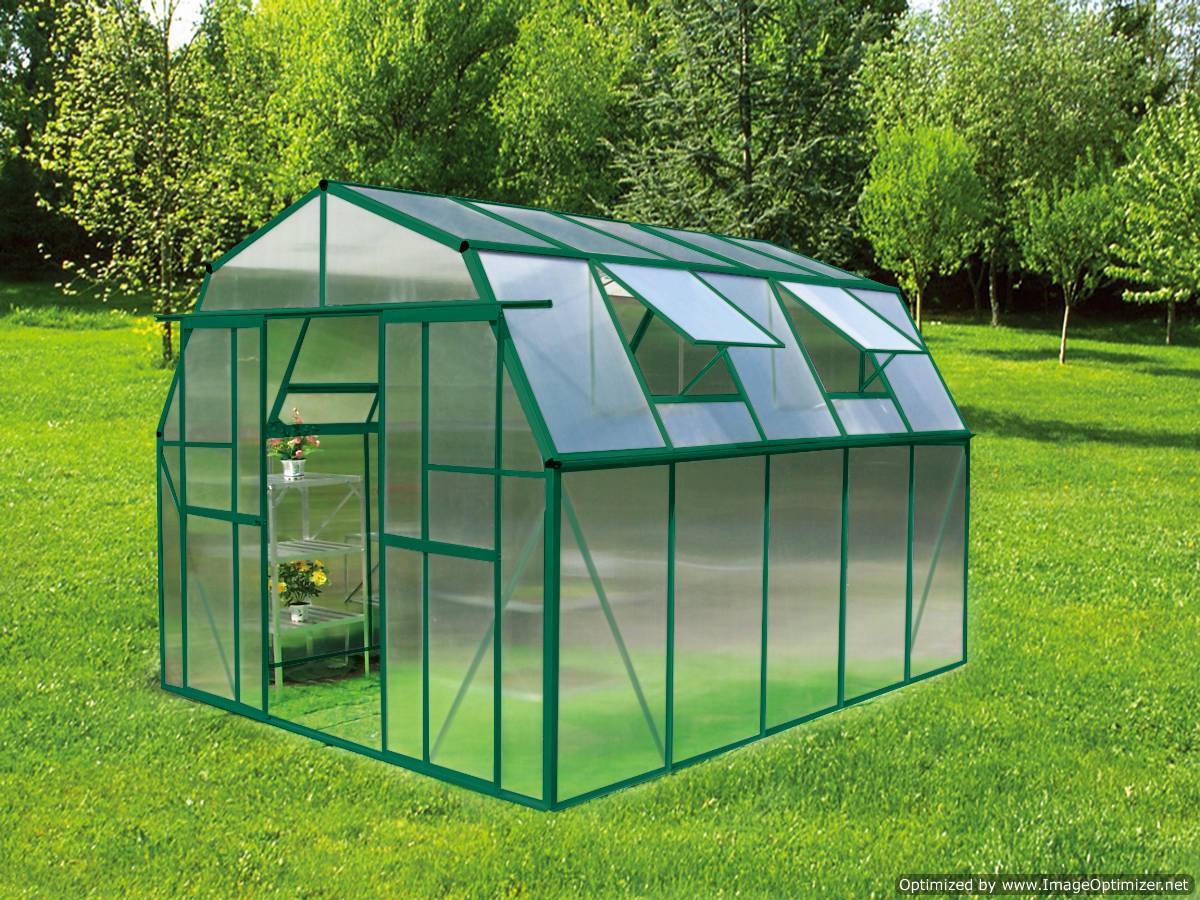 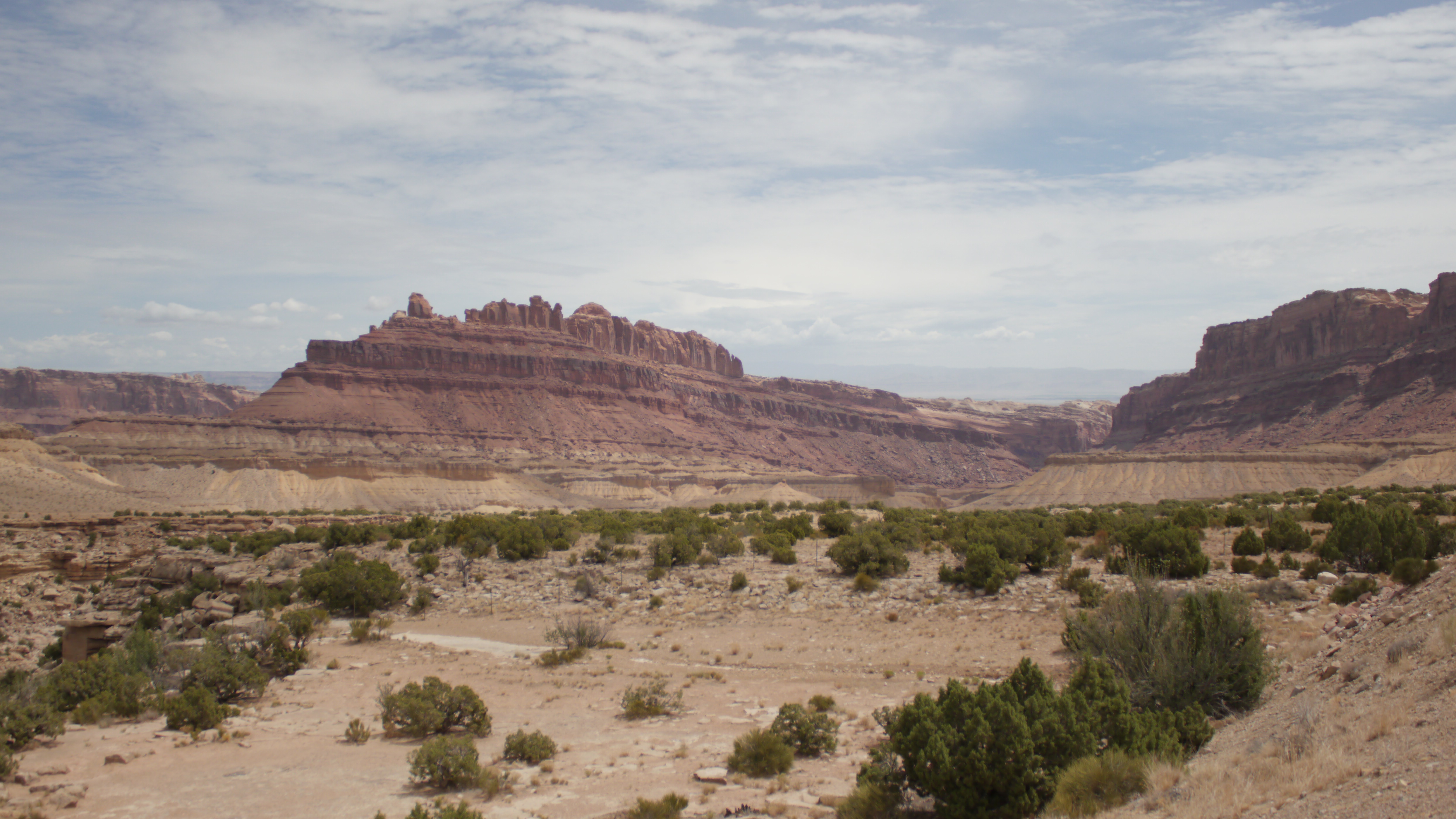 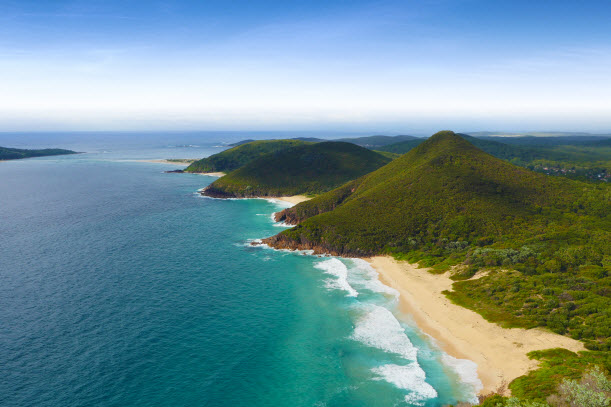 Volumetric heat capacity of water compared to air: About 3300 time higher
The Baseline: Past Climate and Global Change
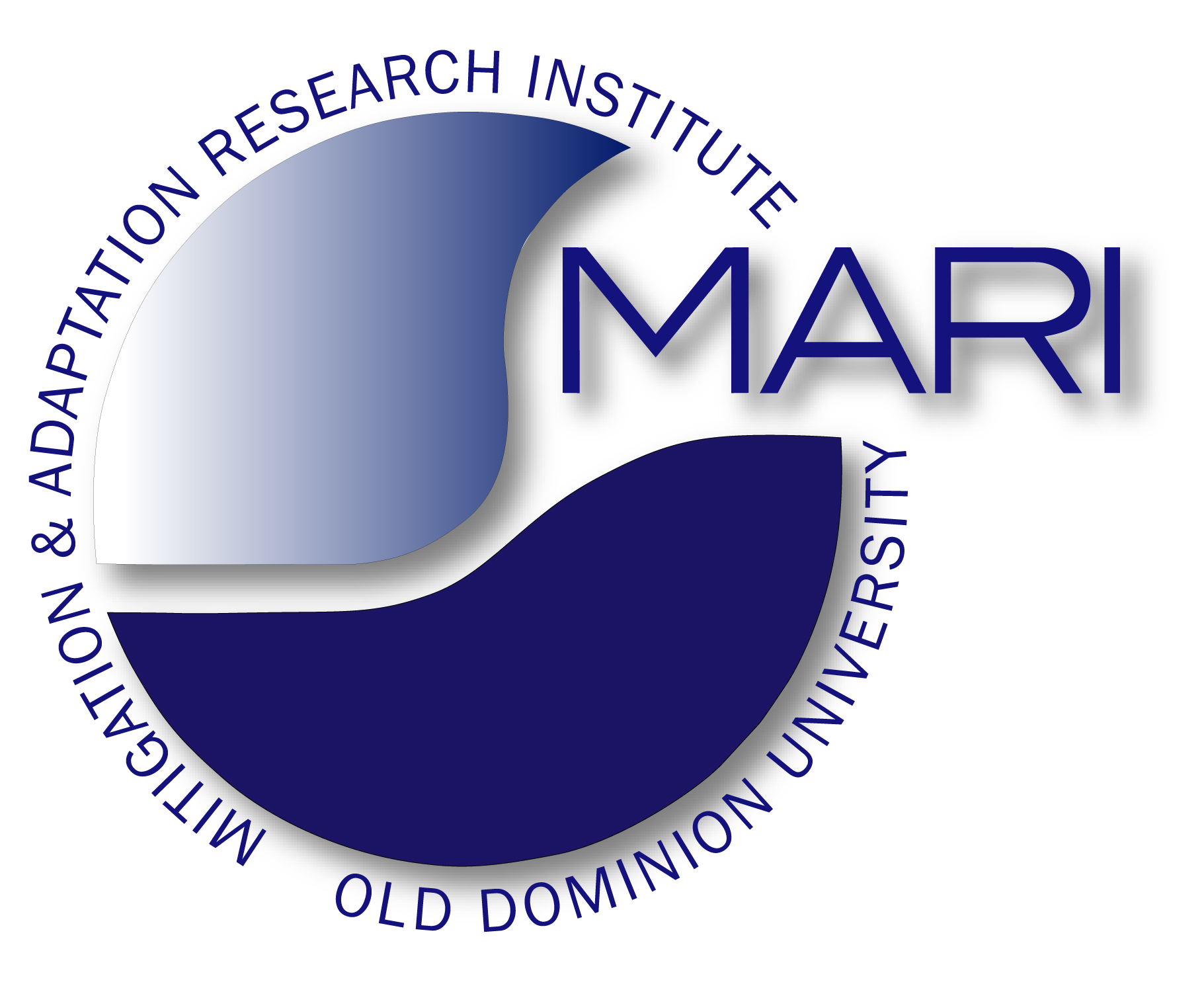 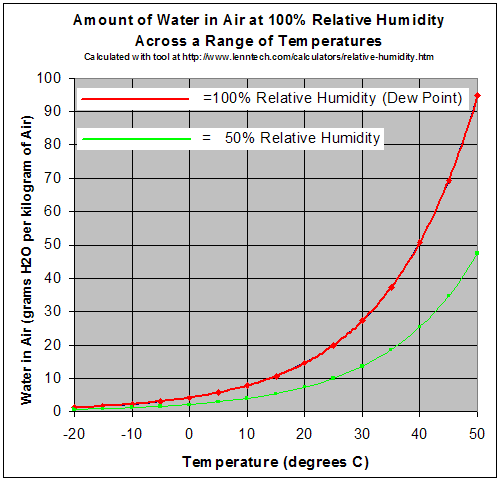 Specific heat capacity: 
Water: 4200 Jkg-1K-1 
Air:        993 Jkg-1K-1 

Water has 4.23 times higher specific heat capacity.
Density:
Water: 1000 kg/m3 
Air:            1.275 kg/m3 

Water is about 785 times denser than air.
Volumetric heat capacity:
Water compared to air: 
About 3300 time higher volumetric heat capacity
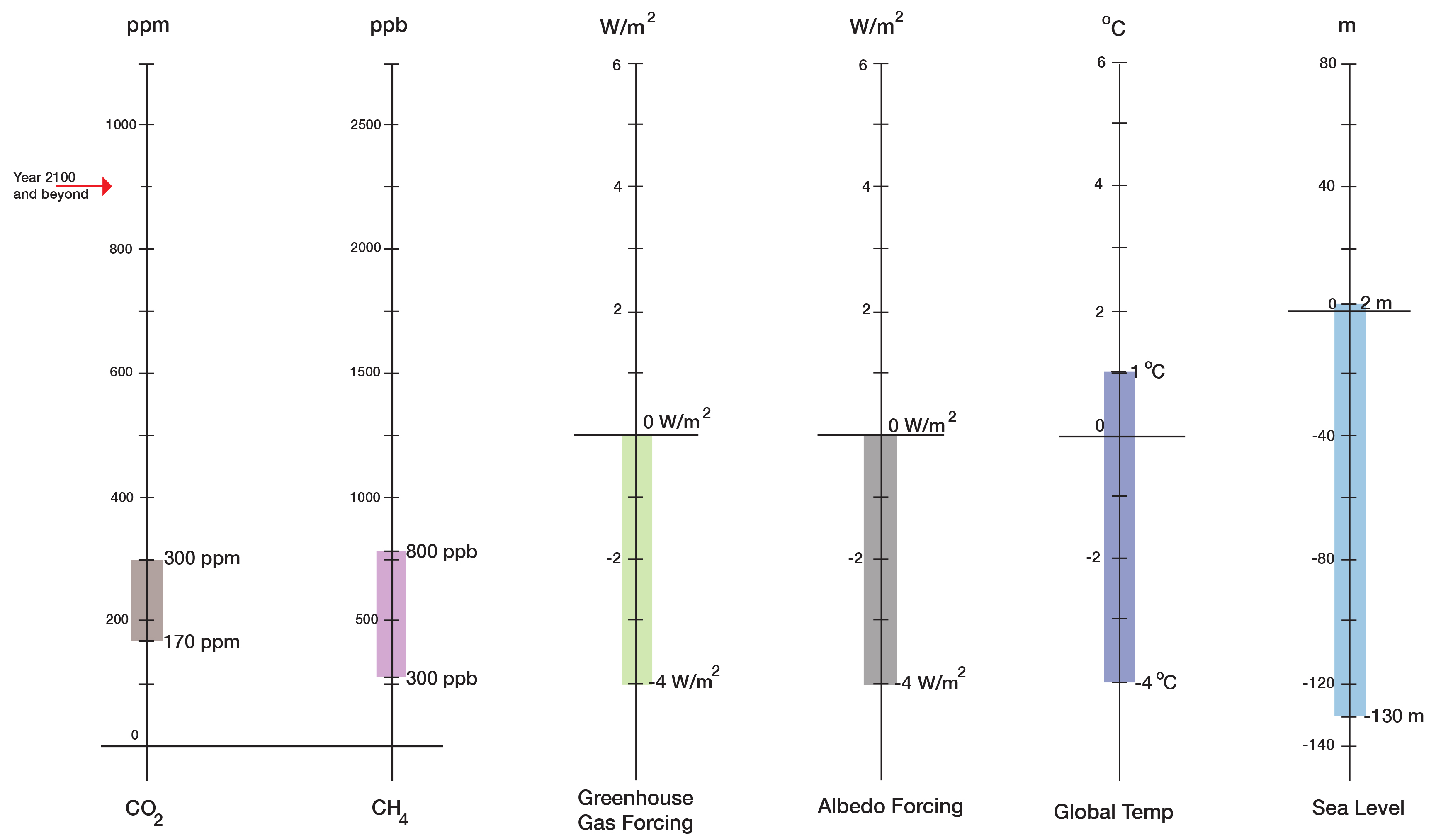 The Baseline: Past Climate and Global Change
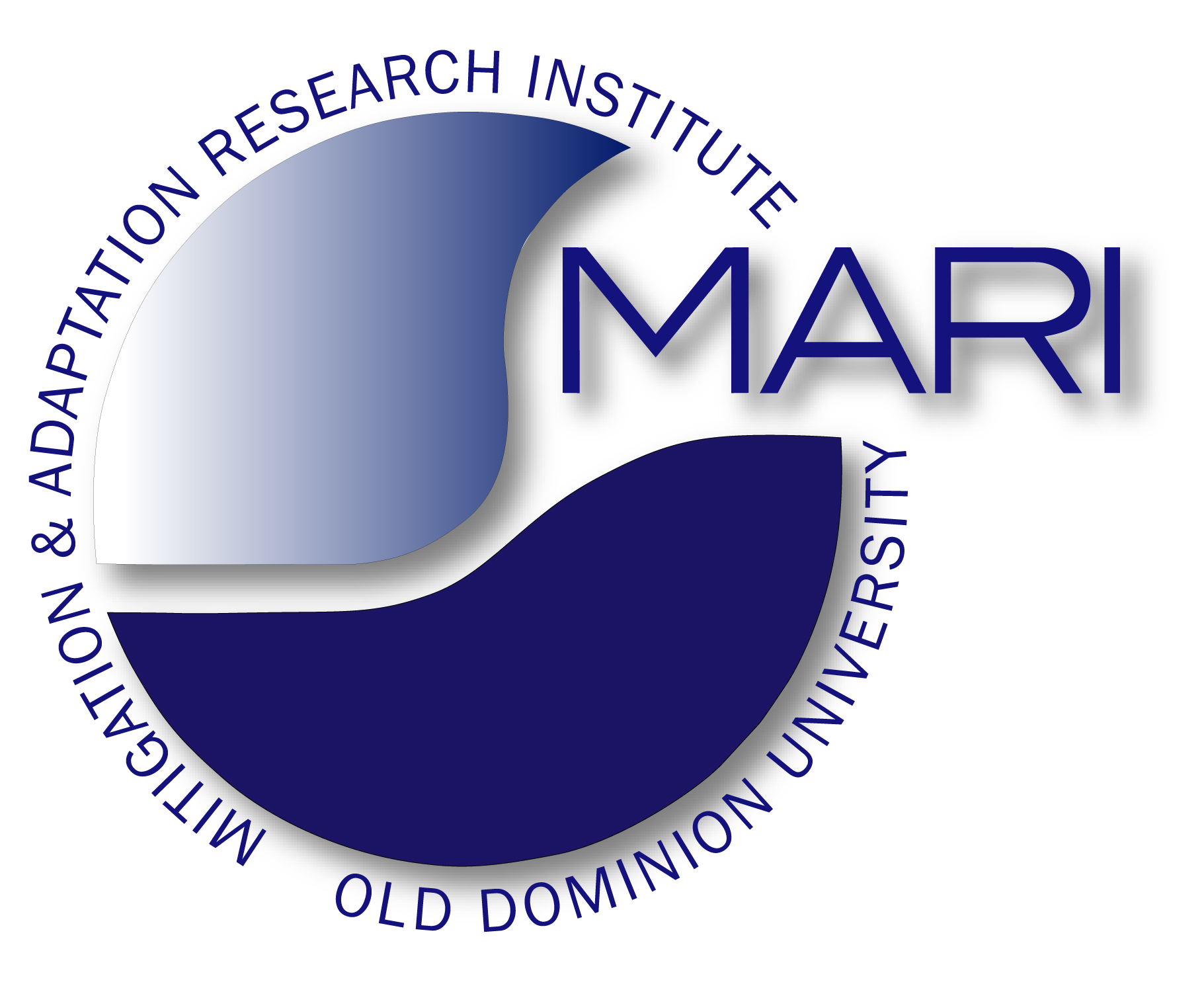 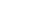 Long-term (centuries to millennia) correlations:
130 ppm CO2 <=> 5oC 
130 ppm CO2 <=> 130 m in sea level
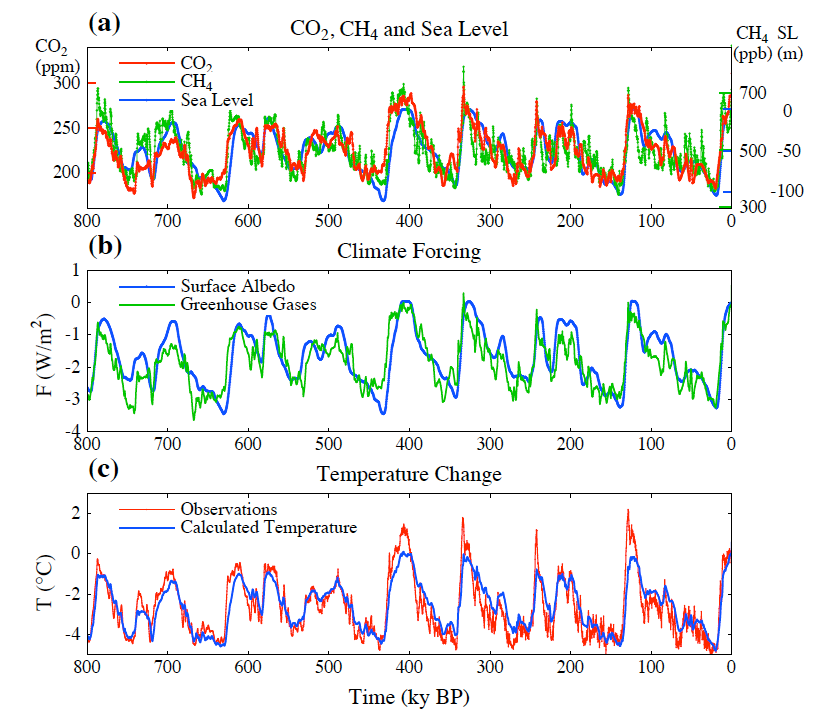 Normal Range up to 1900
(800,000 yrs)
Medical Lab Sheet
Holocene
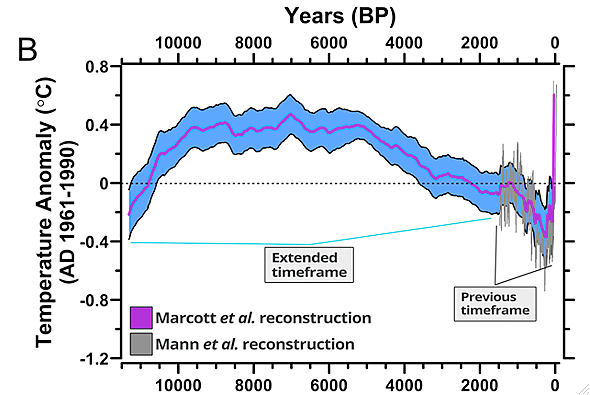 Settlements in river deltas
The Baseline: Past Climate and Global Change
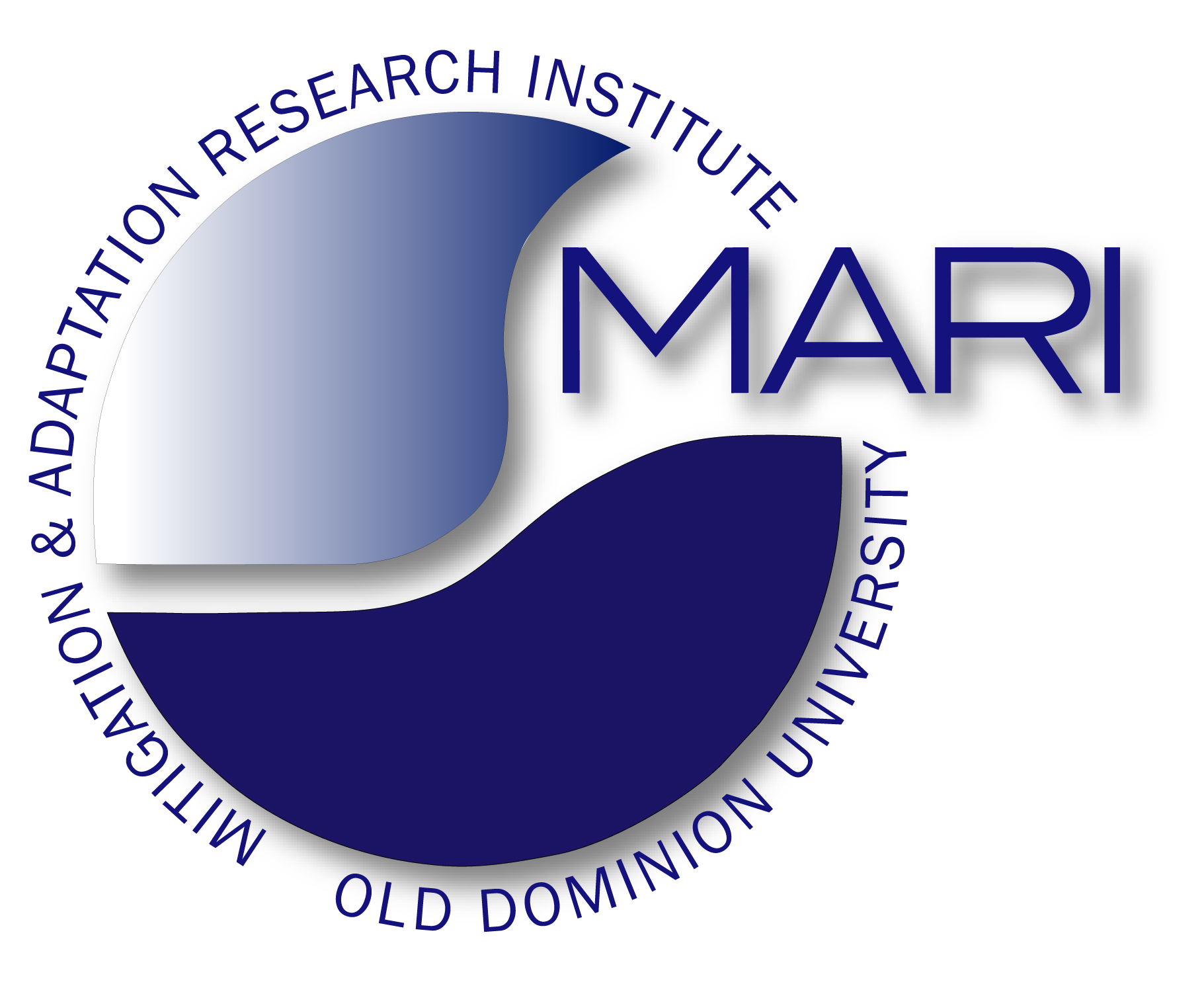 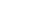 Normalcy Bias: Climate variations are small and sea level is stable
Global Temperature Changes
Global Sea Level Changes
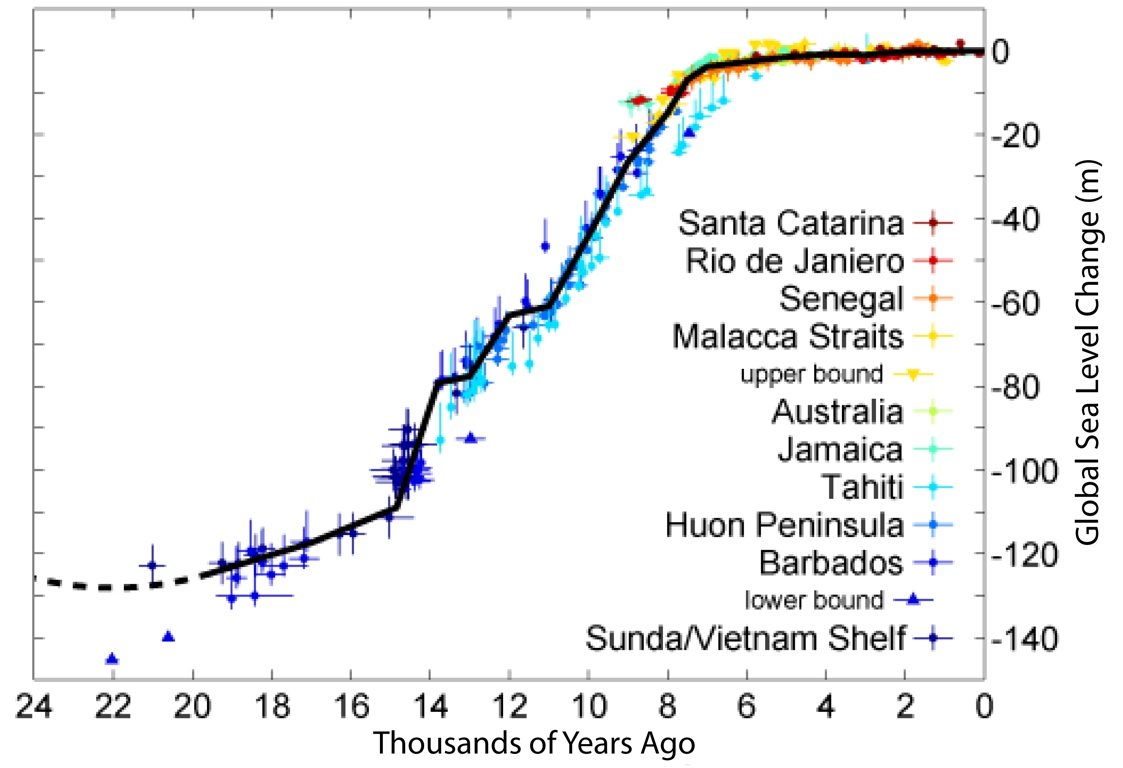 <--Holocene-->
<------------Holocene------------>
Marcott et al., 2013
With stable climate and sea level, the Holocene was a safe operating space for humanity.
Key Points
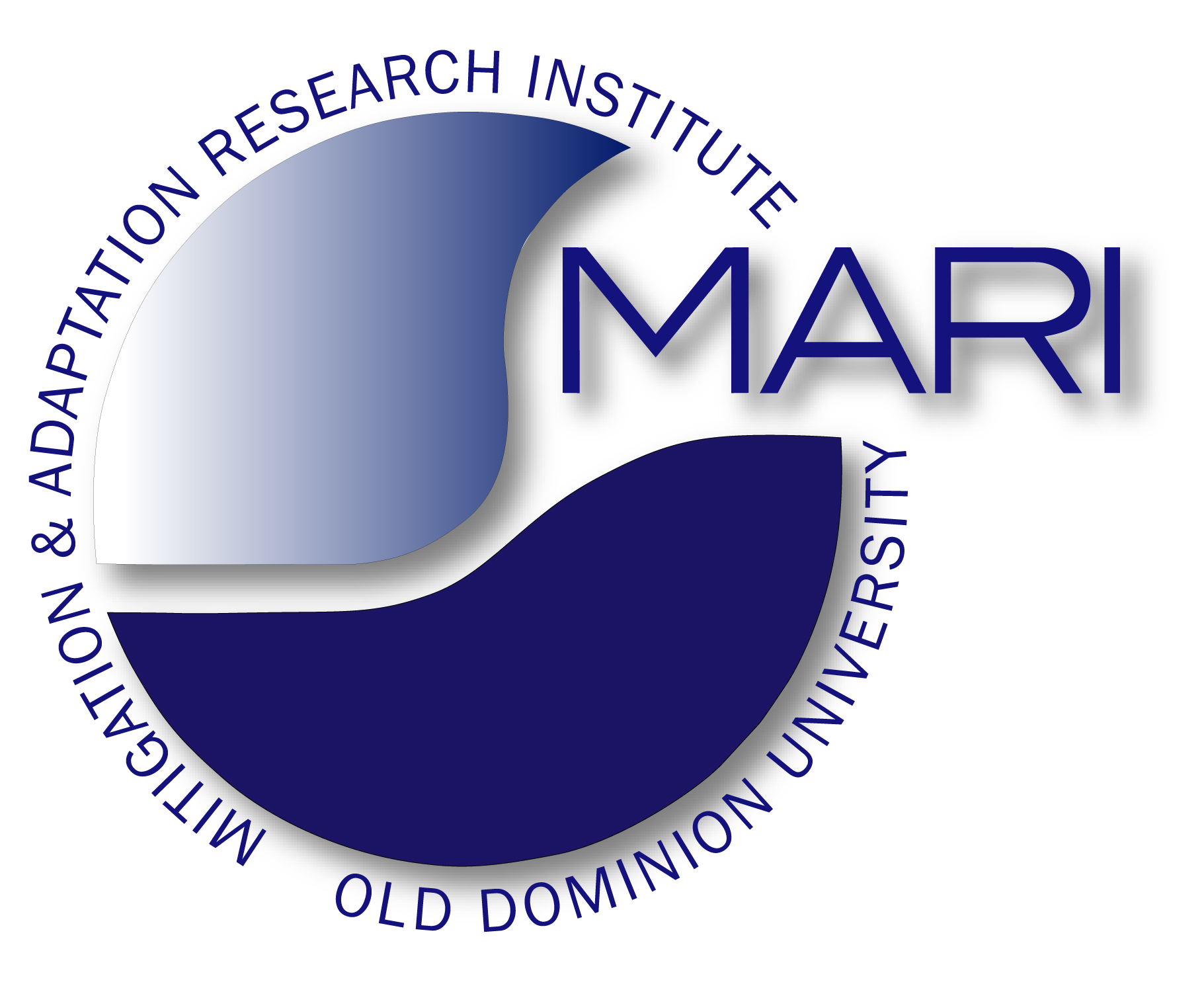 Baseline
During the Holocene, climate and sea level were exceptionally stable
The Holocene was a “safe operating space for humanity”
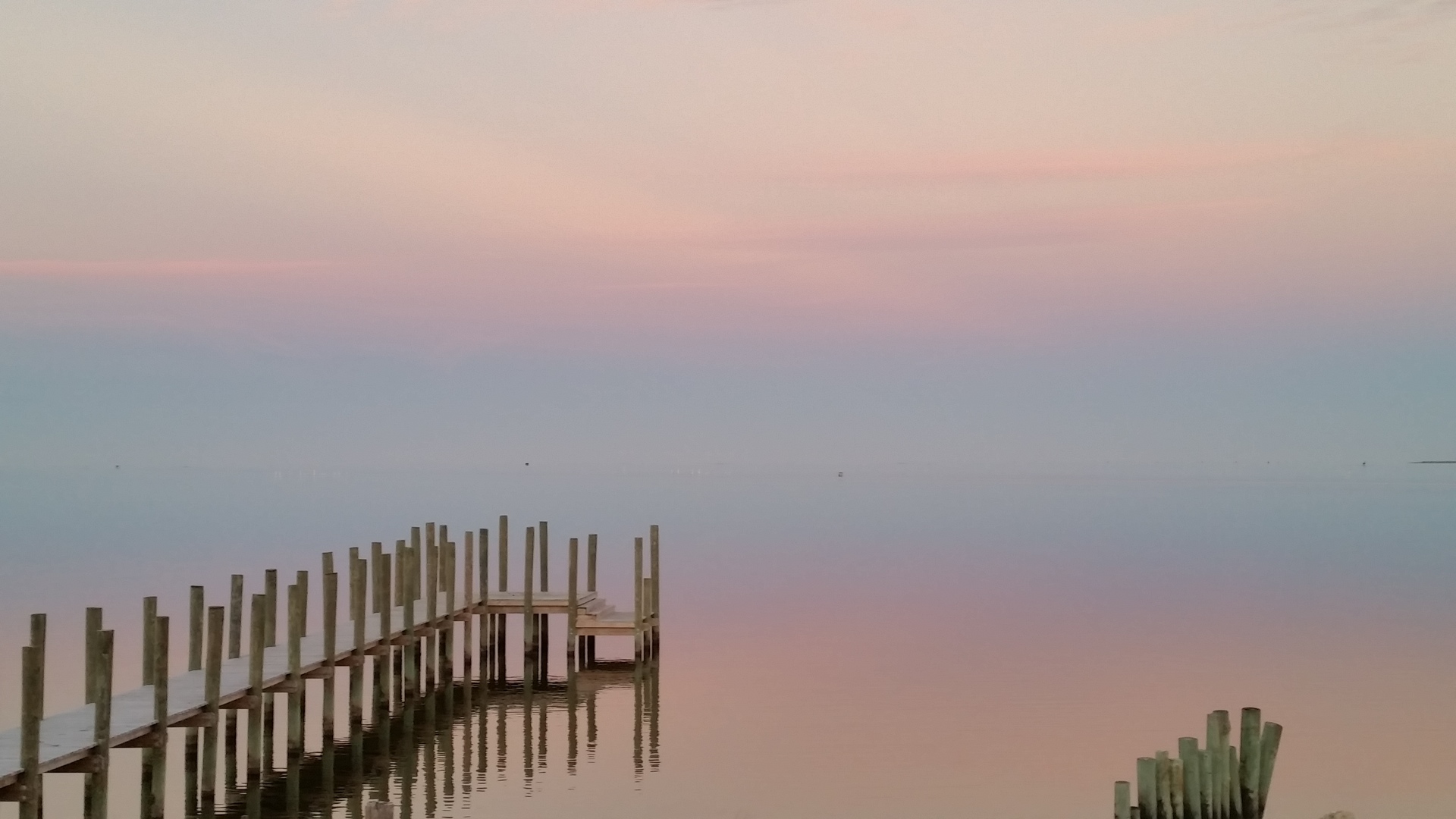 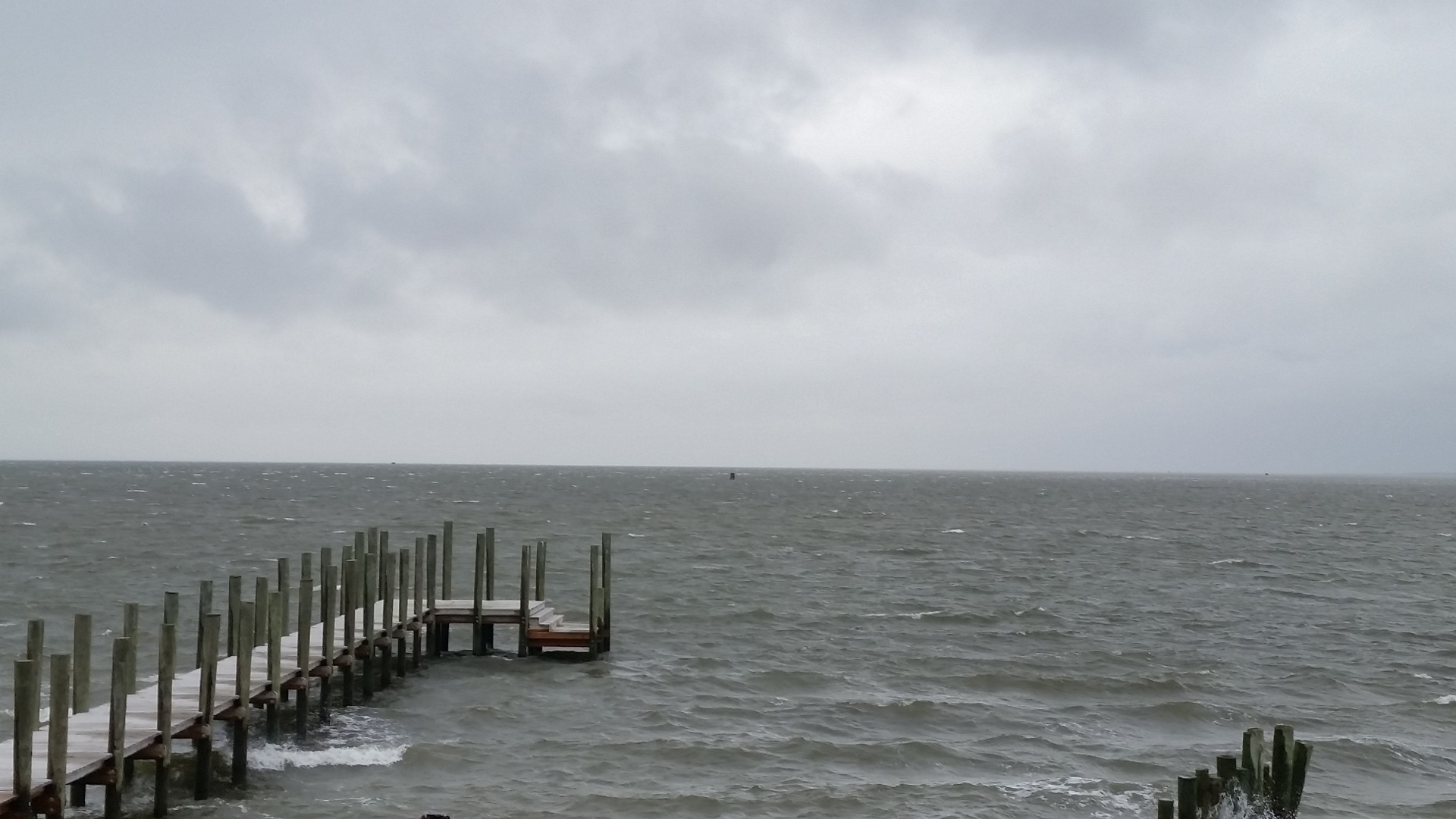 Modern Climate Change: A Symptom of Humanity’s Evolution into a Growth-Addicted Industrialized Civilization
Contents
The Baseline: Past Climate Changes
The Syndrome: Recent Climate and Global Change
The Diagnosis: Leaving the “Safe Operating Space”
The Prognosis: Journey Into the Unknown
The Therapy: “Lifestyle” changes
Hans-Peter Plag
February 9, 2016
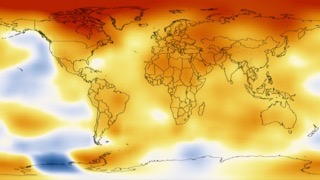 The Syndrome: Recent Climate and Global Change
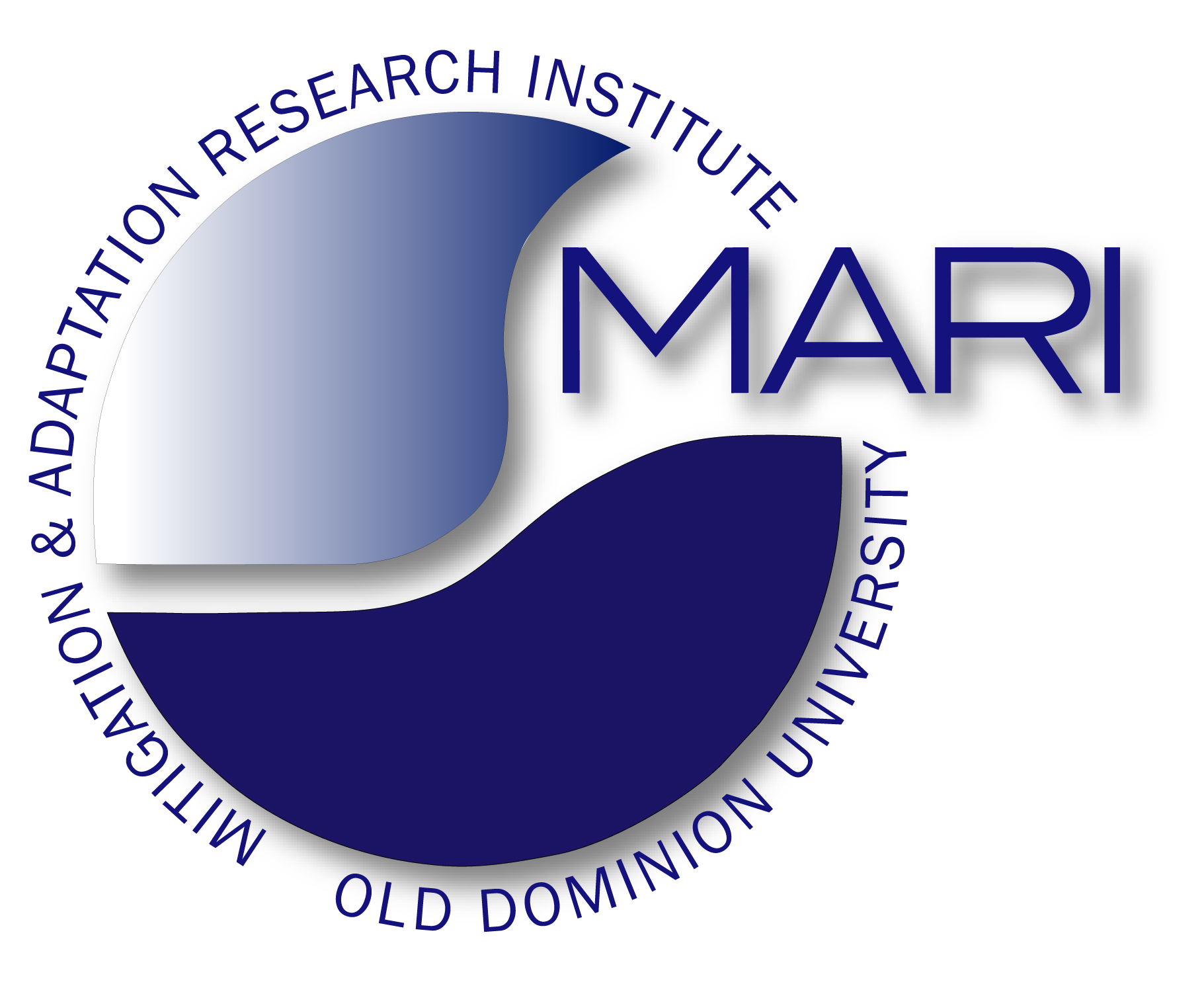 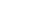 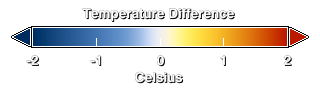 Temperature 2008-2012 compared to 1900
The Syndrome: Recent Climate and Global Change
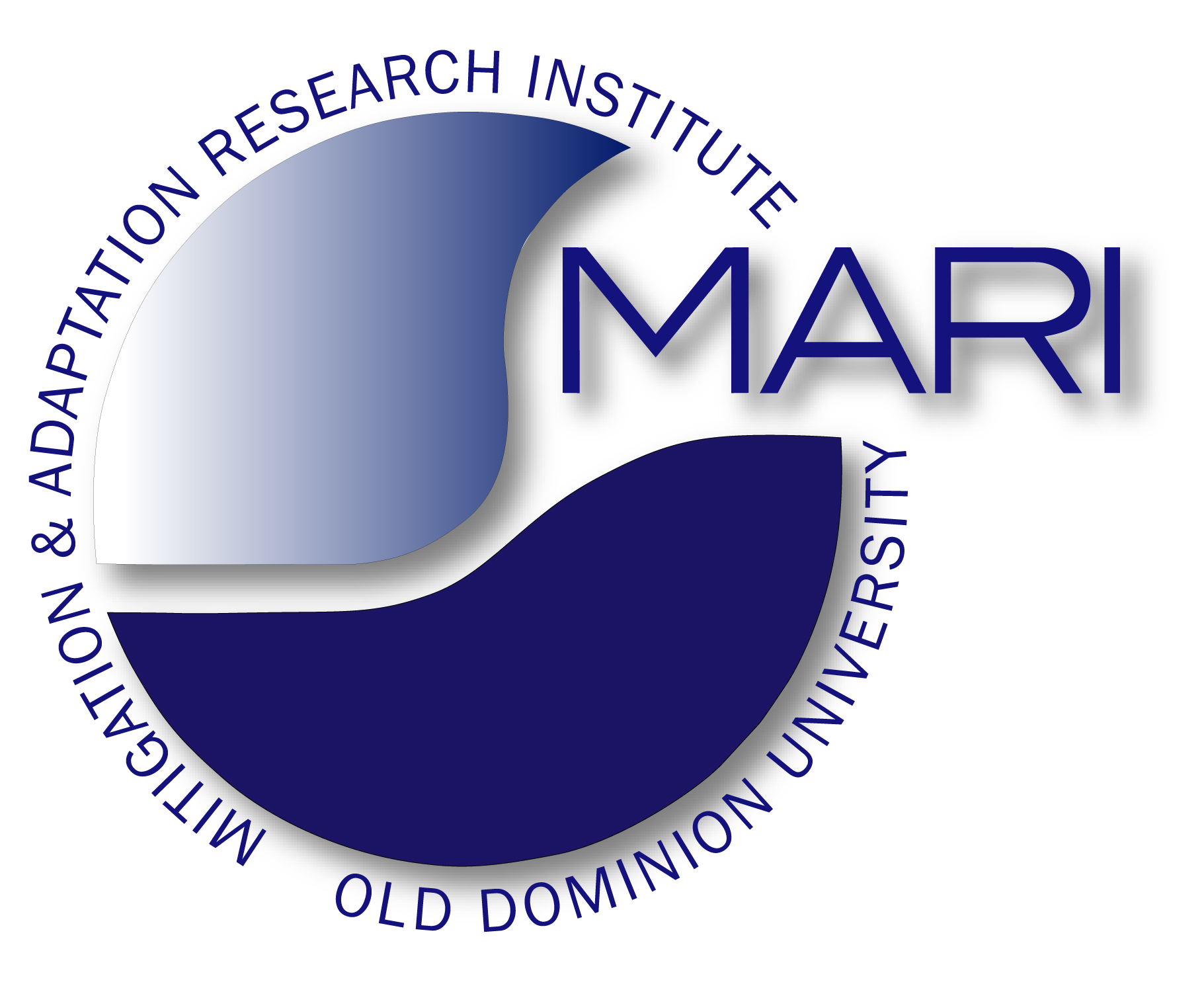 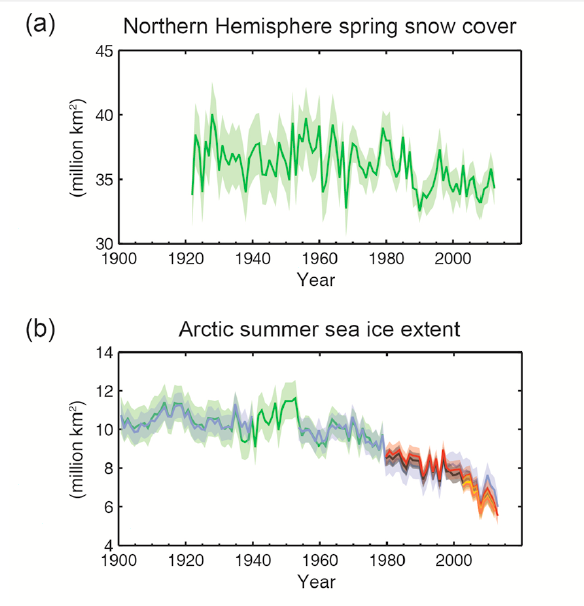 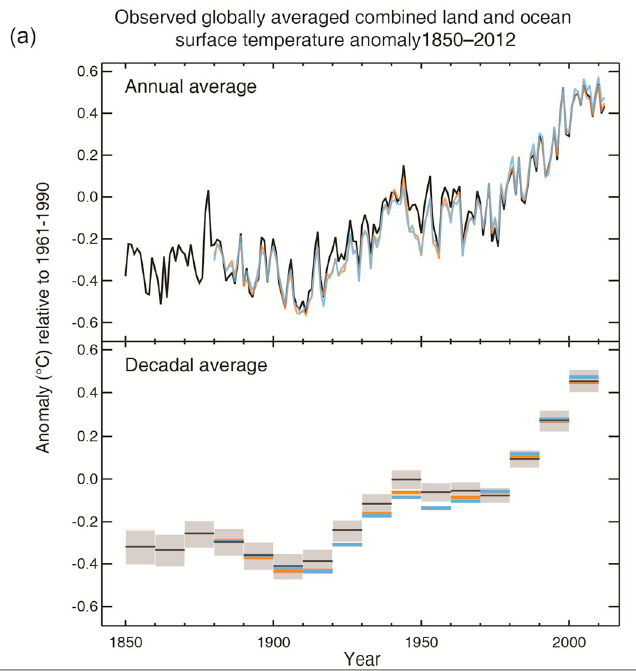 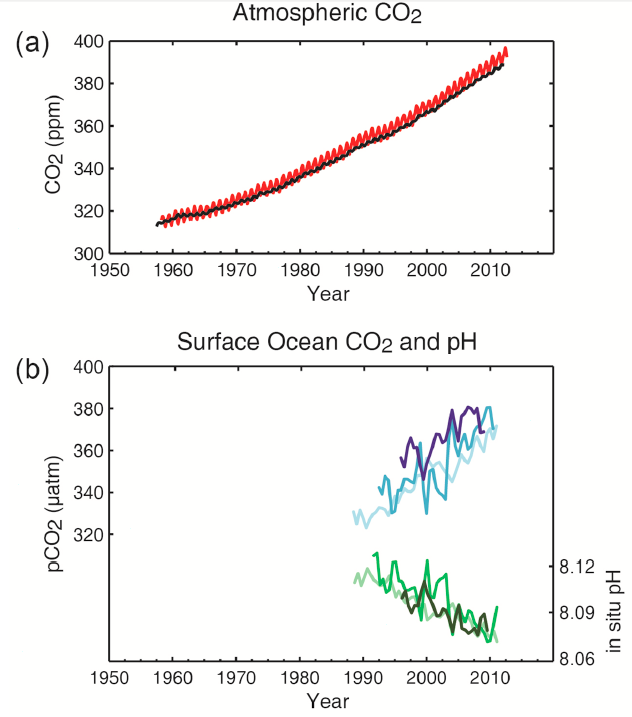 Snow Cover
Temperature
Sea Ice
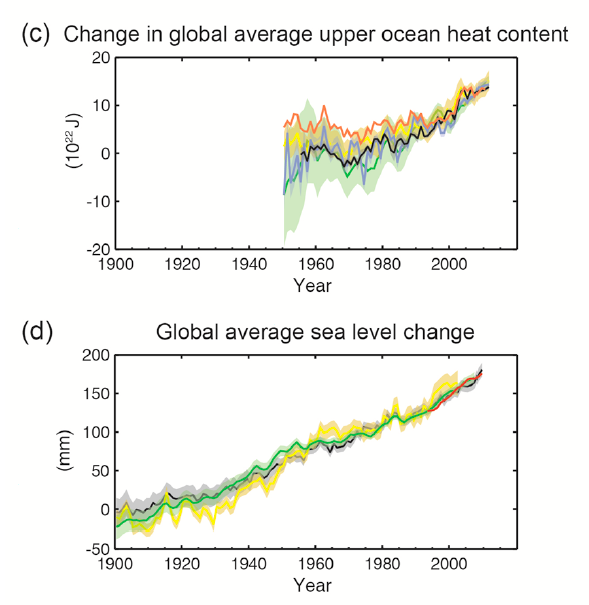 Upper Ocean Heat
Sea Level
IPCC, 2013
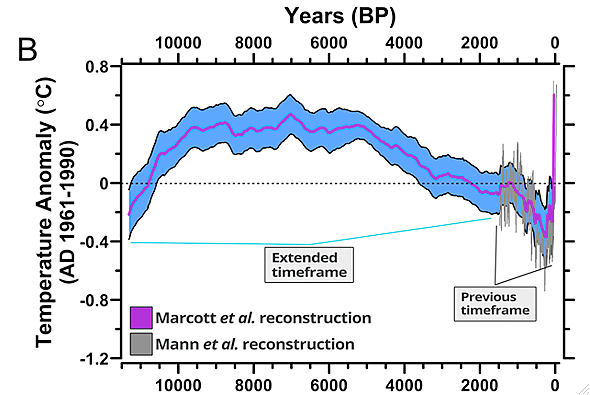 The Syndrome: Recent Climate and Global Change
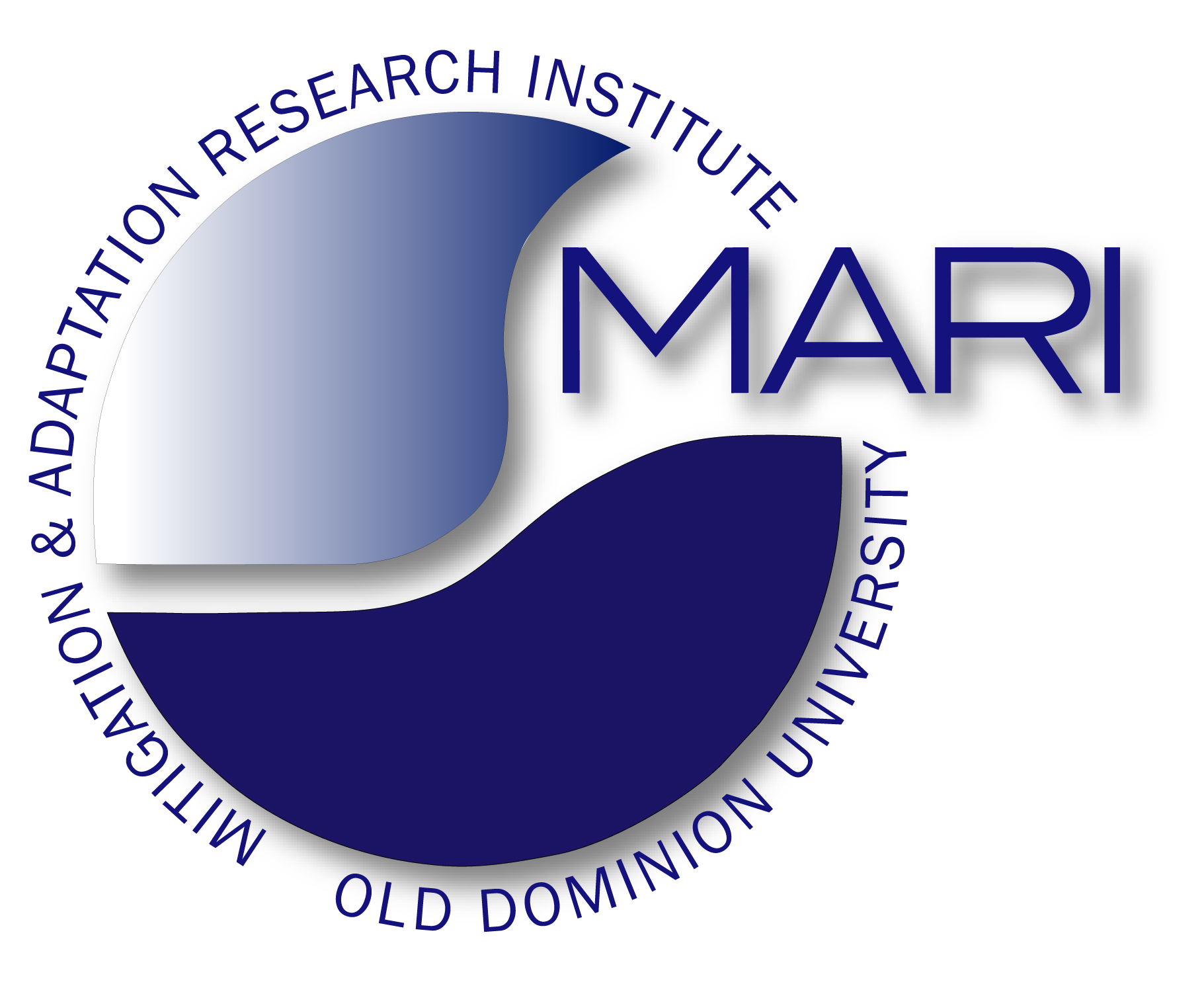 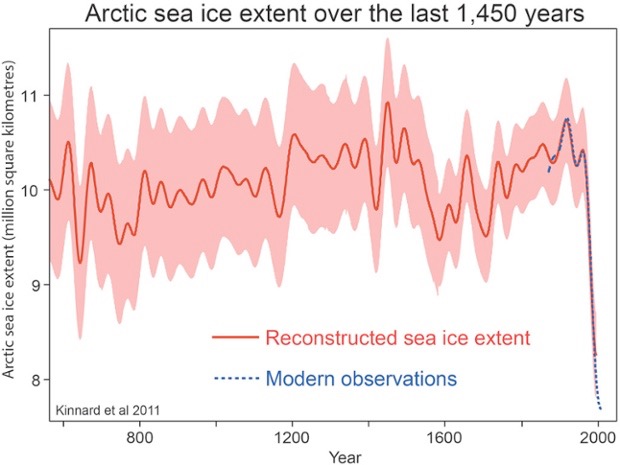 Marcott et al., 2013
Kinnart et al., 2011
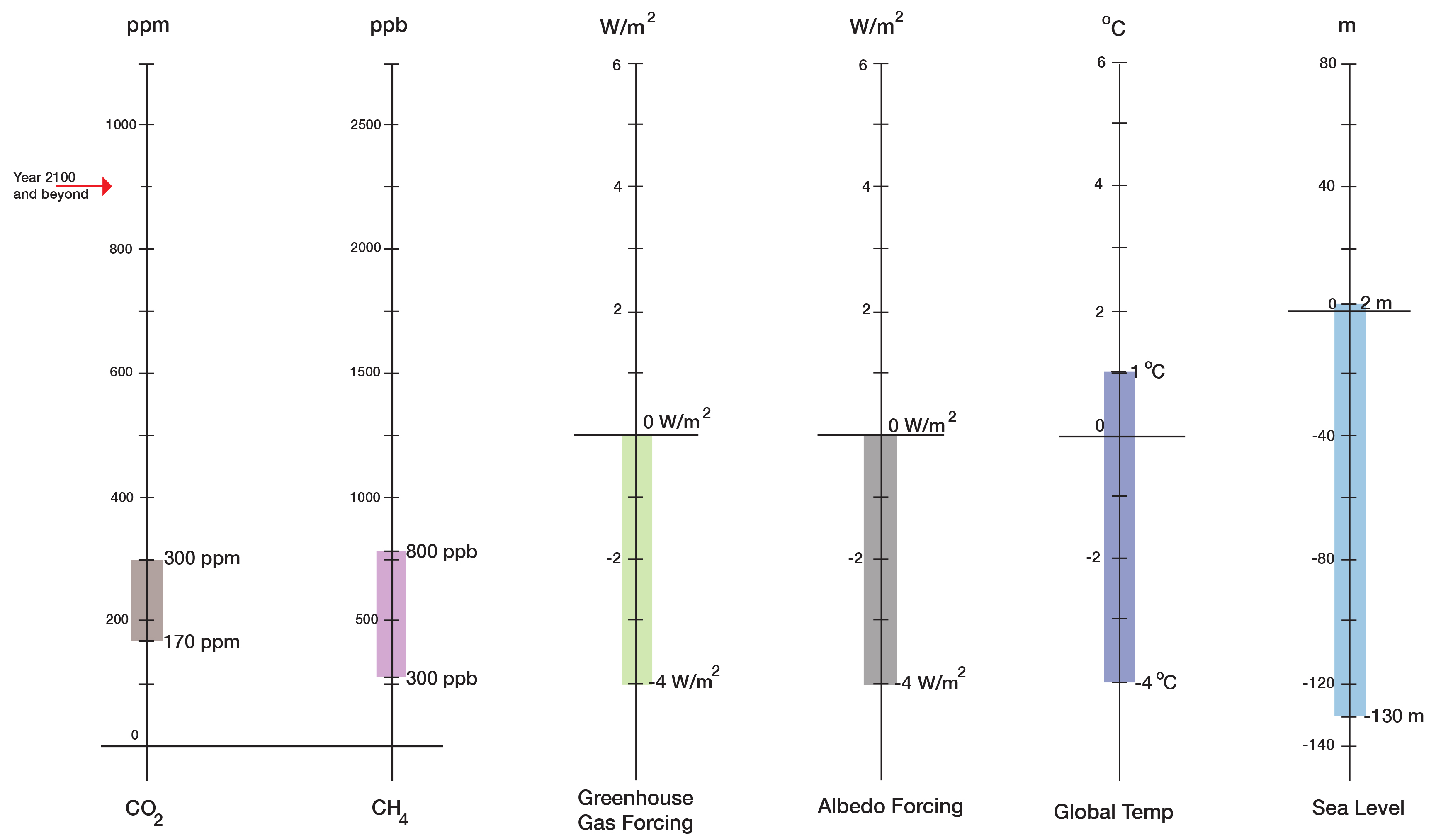 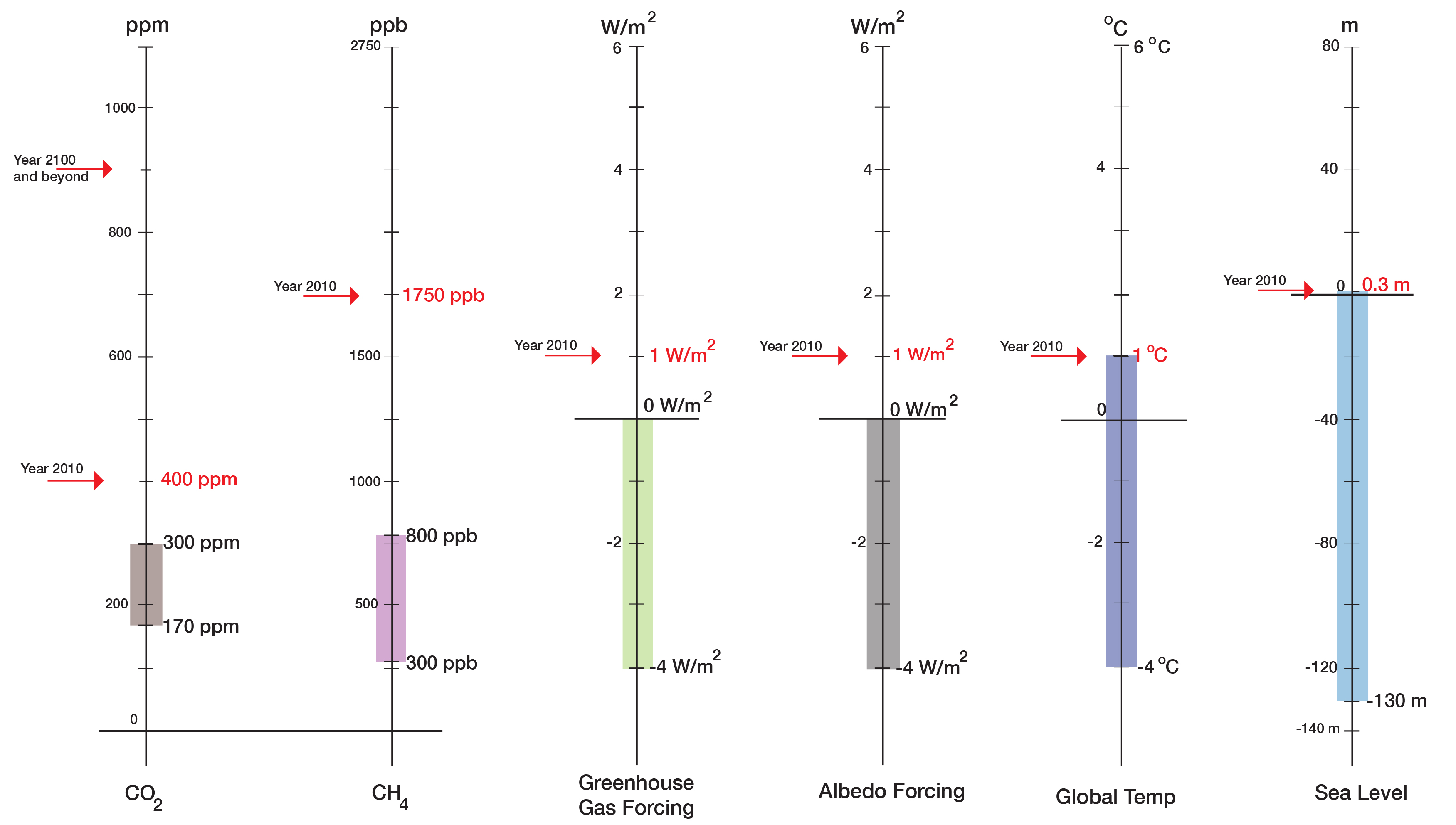 The Syndrome: Recent Climate and Global Change
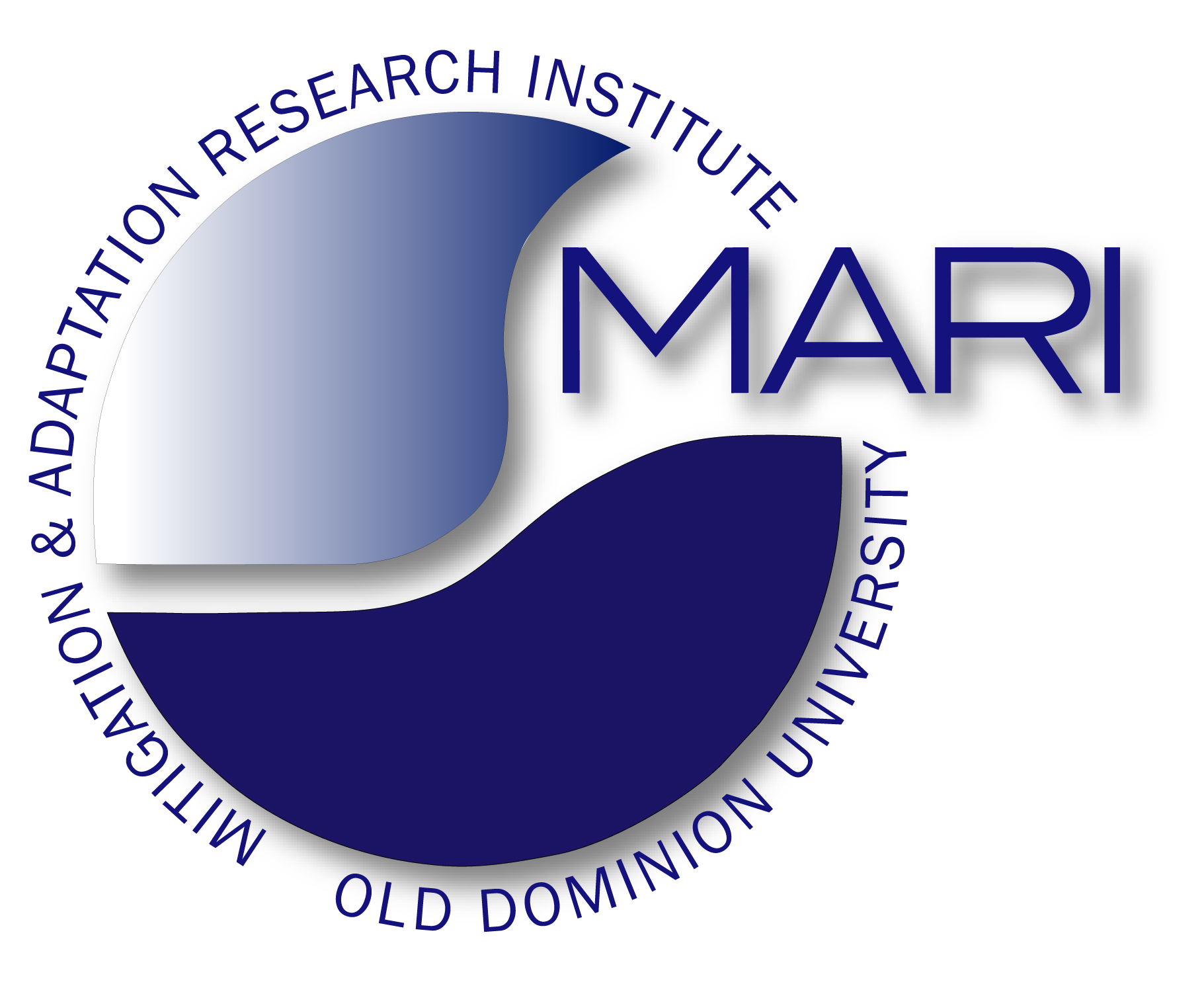 The Lab Results for “Patient Earth”
“Current State”
“Normal Range”
(800,000 years)
The Syndrome: Recent Climate and Global Change
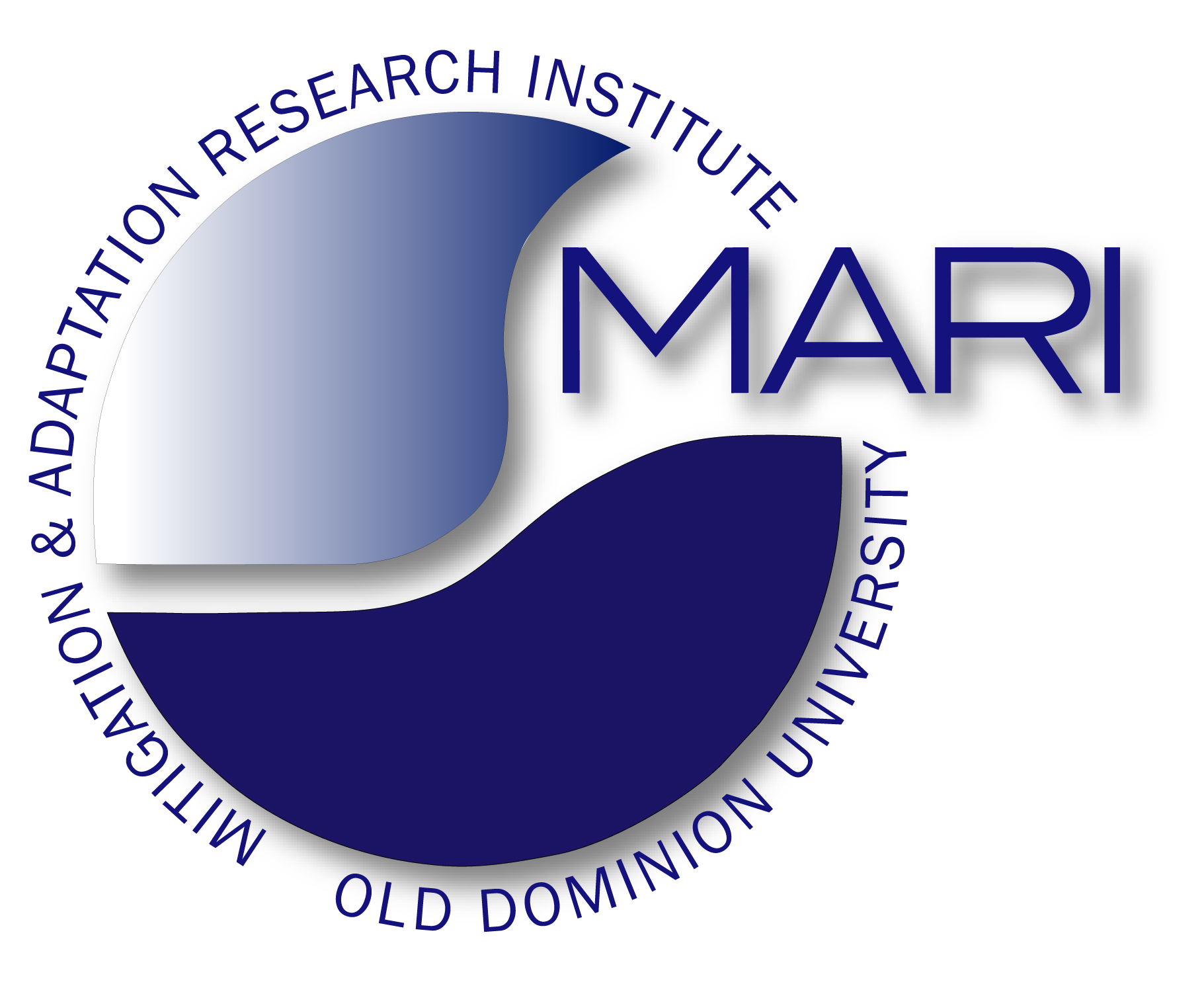 Earth’s Energy Imbalance
10-10 to 10-9
Long-term due to photosynthesis: 10-100 MegaWatt
Today: 300-320 TeraWatt
10-3
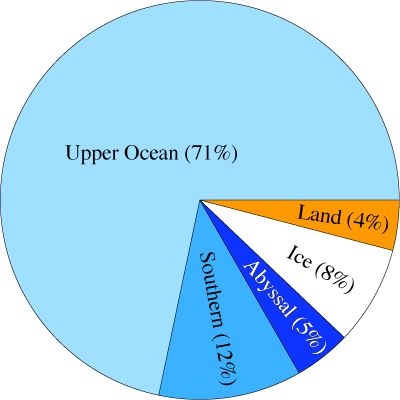 The Earth system is storing far more heat (energy) than what the rising air temperature indicates
The Pool-House Effect
The Syndrome: Recent Climate and Global Change
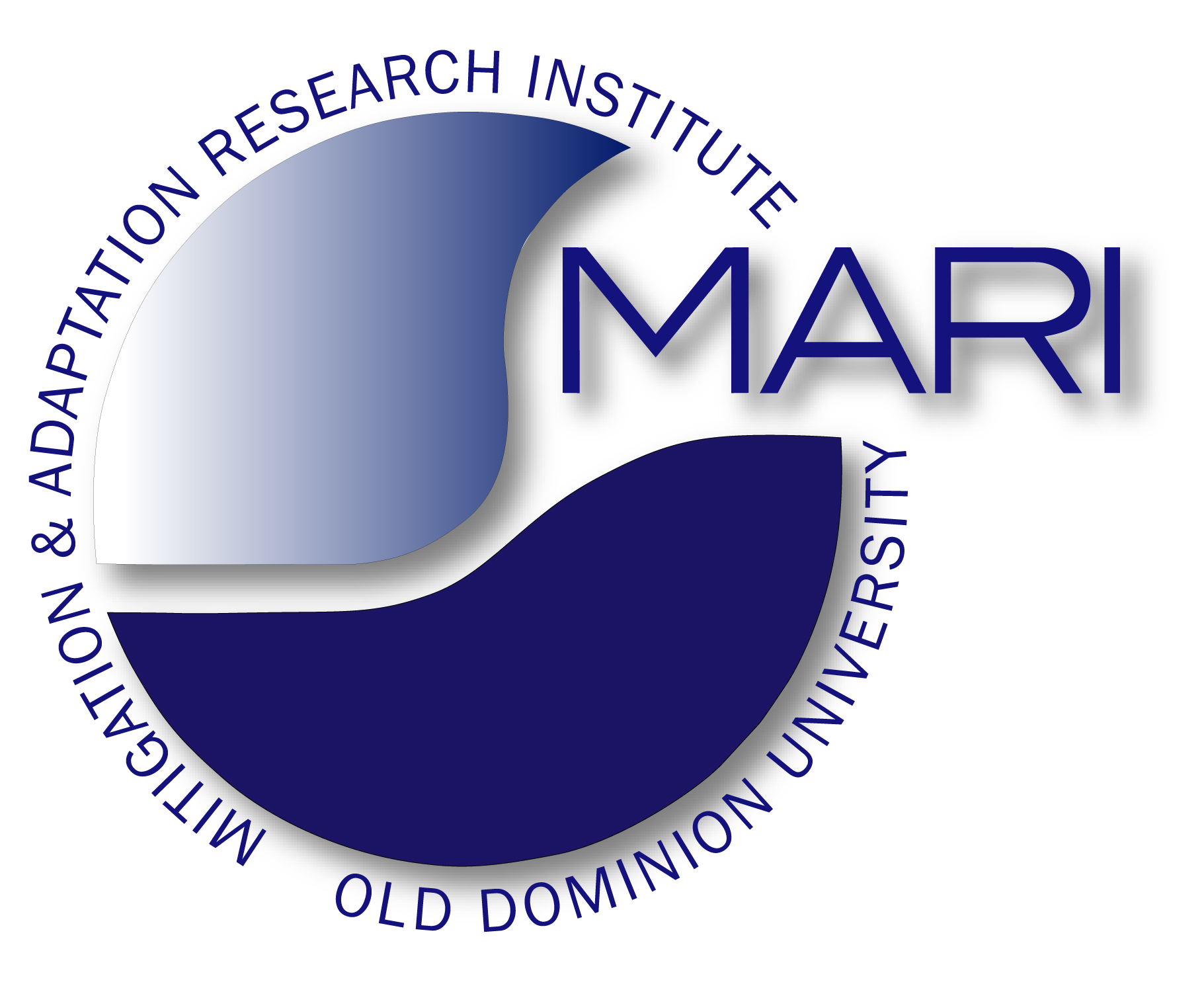 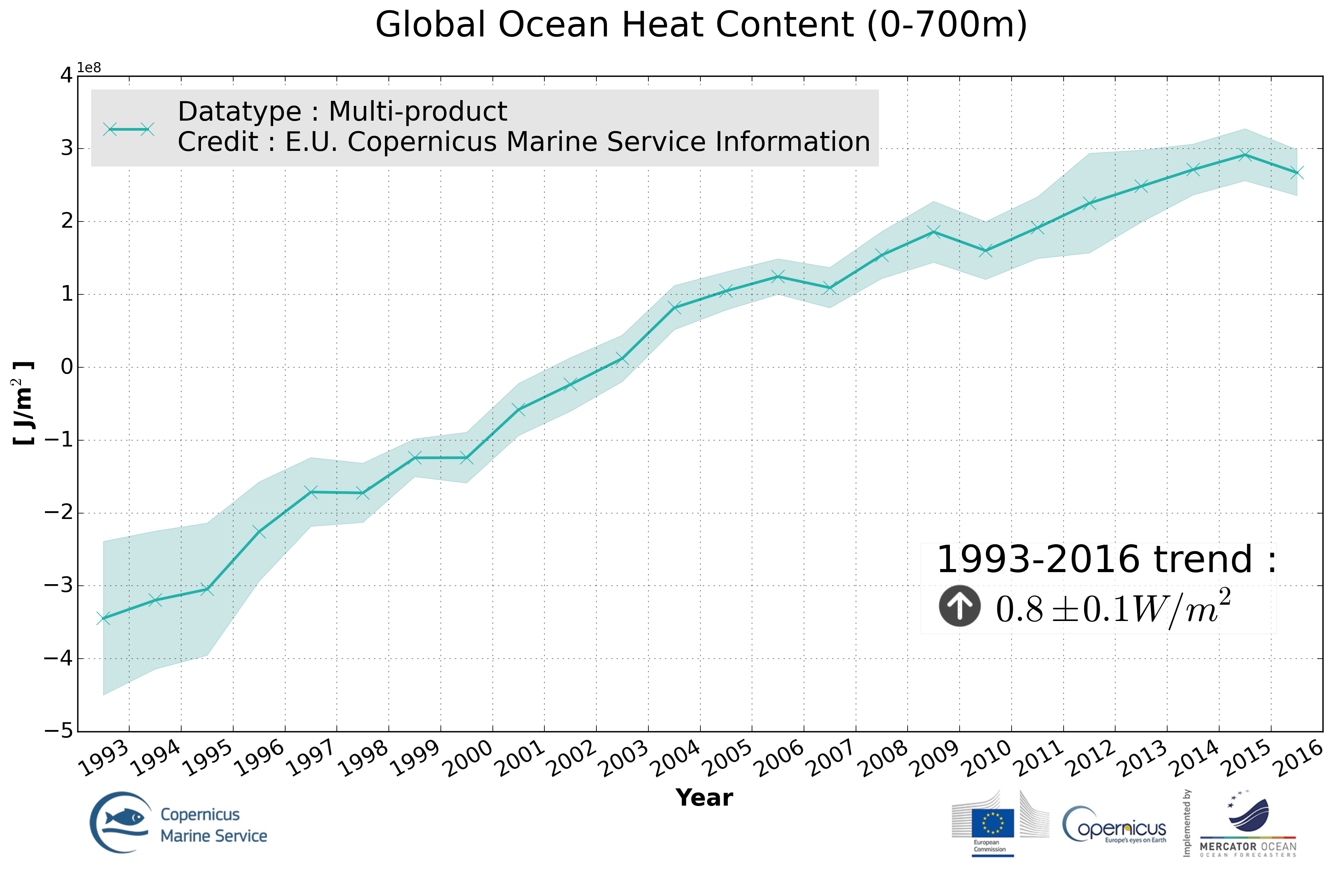 Incoming 
Solar
10-10-10-9
Incoming 
Solar
3x10-3
Outgoing Radiation
Outgoing Radiation
The Syndrome: Recent Climate and Global Change
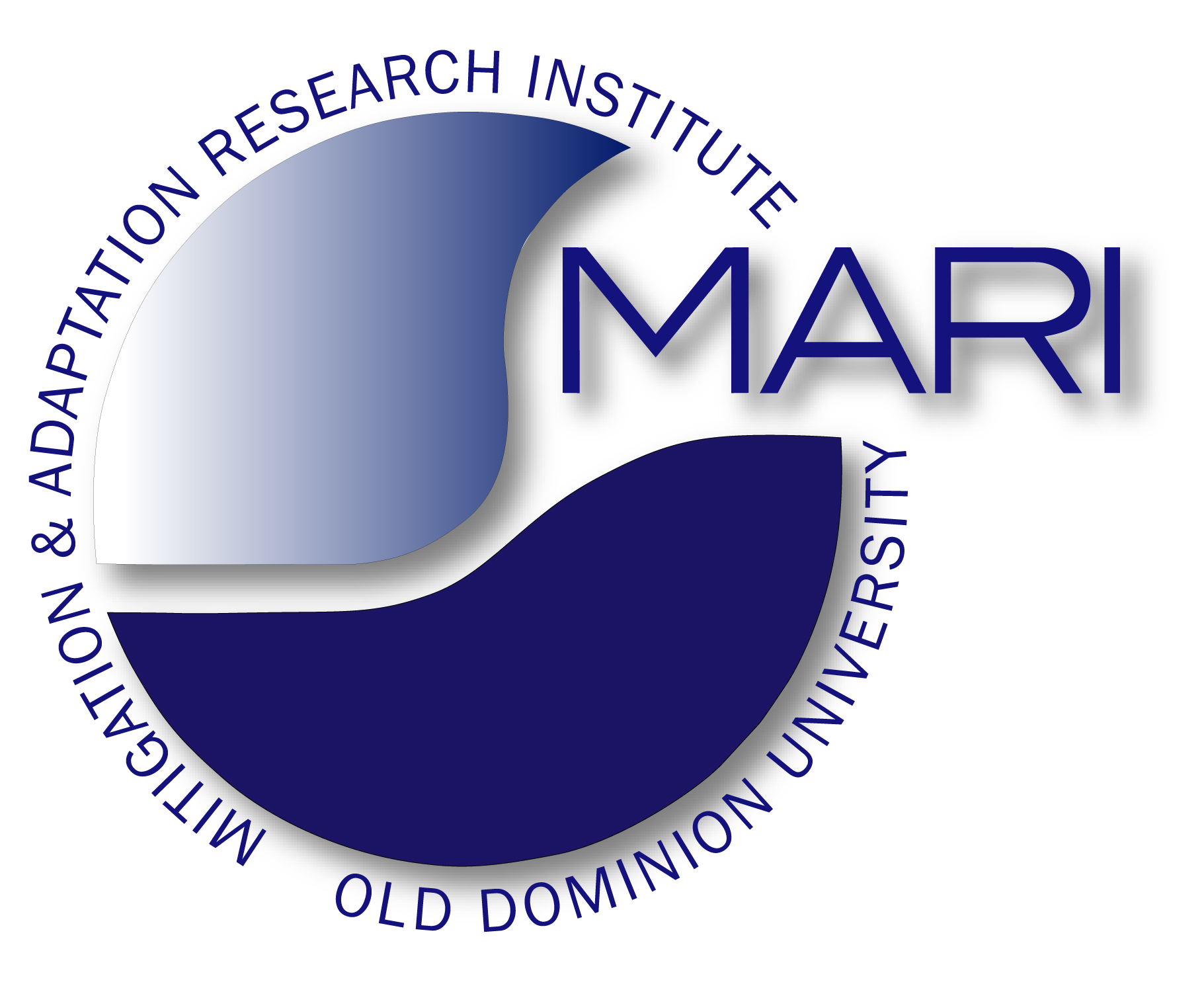 Earth’s Energy Imbalance
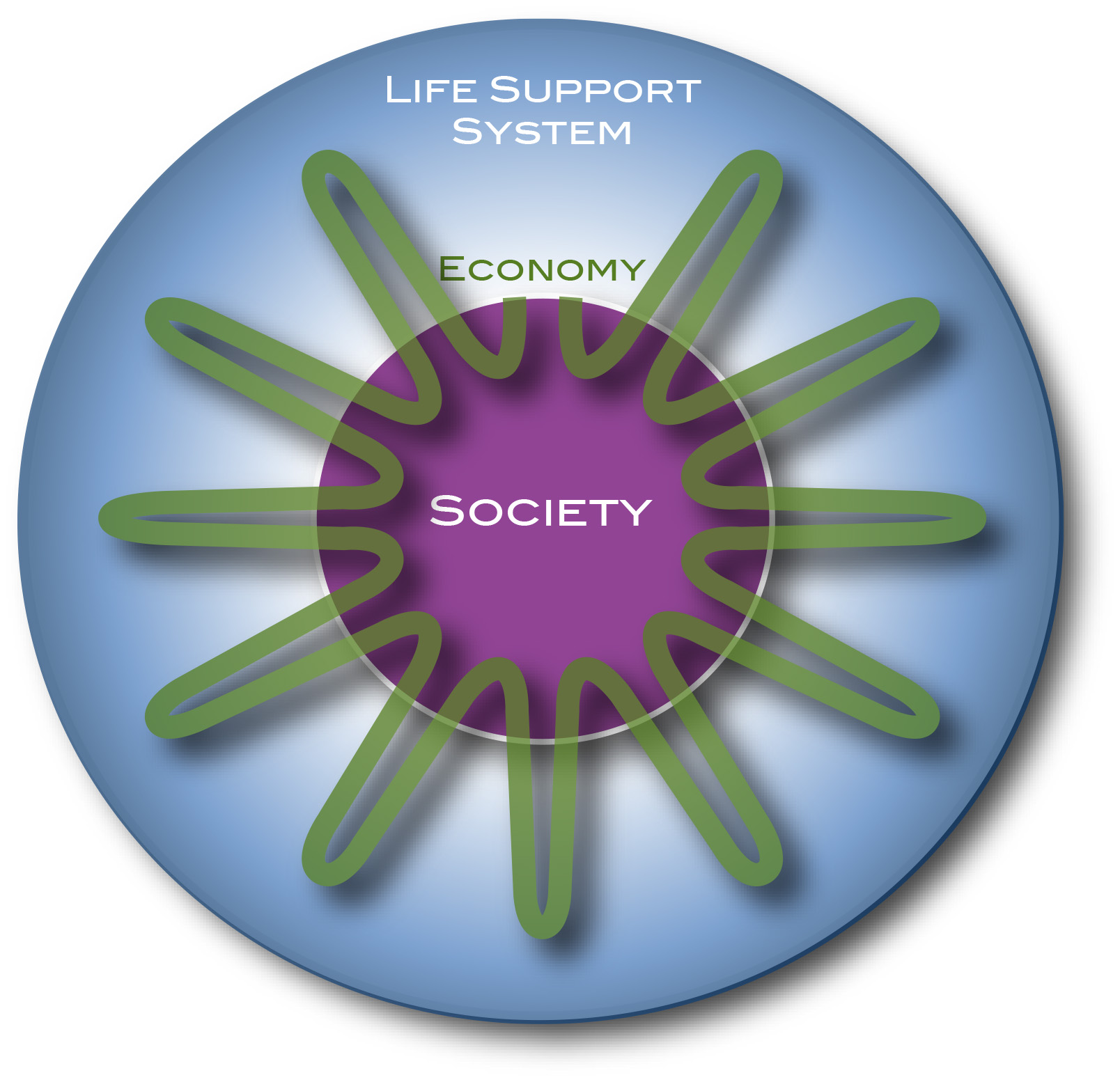 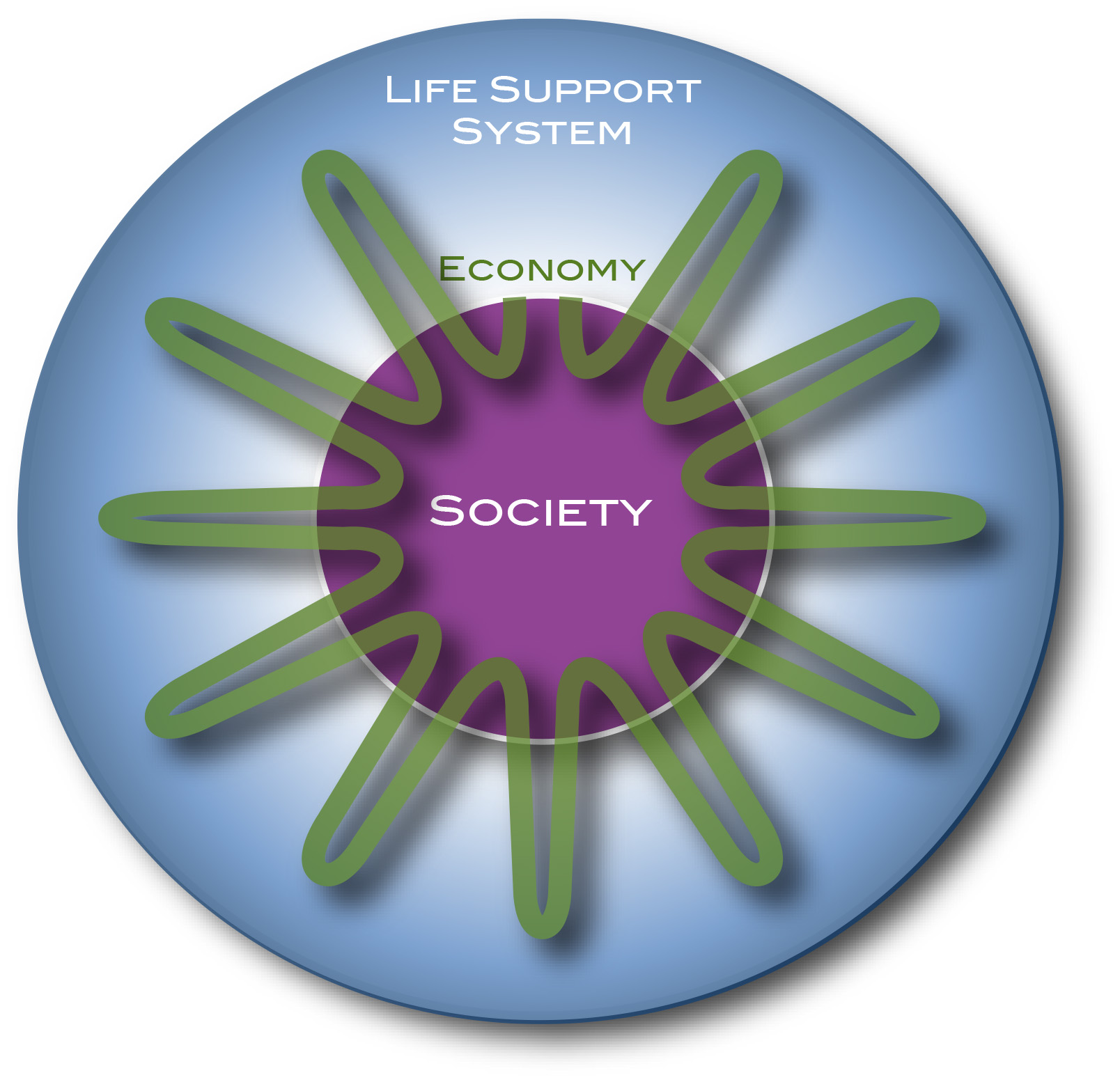 What increased the Earth’s energy imbalance by a factor of 106 to 107?
Storage in fossil fuels
Storage in heat
Imbalance on the order of 10-10-10-9
Imbalance on the order of 3x10-3
Last 200 Million years
Last 70 years
Total energy storage in 200 Myrs: 
Order 100-1000 ZetaJoules
Total energy storage per century: 
Order 1000 ZetaJoules
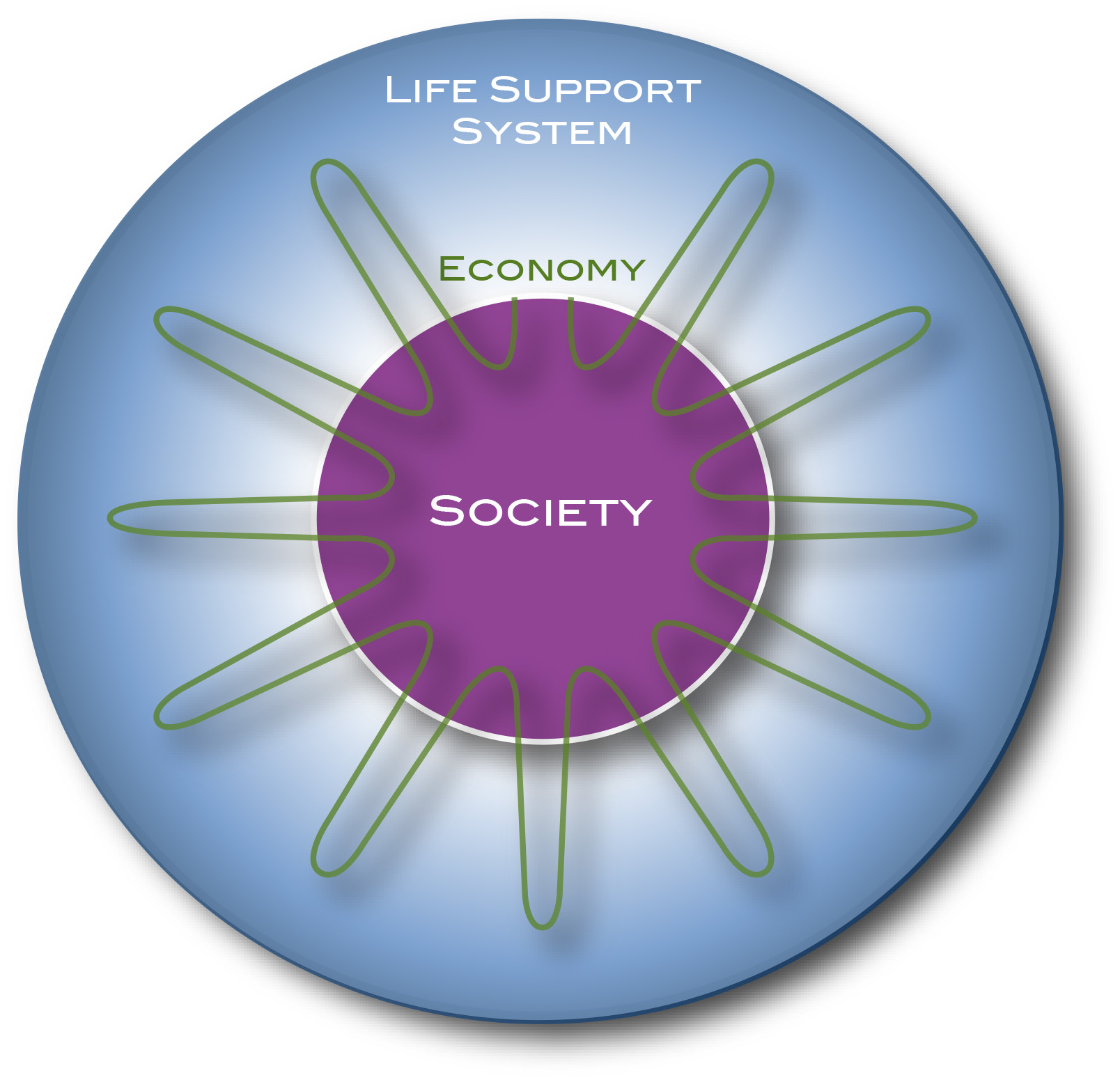 The Syndrome: Recent Climate and Global Change
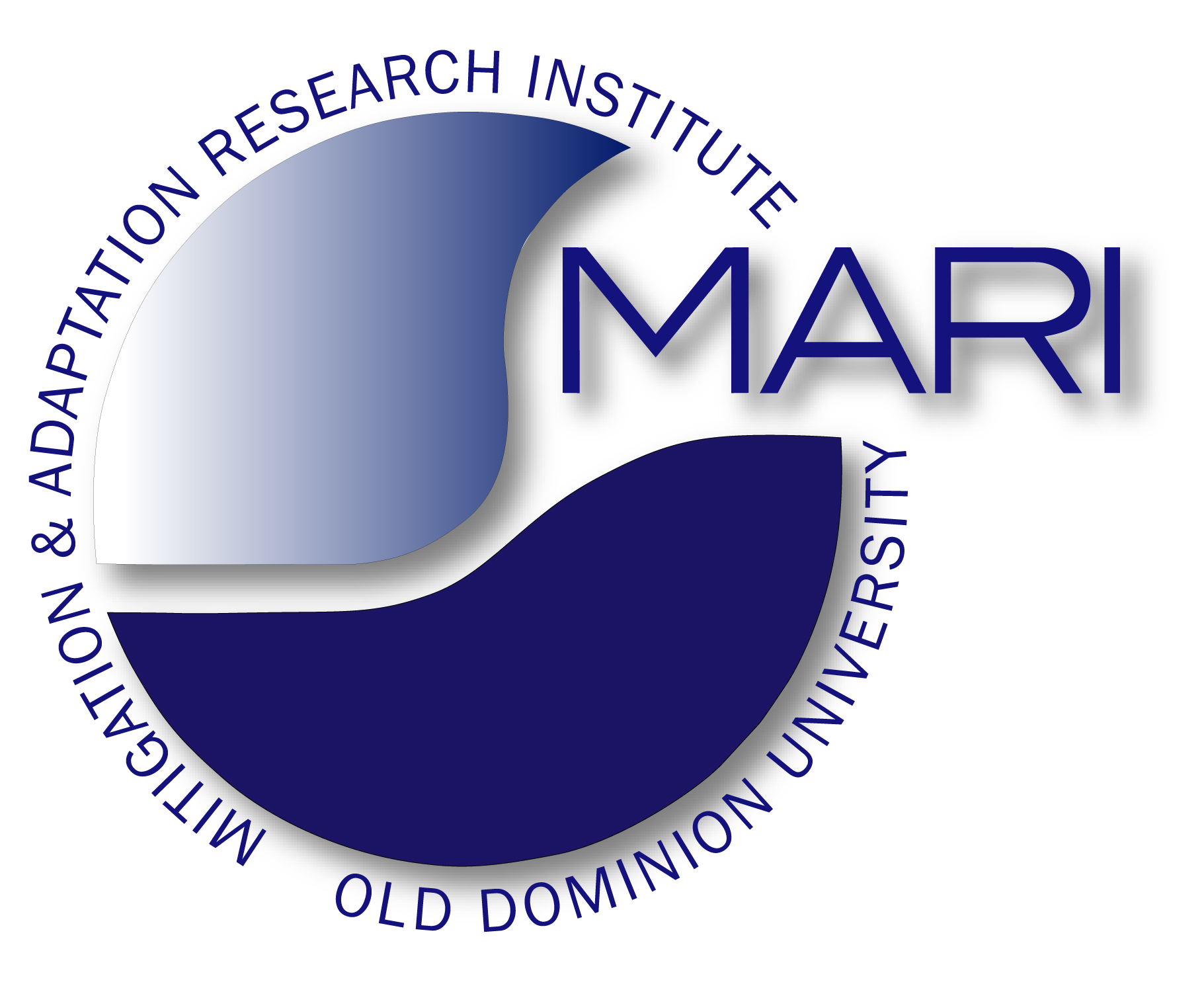 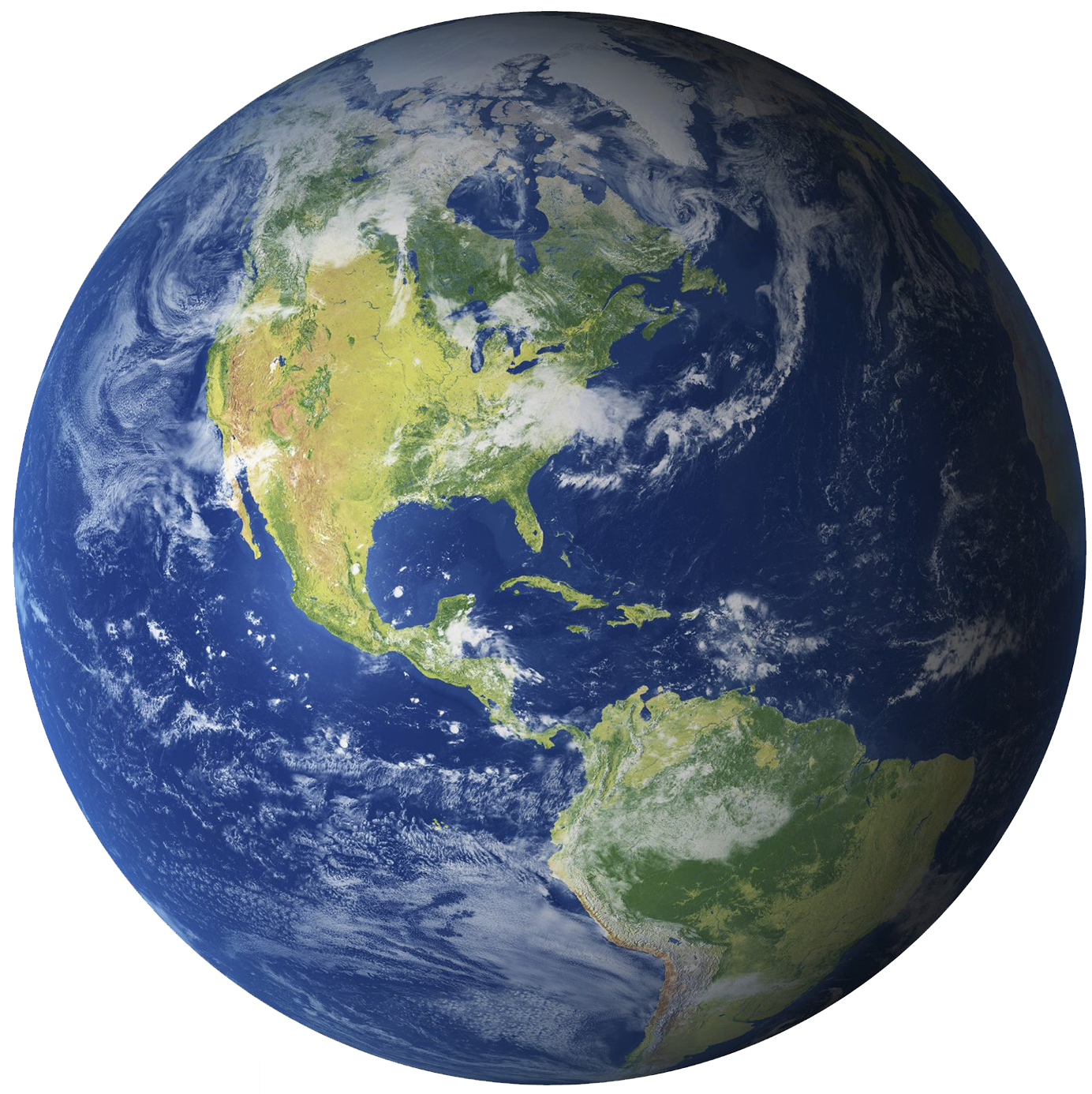 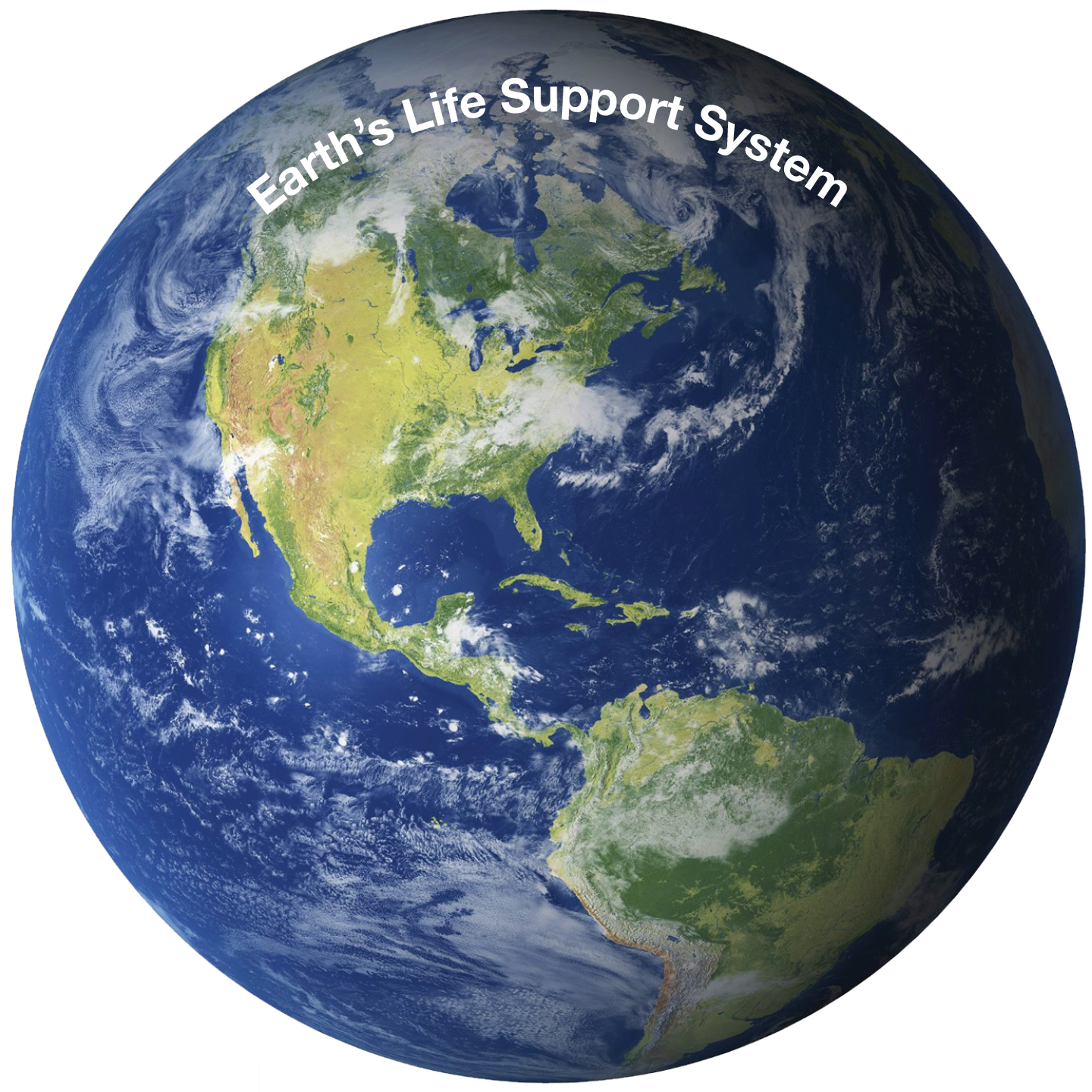 Planetary Physiology
Flows in the Earth System also allow assessing the “Health of the Planet”
FLOWS
Earth: Life-Support System for many species
Everything is about Flows
Limitations in the flows between a community and its life-support system limit the growth of the community
For Home sapiens, the flows are regulated by ethical, social, and - recently - economic rules
The Syndrome: Recent Climate and Global Change
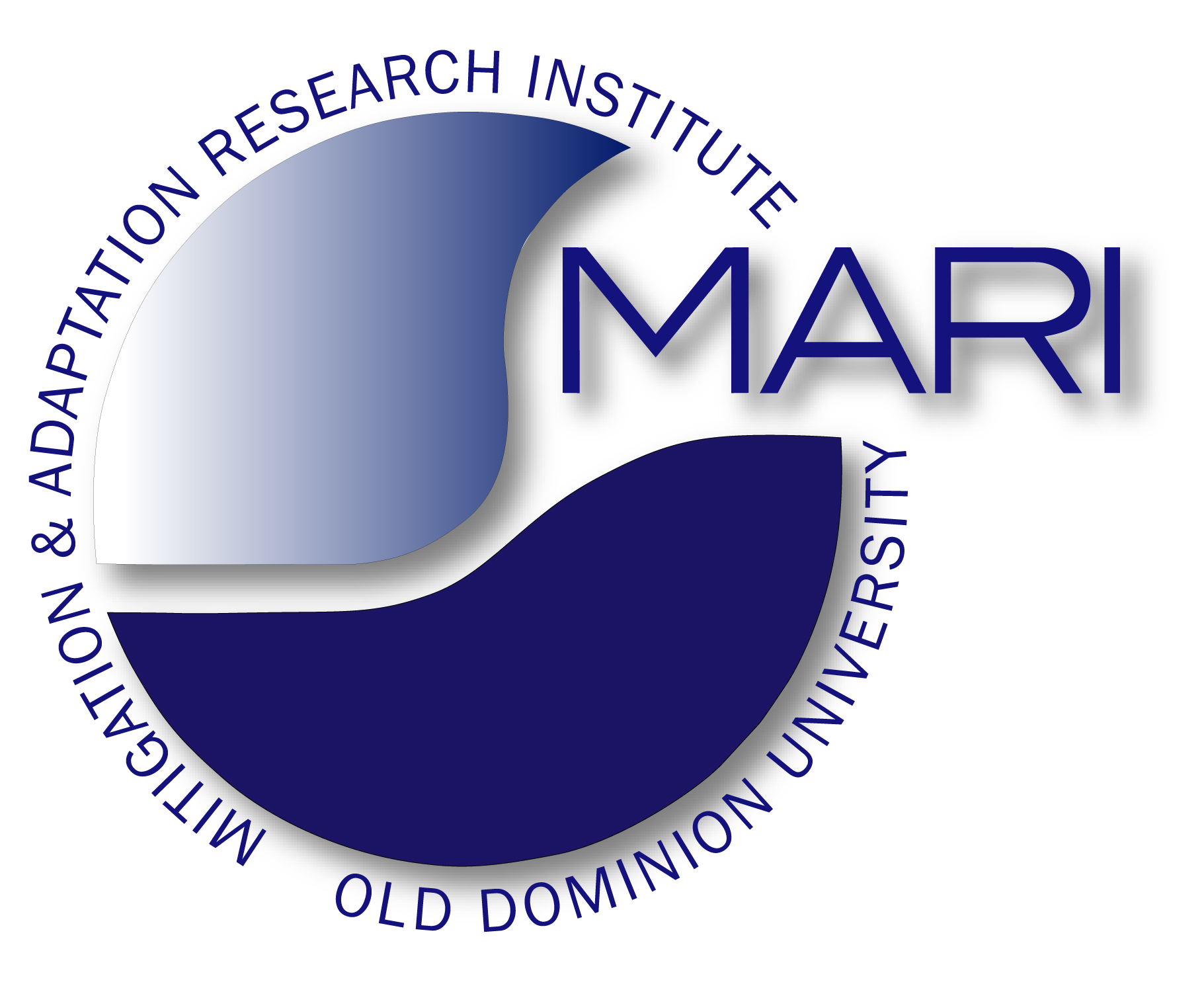 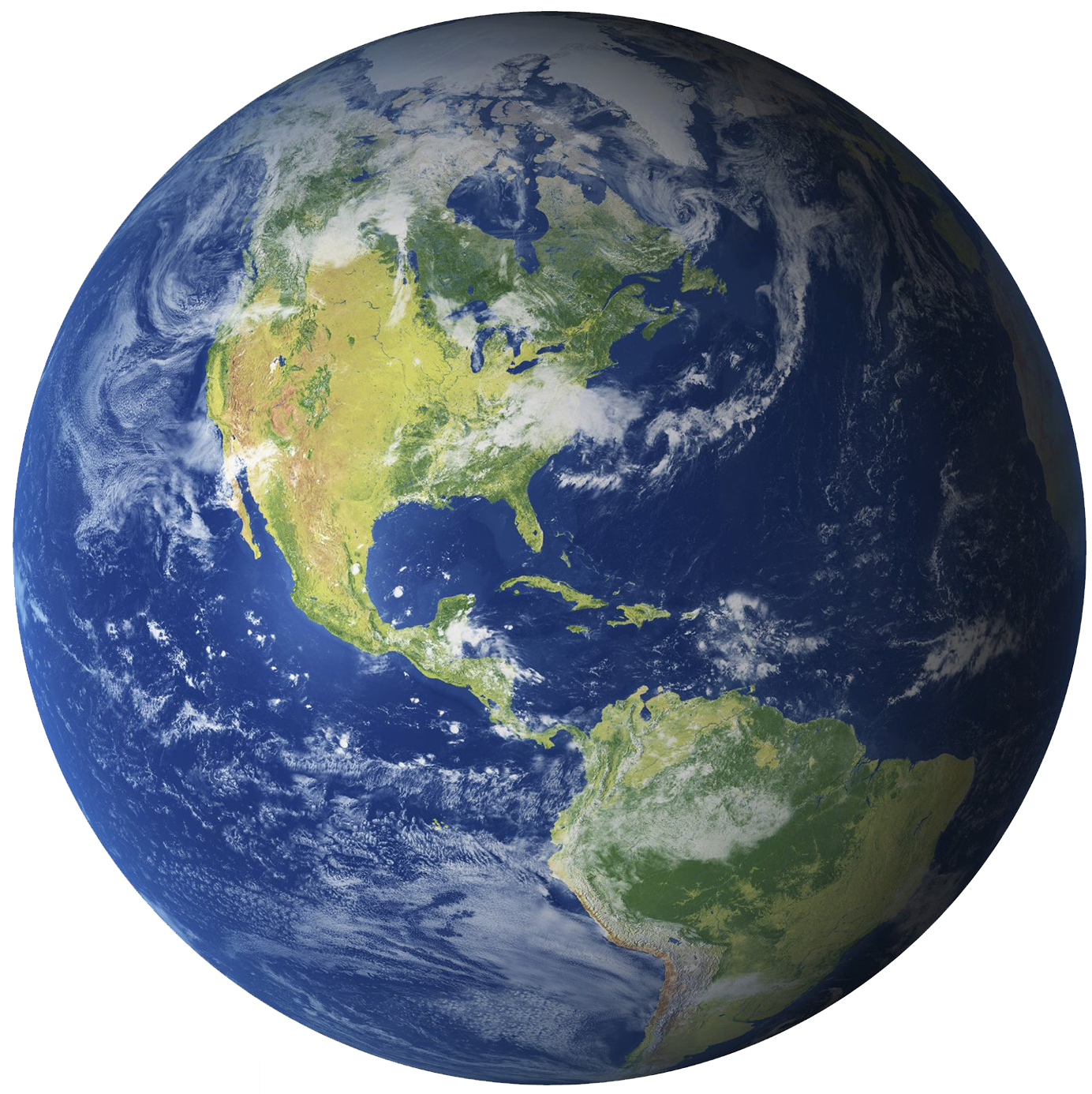 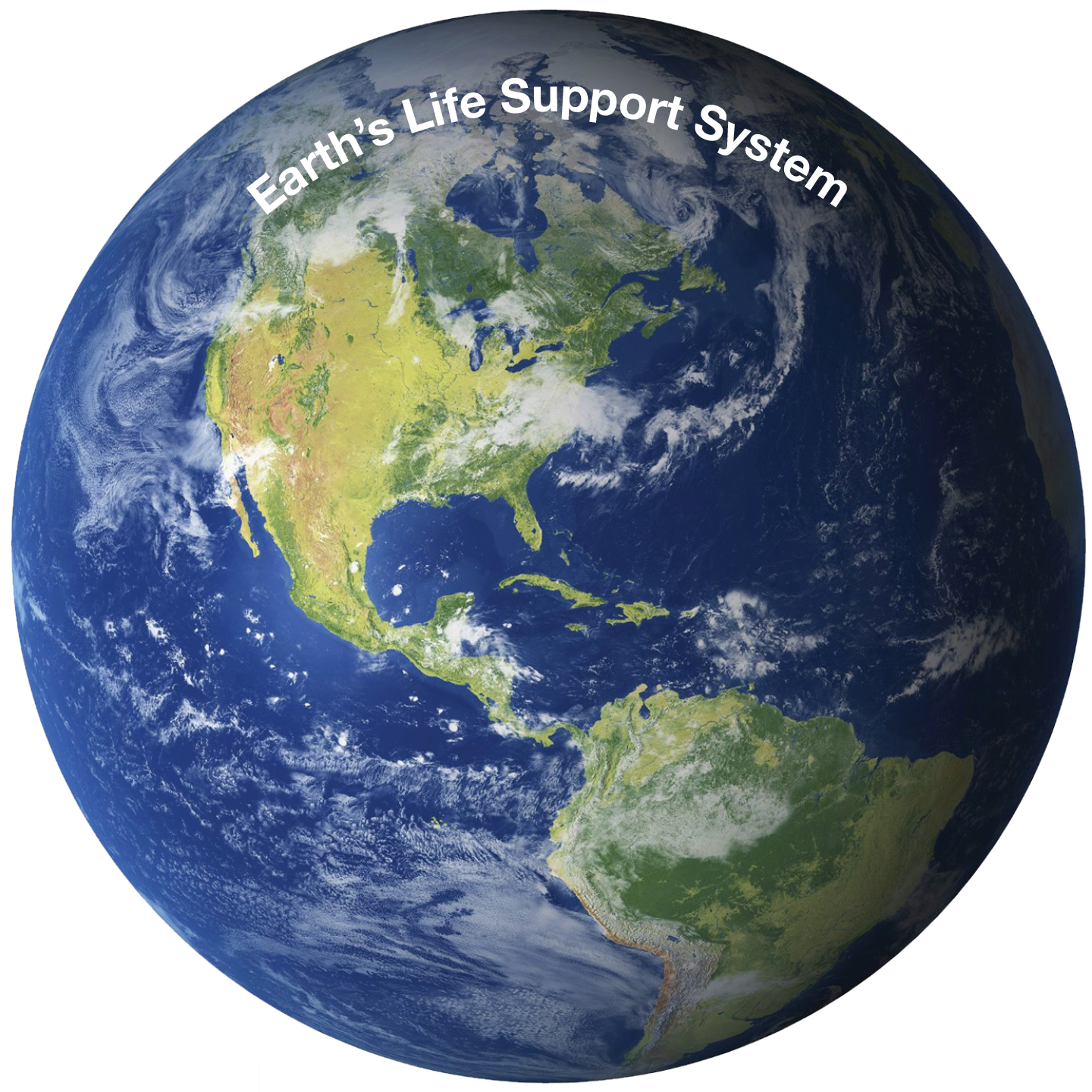 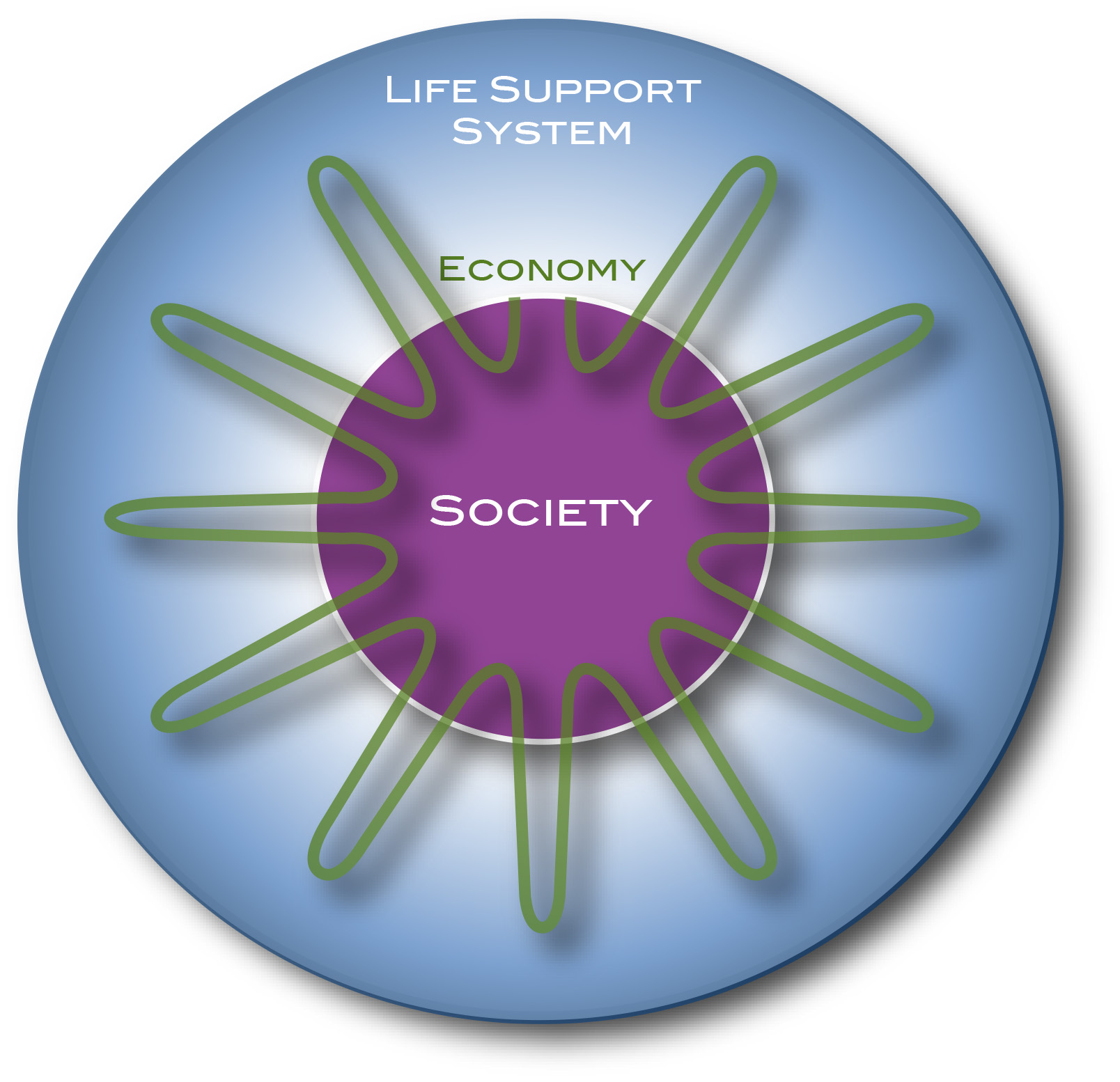 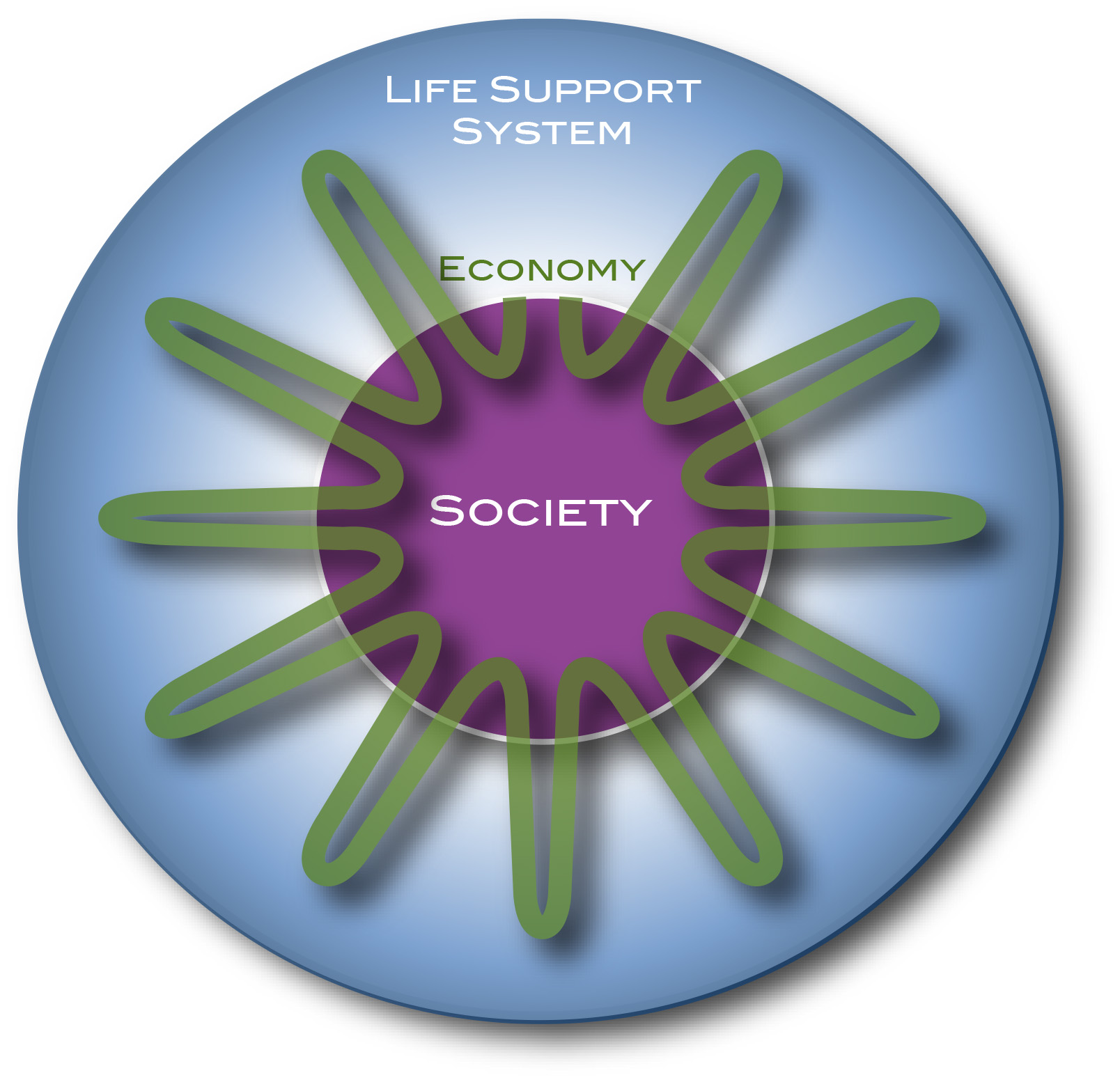 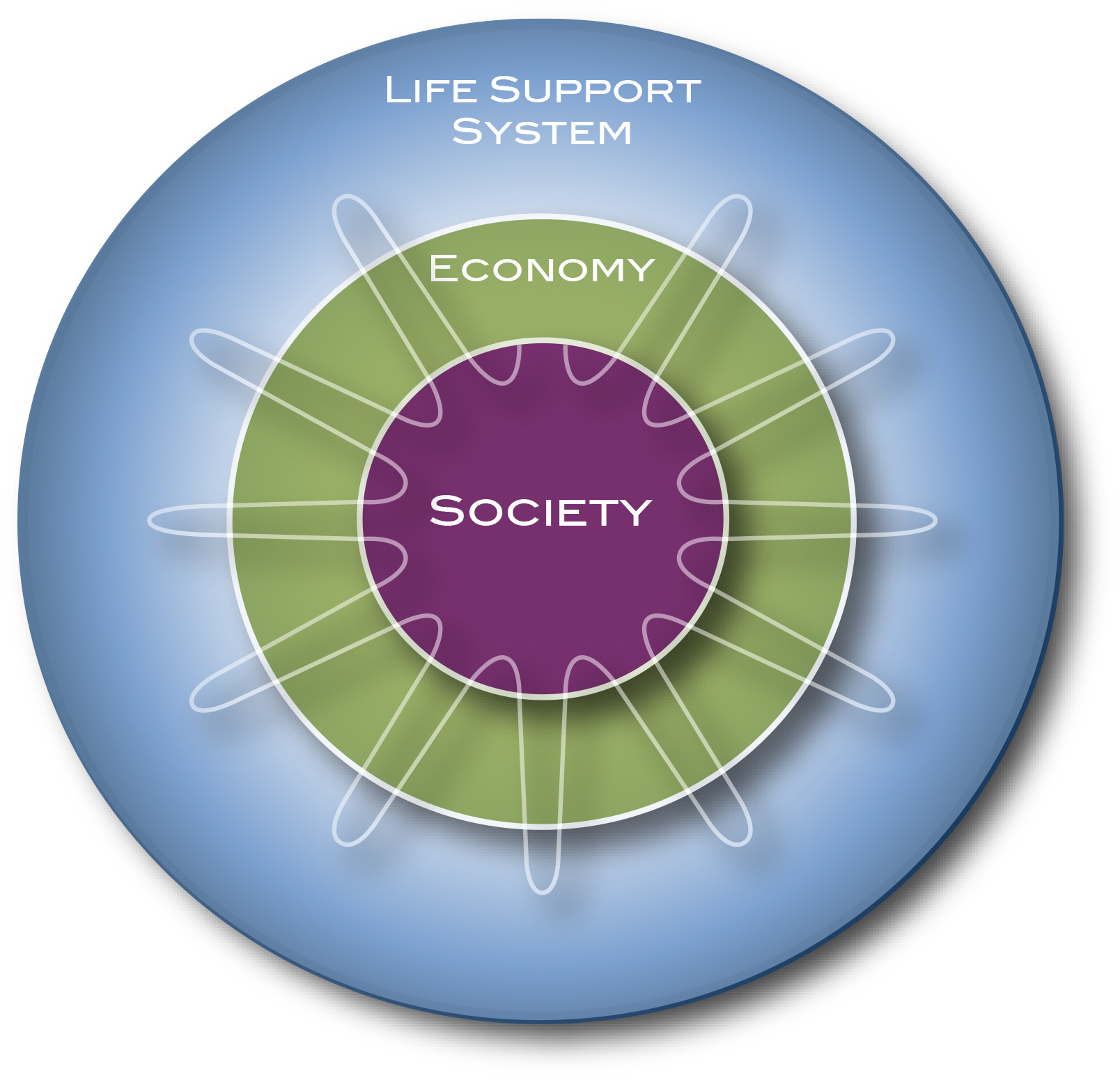 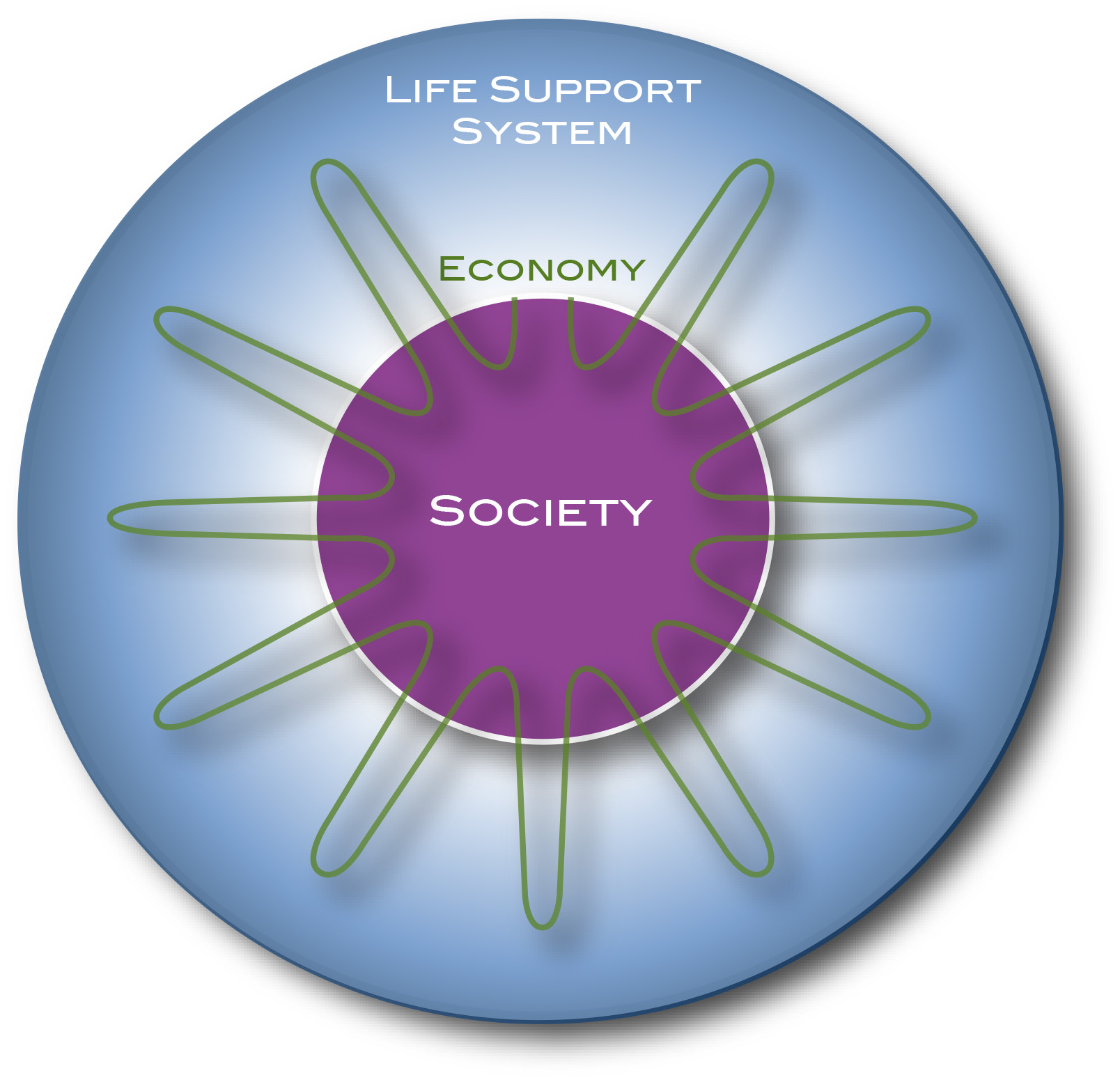 Planetary Physiology
Flows in the Earth System also allow assessing the “Health of the Planet”
FLOWS
Earth: Life-Support System for many species
Everything is about Flows
Flows have accelerated in the last 200 years
Key Points
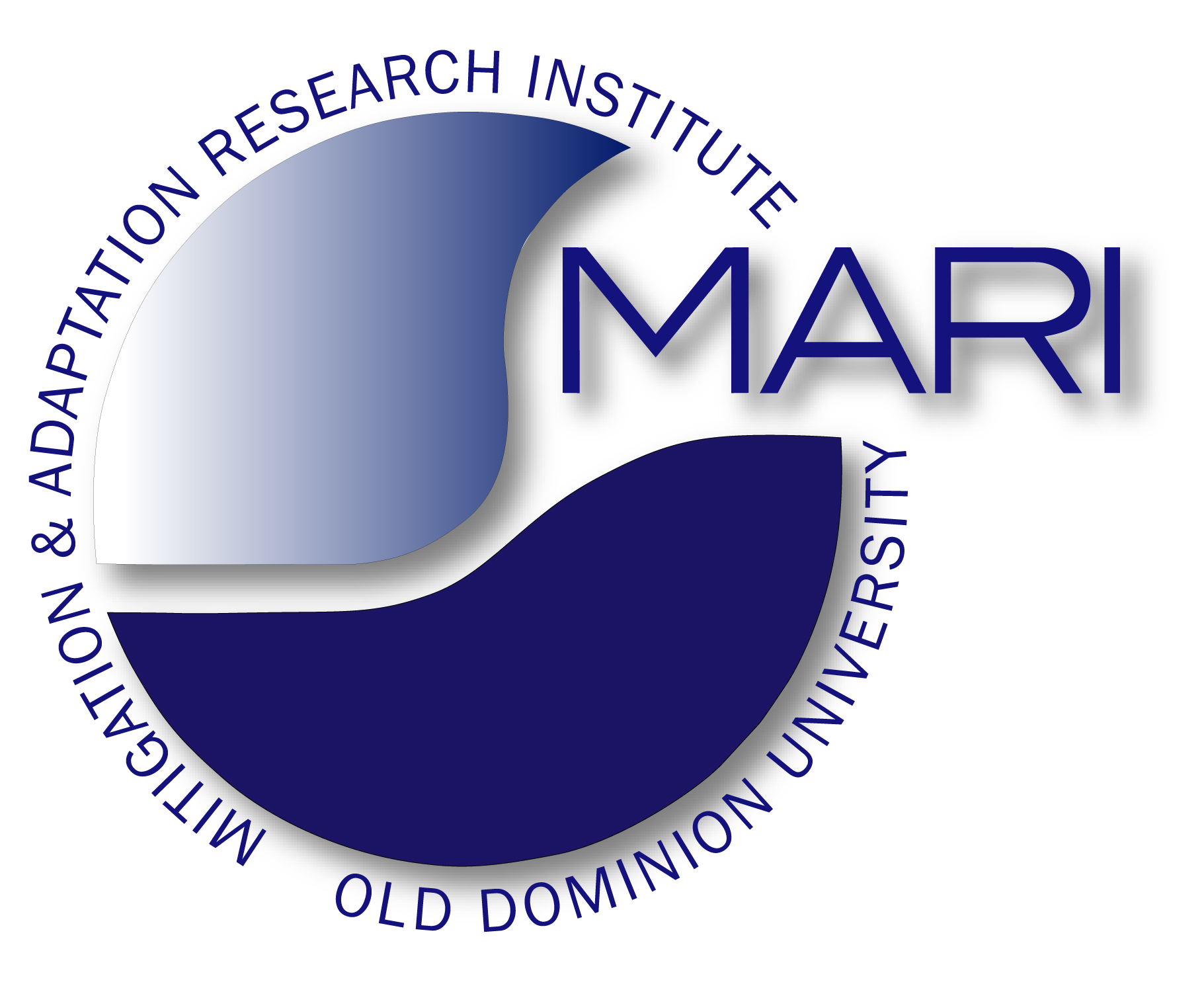 Baseline
During the Holocene, climate and sea level were exceptionally stable
The Holocene was a “safe operating space for humanity”
Syndrome
During the last few hundred years, humanity has introduced rapid and large changes
The system is outside the “normal range” and in the dynamic transition into the Post-Holocene; we have increasing disequilibrium
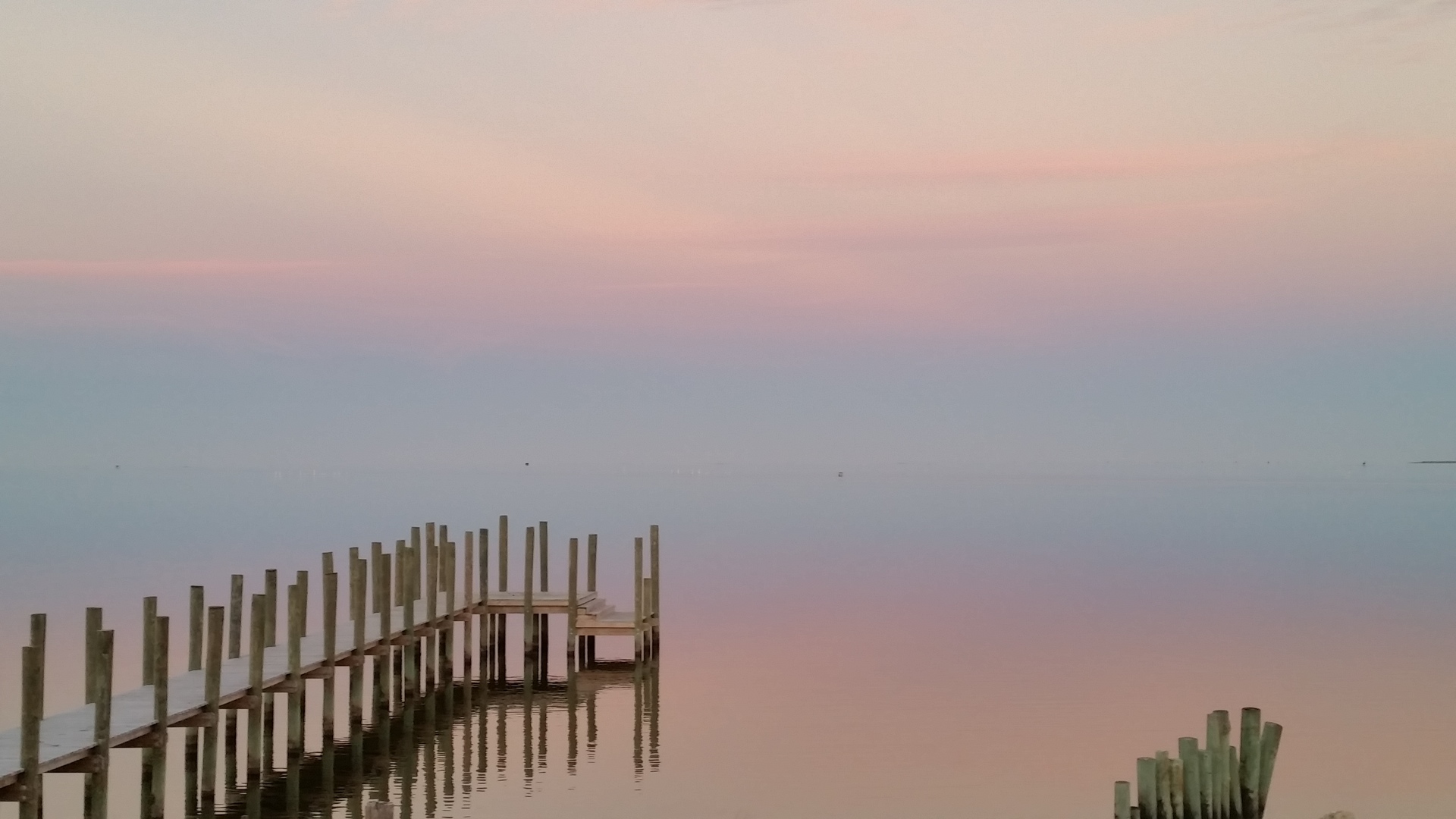 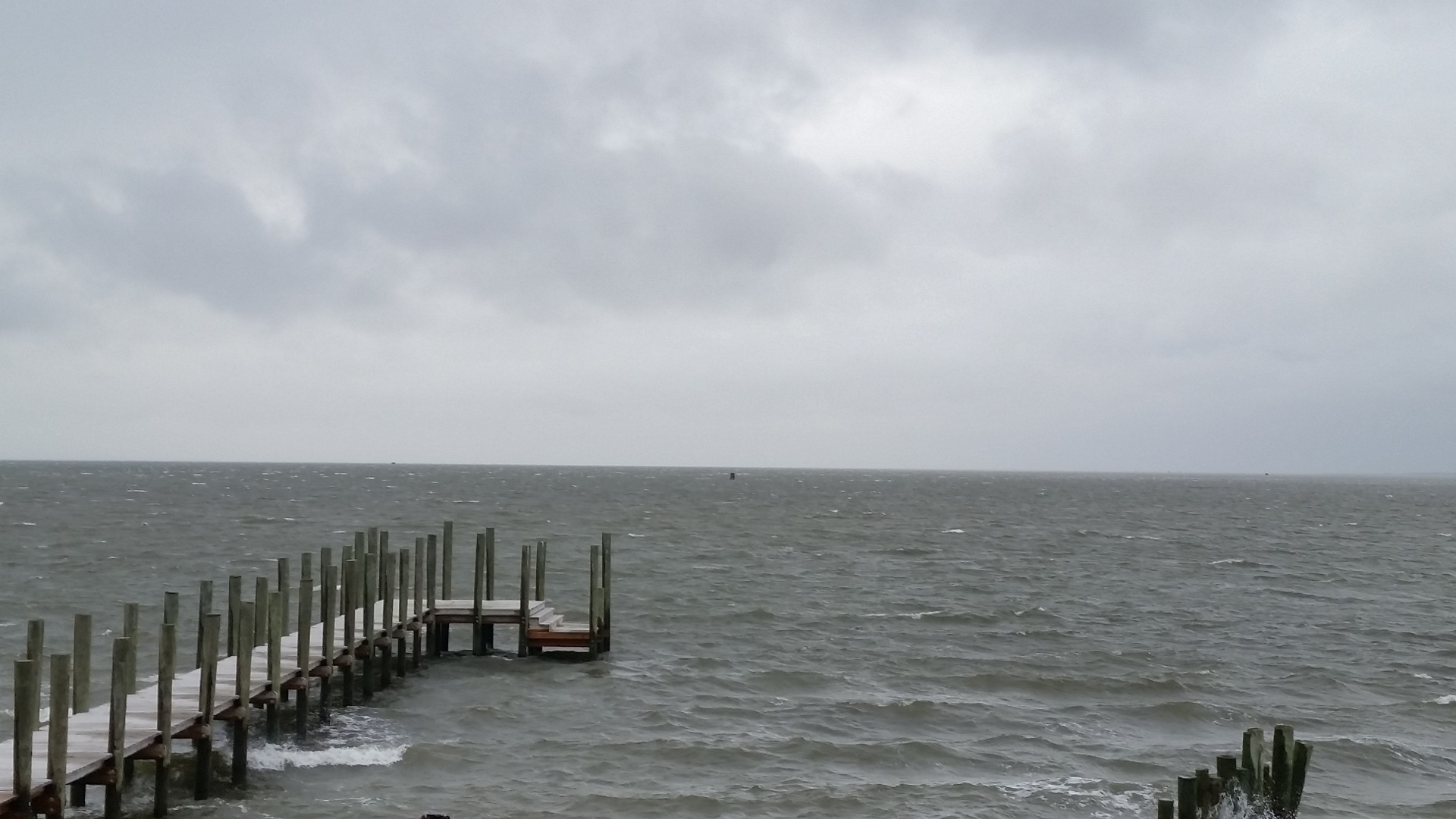 Modern Climate Change: A Symptom of Humanity’s Evolution into a Growth-Addicted Industrialized Civilization
Contents
The Baseline: Past Climate Changes
The Syndrome: Recent Climate and Global Change
The Diagnosis: Leaving the “Safe Operating Space”
The Prognosis: Journey Into the Unknown
The Therapy: “Lifestyle” changes
Hans-Peter Plag
February 9, 2016
The Diagnosis: Leaving the “Safe Operating Space”
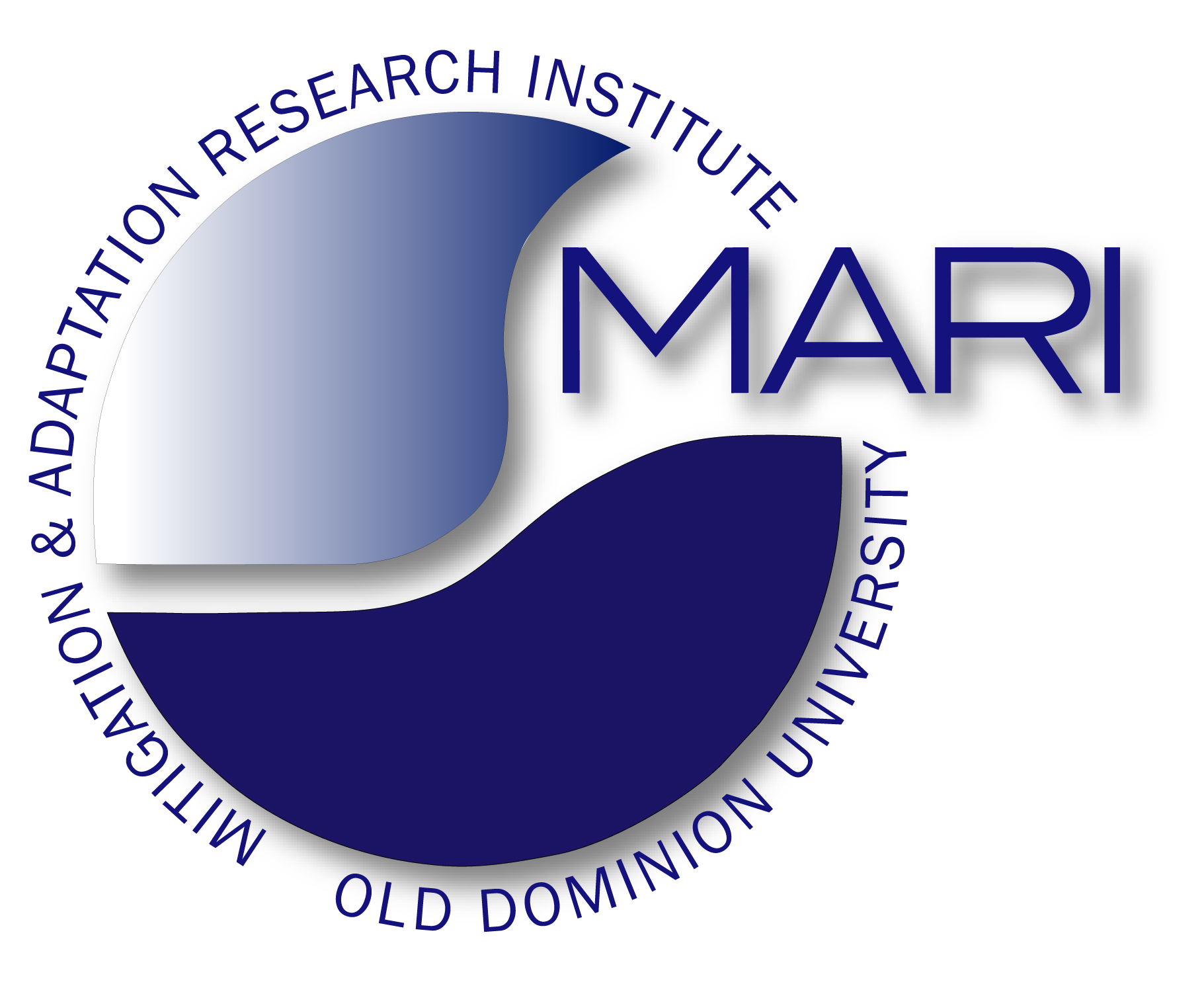 https://www.theguardian.com/environment/2017/feb/12/humans-causing-climate-to-change-170-times-faster-than-natural-forces?CMP=share_btn_tw
The Diagnosis: Leaving the “Safe Operating Space”
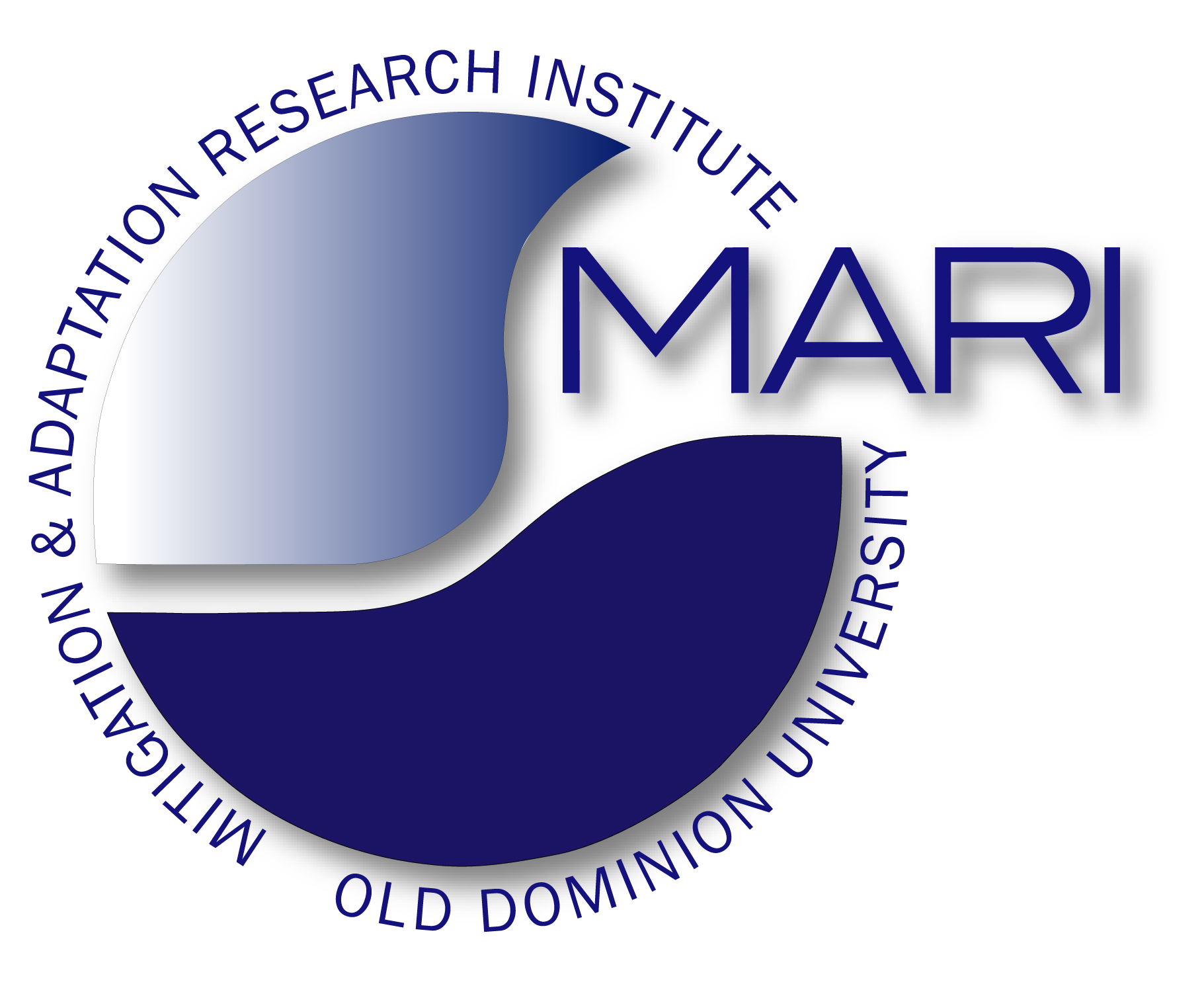 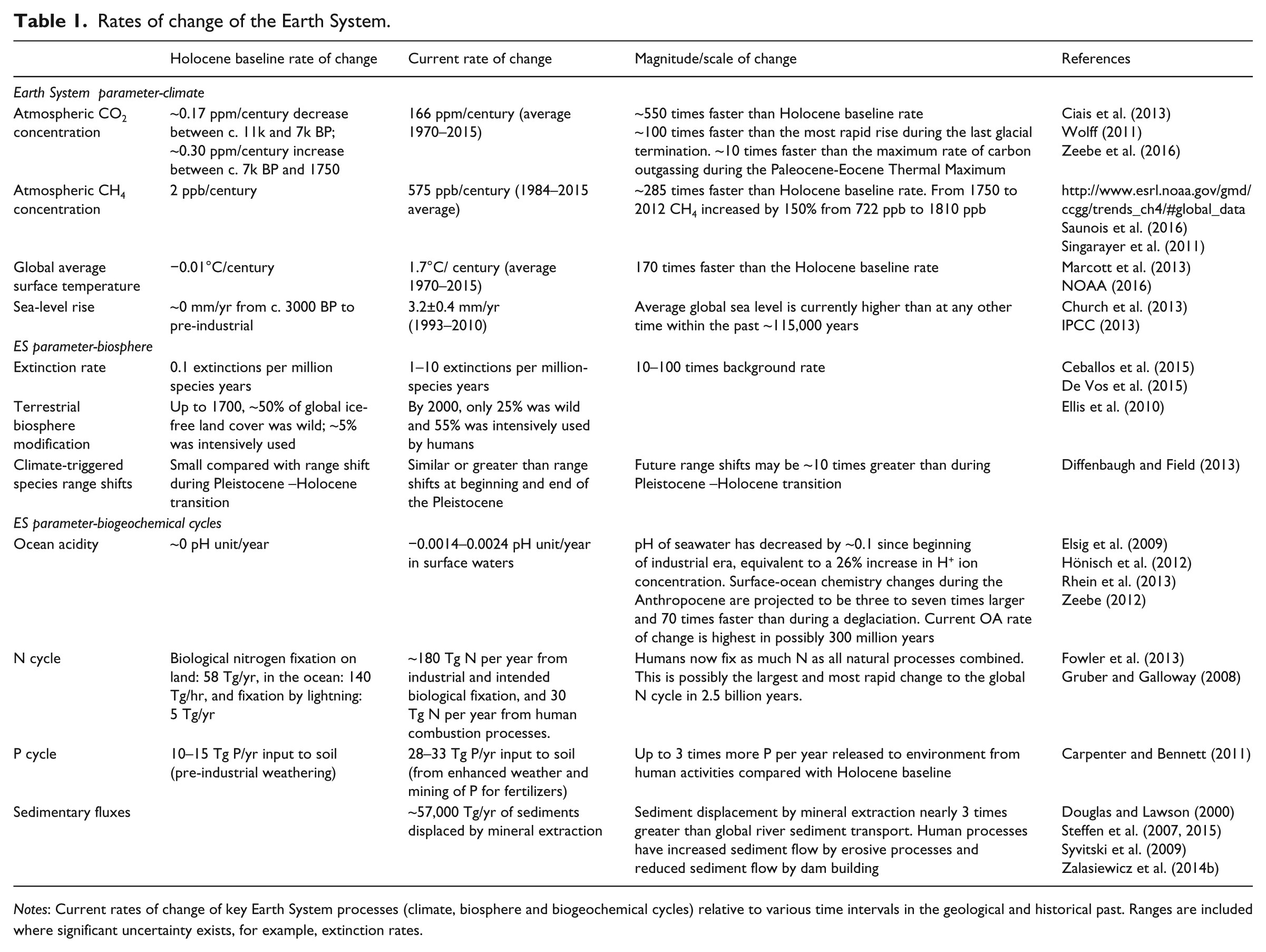 Current rate of change

Global average surface temperature:
~1.7oC/century
Holocene baseline rate of change

Global average surface temperature:
~0.01oC/century
Gaffney and Steffen, 2017
The Diagnosis: Leaving the “Safe Operating Space”
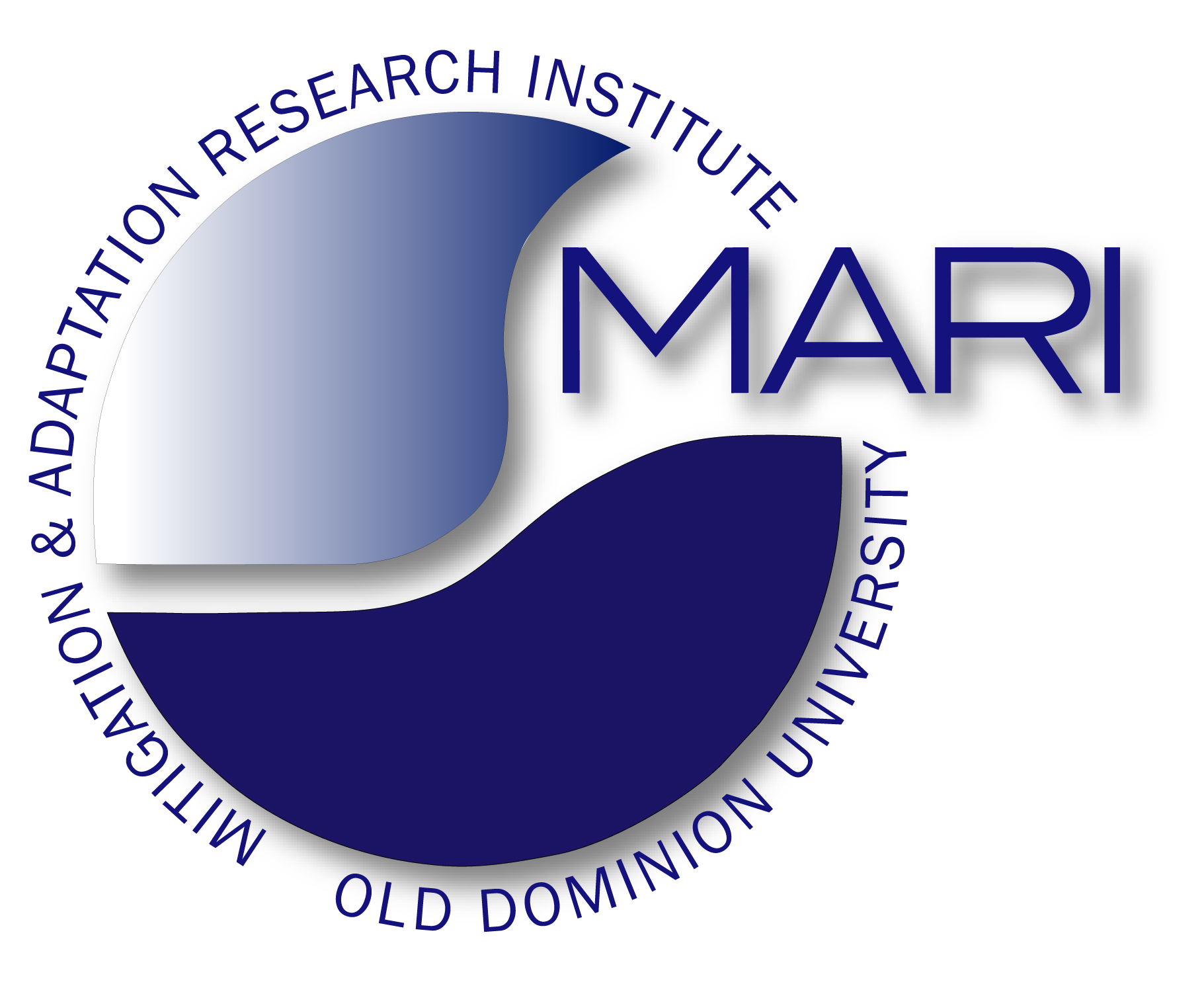 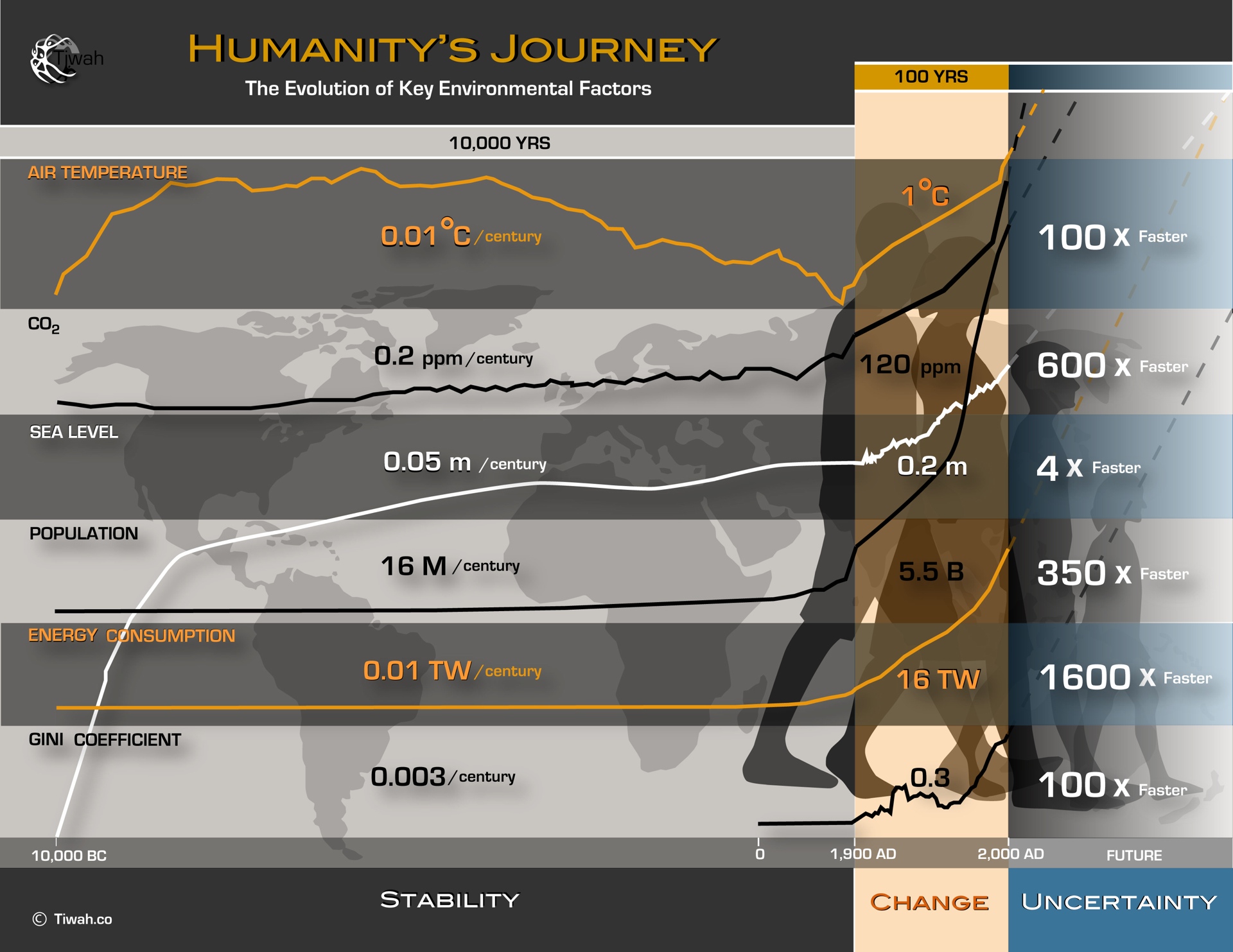 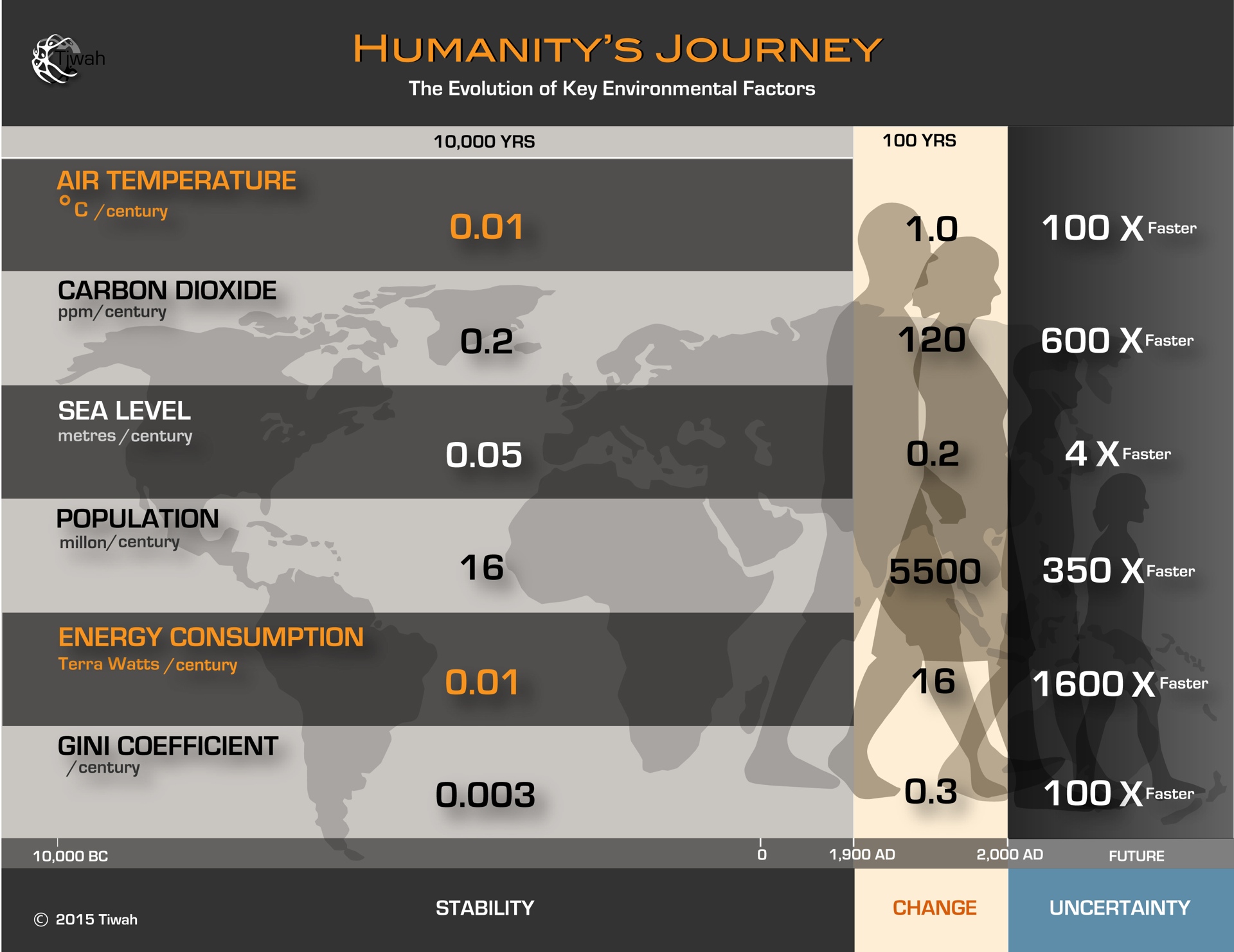 Holocene:
Stability
20th and 21st Century:
Change, imbalance
Future:
Uncertainty
10.000 BC
1,900 AD
2,000 AD
Plag, 2016
Text
“We are the asteroid …”
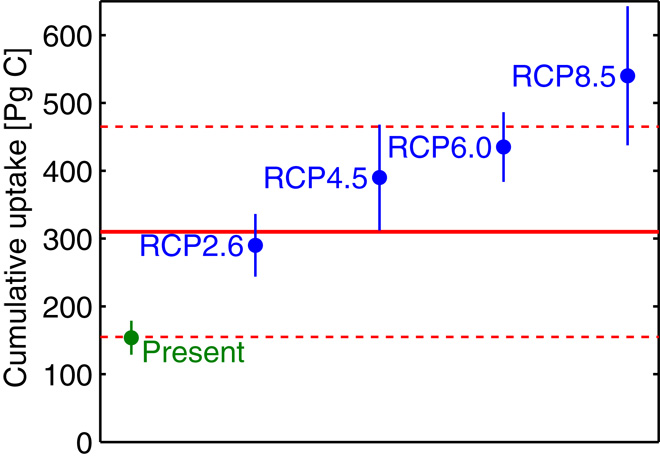 The Diagnosis: Leaving the “Safe Operating Space”
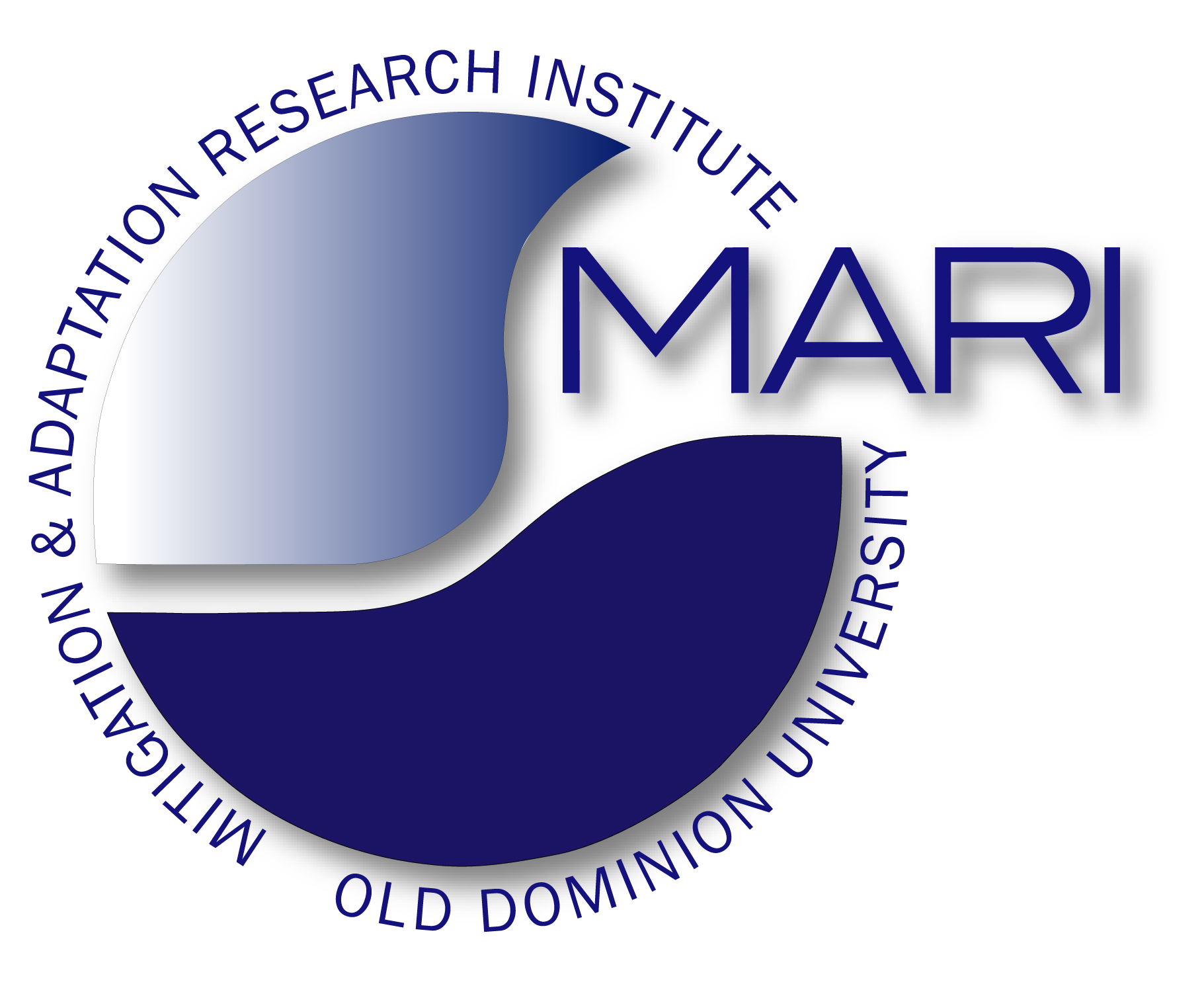 Impacts on the Earth’s Life-Support System
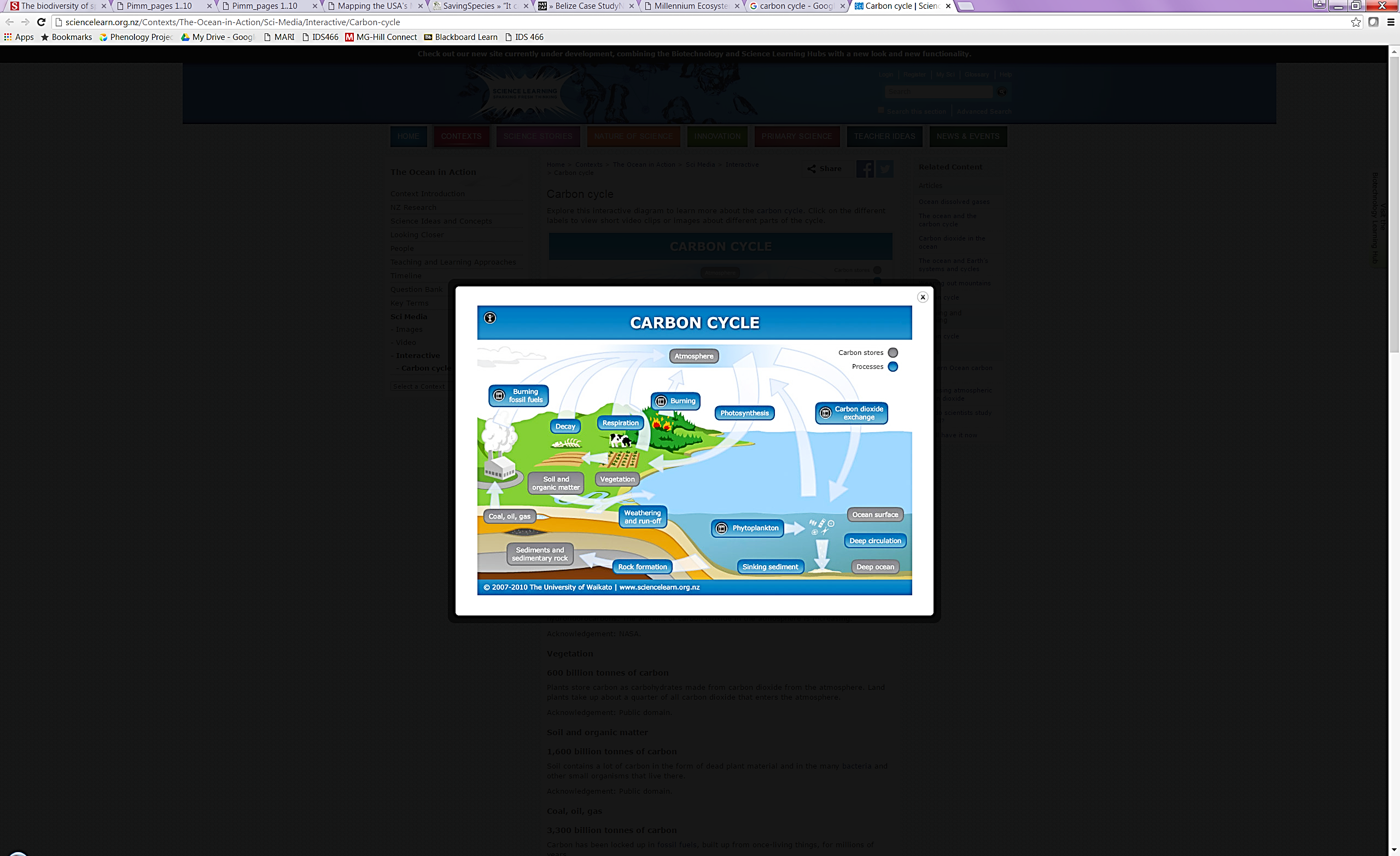 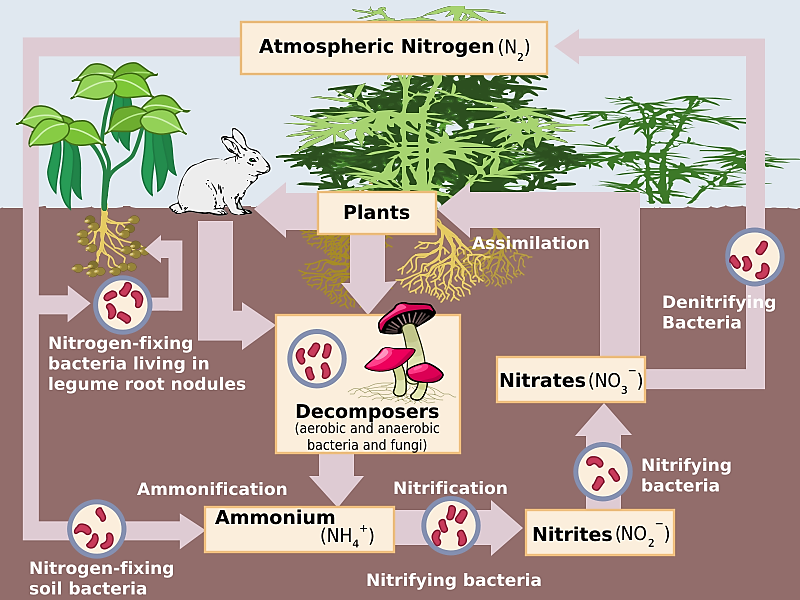 https://www.youtube.com/watch?v=gPq9YAg9mfc&feature=youtu.be
“We are the asteroid …”
Rothman, 2017
Current extinction rates:
     300 times background rate for birds
80,000 times background rate for mammals
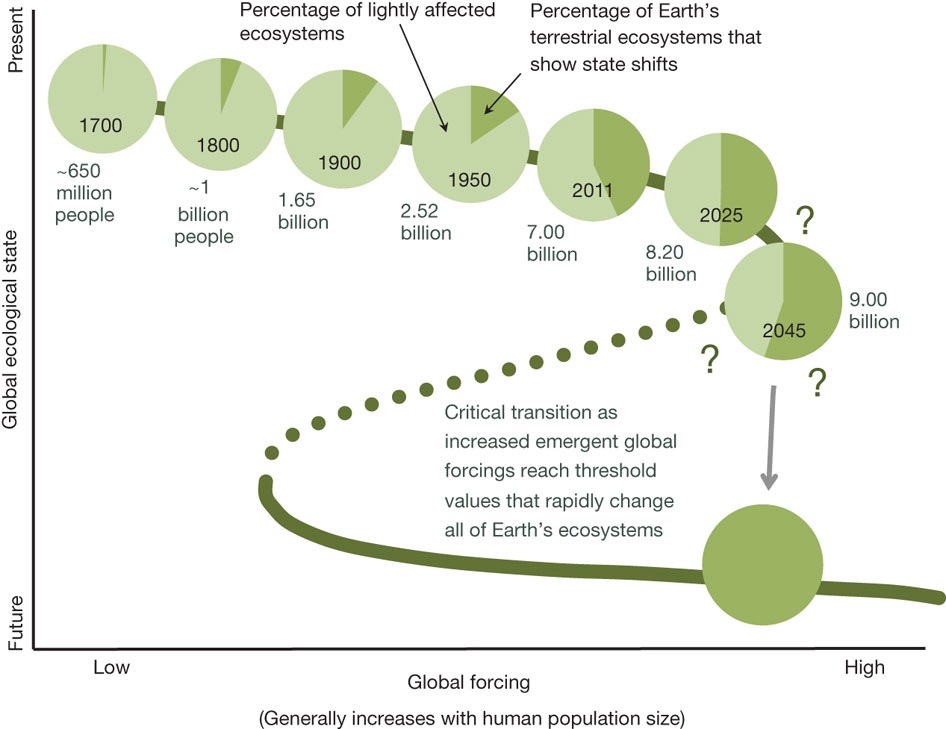 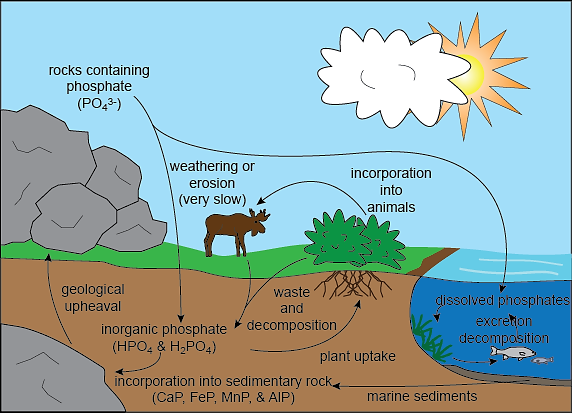 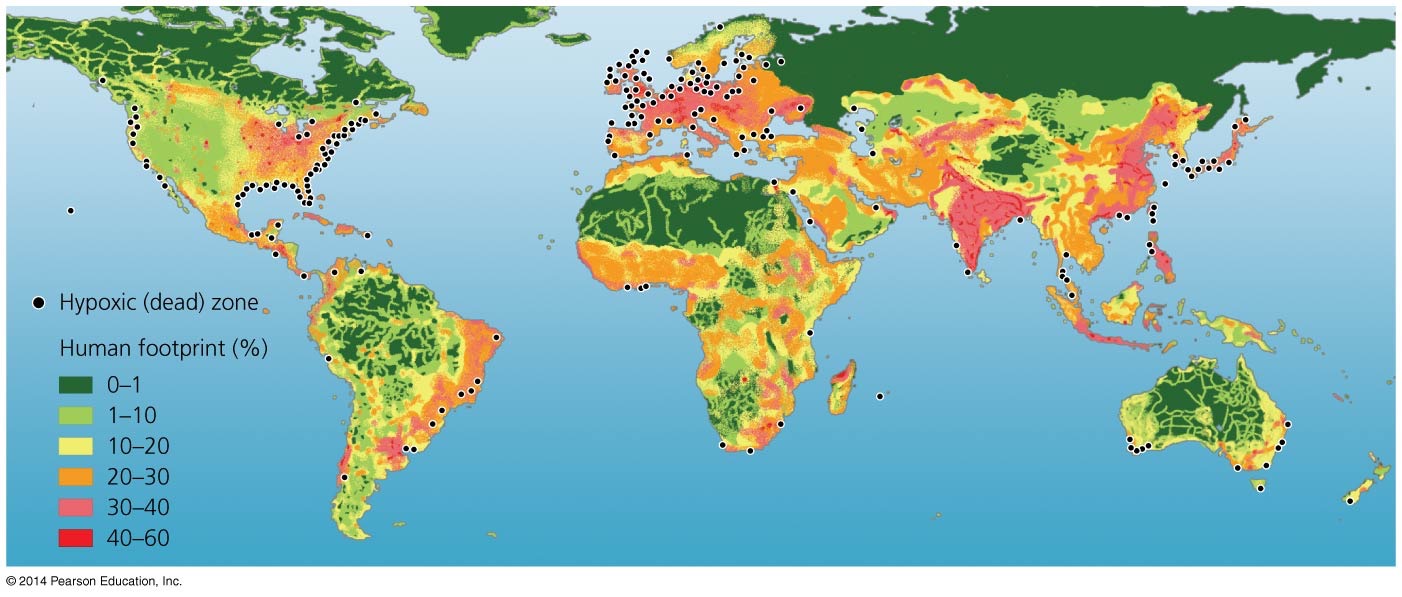 Modern climate change is a symptom, not the cause, not the “sickness.”
Rockstrom and Klum, 2015
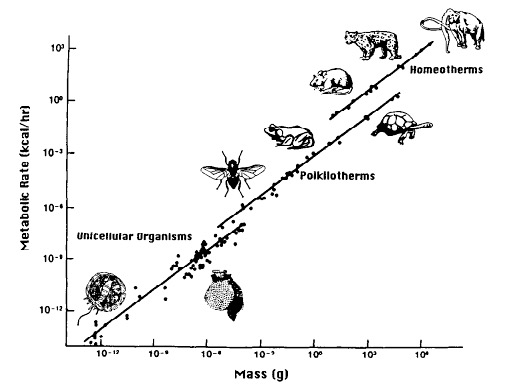 Metabolic Rate
The Diagnosis: Leaving the “Safe Operating Space”
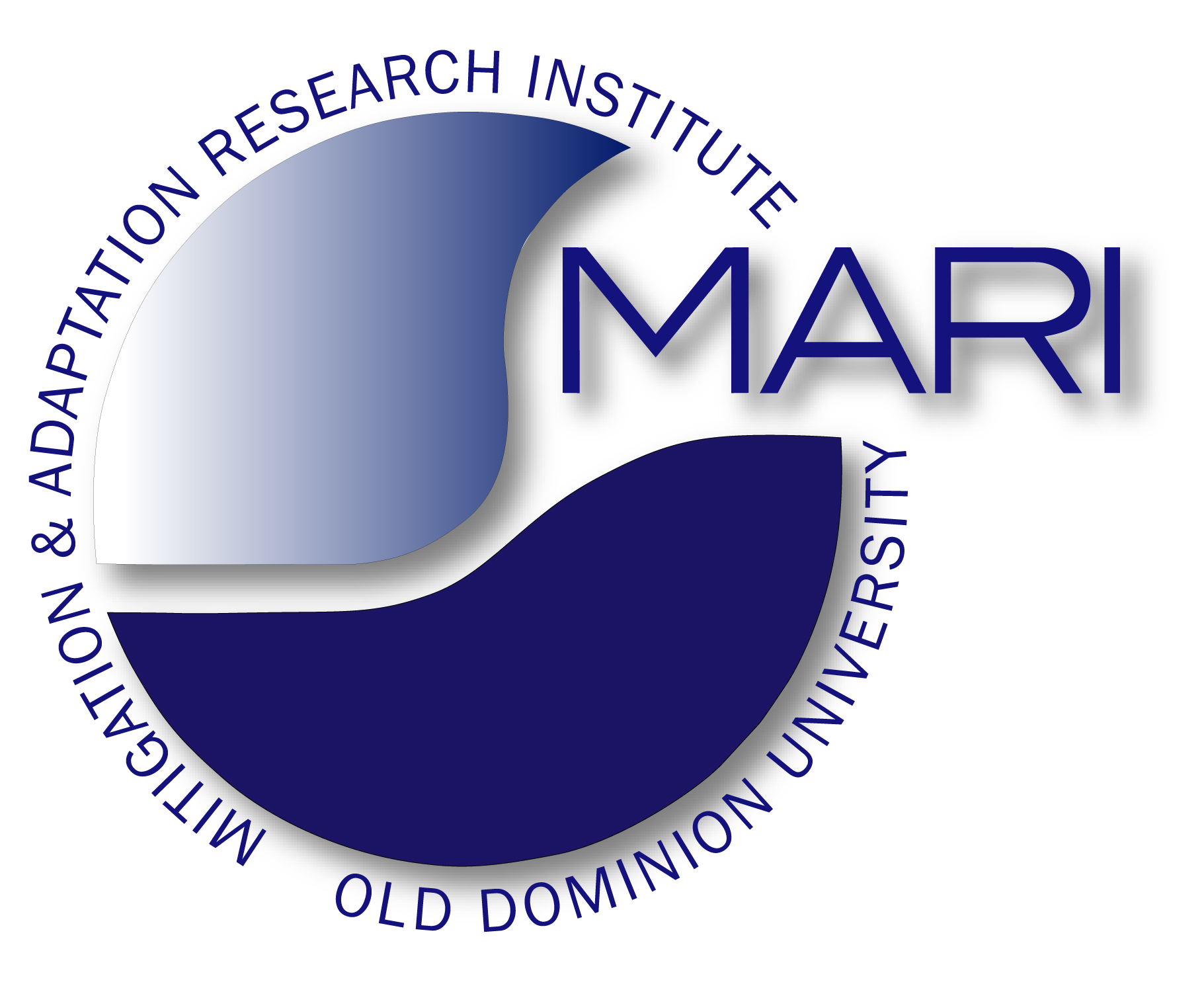 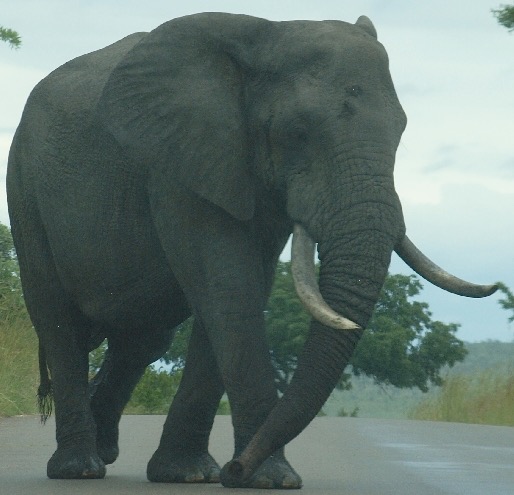 Out of Scale
Scaling law for metabolic rate:  
Y = Y0 * M(3/4)
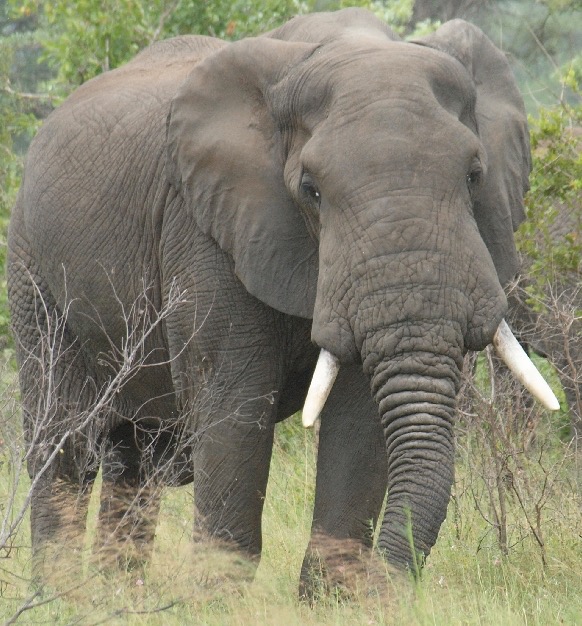 human: Y = 50 -100 Watt
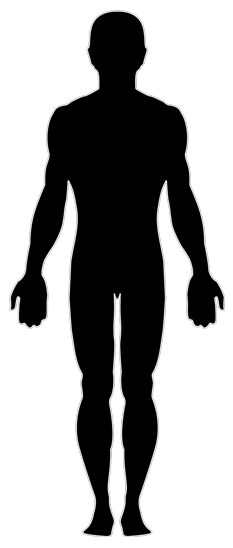 Extended metabolic rate: 
YE = Y + CE 
(CE: total energy consumption)
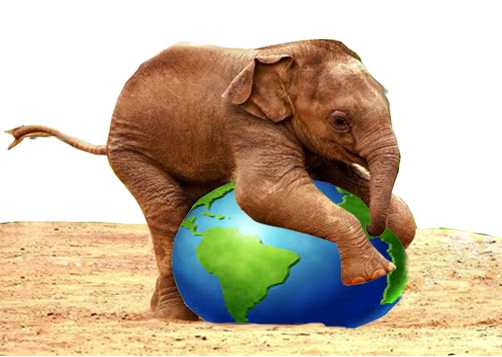 Energy consumption per capita:
Global Average: YE = 2,835 Watt
M = 10 metric tons
Humanity has an extended metabolic rate equivalent to 14 Billion elephants
(2.7 Billion for the U.S. alone)
Mass
14 Billion elephants:  a heavy “load’ for Earth
The Diagnosis: Leaving the “Safe Operating Space”
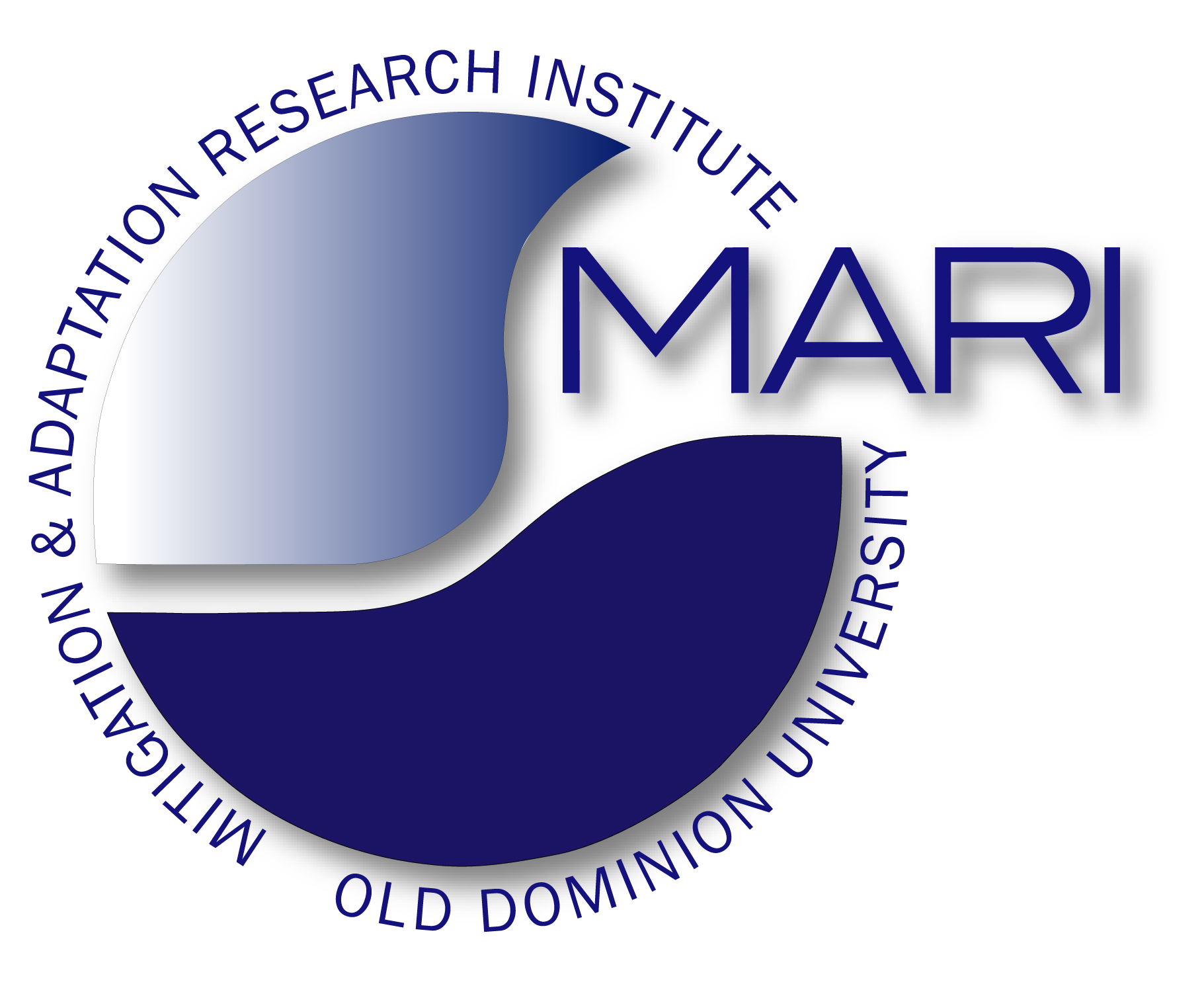 22
Homo sapiens
2.1013 W
2 km 
impactor
VEI 7
Tambora-Type 
Eruption
VEI 8
Toba-Type 
Eruption
1016 W lasting 105 s
M = 9.5
Earthquake
1017 W lasting  
100 s
21
“Single-Species 
Cataclysm”
20
19
Energy Log (Joules)
18
17
16
15
The Homo sapiens Cataclysmic Virus (HCV) in the Earth’s Life-Support System
5
6
0
1
2
3
4
7
Recurrence Log (Years)
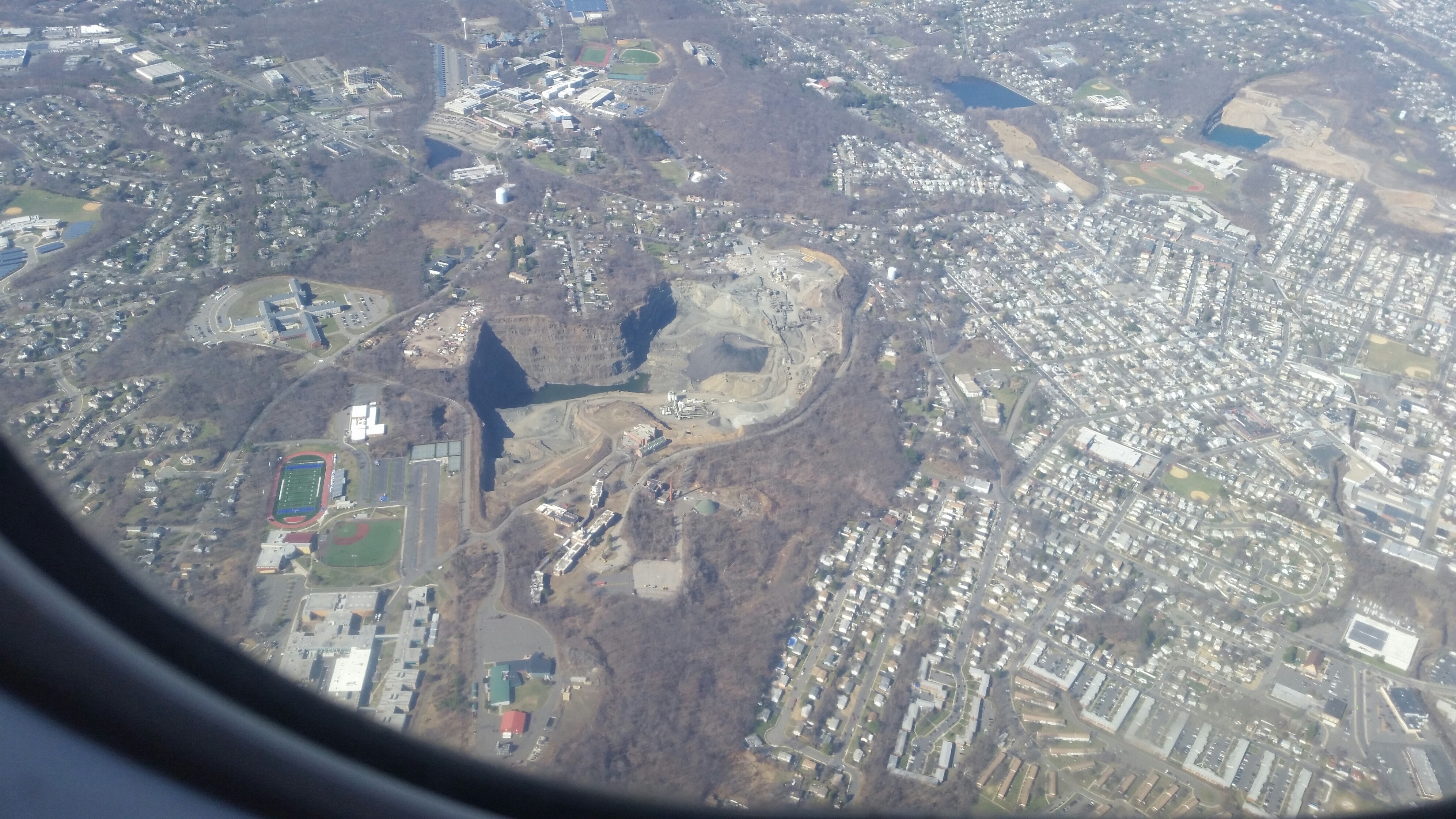 Malignant skin cancer of the planet                  Plag, 2010
Anthropogenic Cataclysmic Virus (ACV)           Plag, 2015
Can the “virus” transform itself into the “healer”?
The Diagnosis: Leaving the “Safe Operating Space”
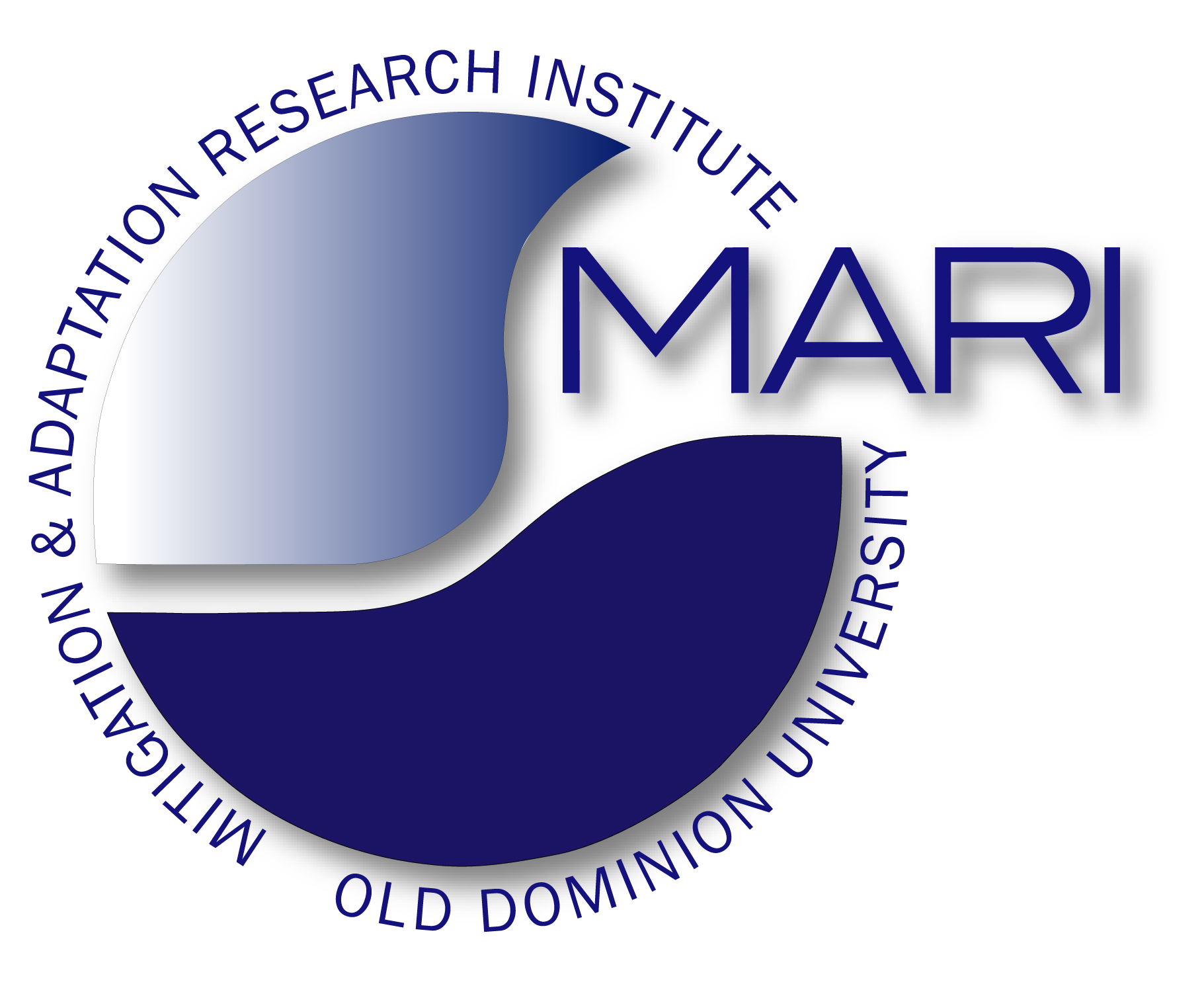 Breaking Scaling Laws
Brain is the most energy-demanding part in an organism.

Brain to body ratio is limited by energy available to the organism to sustain the metabolic rate.
Great apes such as gorillas and orangutans need to spend hours foraging to have enough energy to sustain the large body frames.

They cannot afford larger brains.
How could Homo sapiens “break” the scaling law?
The human brain represents 2% of body mass, but it uses about 25% of the metabolic rate.
Supporting a large, more efficient brain requires high-energy, easy to process food:
Homo sapiens achieved this by using fire to process food (particularly meat)
Easy access to seemingly infinite energy combined with technology
103
100
101
102
106
105
104
103
102
101
The Diagnosis: Leaving the “Safe Operating Space”
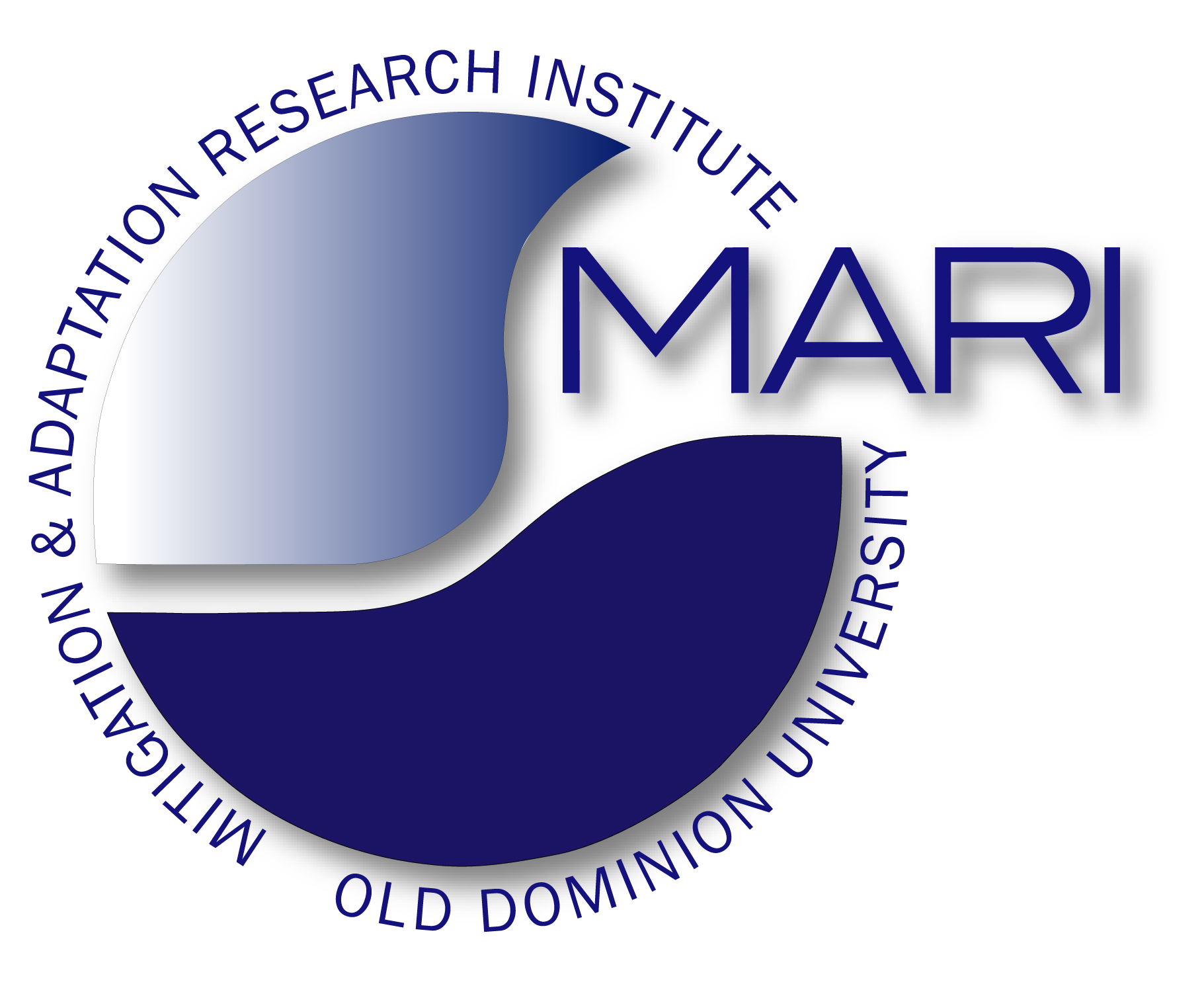 Years
Years BP
2000
Increasing food efficiency and reducing time needed to process food
Increasing access to material resources
Mainly a light-skinned (almost white) subspecies from Europe
4 M
50 M
1.6 B
5.3 B
6.0 B
6.9 B
Homo sapiens
<10-6 TW
<10-3 TW
0.5 TW
10.0 TW
16.5 TW
>100.0 TW?
12.8 TW
Colonizers
Holocene
Single-Species Dominance
Post-Holocene
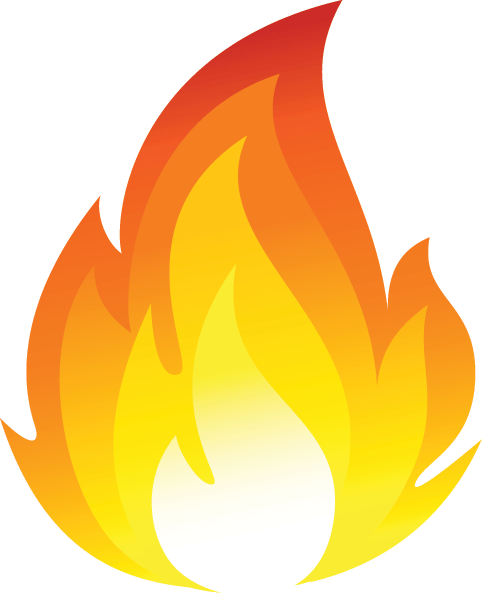 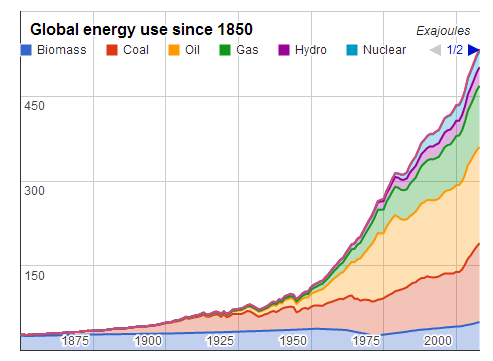 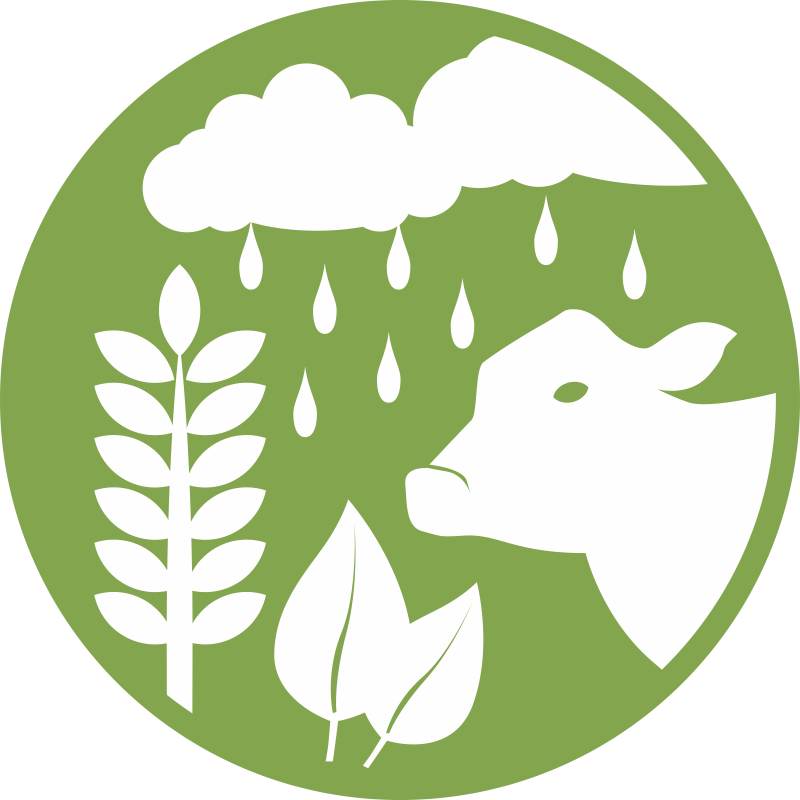 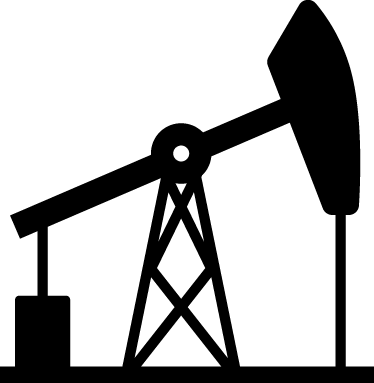 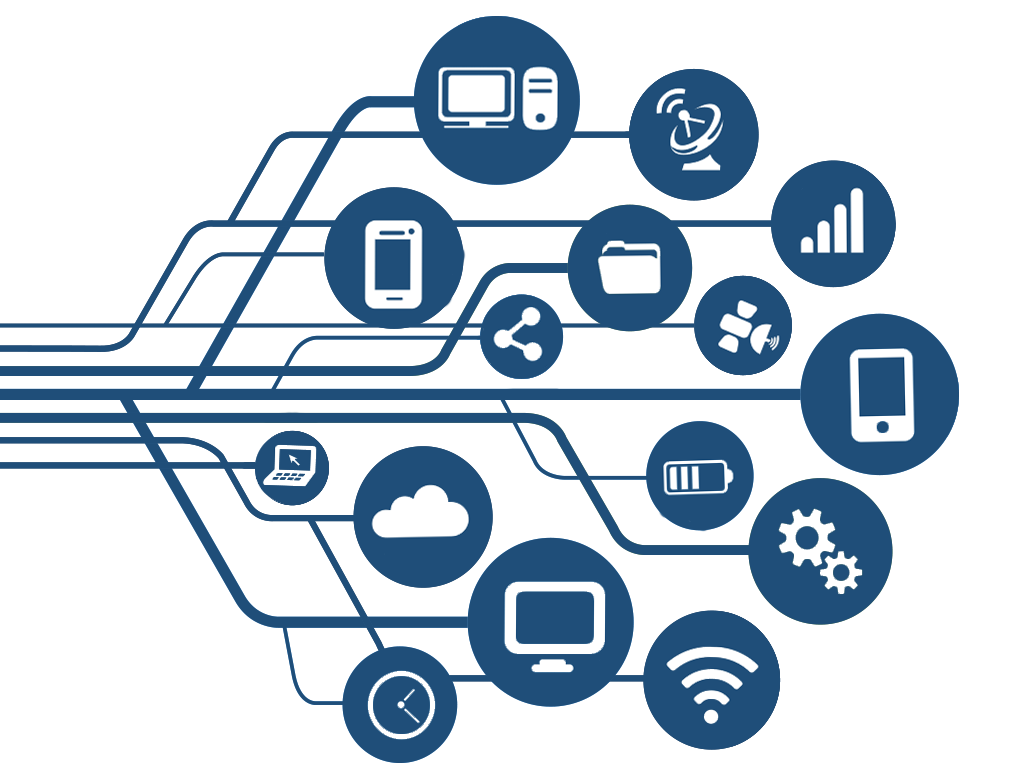 Goal of economy is to create “human wealth”
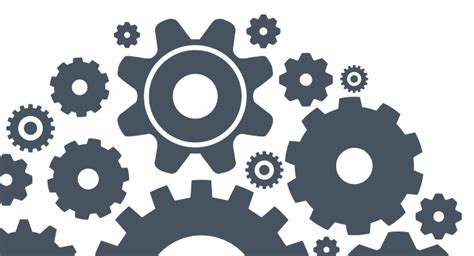 Adam 
Smith
Technology and access to fossil fuels facilitate economic growth
Reducing time needed to obtain food
Accumulate, accumulate, …
Population
12 B?
?
Total energy use
World Extraction of Non-Renewable Materials
The Diagnosis: Leaving the “Safe Operating Space”
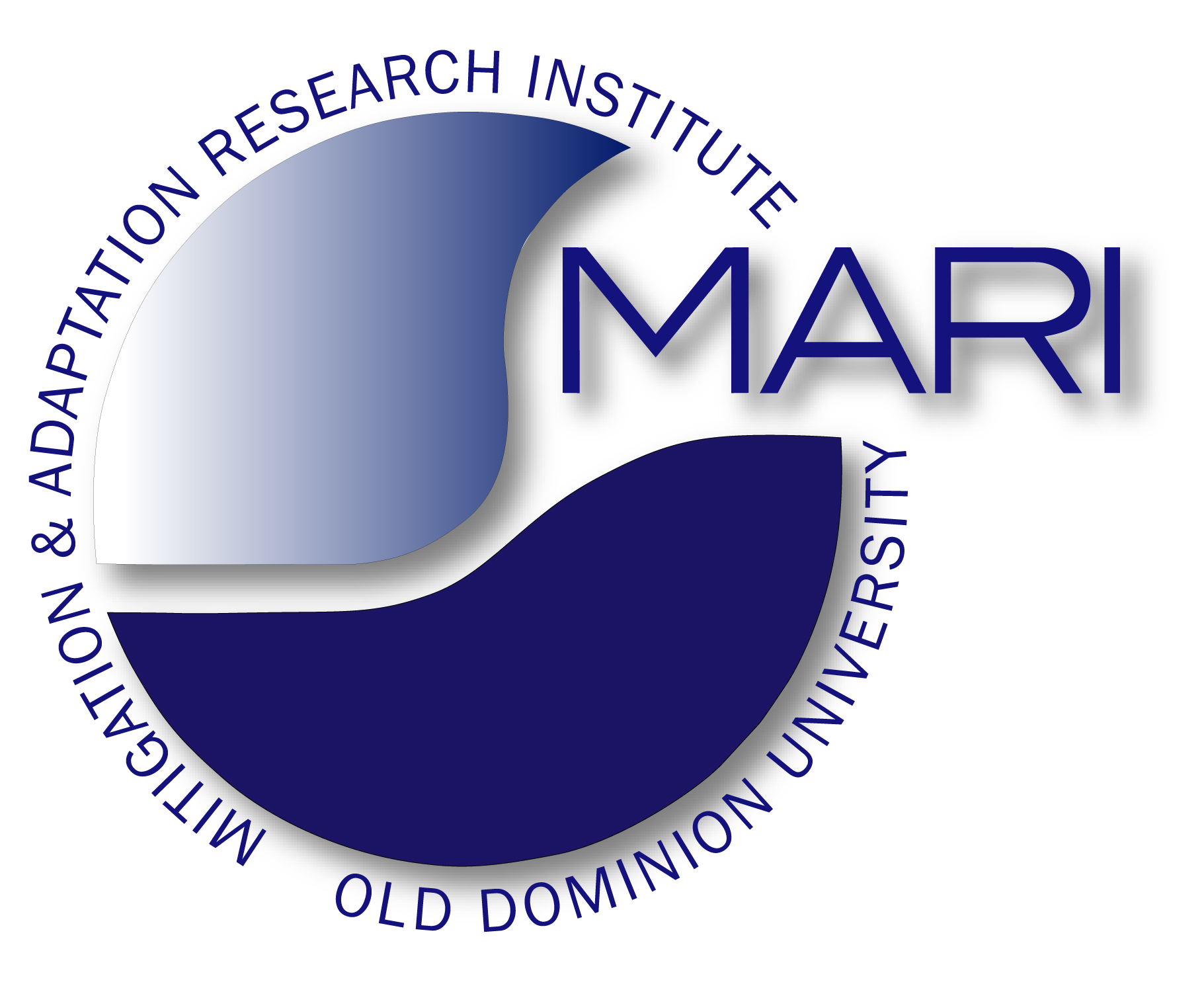 Role of Economy
In 2008, people around the world used 68 billion tons of materials, including metals and minerals, fossil fuels, and biomass. That is an average of 10 tons per person— or 27 kilograms each and every day. That same year, humanity used the biocapacity of 1.5 planets, consuming far beyond what the Earth can sustainably provide. 
Assadourian, 2013
The urban population in the developing world will double by 2030. The implications are staggering. One is that we have 20 years to build as much urban housing as was built in the past 6,000. Reinhard Goethert, School of Architecture and Planning, MIT, 2010.
The Diagnosis: Leaving the “Safe Operating Space”
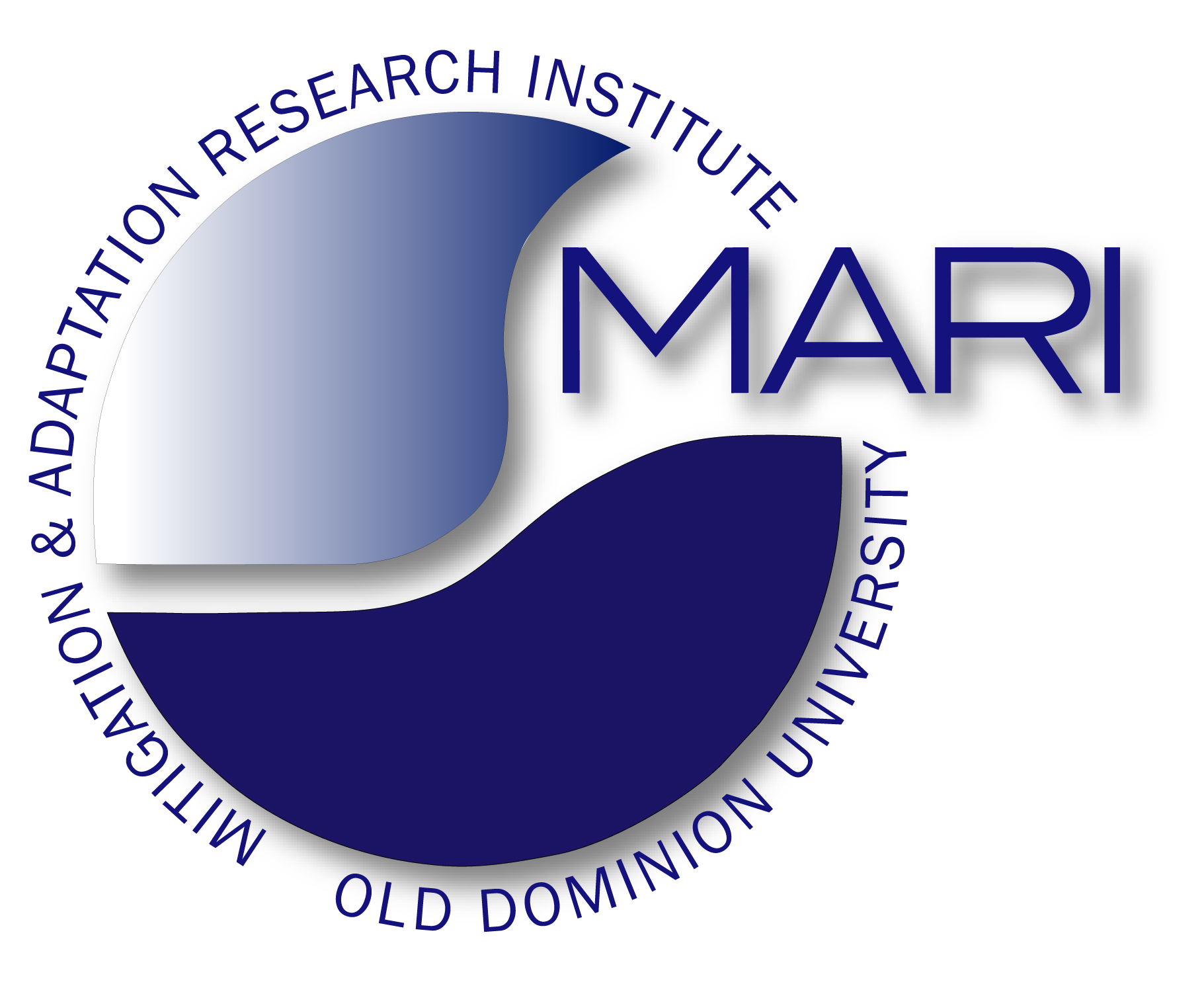 Role of Economy
The Jevons Paradox is the product of a capitalist economic system that is unable to conserve on a macro scale, geared, as it is, to maximizing the throughput of energy and materials from resource tap to final waste sink. Energy savings in such a system tend to be used as a means for further development of the economic order, generating what Alfred Lotka called the “maximum energy flux,” rather than minimum energy production.
An economic system devoted to profits, accumulation, and economic expansion without end will tend to use any efficiency gains or cost reductions to expand the overall scale of production. Technological innovation will therefore be heavily geared to these same expansive ends. It is no mere coincidence that each of the epoch-making innovations (namely, the steam engine, the railroad, and the automobile) that dominated the eighteenth, nineteenth, and twentieth centuries were characterized by their importance in driving capital accumulation and the positive feedback they generated with respect to economic growth as a whole—so that the scale effects on the economy arising from their development necessarily overshot improvements in technological efficiency.
Key Points
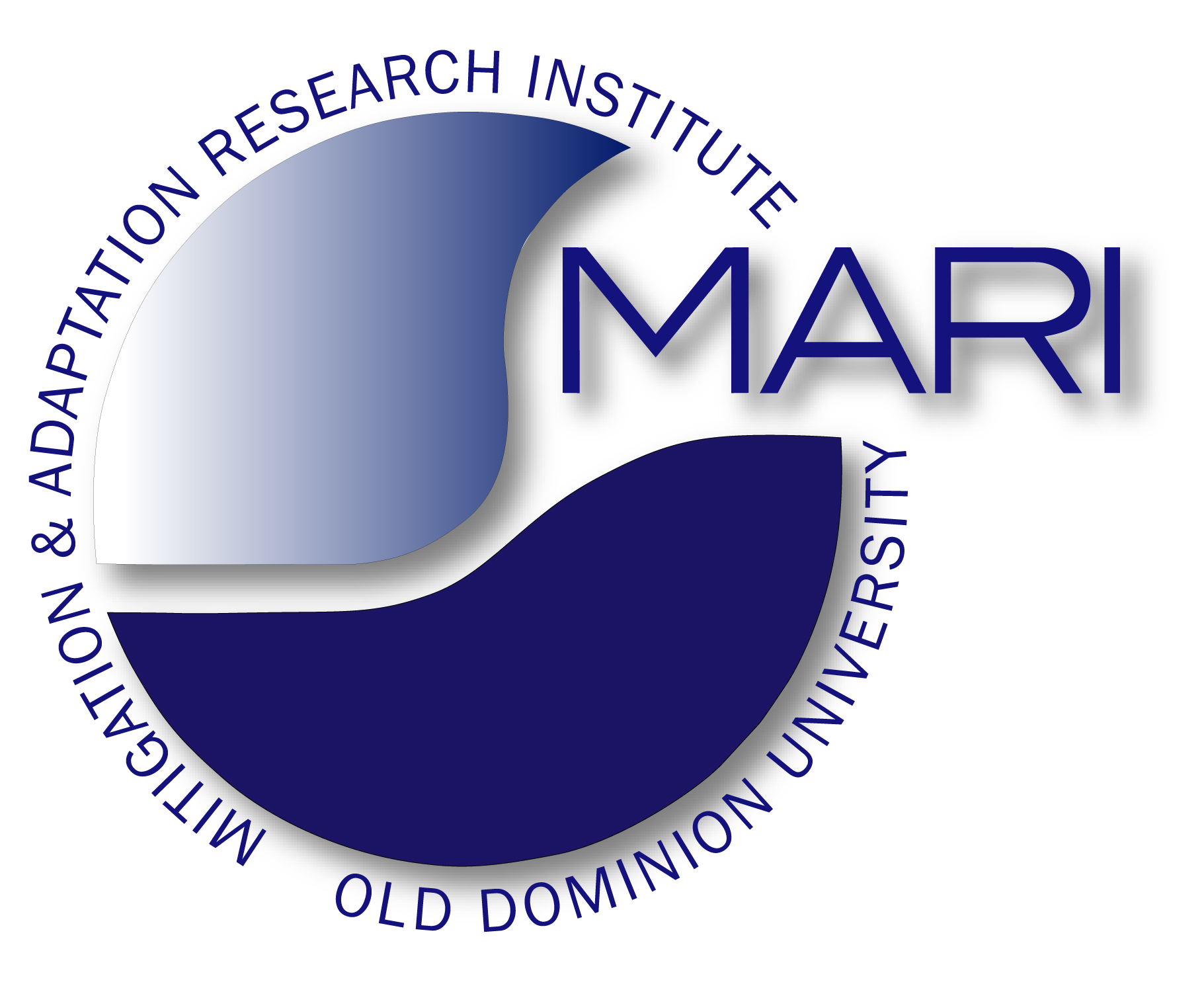 Baseline
During the Holocene, climate and sea level were exceptionally stable
The Holocene was a “safe operating space for humanity”
Syndrome
During the last few hundred years, humanity has introduced rapid and large changes
The system is outside the “normal range” and in the dynamic transition into the Post-Holocene; we have increasing disequilibrium
Diagnosis
Easy access to seemingly unlimited energy allowed humans to accelerate flows in the Earth’s life-support system and sustain rapid population growth and increasing demands
Humans are the “Anthropogenic Cataclysmic Virus” (ACV) in the Earth’s life-support system
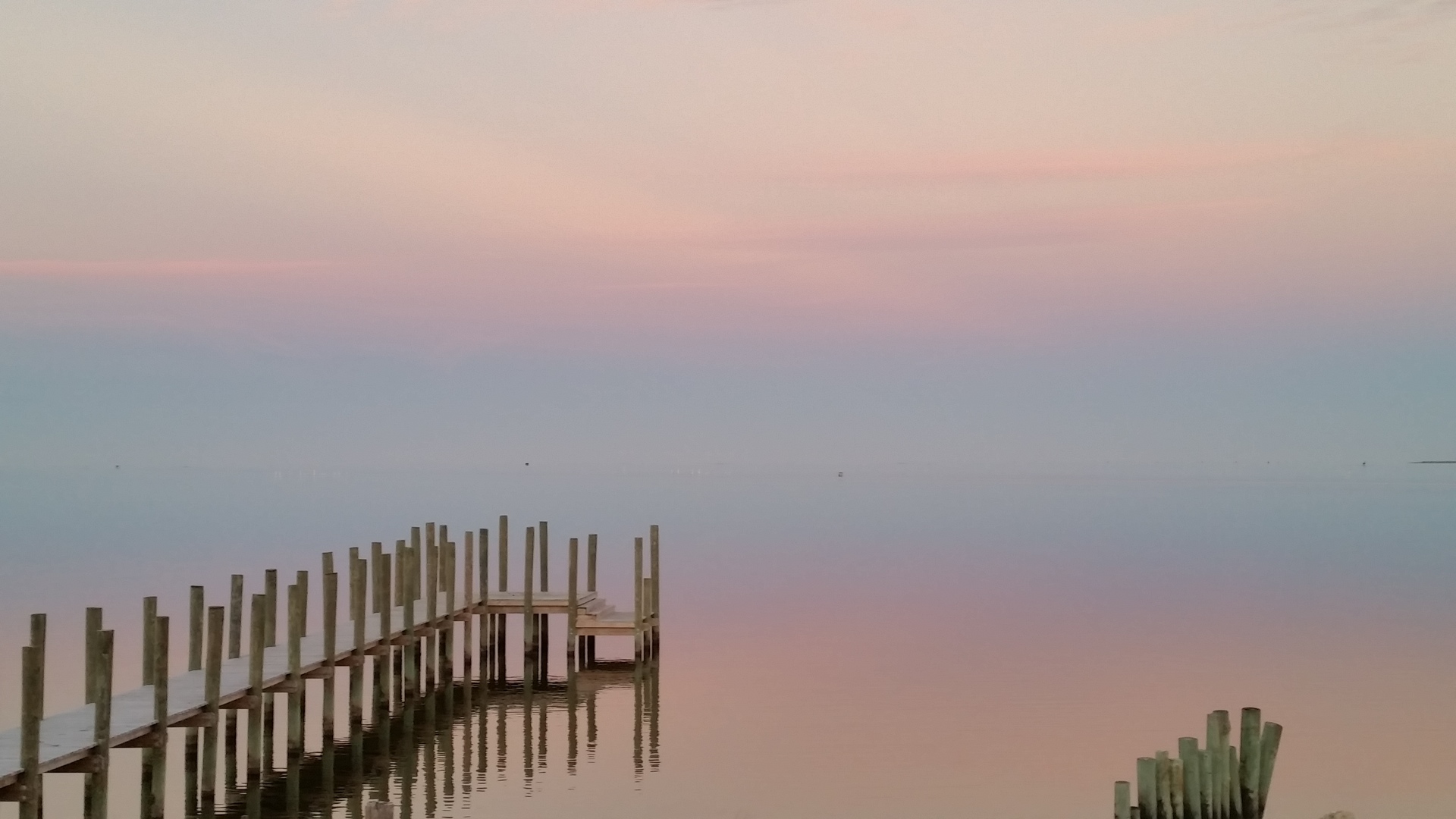 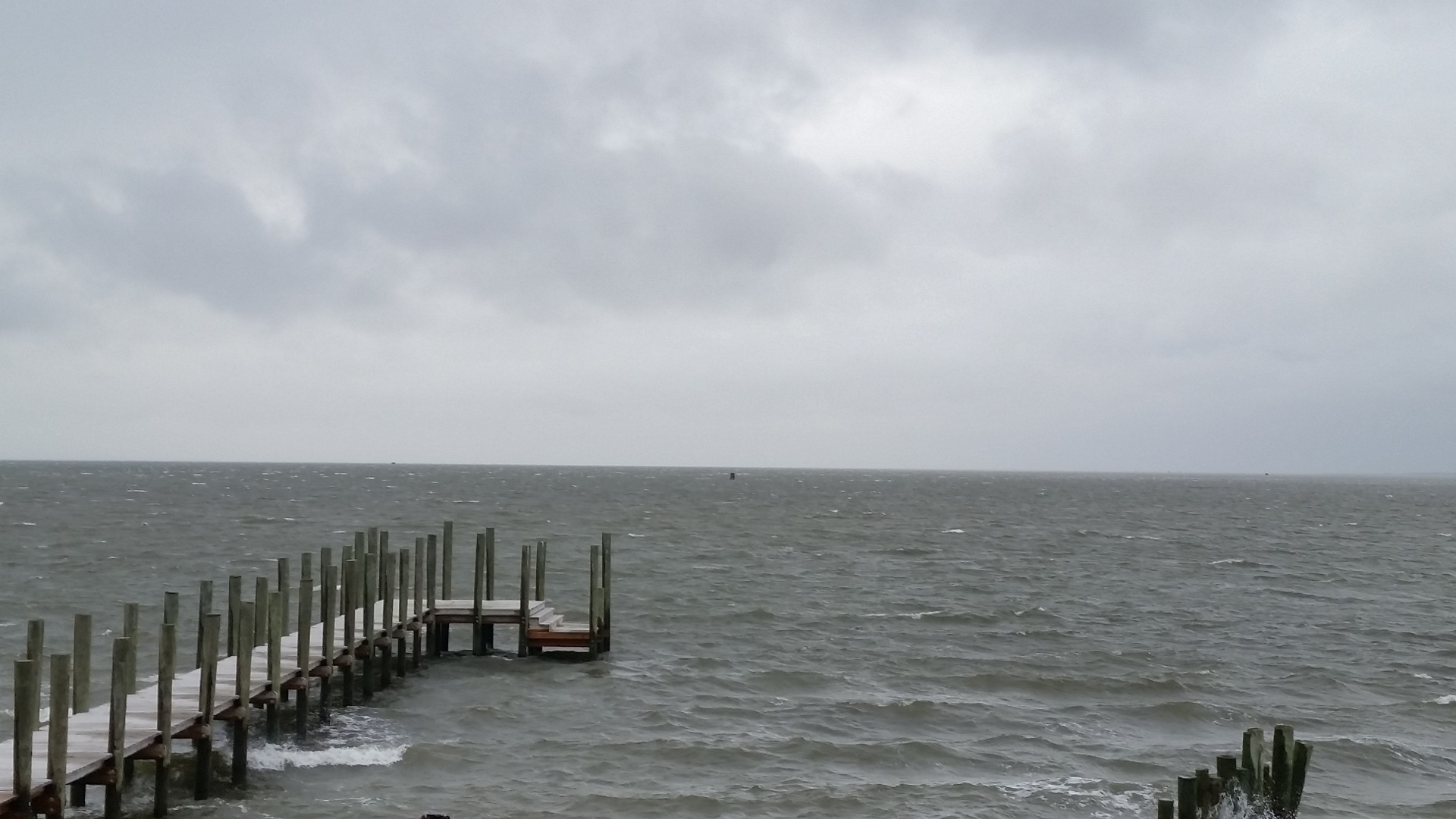 Modern Climate Change: A Symptom of Humanity’s Evolution into a Growth-Addicted Industrialized Civilization
Contents
The Baseline: Past Climate Changes
The Syndrome: Recent Climate and Global Change
The Diagnosis: Leaving the “Safe Operating Space”
The Prognosis: Journey Into the Unknown
The Therapy: “Lifestyle” changes
Hans-Peter Plag
February 9, 2016
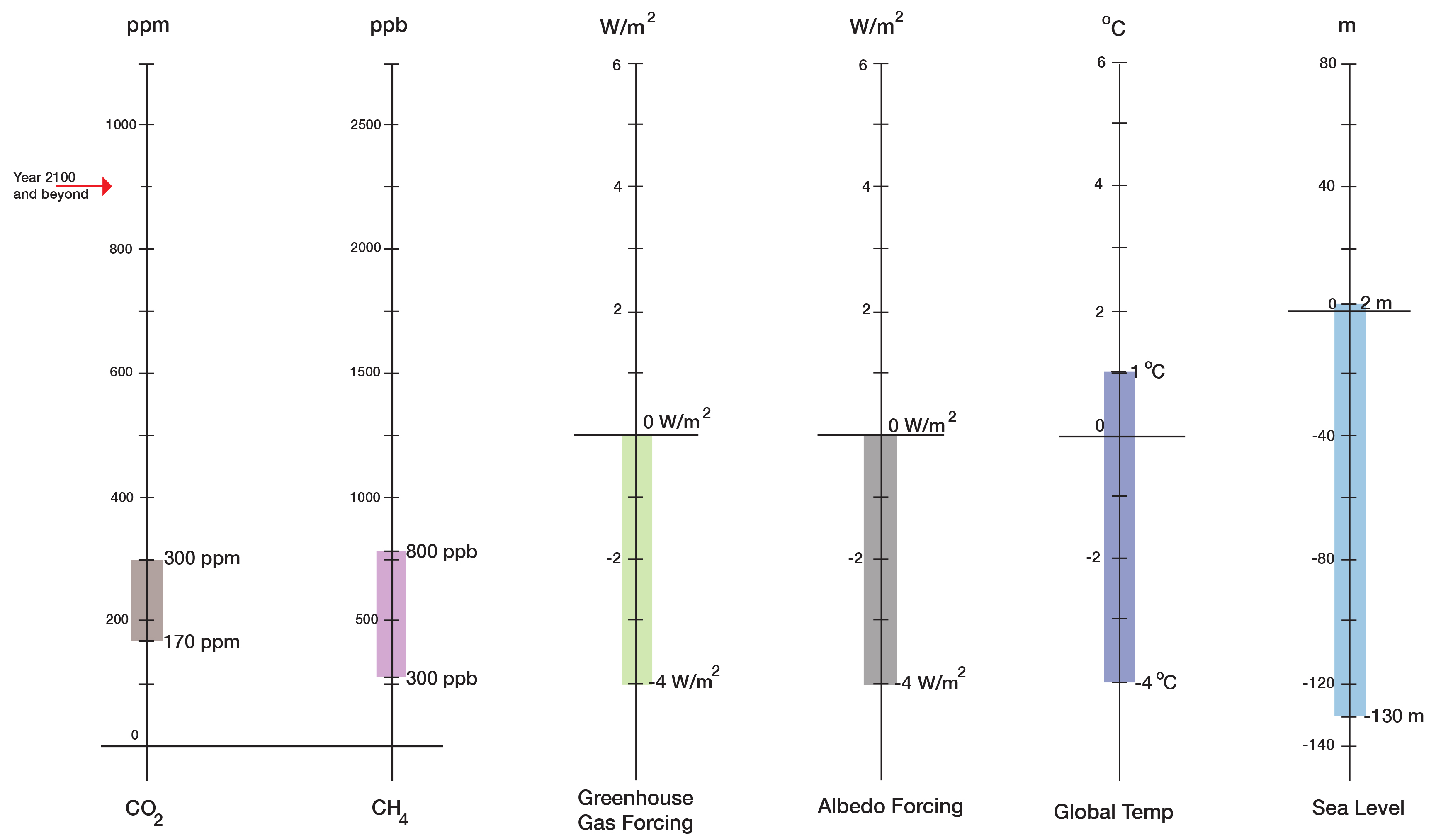 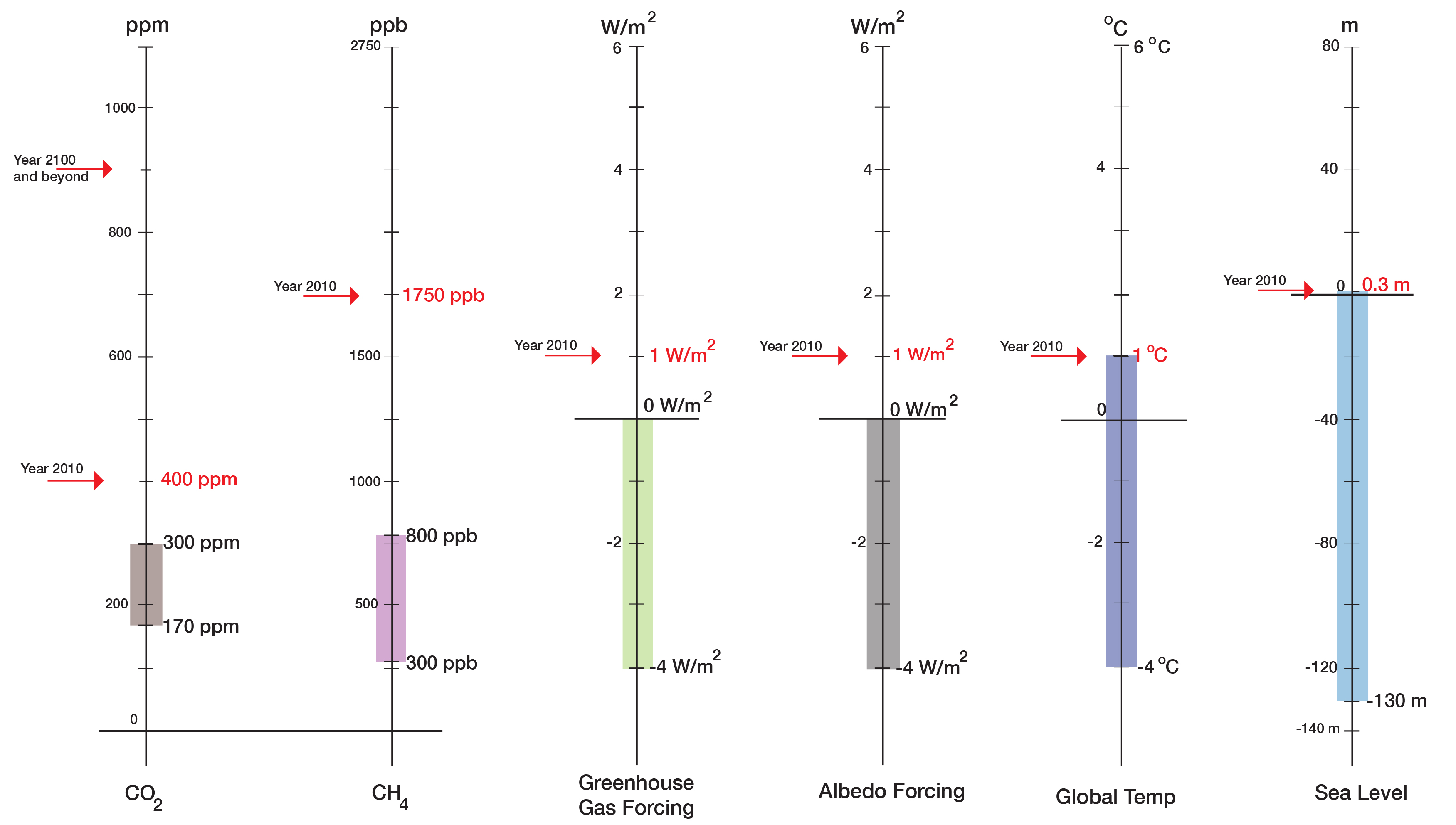 Prognosis: Journey into the Unknown
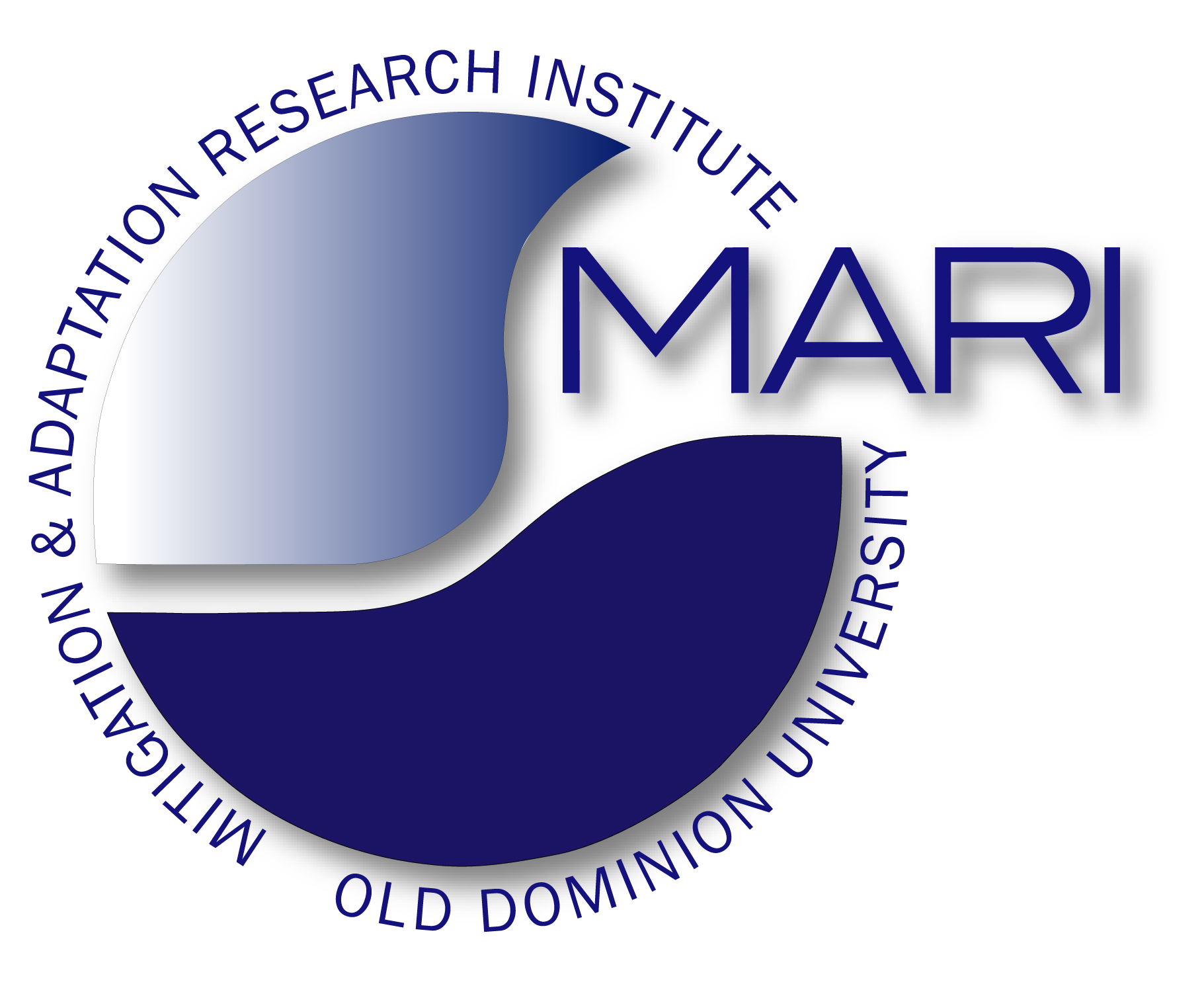 Baseline and Changes
“Prognosis”
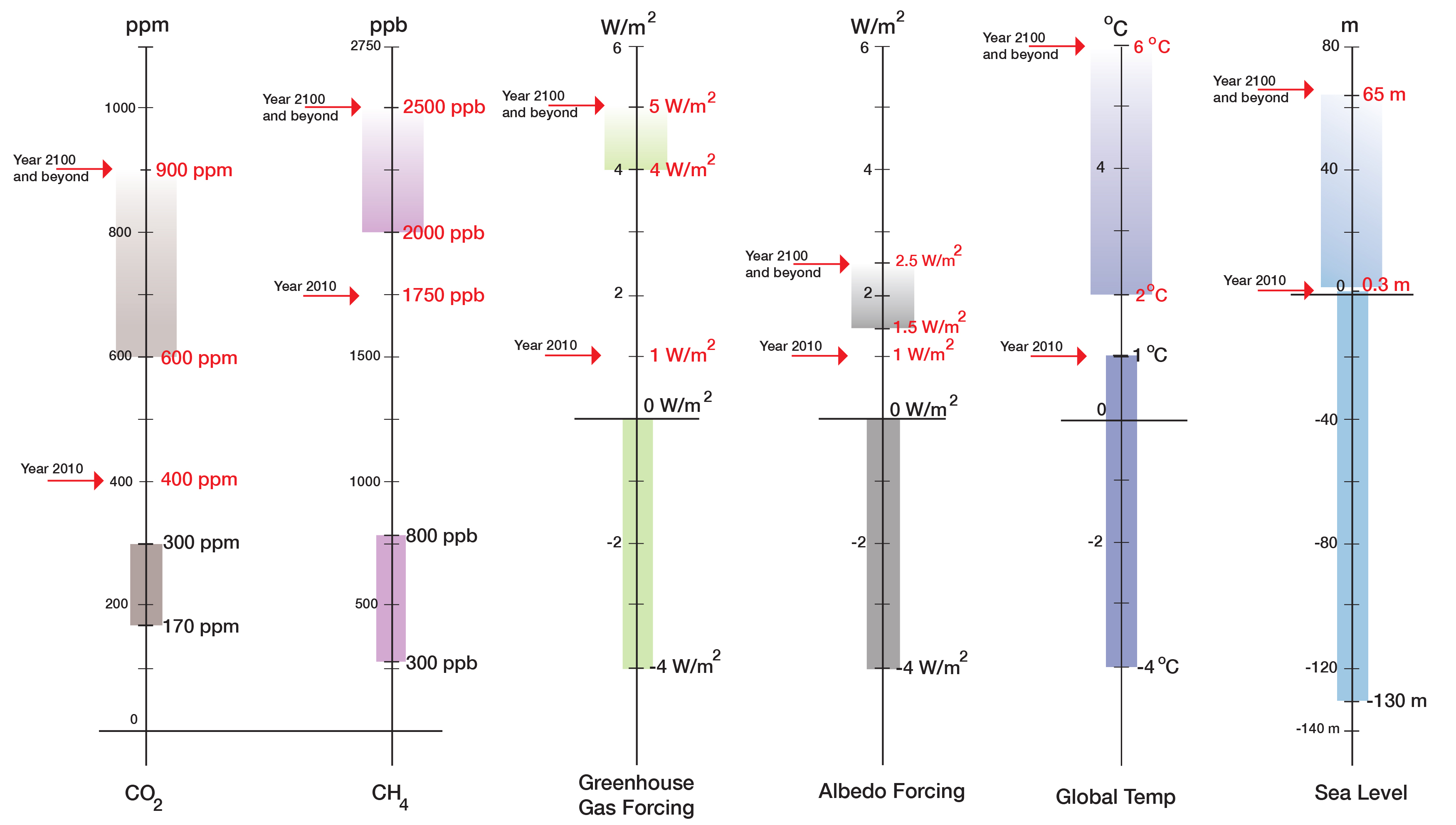 “Current State”
“Normal Range”
(800,000 years)
Prognosis: Journey into the Unknown
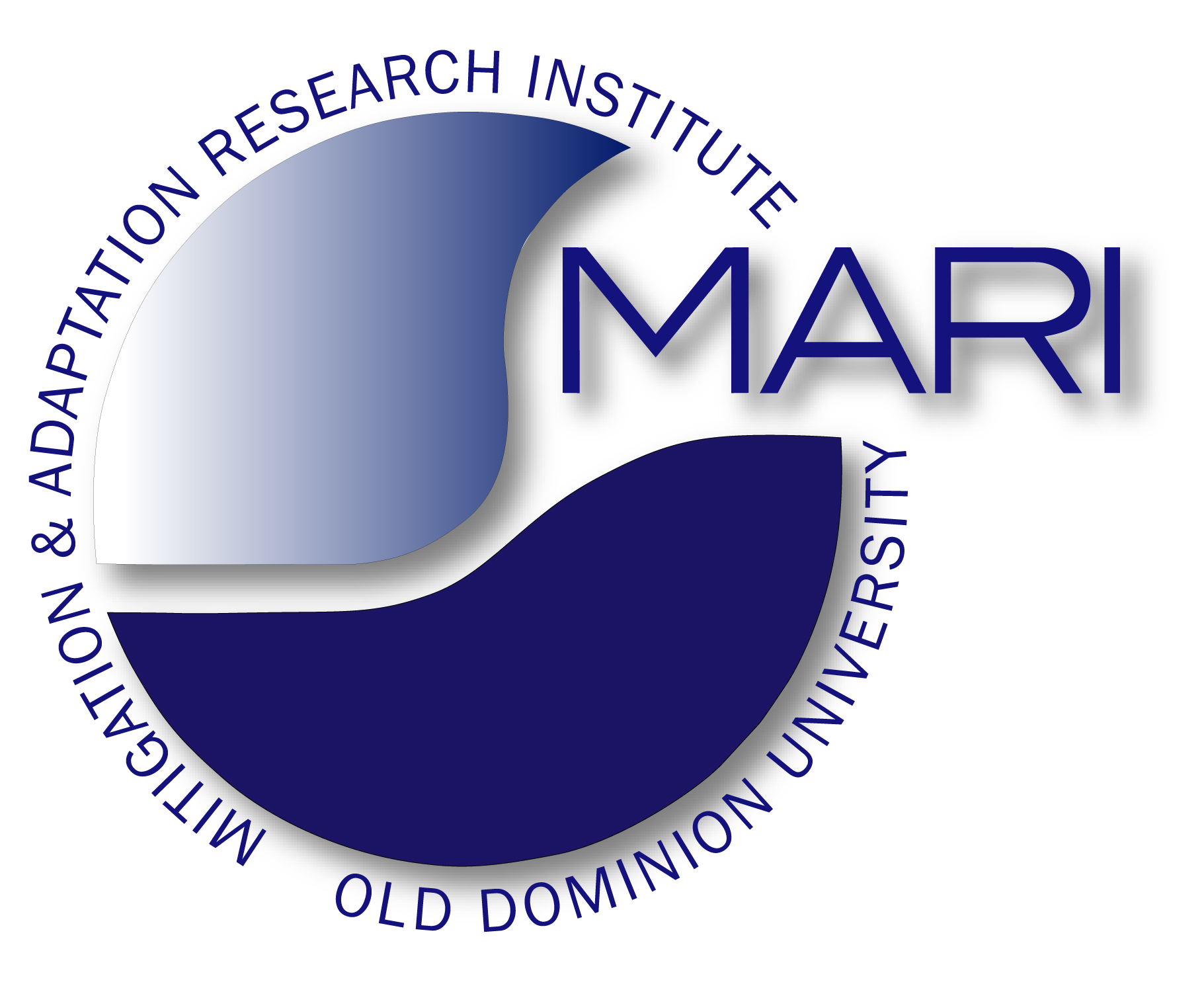 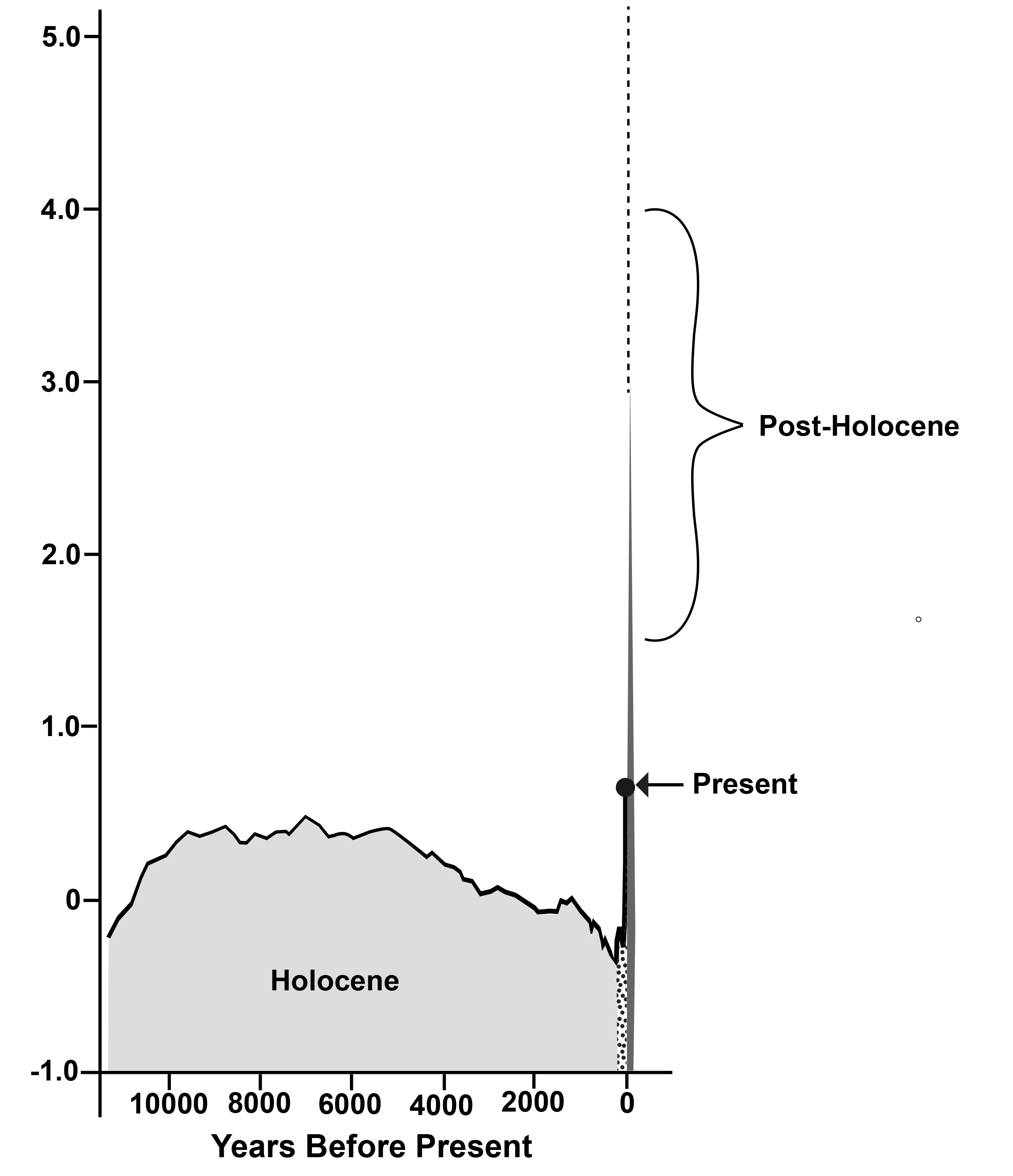 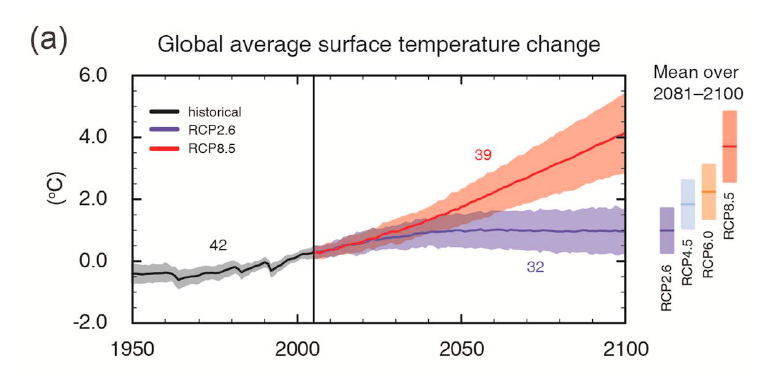 Costs might be very high
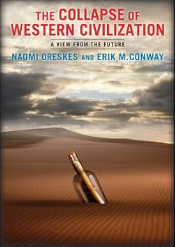 The Prognosis: Journey Into the Unknown
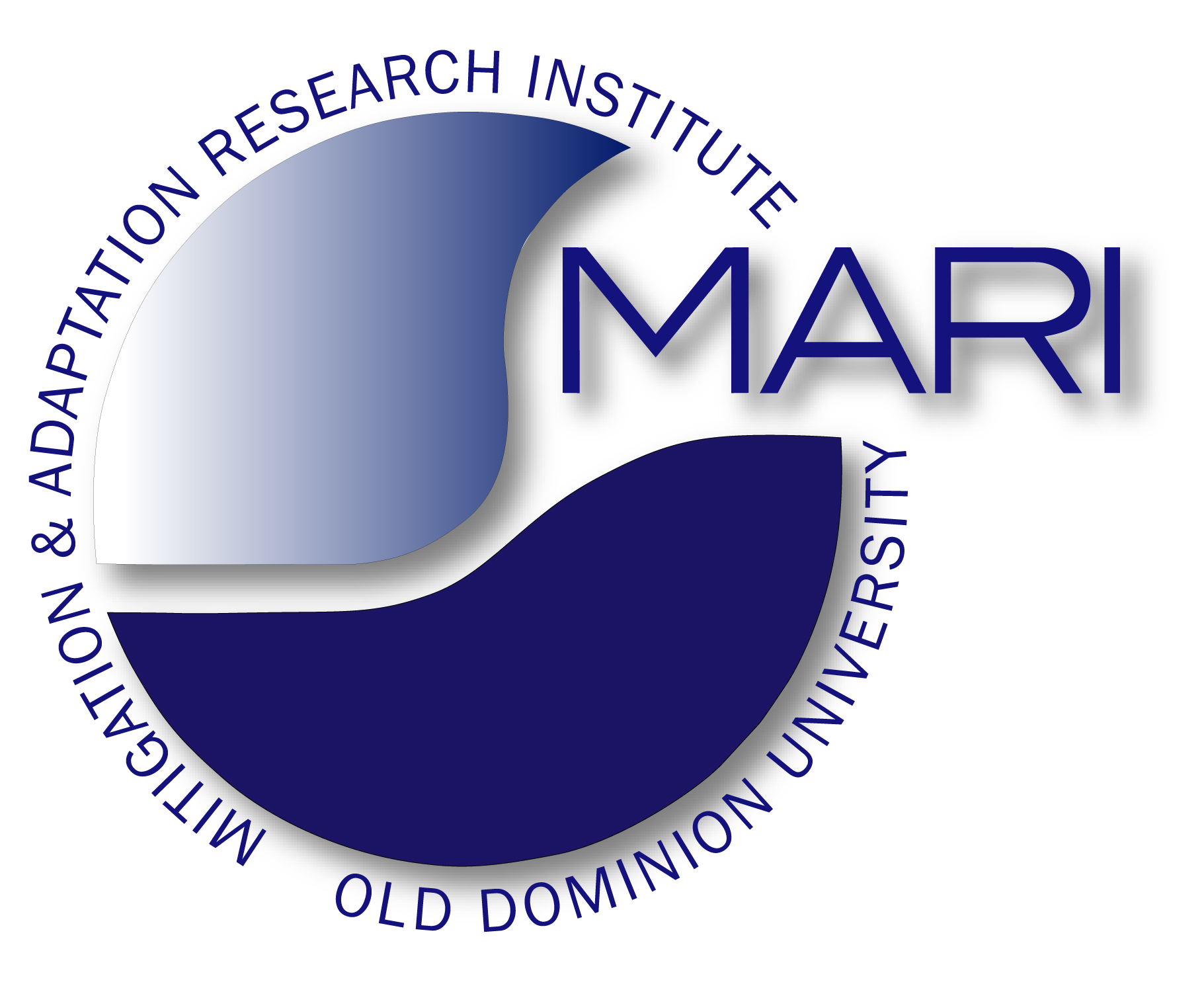 Build mobile infrastructure and buildings
Slowly divest in exposed coastal areas
Zillow study: 
1.8 m by 2100
36 U.S. Coastal Cities lost;
more than 50 cities lose at least 50% of residential real estate
$1 Trillion in loss (2% of residential real estate value)
Eventually, protections will fail
Longer-term:
1oC corresponds to about 25 m in sea level
Expect large sea level rise over several centuries (several meters to >20 m)
Horizontal migration of coasts
Pollution of inundated coastal areas and waters 
Prepare for loss of coastal cities
Clean up the coastal zone
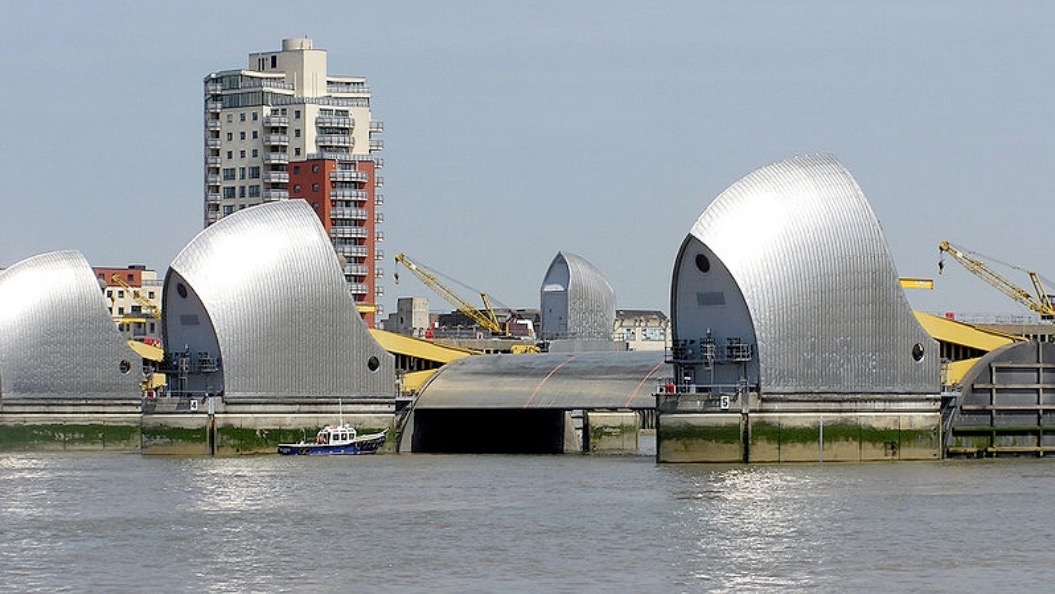 We have committed to an ice-free planet: eventually 65 m (195 ft) of sea level rise 
(1000 - 5000 years)
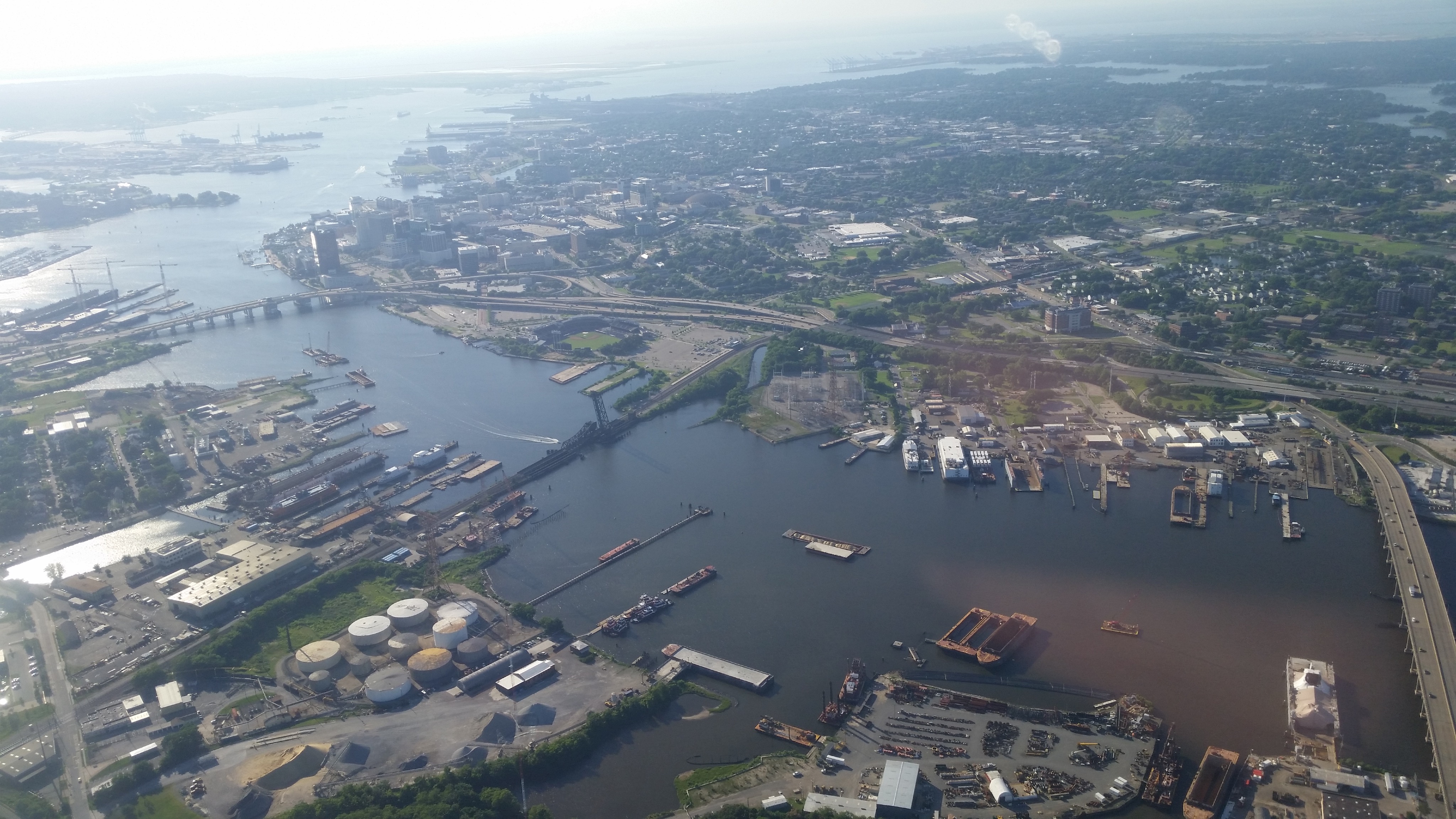 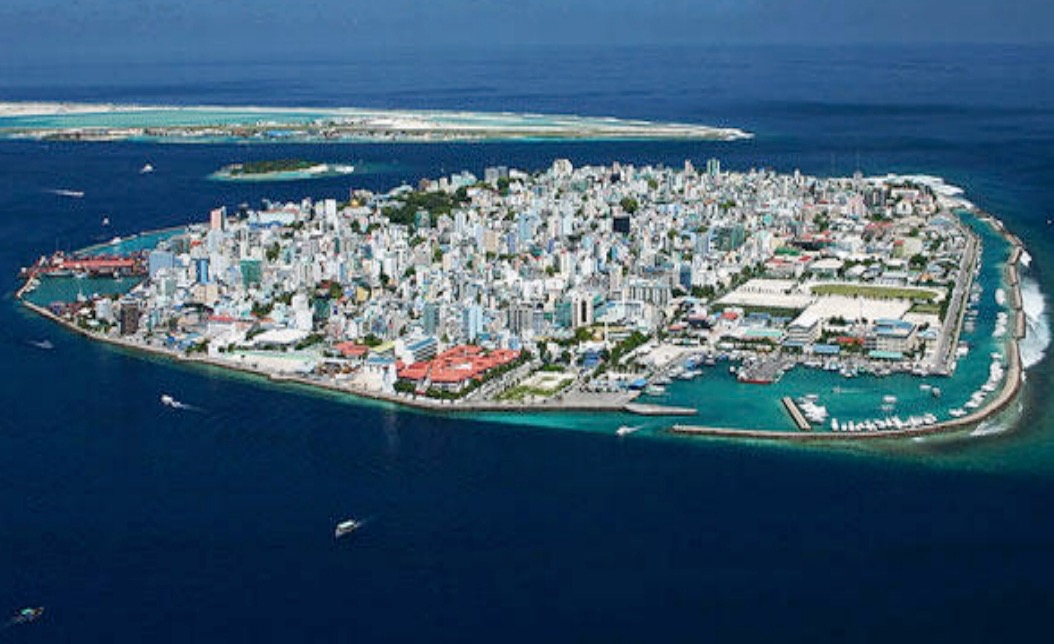 0             1             2             3             4 m
This century
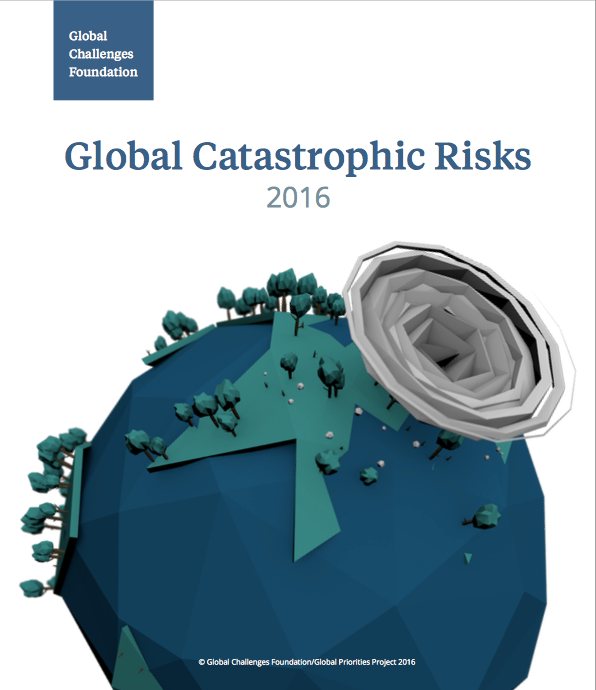 The Prognosis: Journey Into the Unknown
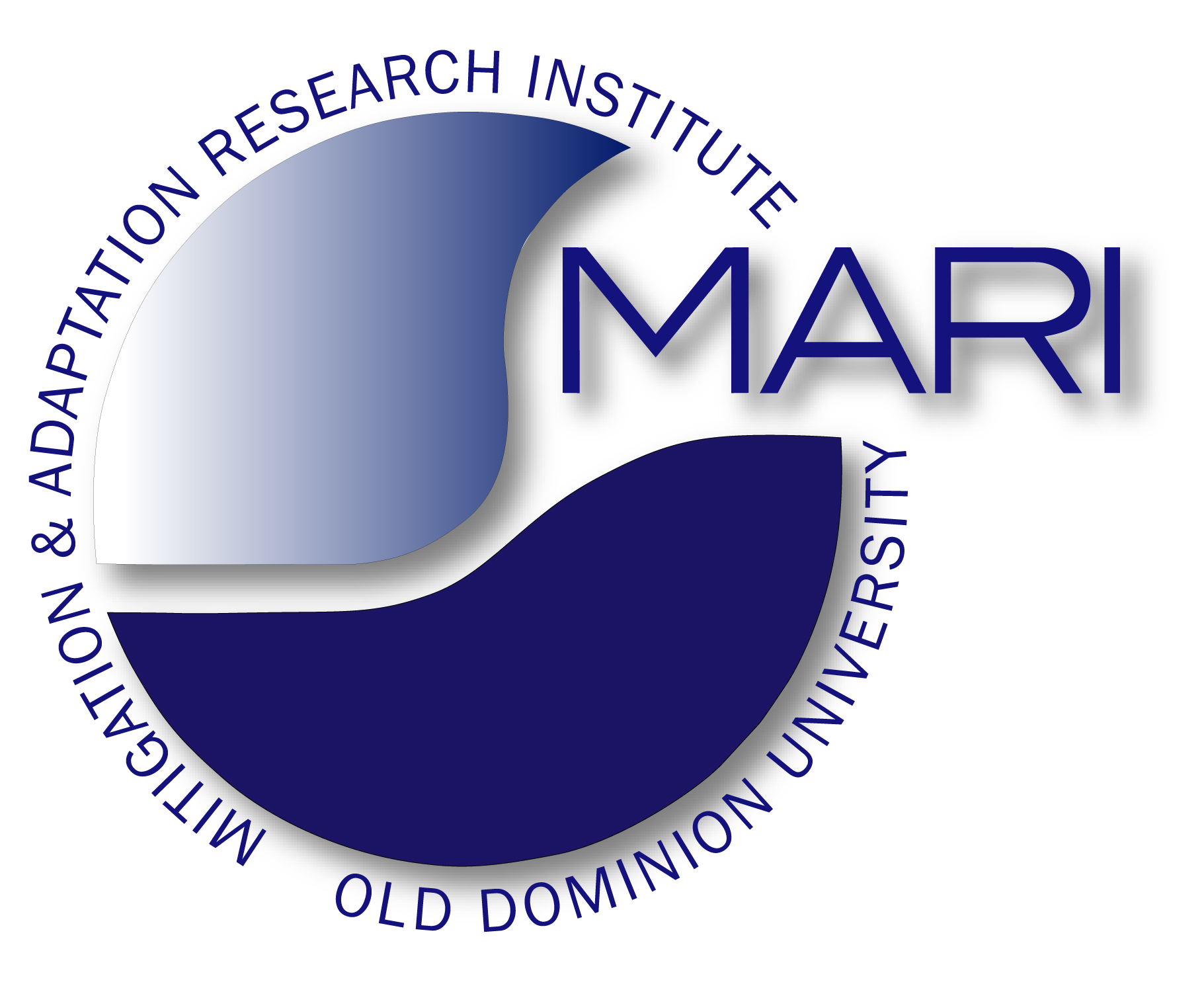 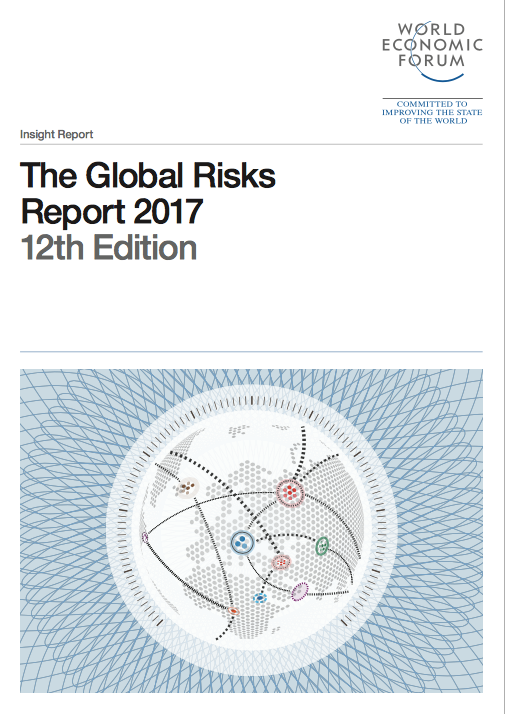 Assessing the risk …
The Prognosis: Journey Into the Unknown
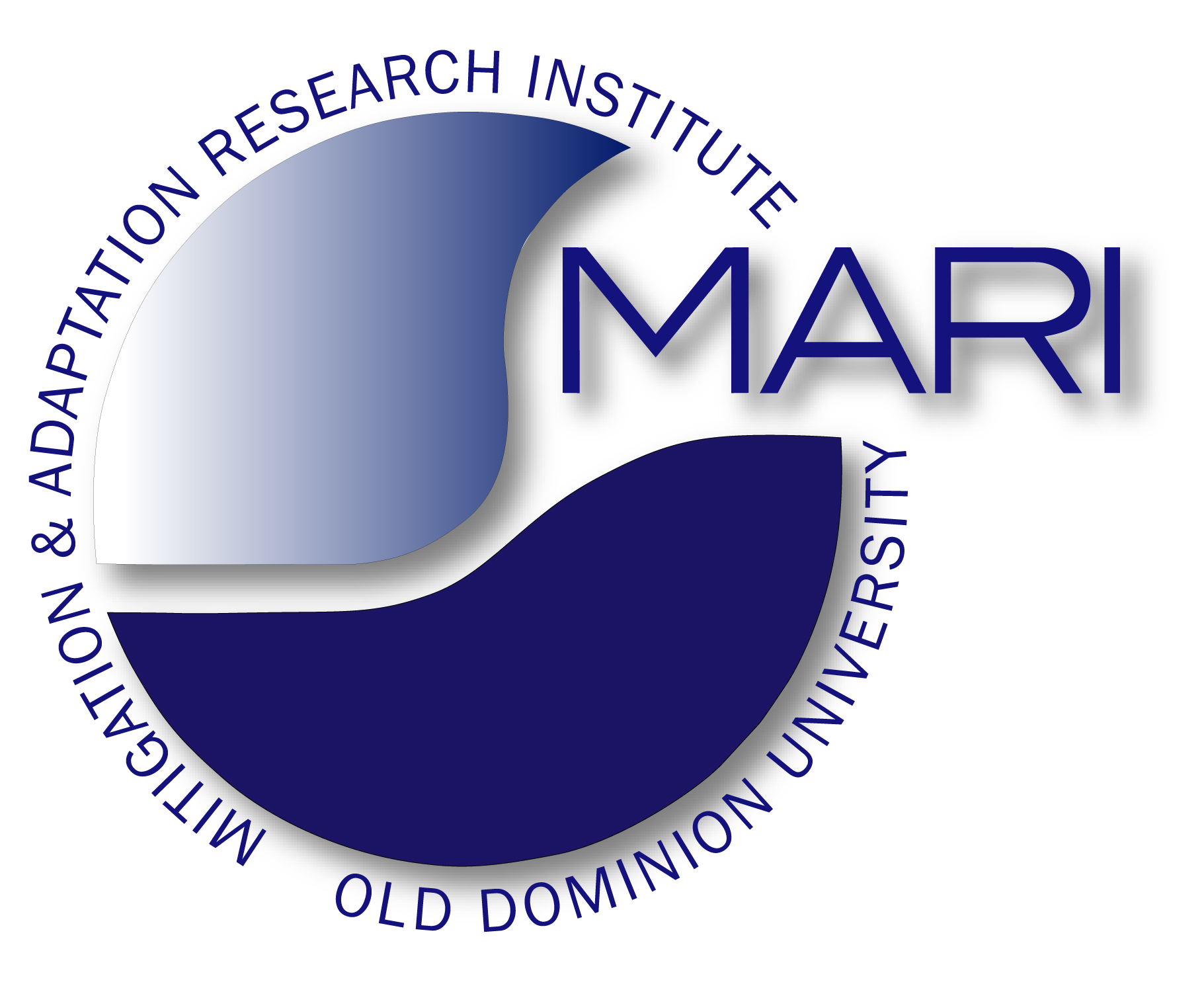 Assessing the risk …
Homo sapiens have a huge amount of data and knowledge
Prognosis: Journey into the Unknown
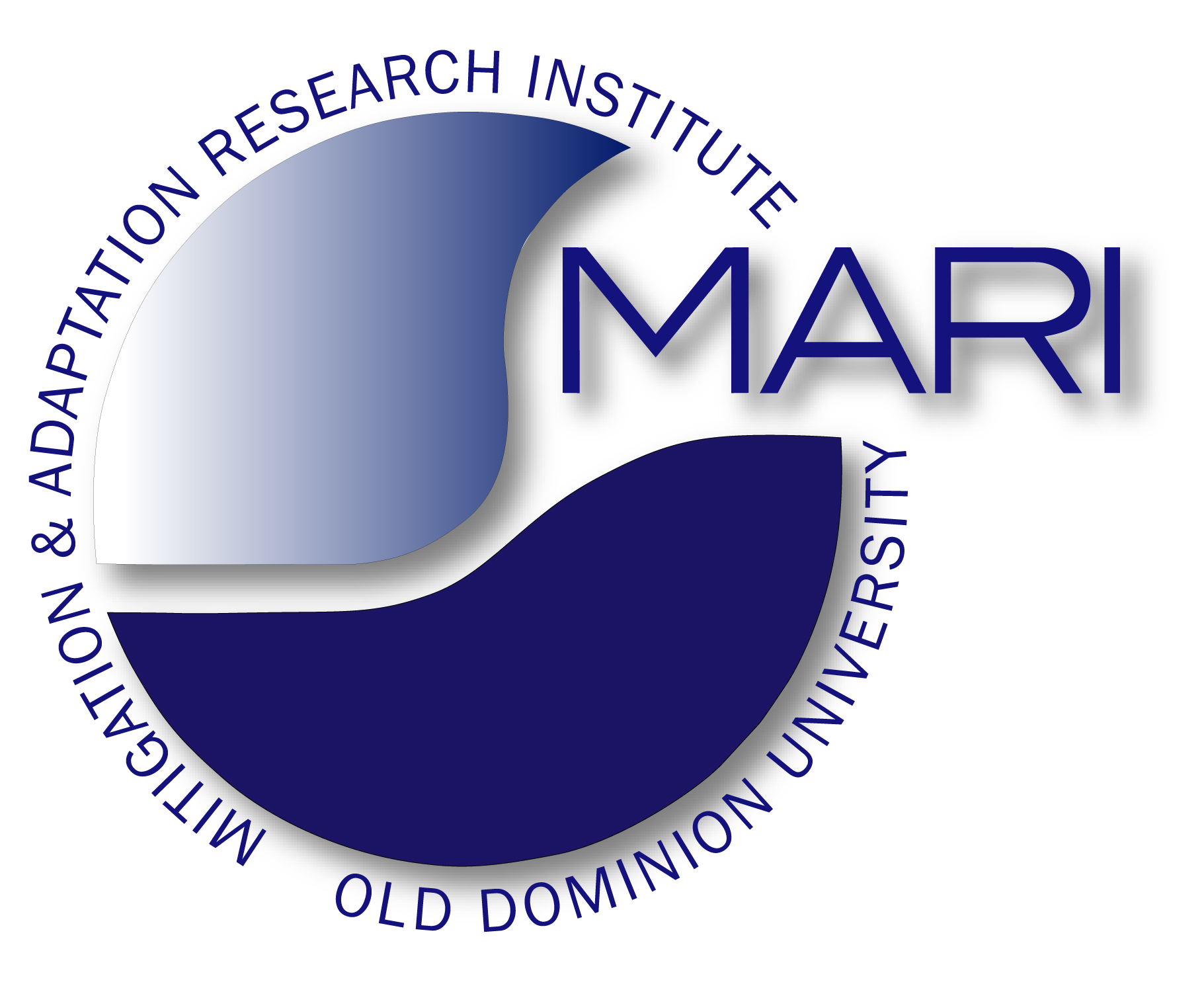 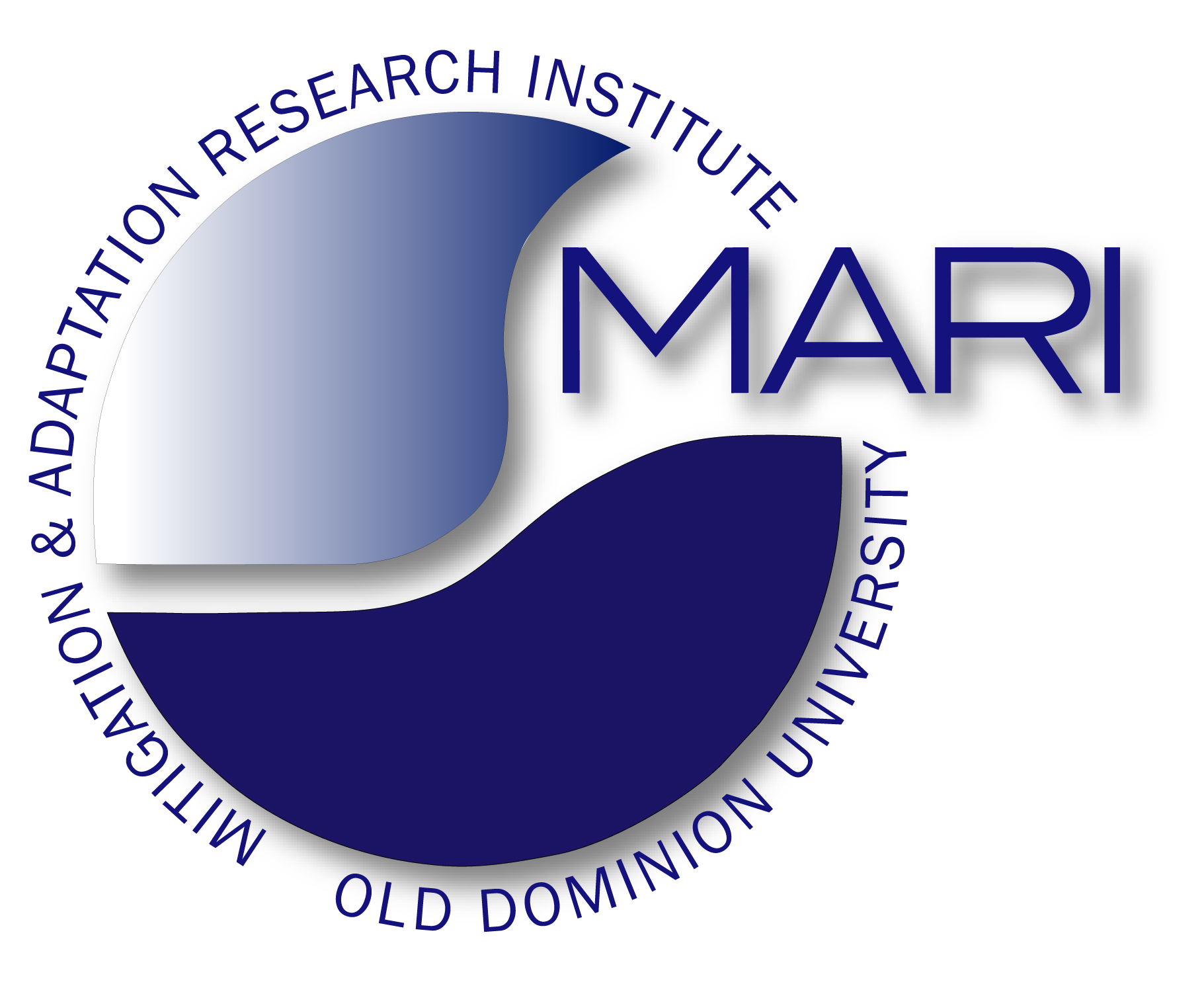 Do I know what is ahead?
Am I on the right track?
What do I need to know?
Do I understand the challenge?
Who is going to be impacted?
Who can help me?
What should I do?
Prognosis: Journey into the Unknown
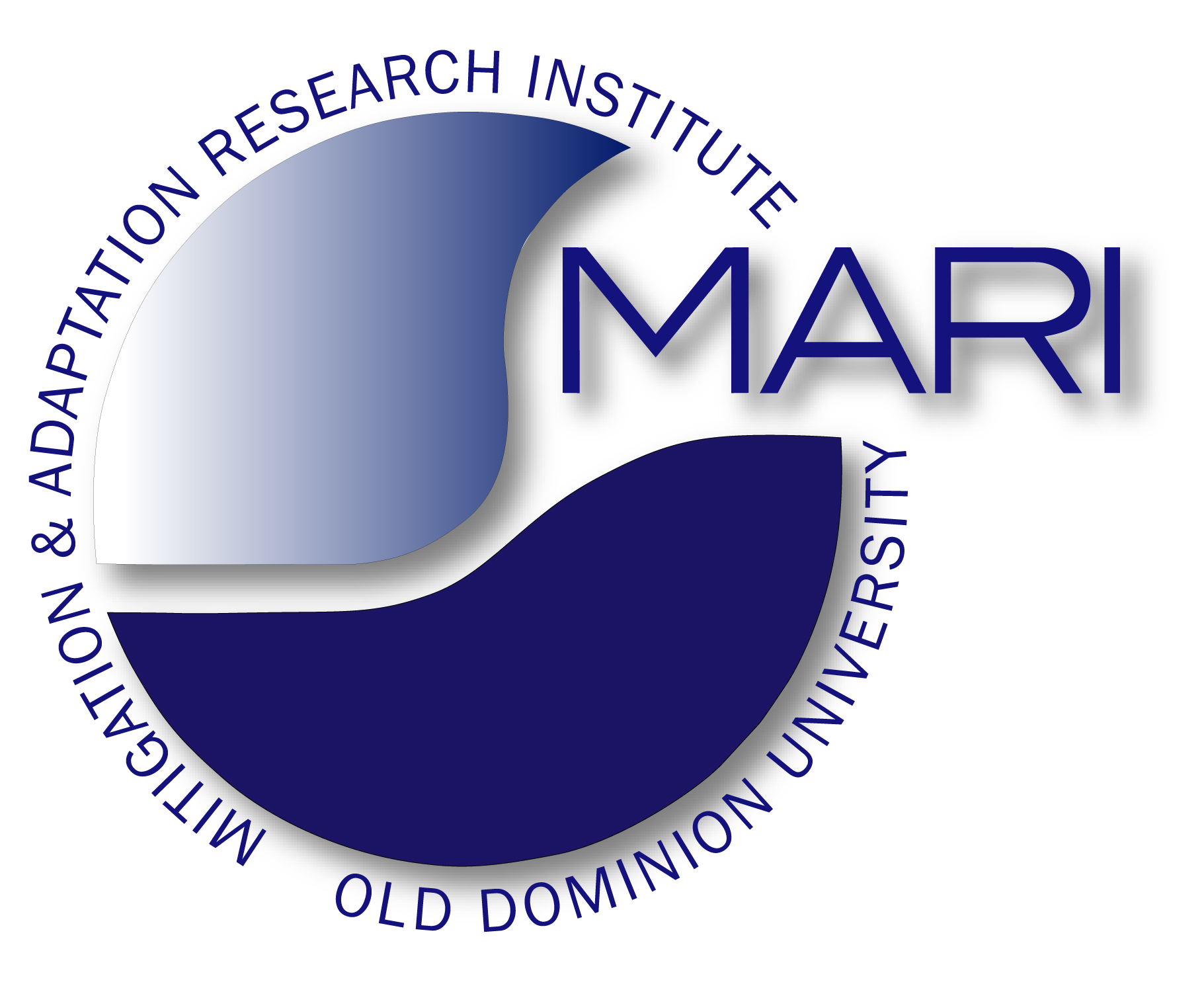 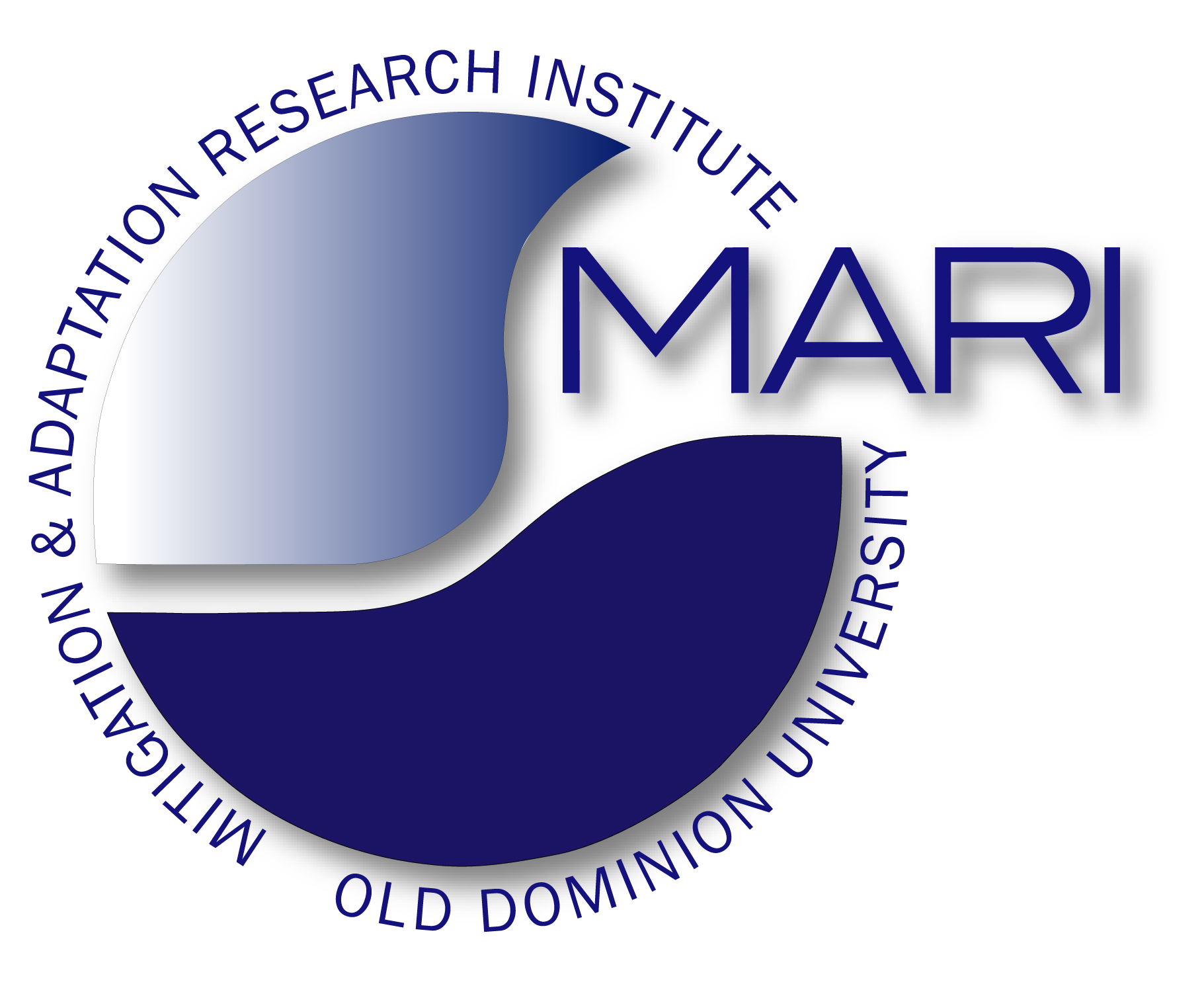 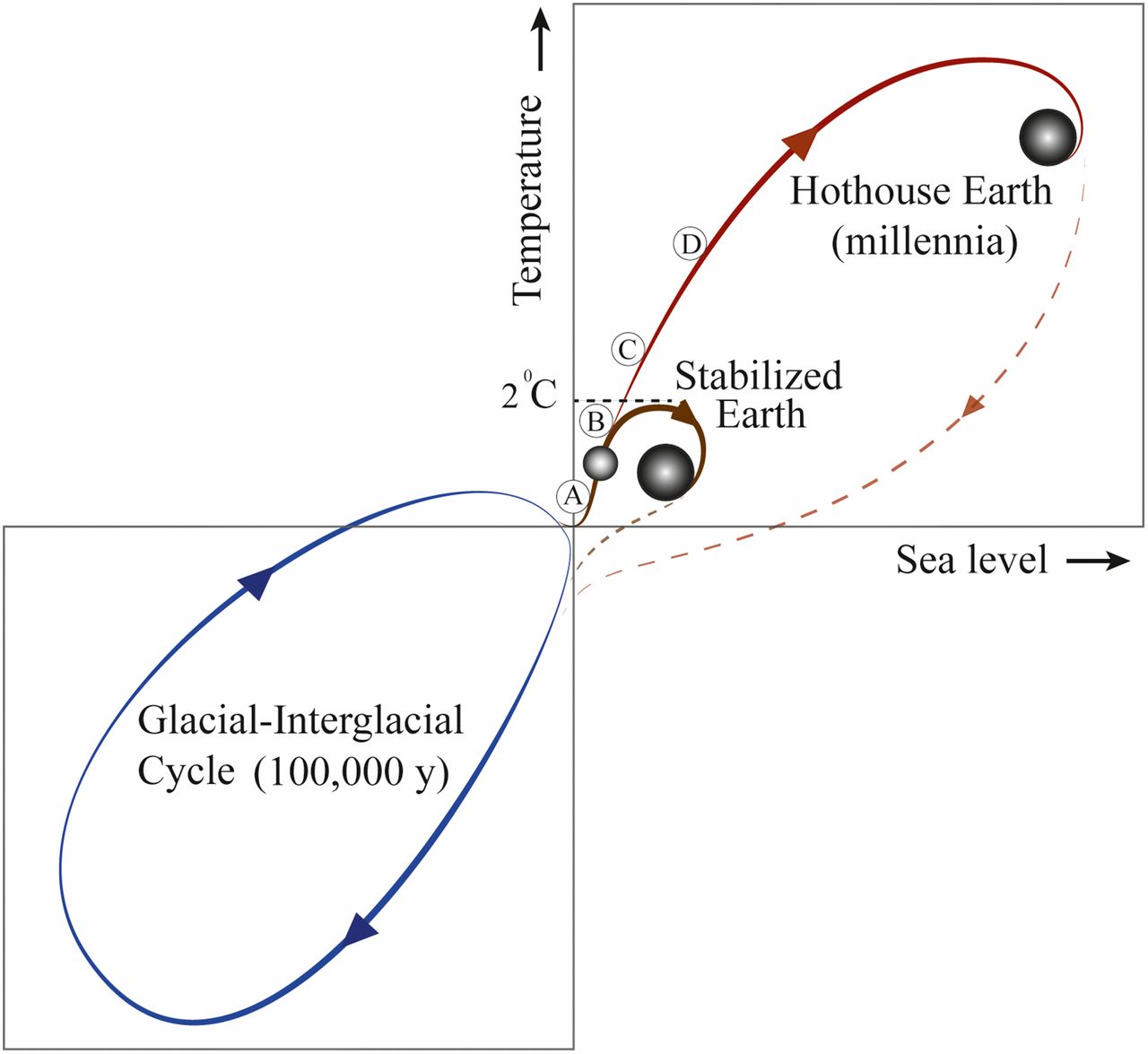 Prognosis: Journey into the Unknown
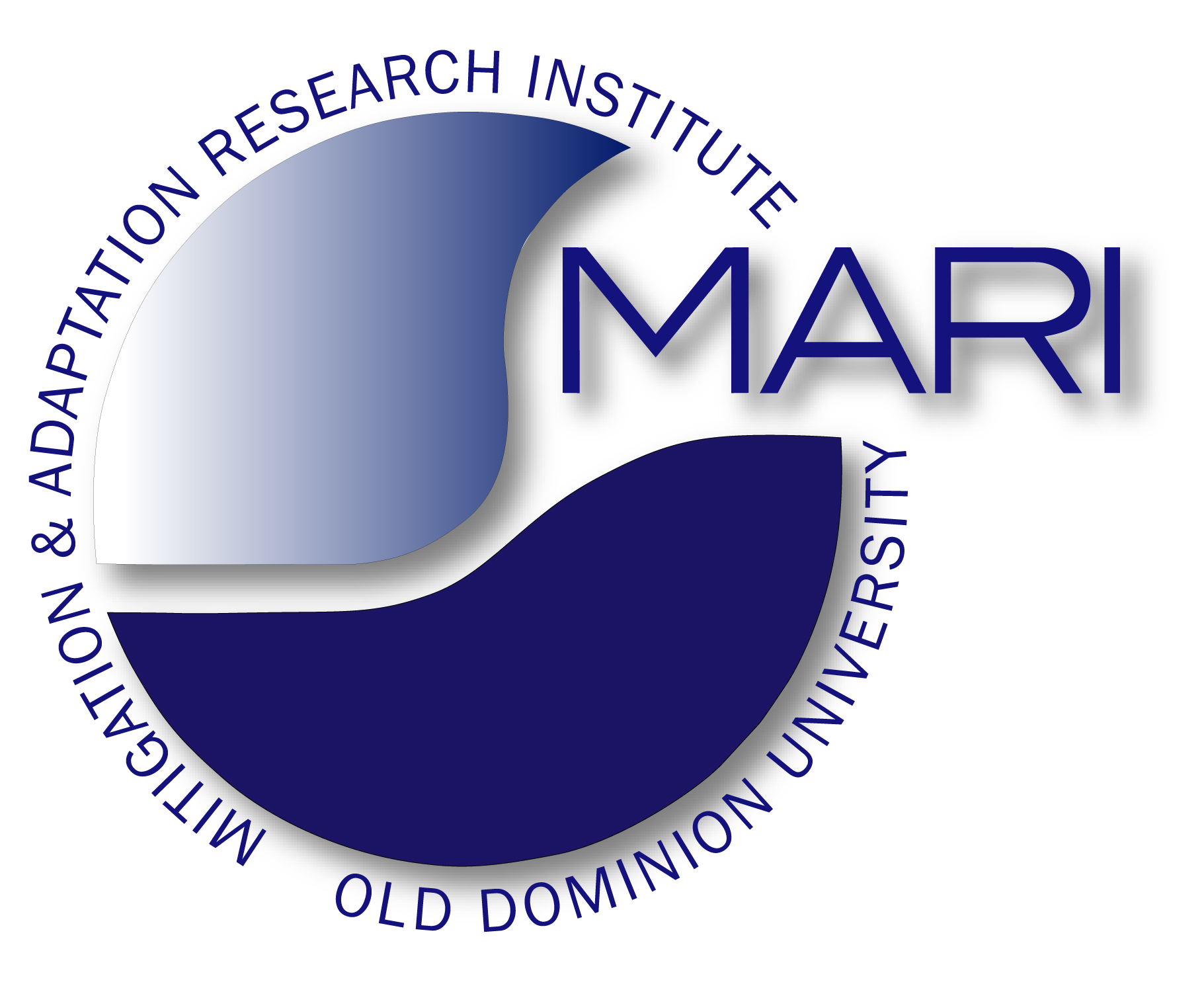 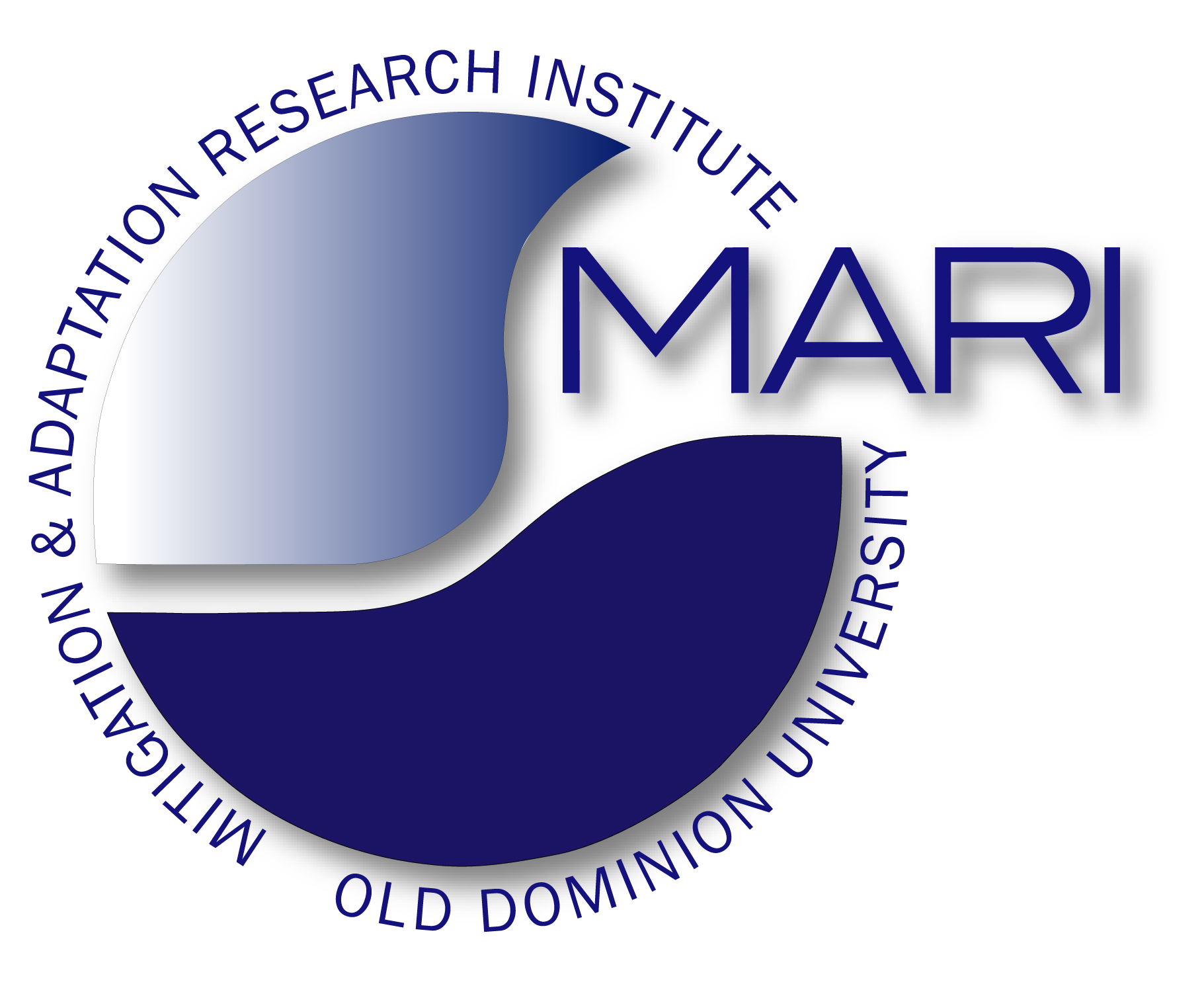 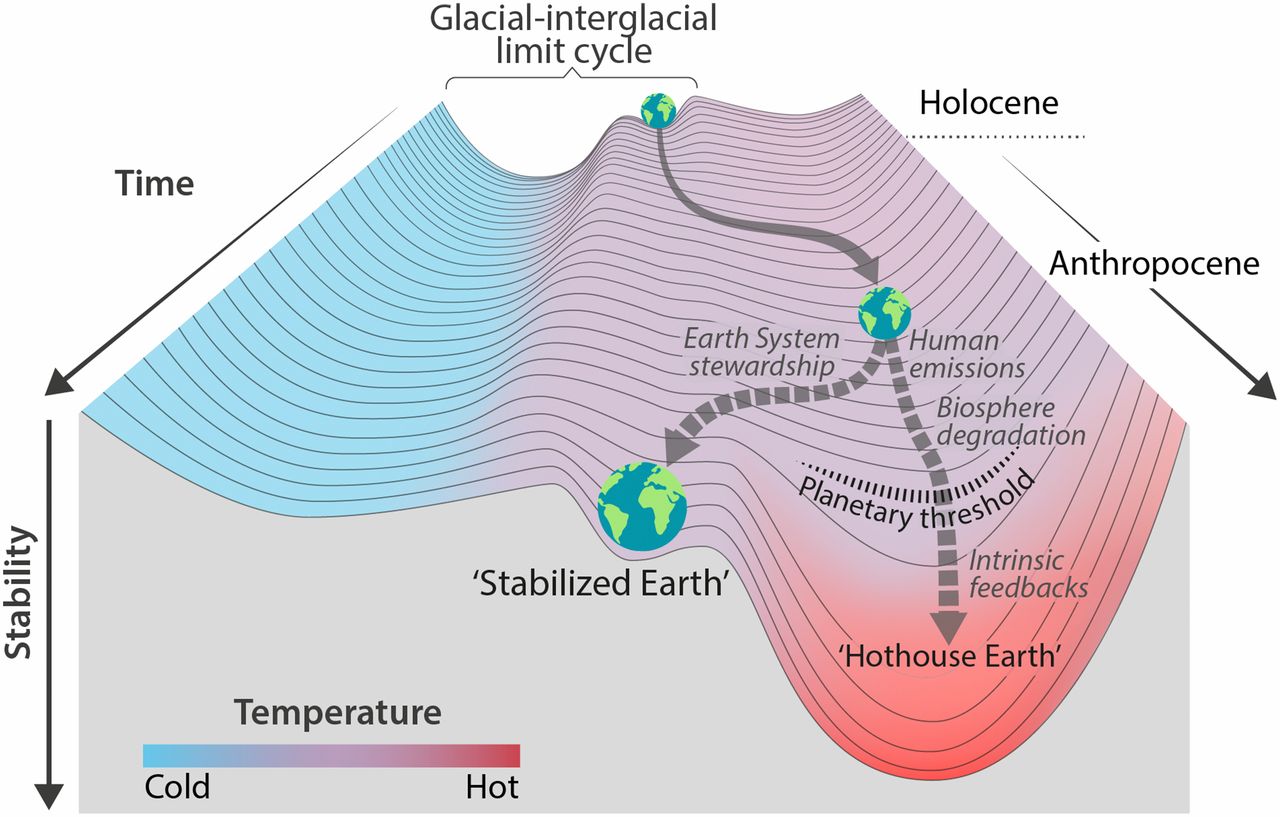 Anthropocene or
Post-Holocene?
Prognosis: Journey into the Unknown
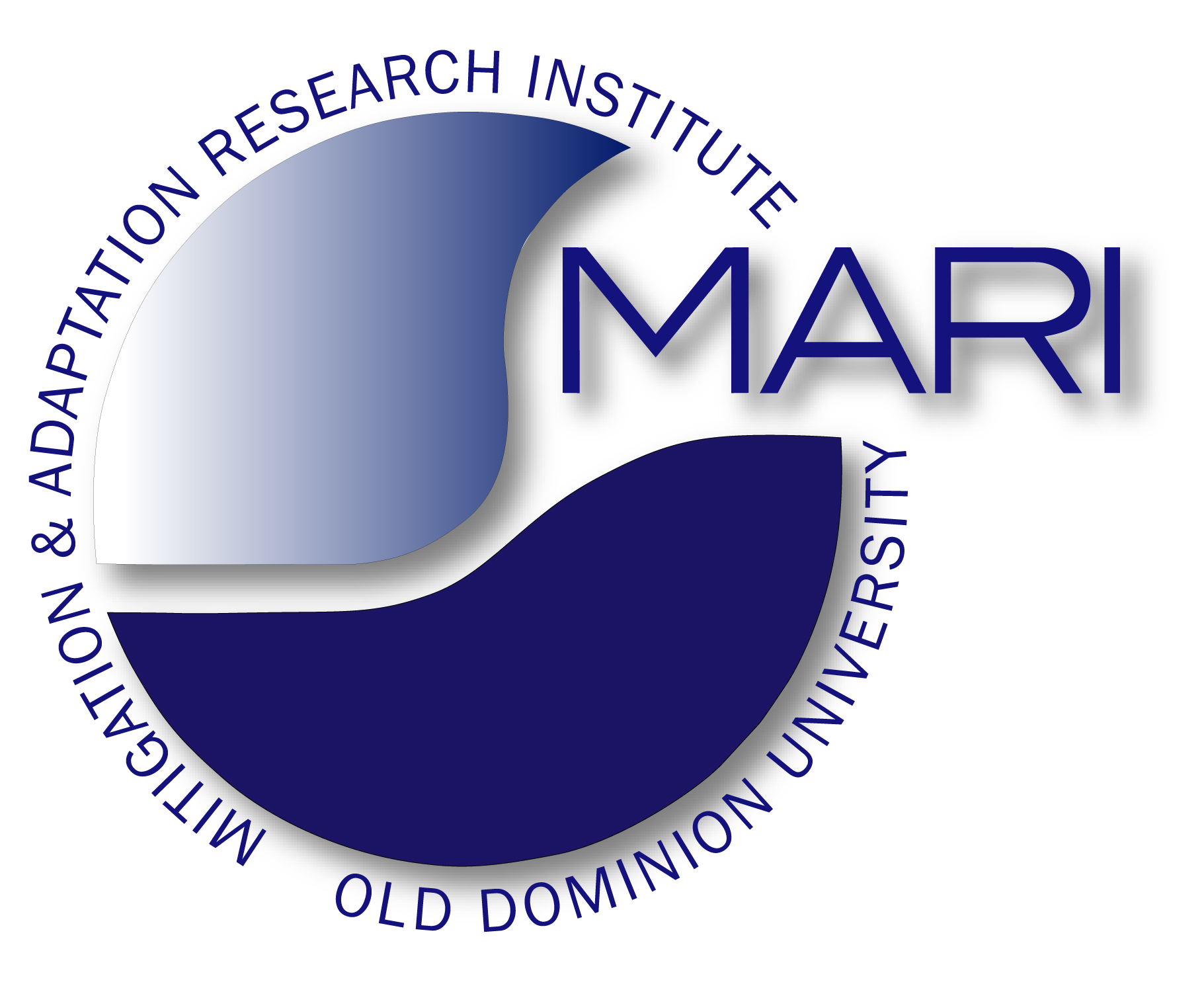 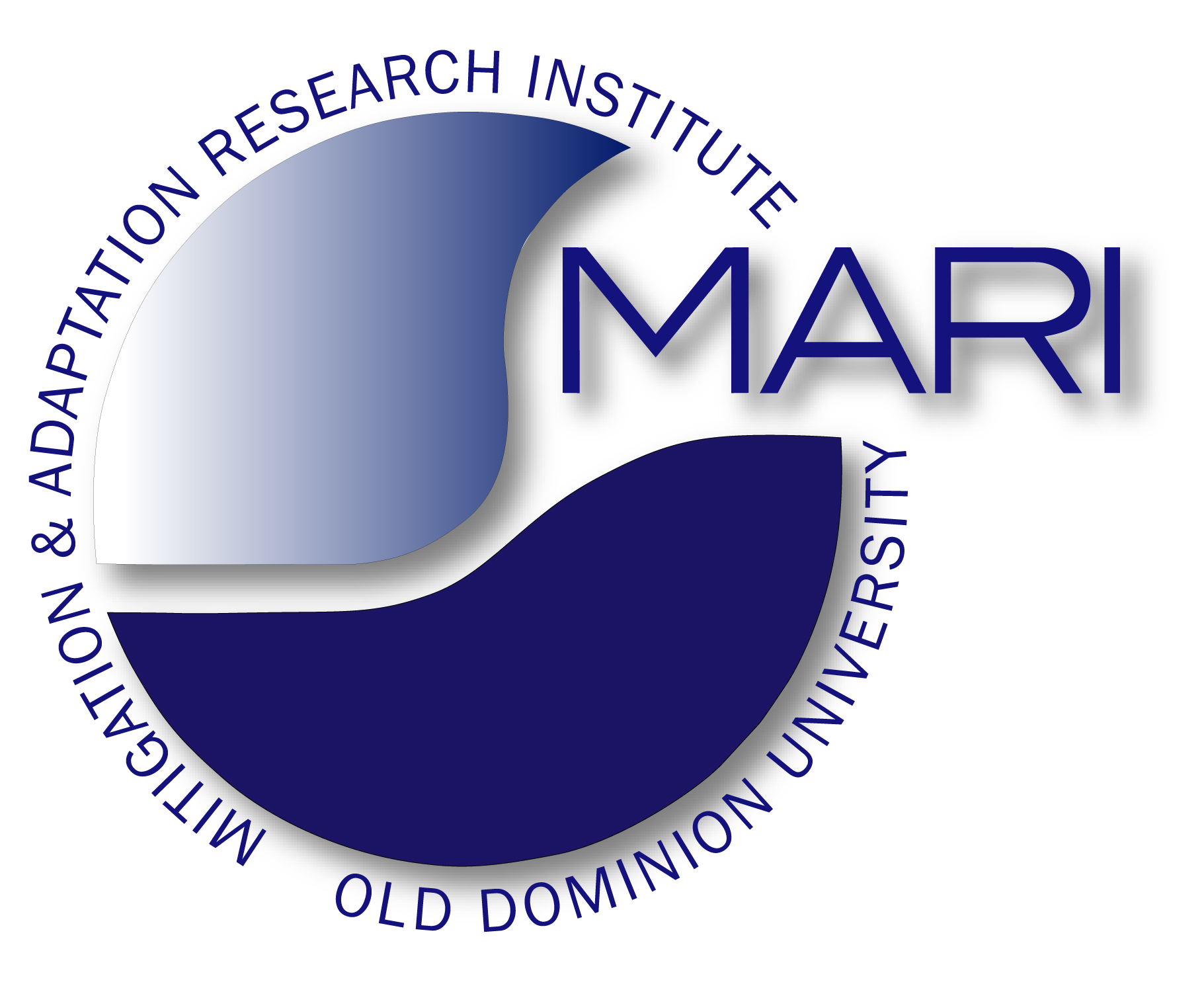 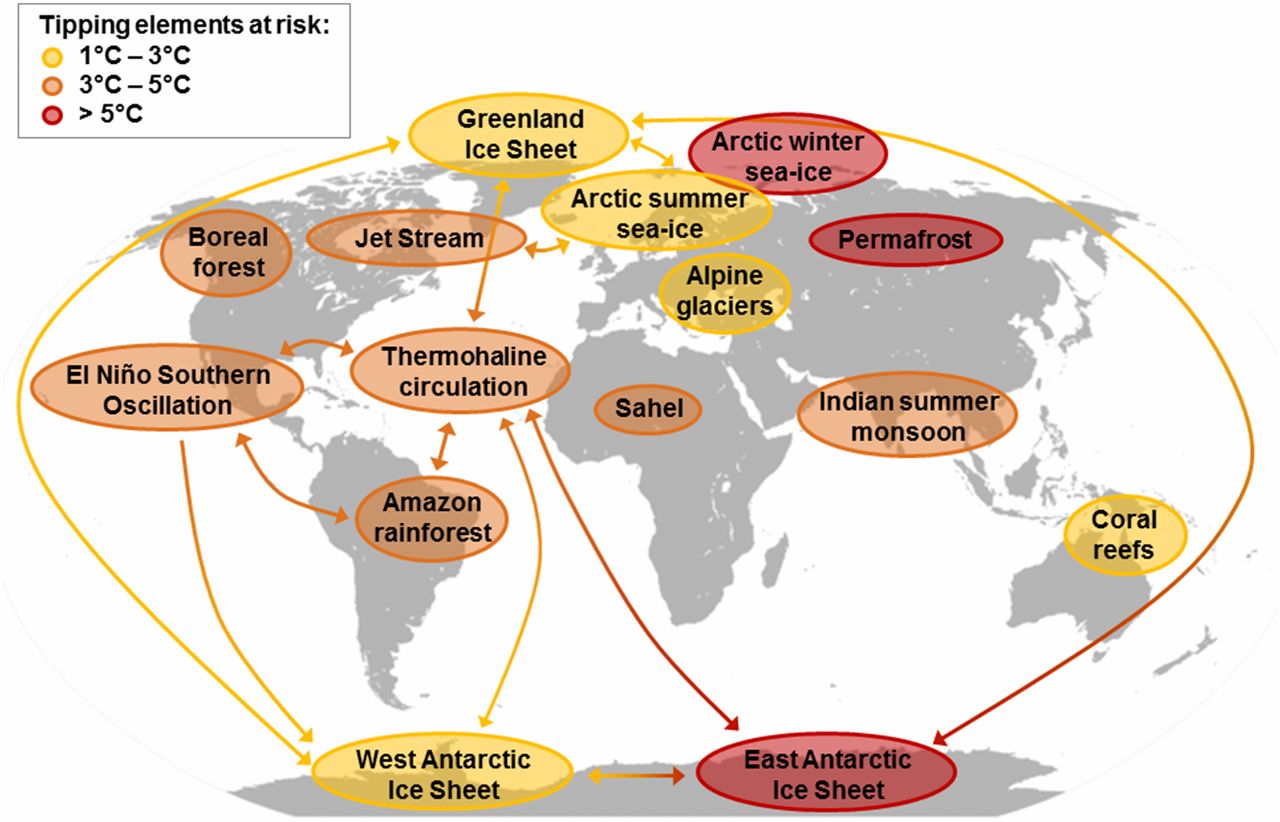 Extinction of mammals and birds
Extinction of insects
Loss of soil
Prognosis: Journey into the Unknown
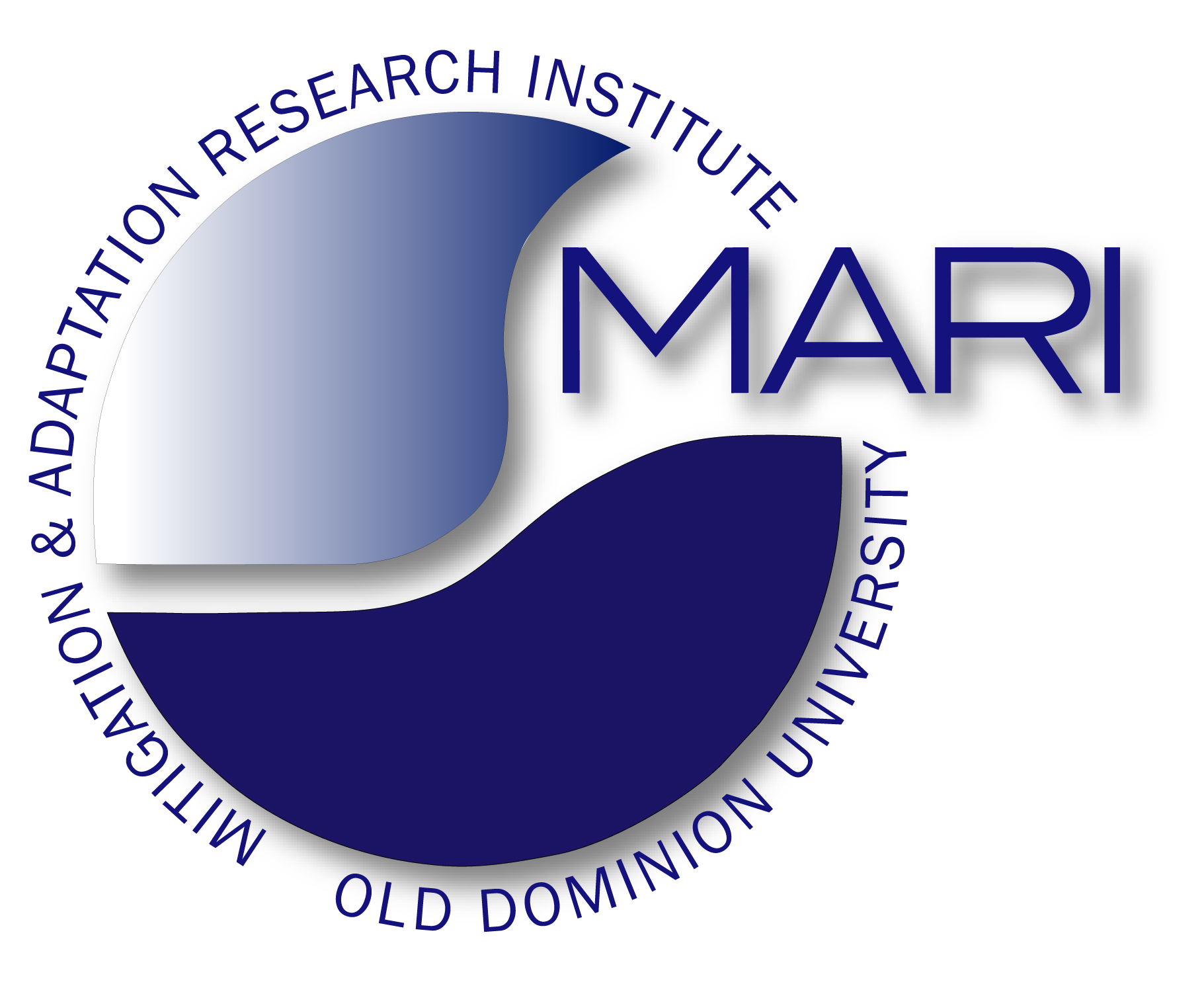 1950 Syndrome
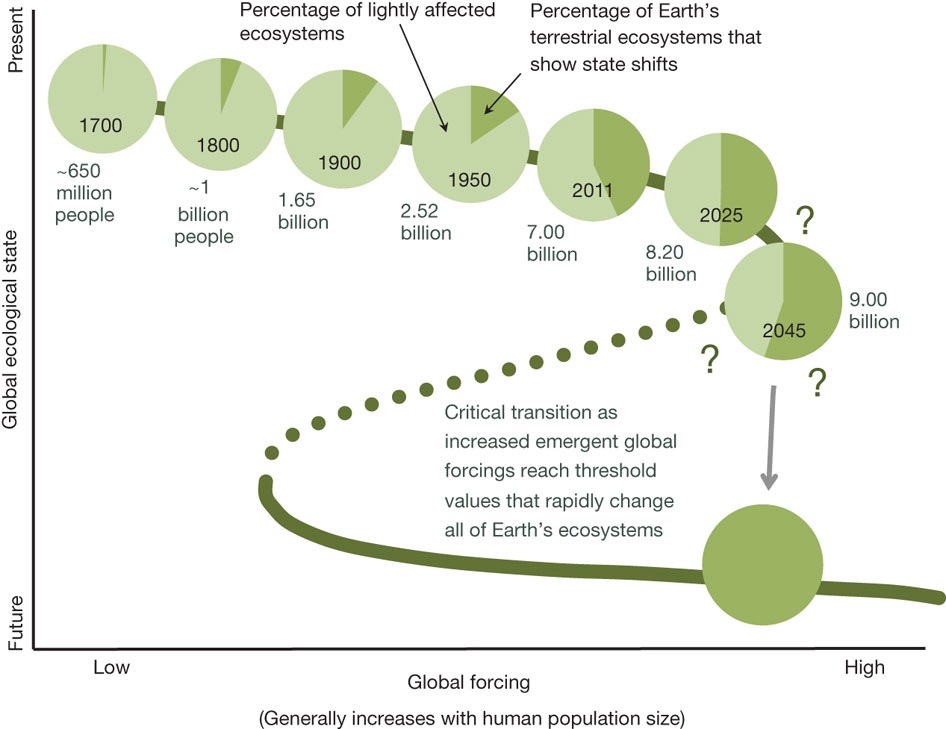 95% in extreme poverty
Adam Smith:
The purpose of economy is to create human wealth.
Humanity has been extremely successful as a species on this planet in changing the planet
We are the operators of Earth’s life-support system
Prognosis: Journey into the Unknown
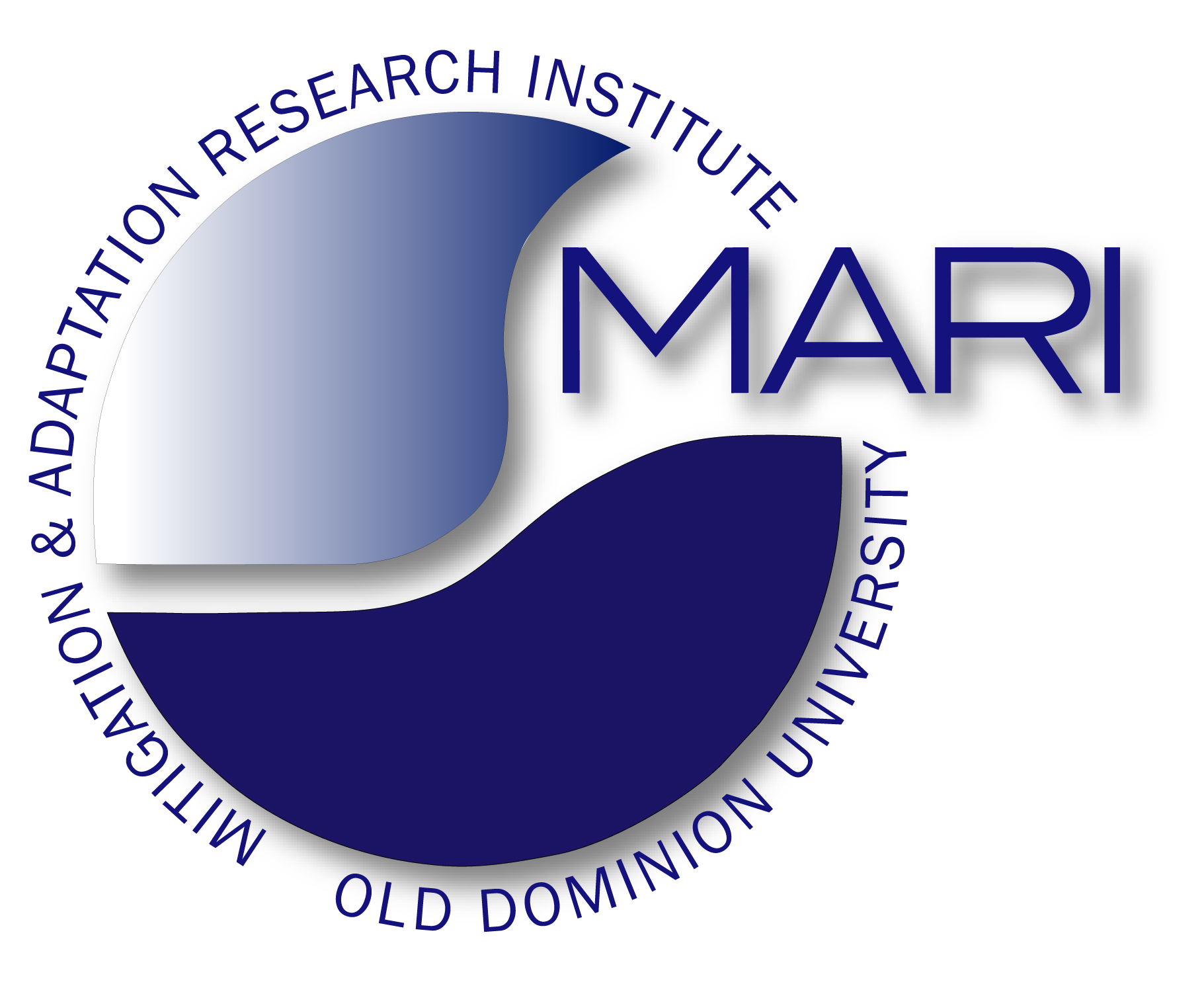 Even if carbon emissions are reduced, the ocean is still set for centuries or more of warming, acidification, deoxygenation, and sea level rise.
Prognosis: Journey into the Unknown
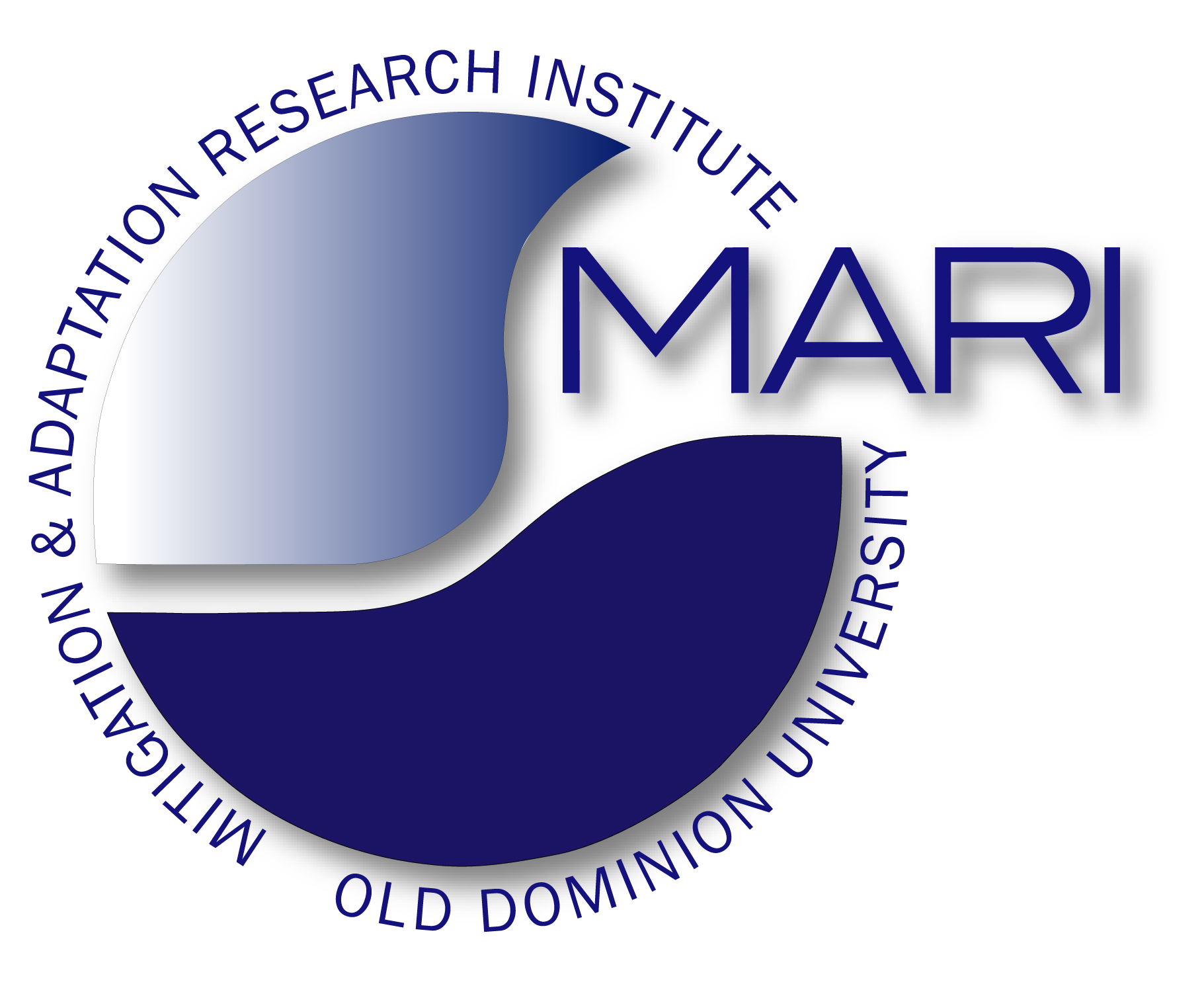 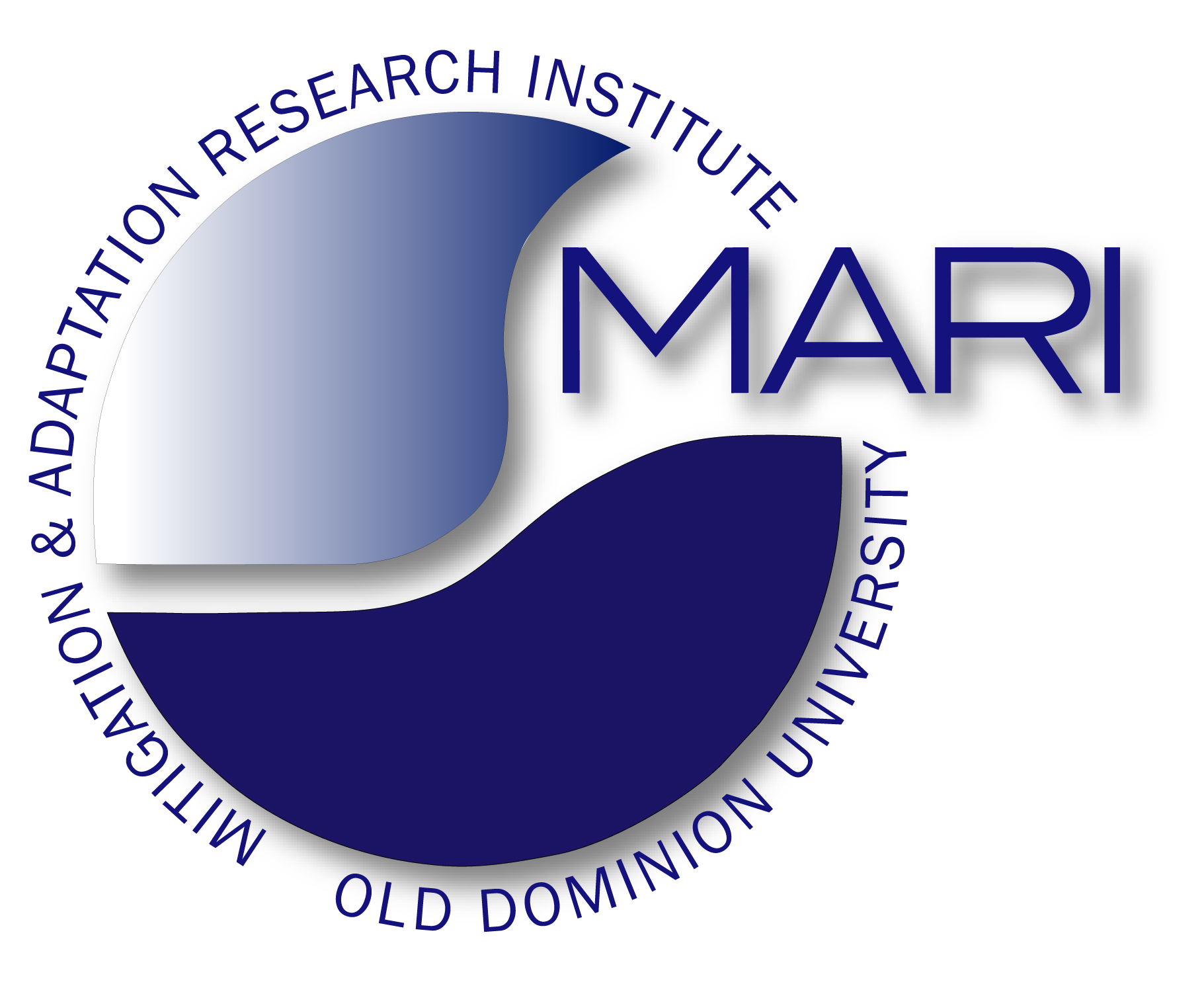 Physiology of  the Life-Support System: Flow
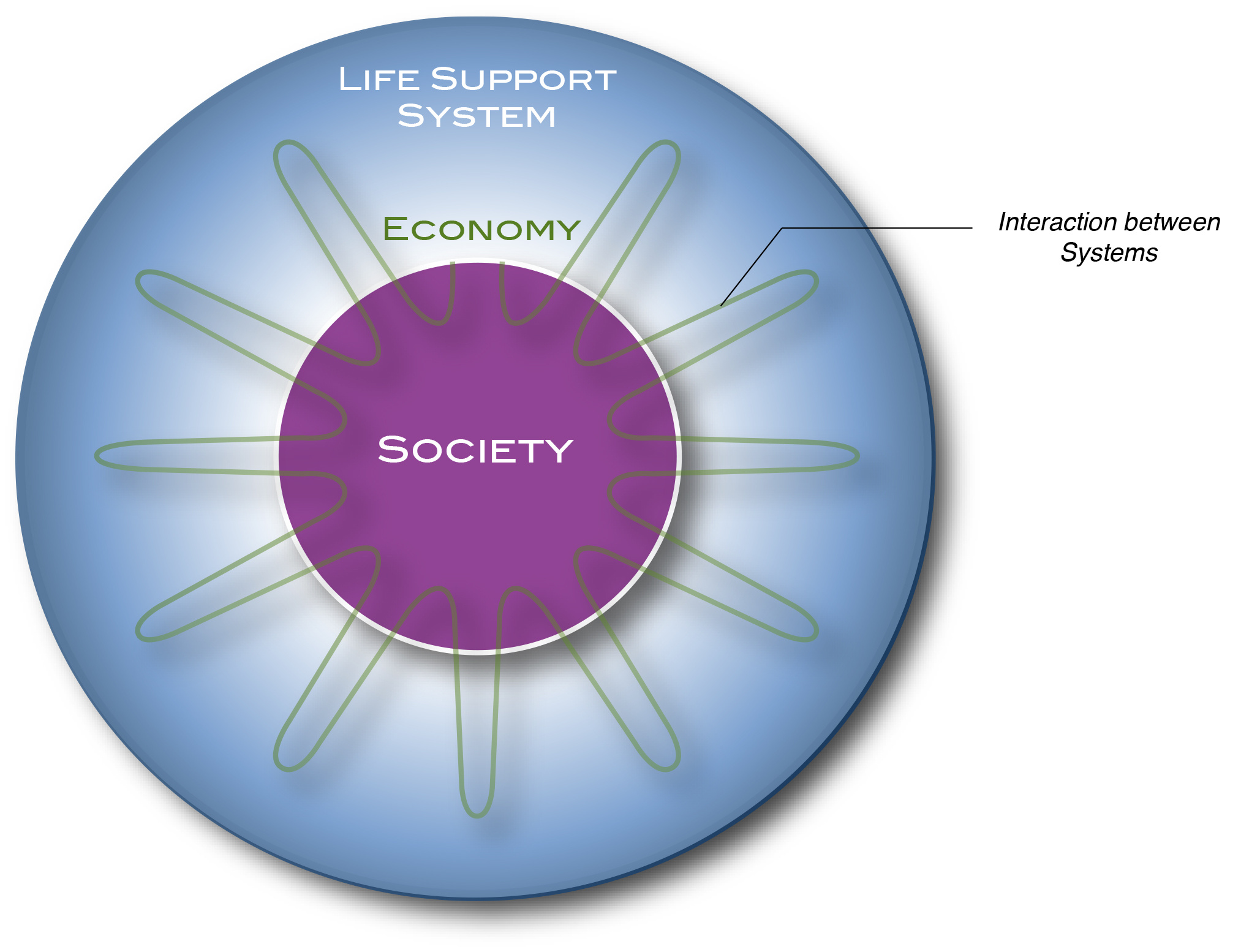 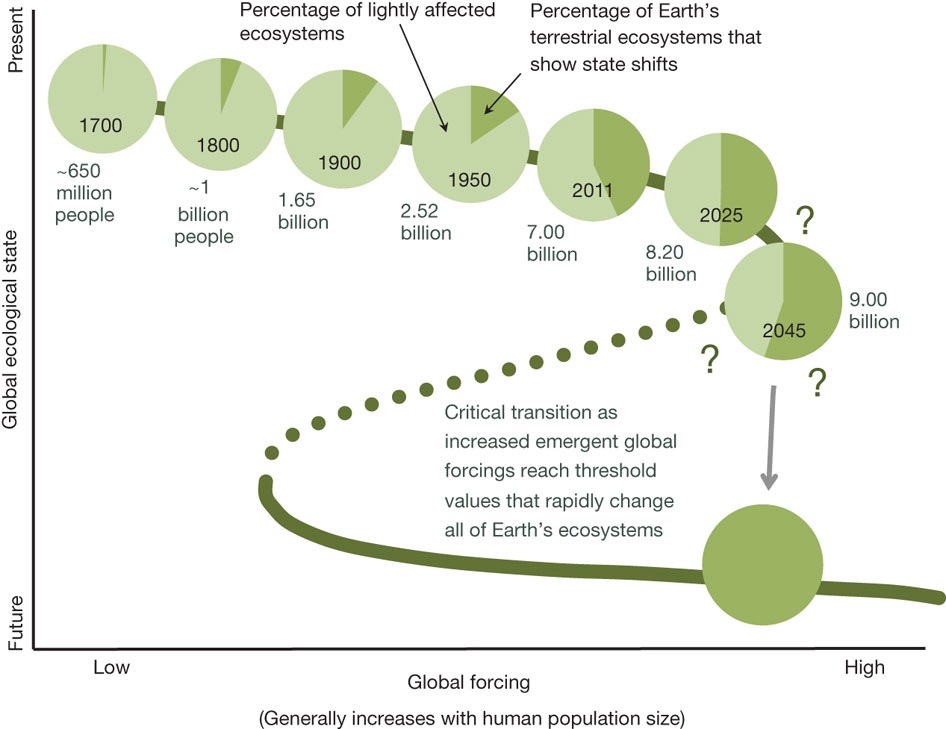 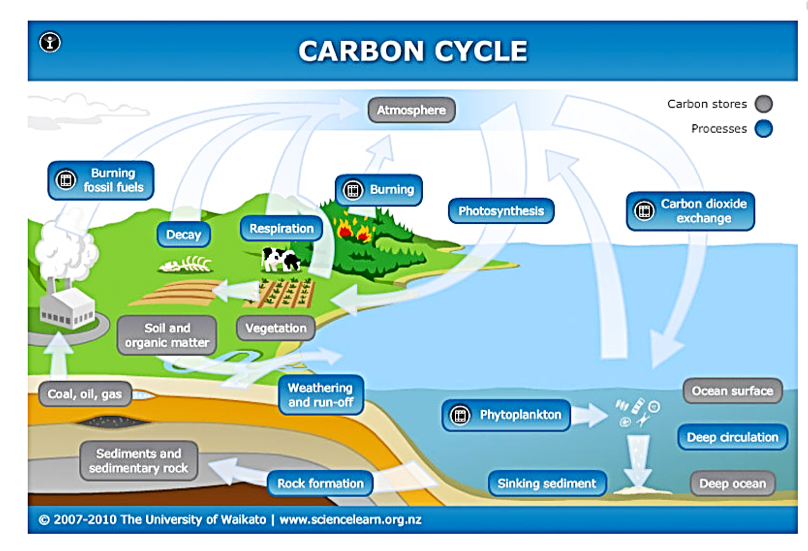 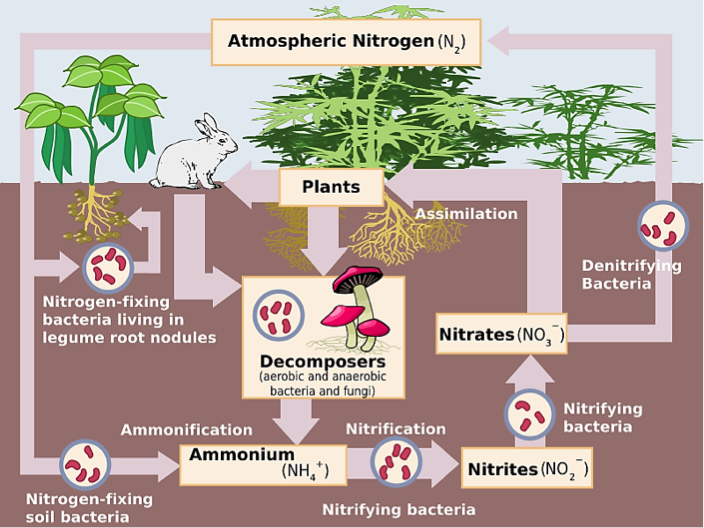 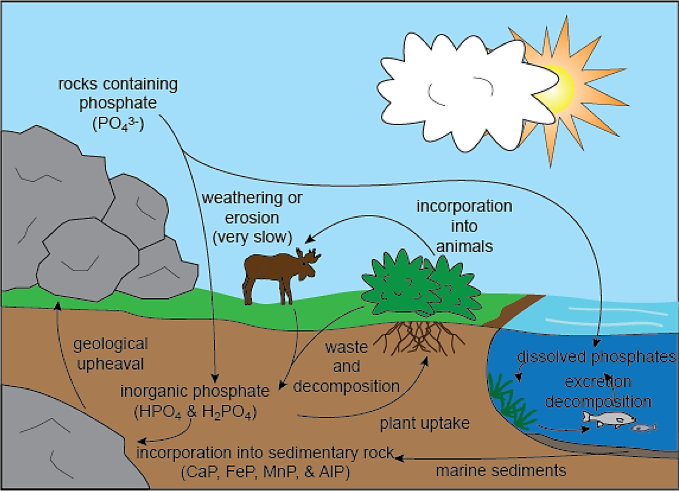 Flows
Hypoxic (dead) zones
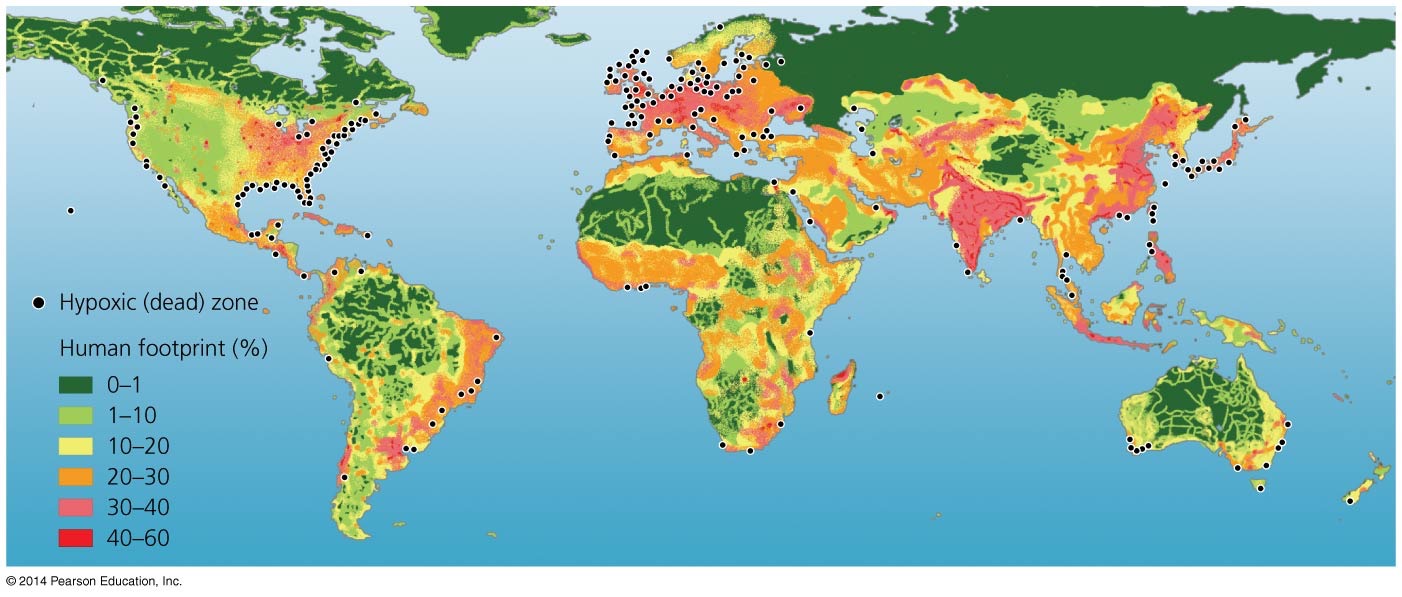 Freshwater: 81% since 1970
Current extinction rates:
     300 times background rate for birds
80,000 times background rate for mammals
Prognosis: Journey into the Unknown
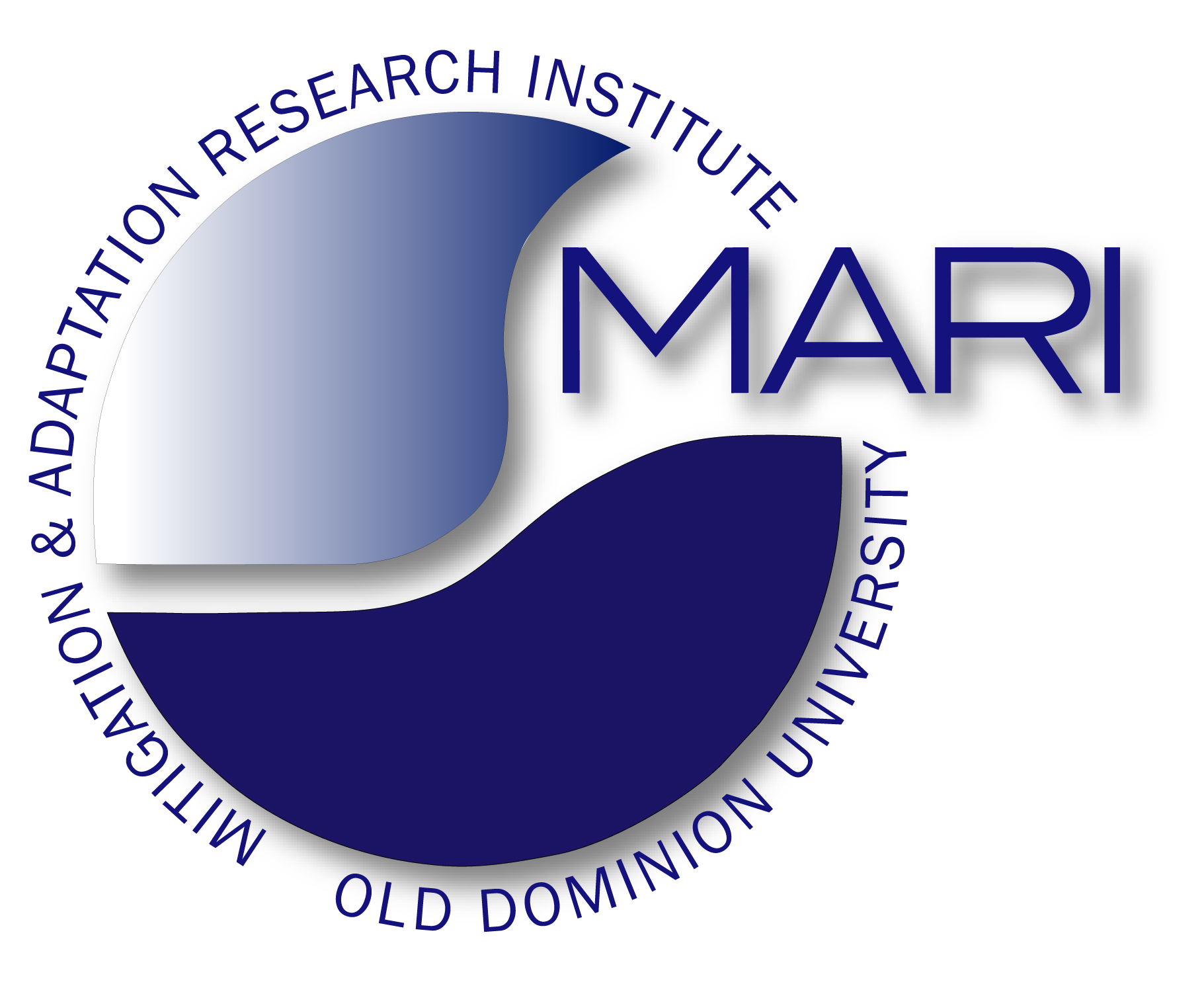 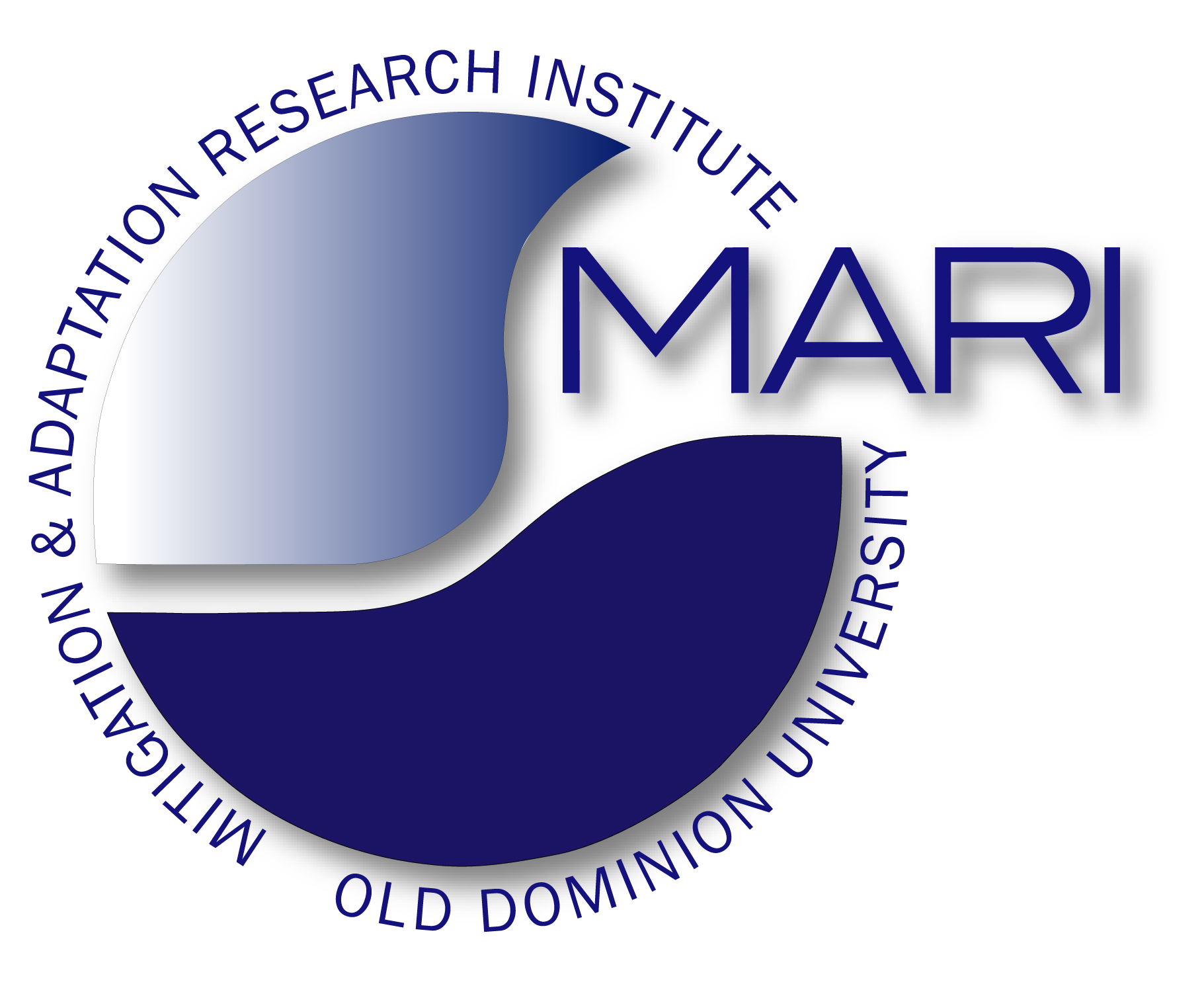 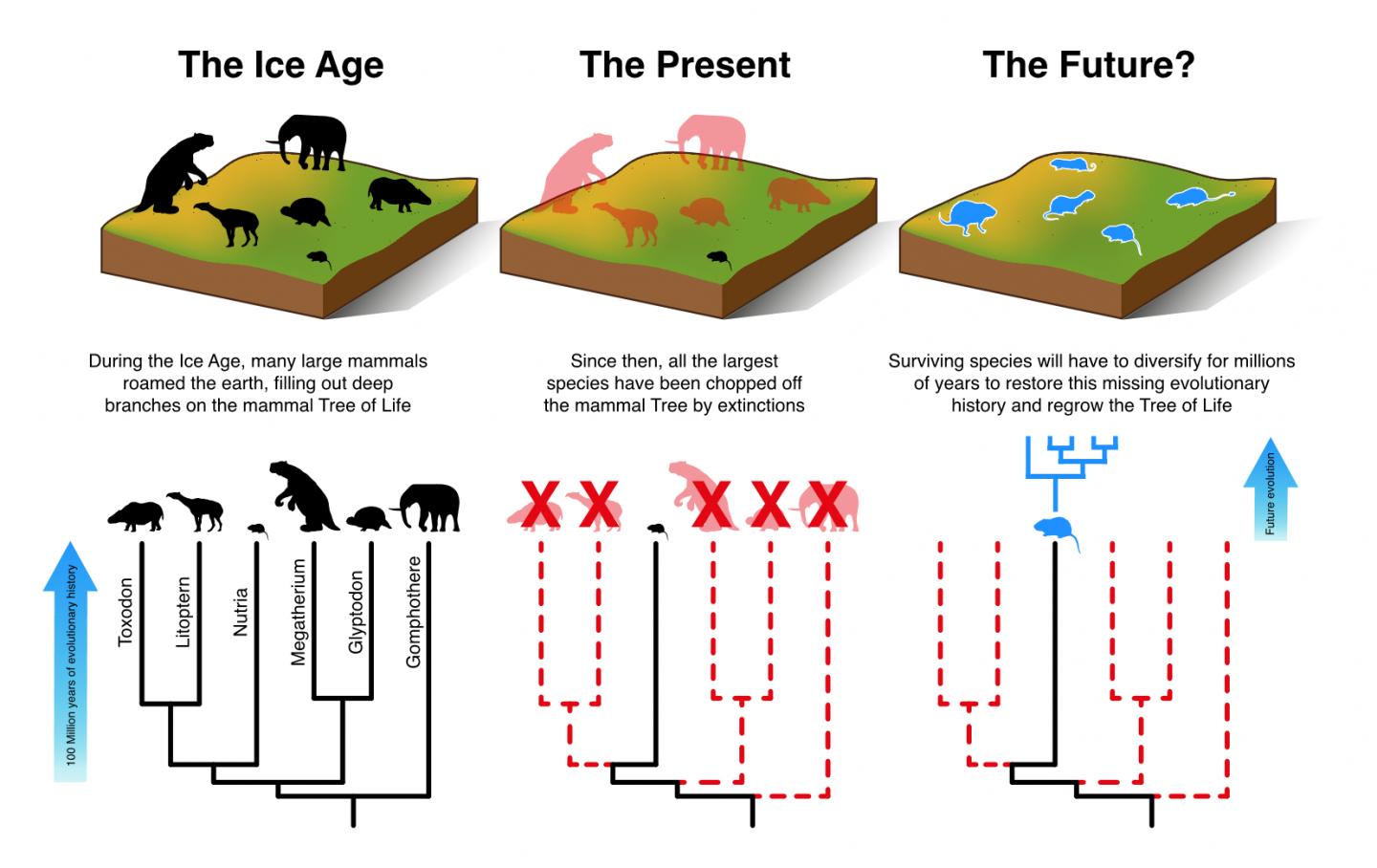 Davis et al., 2018
Prognosis: Journey into the Unknown
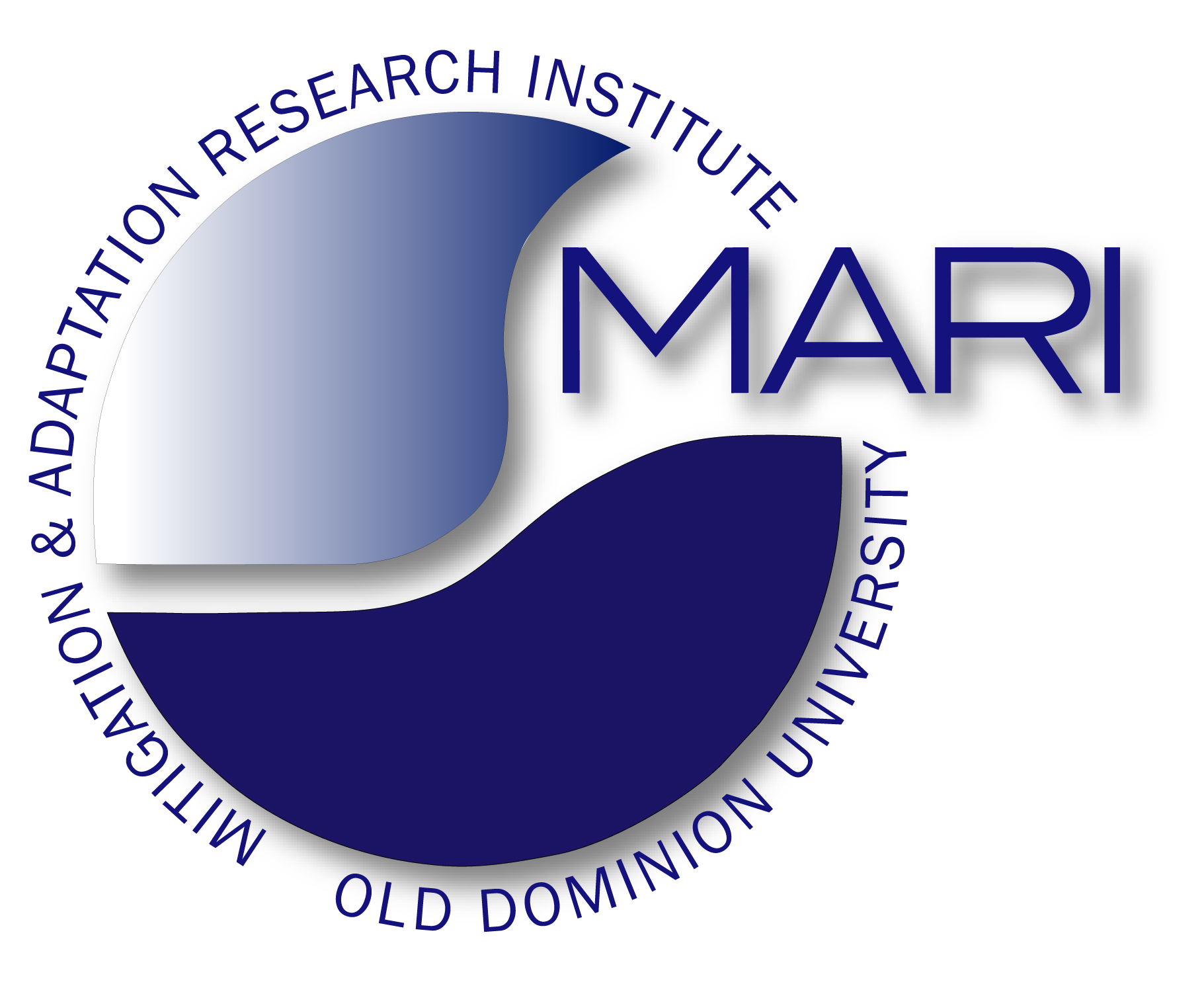 "Yet in all societies, even those that are most vicious, the tendency to a virtuous attachment is so strong that there is a constant effort towards an increase of population” Malthus, 1798.
“That the increase of population is necessarily limited by the means of subsistence, That population does invariably increase when the means of subsistence increase, and, That the superior power of population is repressed, and the actual population kept equal to the means of subsistence, by misery and vice.” 
                                     Malthus, 1798.
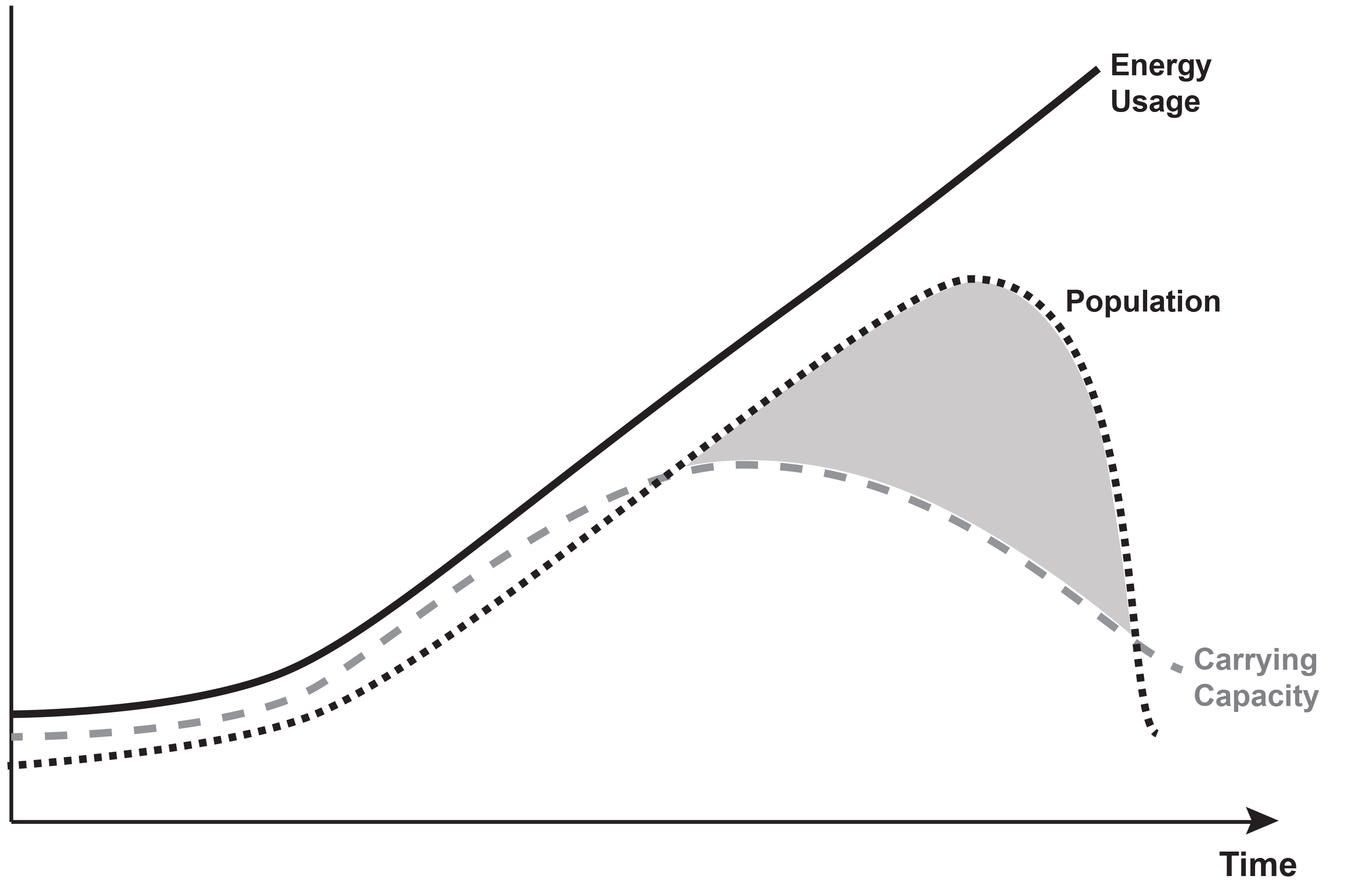 Lovelock: Carrying Capacity will be down to 
1 Billion in 2050
Prognosis: Journey into the Unknown
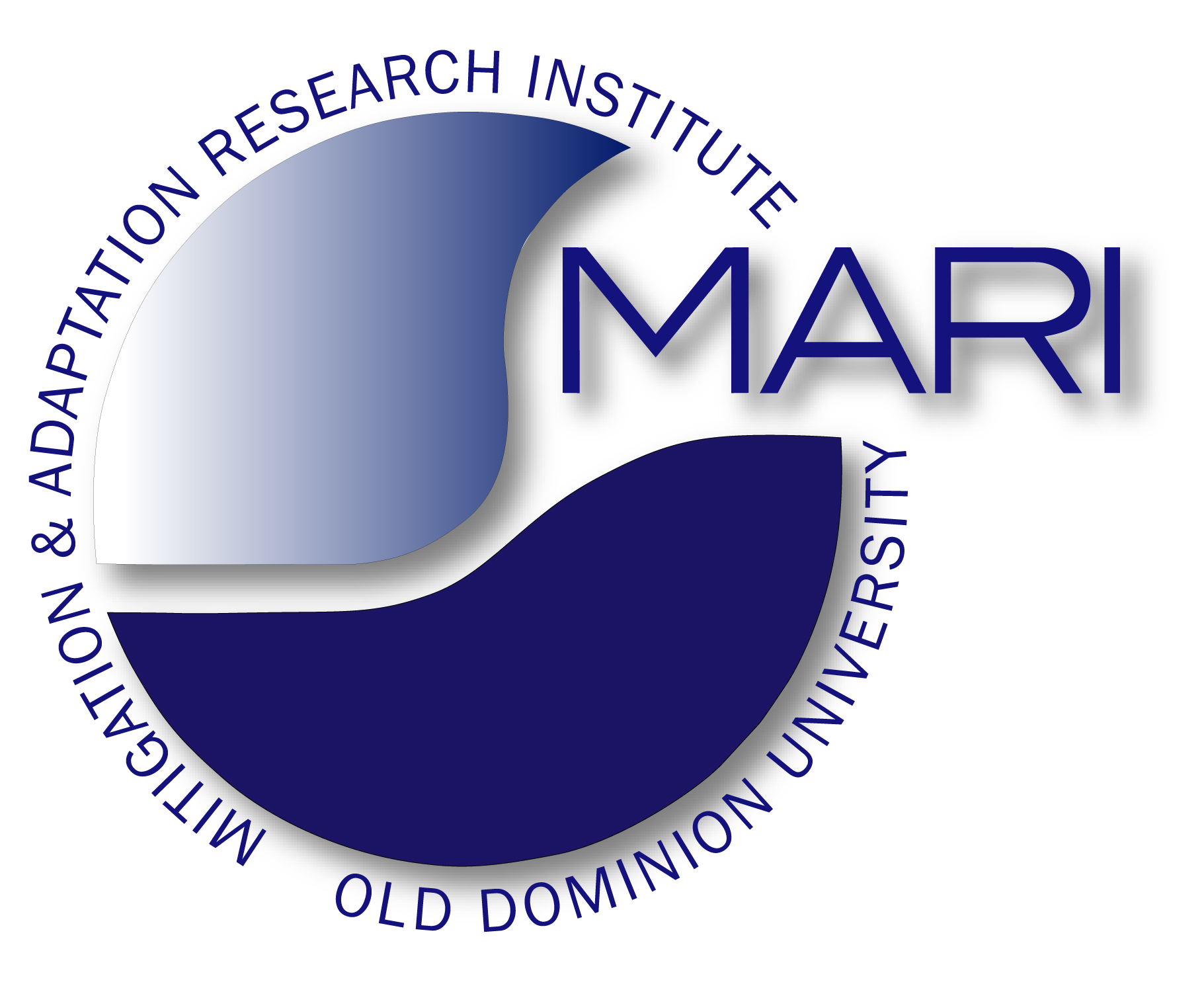 Humans have all the Knowledge …
Homo sapiens have a huge amount of data and knowledge
Homo sapiens have (controversial) ideas about how to fix the problems
But they use reason more to find fault in others’ thoughts than to agree on a common future
Published in 1987
Published in 2009
Published in 2016
Published in 2018
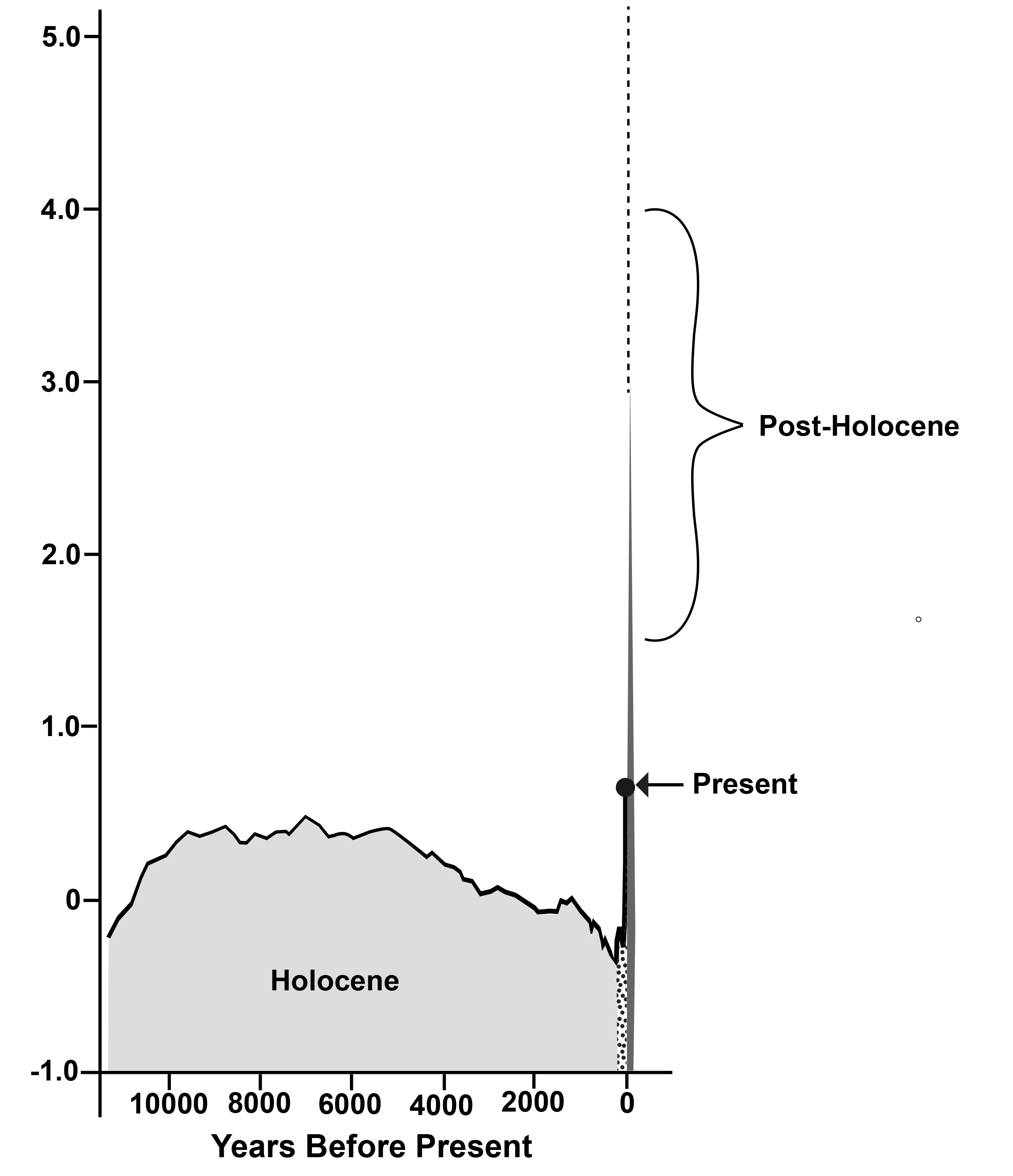 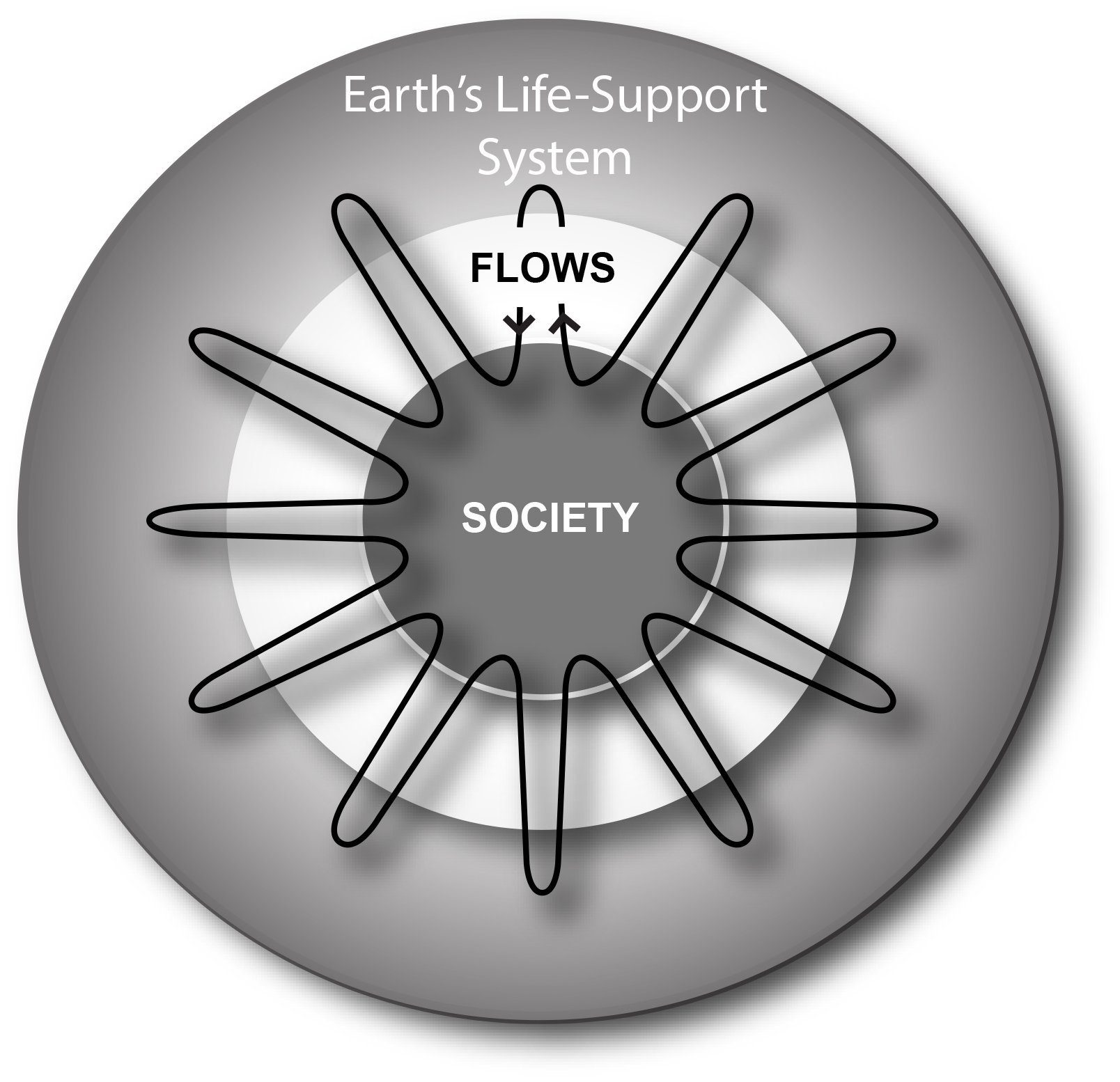 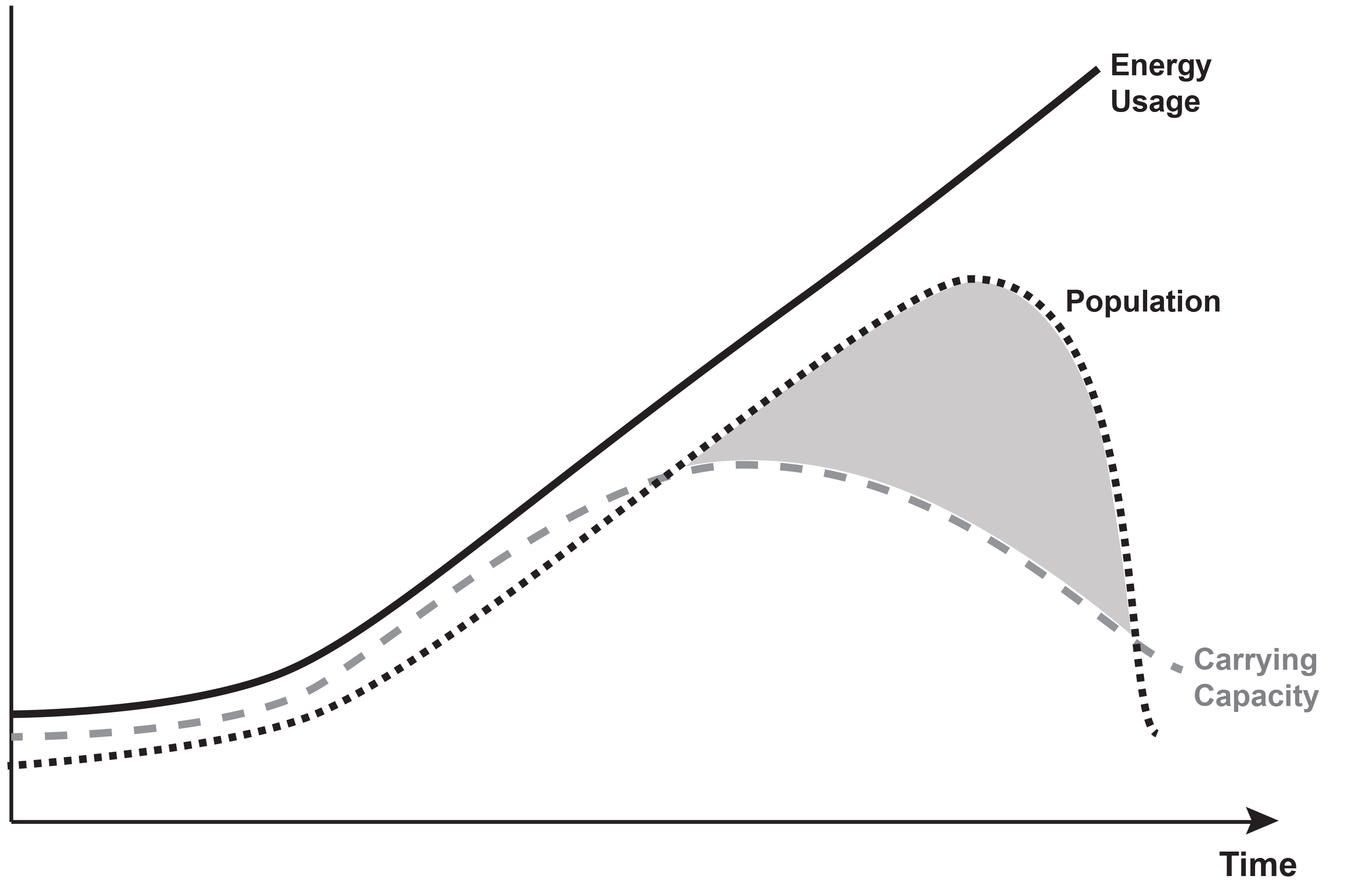 Key Points
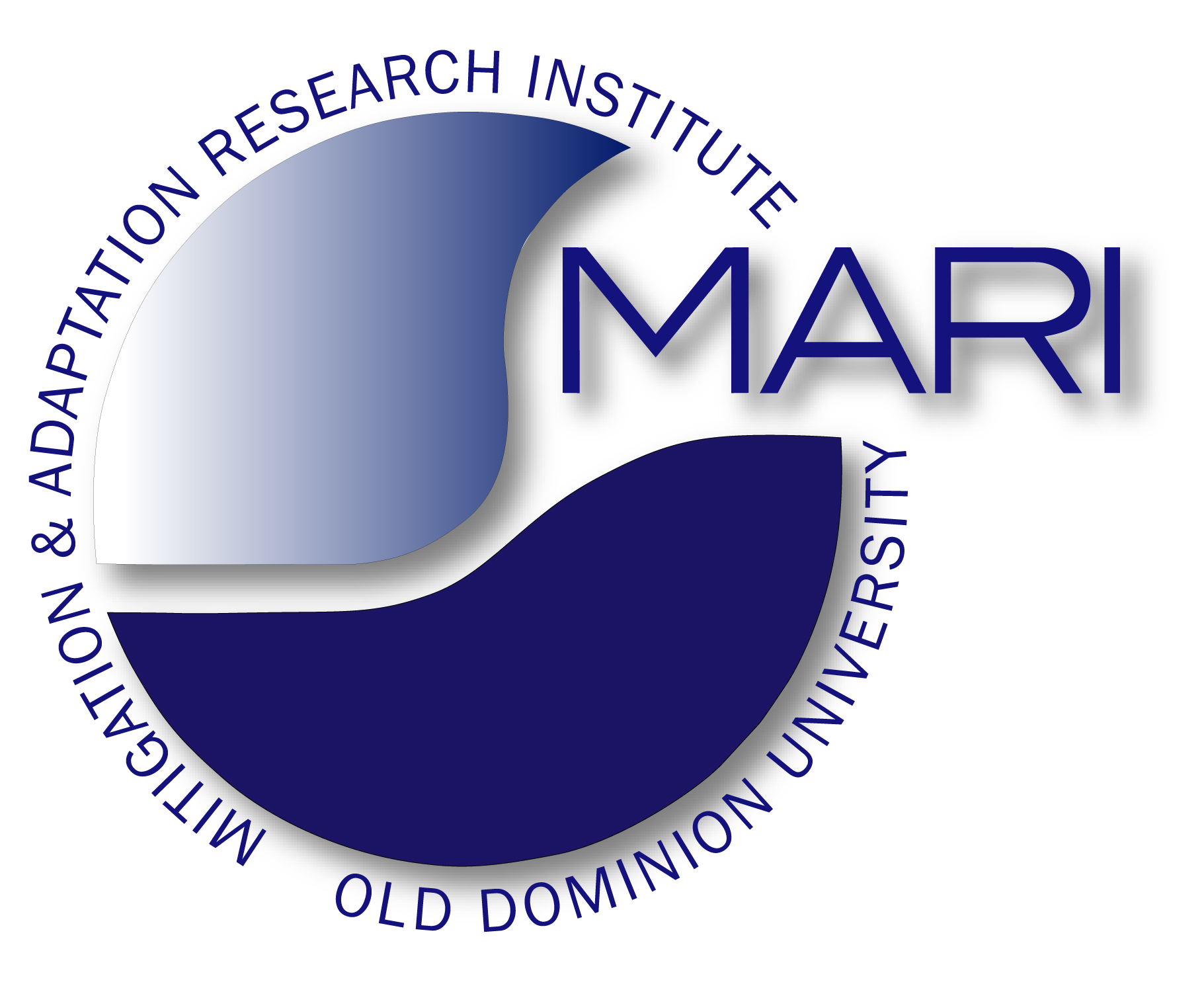 Baseline
During the Holocene, climate and sea level were exceptionally stable
The Holocene was a “safe operating space for humanity”
Syndrome
During the last few hundred years, humanity has introduced rapid and large changes
The system is outside the “normal range” and in the dynamic transition into the Post-Holocene; we have increasing disequilibrium
Diagnosis
Easy access to seemingly unlimited energy allowed humans to accelerate flows in the Earth’s life-support system and sustain rapid population growth and increasing demands
Humans are the “Anthropogenic Cataclysmic Virus” (ACV) in the Earth’s life-support system
Prognosis
We are heading rapidly into a very different system state (tippingpoints; Post-Holocene)
Our knowledge is changing rapidly; there is room for surprises; Foresight is needed
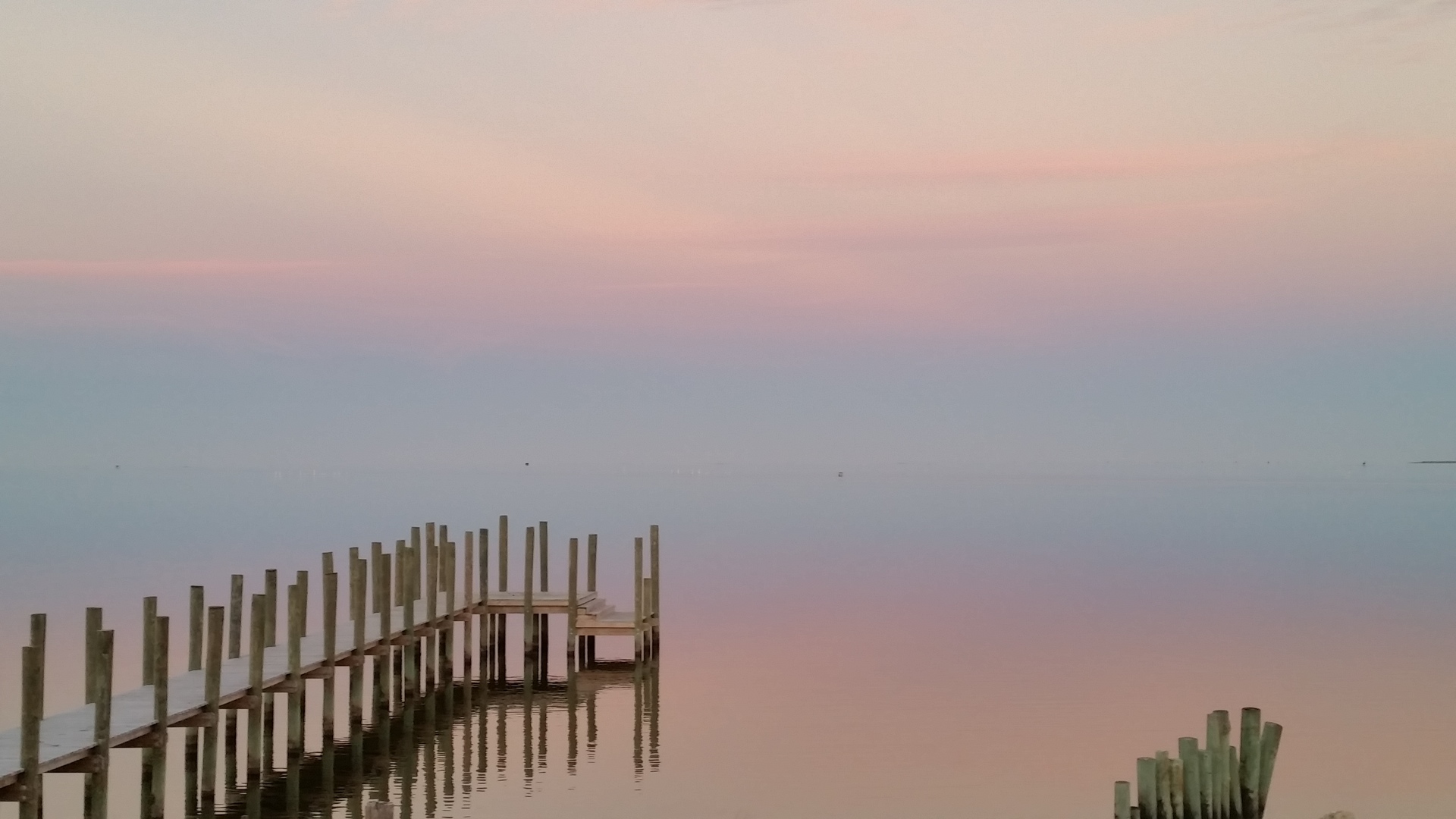 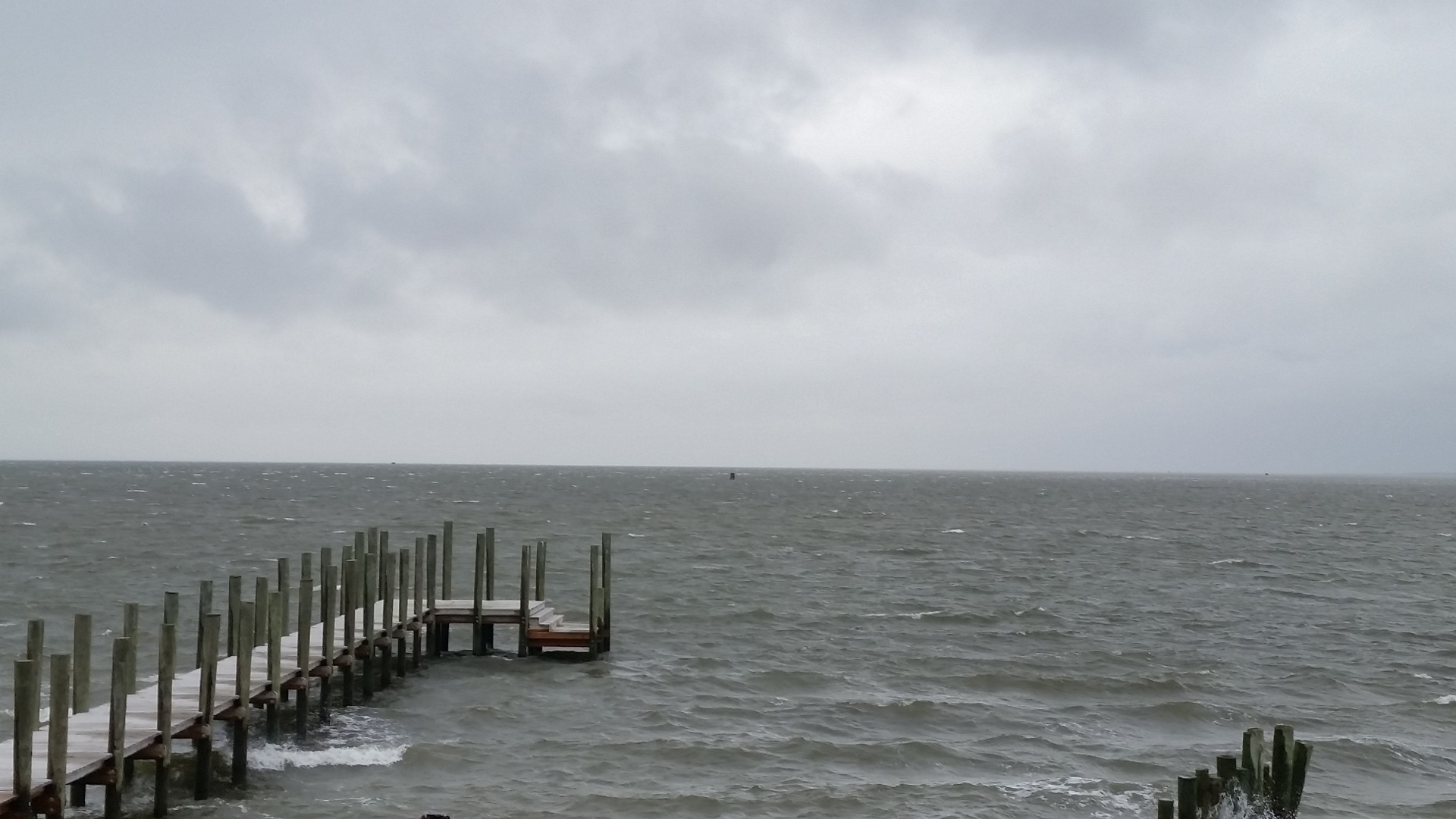 Modern Climate Change: A Symptom of Humanity’s Evolution into a Growth-Addicted Industrialized Civilization
Contents
The Baseline: Past Climate Changes
The Syndrome: Recent Climate and Global Change
The Diagnosis: Leaving the “Safe Operating Space”
The Prognosis: Journey Into the Unknown
The Therapy: “Lifestyle” changes
Hans-Peter Plag
February 9, 2016
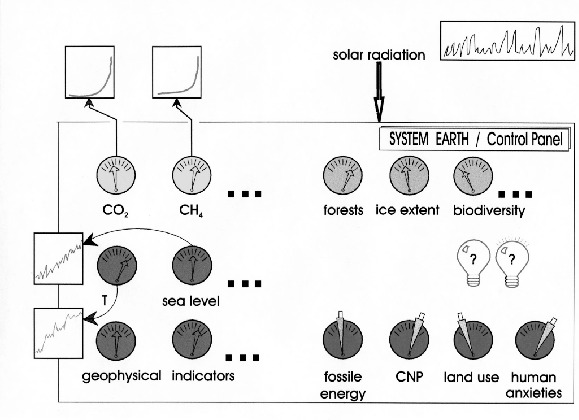 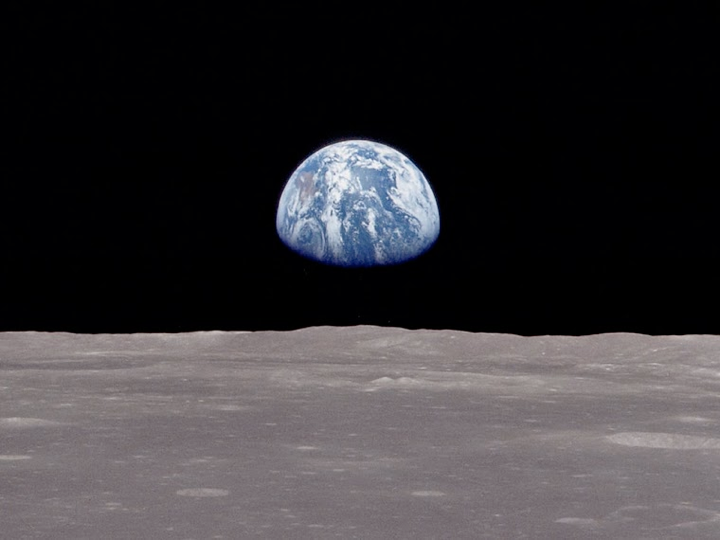 The planetary life-support system is rapidly degrading and overheating; ; They are heading for a mono-species  system
Homo sapiens keep accumulating “wealth” while destroying their life-support system
Their system knowledge increases, and for the first time, they can see the control levers, knobs and switches that drive the Earth system
Plag, 2000
But they don’t have the control panel, the cockpit to control and operate the system
Before we leave, a recommendation for humanity …
Importantly, they don’t have a design plan and there is no planetary governance to take the system to a future desirable for Homo sapiens
Homo Sapiens’ Economy and Earth’s Life-Support System
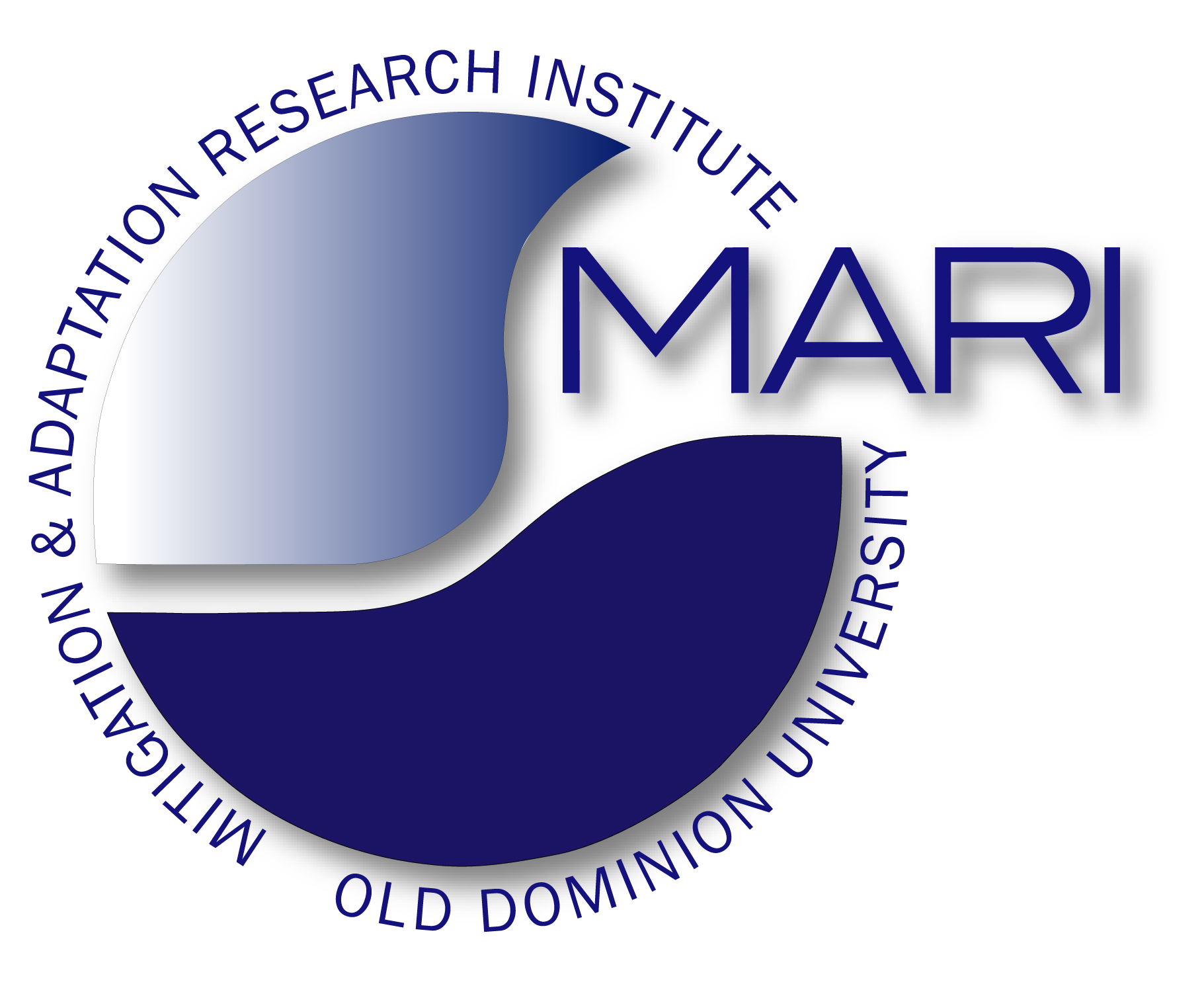 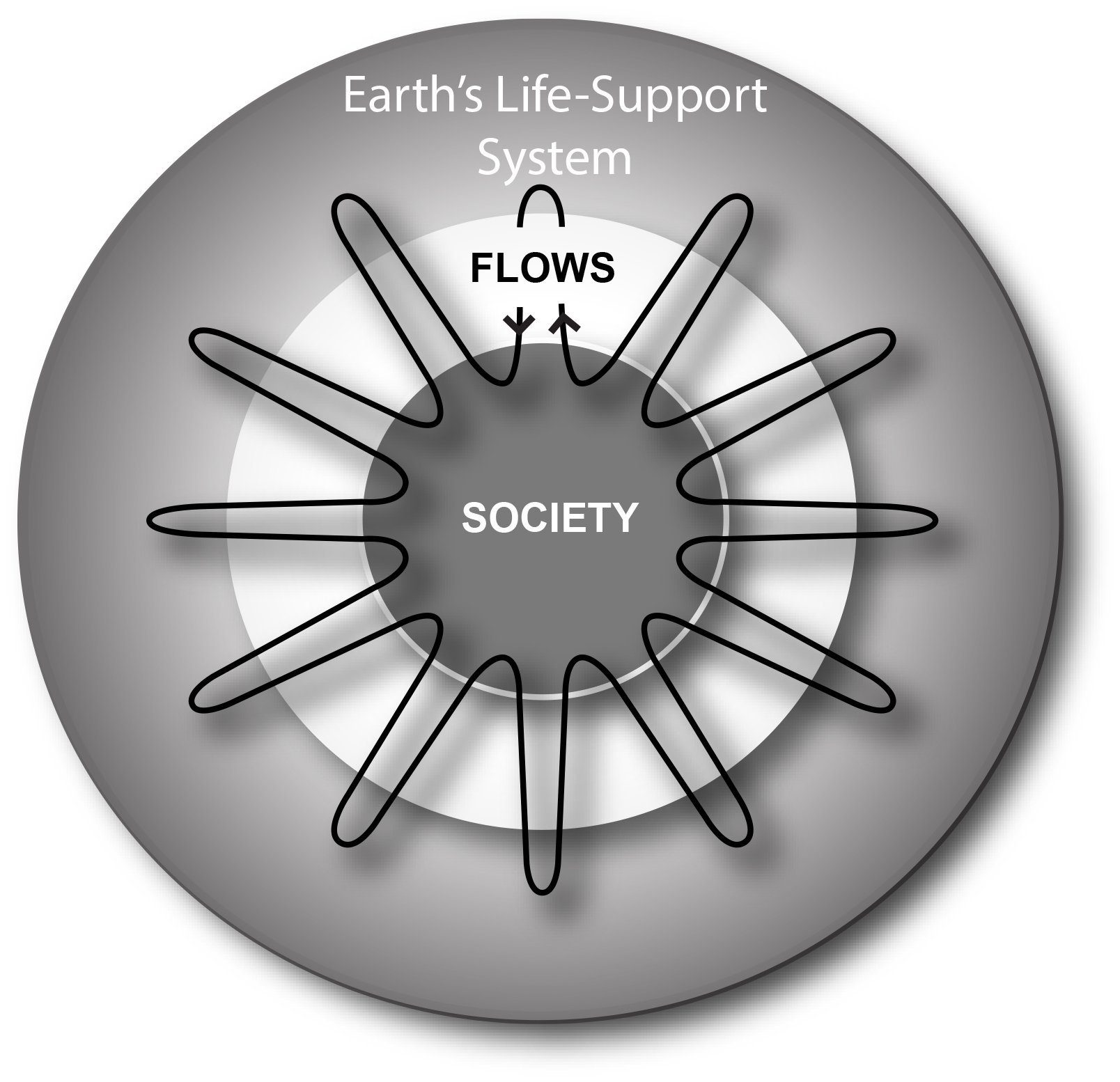 For Homo sapiens, flows are regulated by 
ethics,
social norms,
economic rules
Published in 1776
Homo Sapiens’ Economy and Earth’s Life-Support System
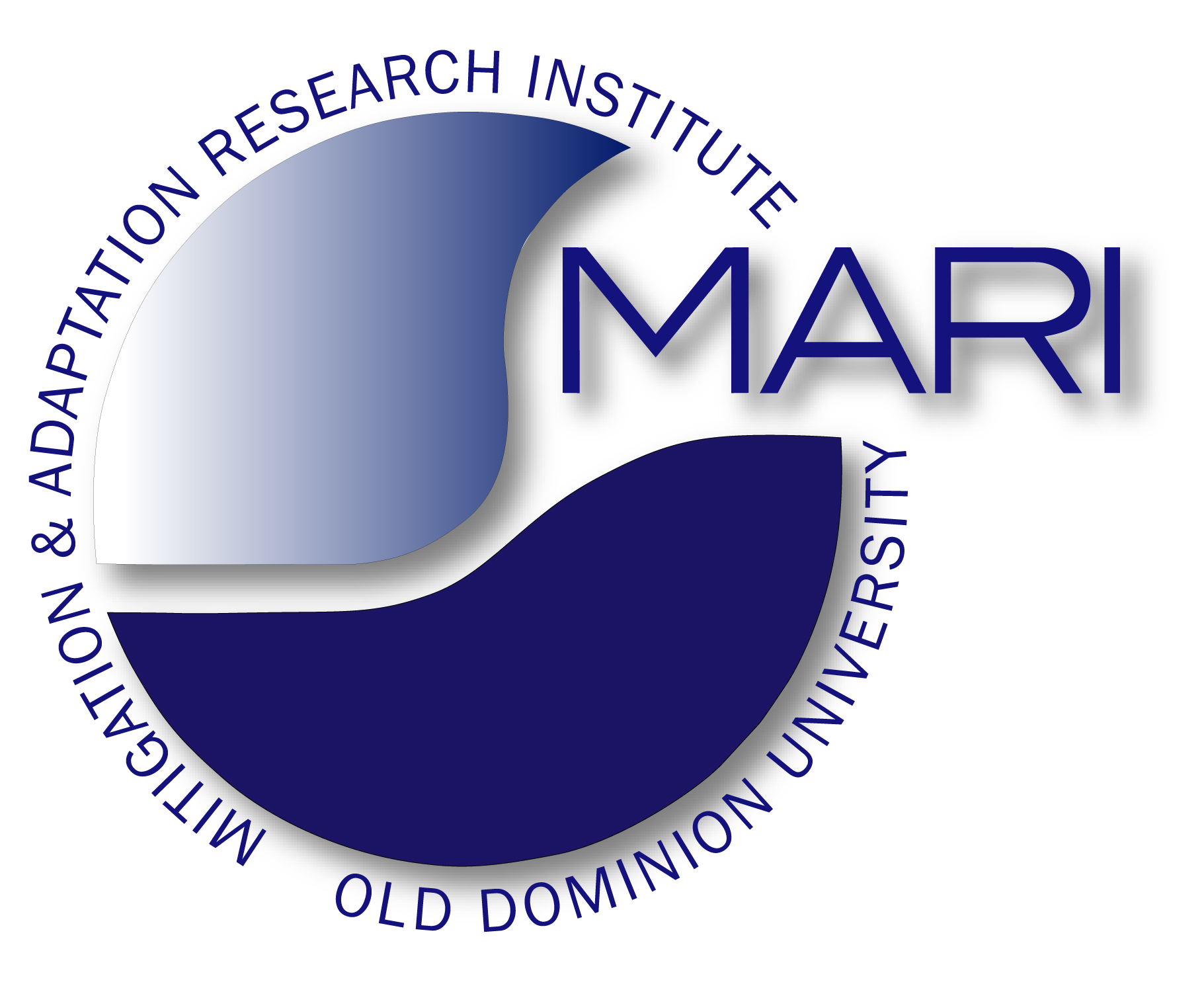 Purpose of economy is to increase human wealth;
Earth and its natural wealth is basically infinite.
Smith (1776)
Published in 1776
Homo Sapiens’ Economy and Earth’s Life-Support System
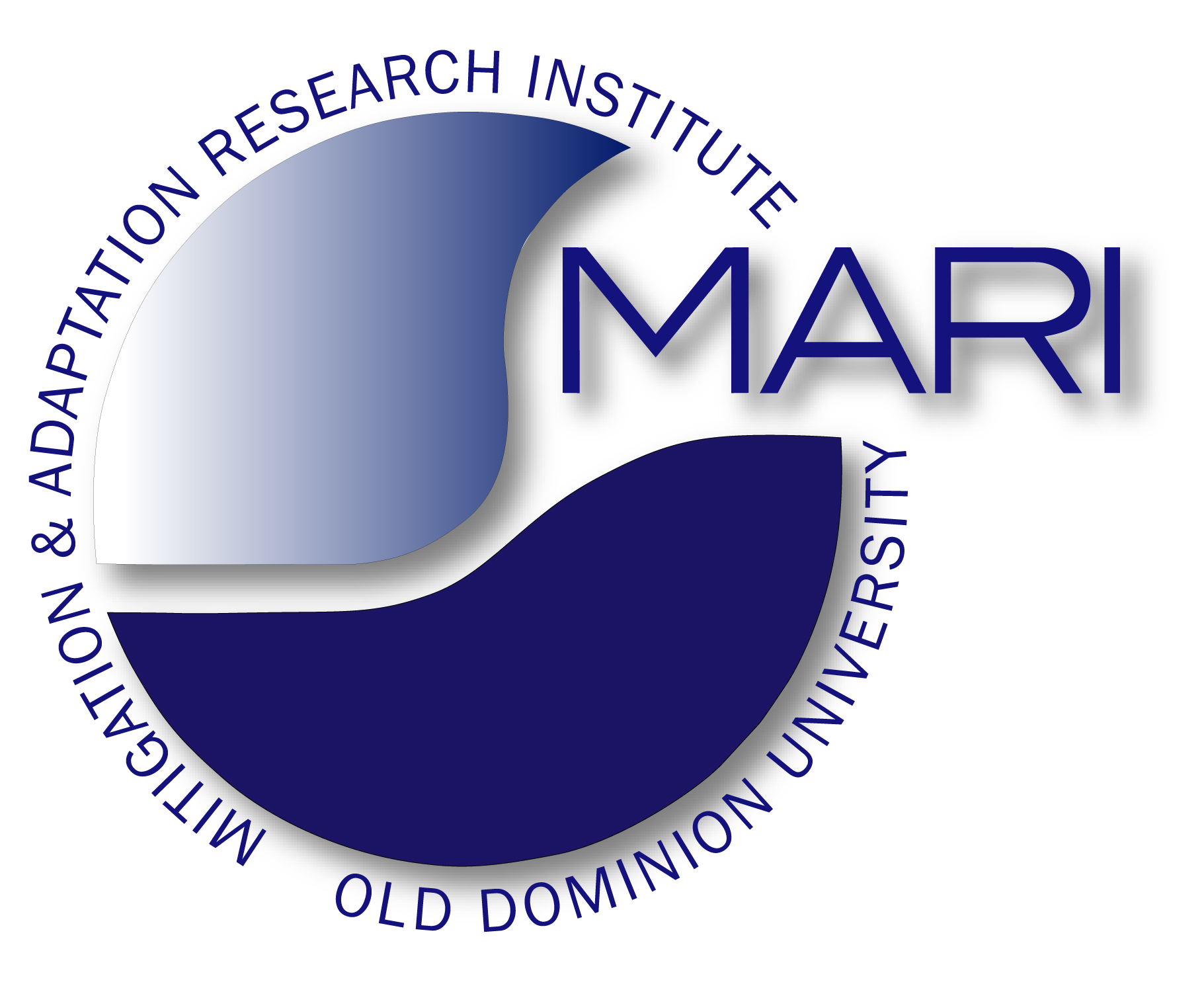 Purpose of economy is to increase human wealth;
Earth and its natural wealth is basically infinite.
Smith (1776)
"Sustainable development is development that meets the needs of the present without compromising the ability of future generations to meet their own needs”.
WCED (1987)
Published in 1987
Homo Sapiens’ Economy and Earth’s Life-Support System
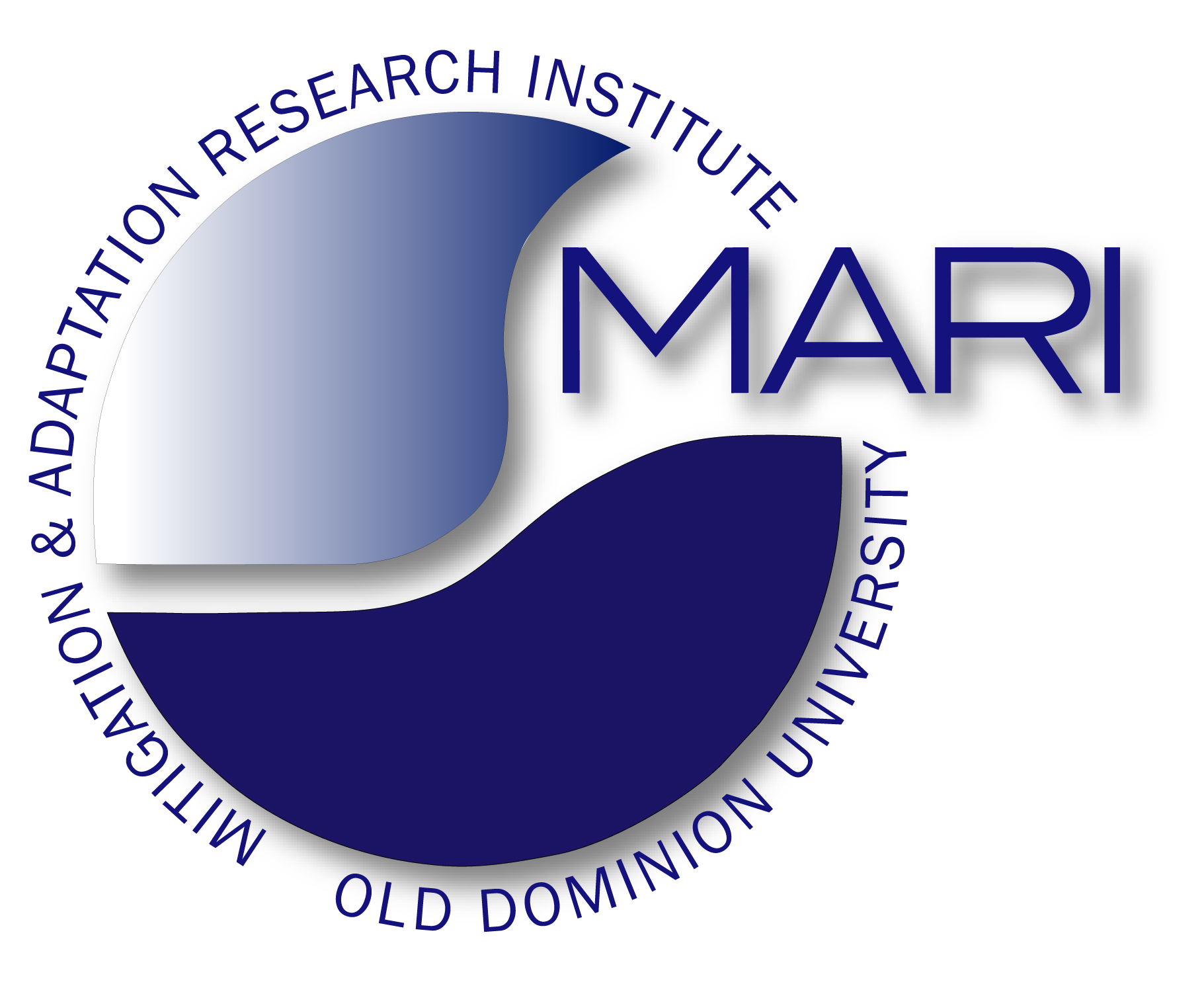 Purpose of economy is to increase human wealth;
Earth and its natural wealth is basically infinite.
Smith (1776)
"Sustainable development is development that meets the needs of the present without compromising the ability of future generations to meet their own needs”.
WCED (1987)
“Sustainable Development is a development that meets the needs of the present while safeguarding Earth’s life support systems, on which the welfare of current and future generations depends.” 
Griggs et al. (2013)
Homo Sapiens’ Economy and Earth’s Life-Support System
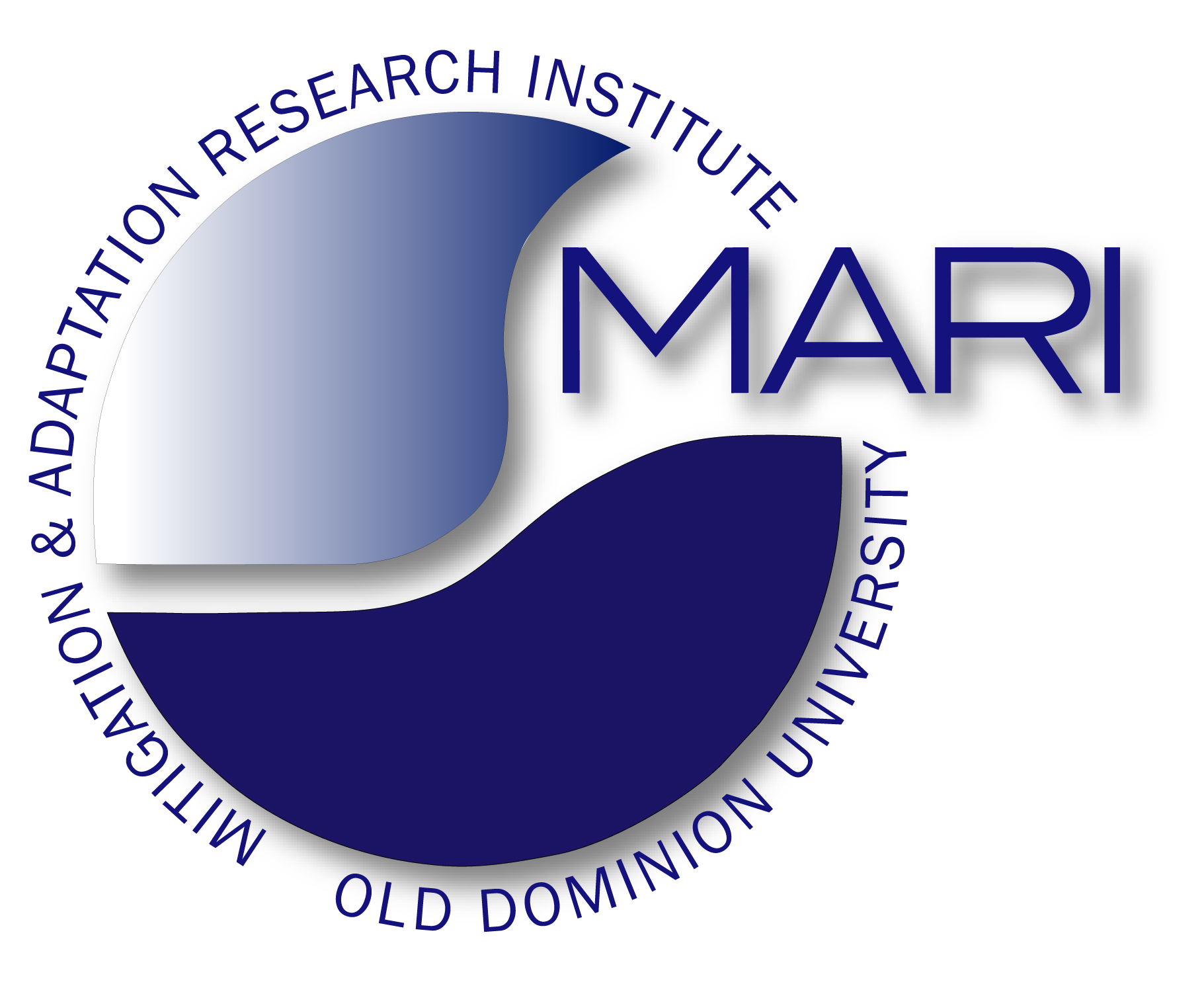 Purpose of economy is to increase human wealth;
Earth and its natural wealth is basically infinite.
Smith (1776)
"Sustainable development is development that meets the needs of the present without compromising the ability of future generations to meet their own needs”.
WCED (1987)
“Sustainable Development is a development that meets the needs of the present while safeguarding Earth’s life support systems, on which the welfare of current and future generations depends.” 
Griggs et al. (2013)
Homo Sapiens’ Economy and Earth’s Life-Support System
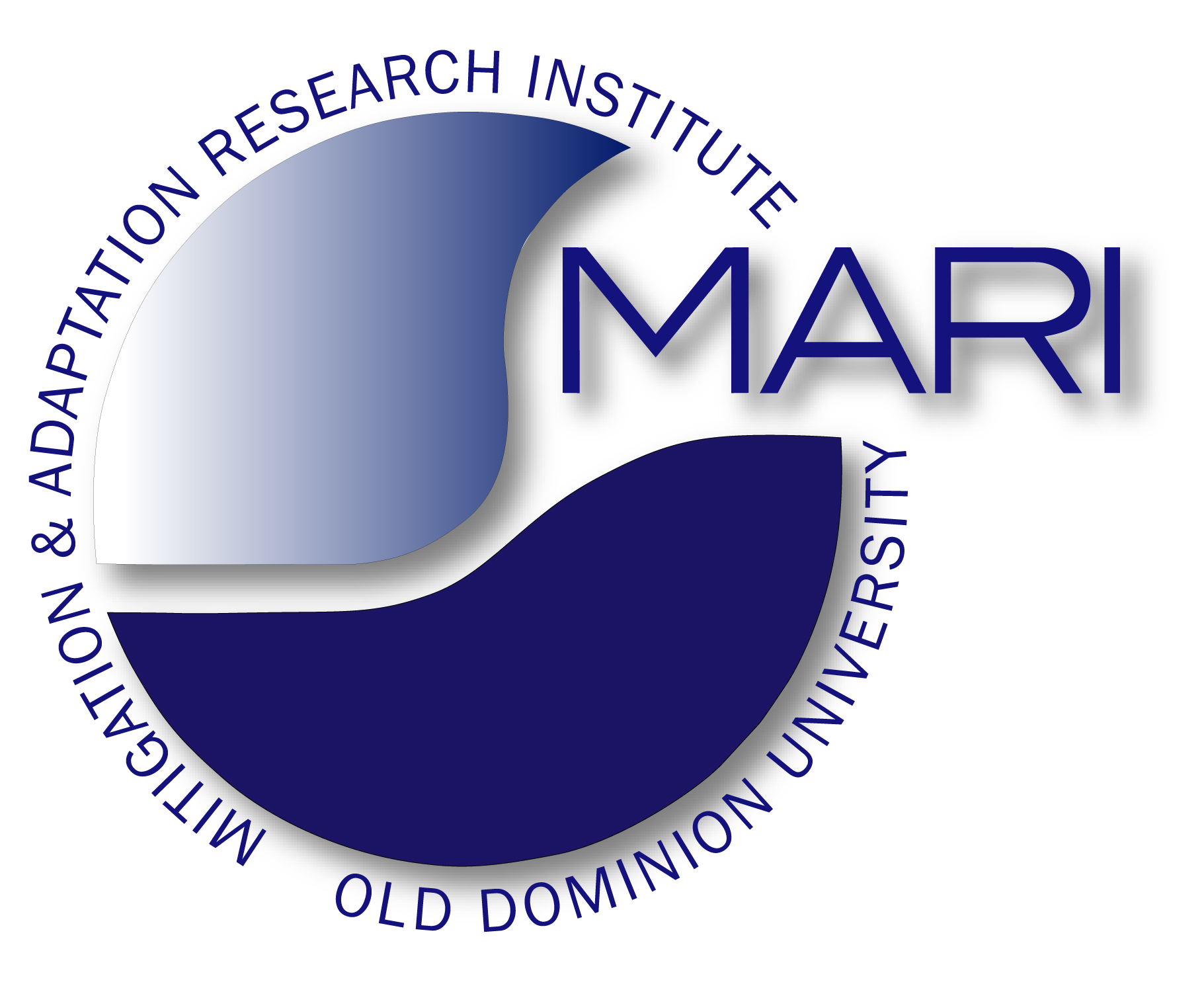 Purpose of economy is to increase human wealth;
Earth and its natural wealth is basically infinite.
Smith (1776)
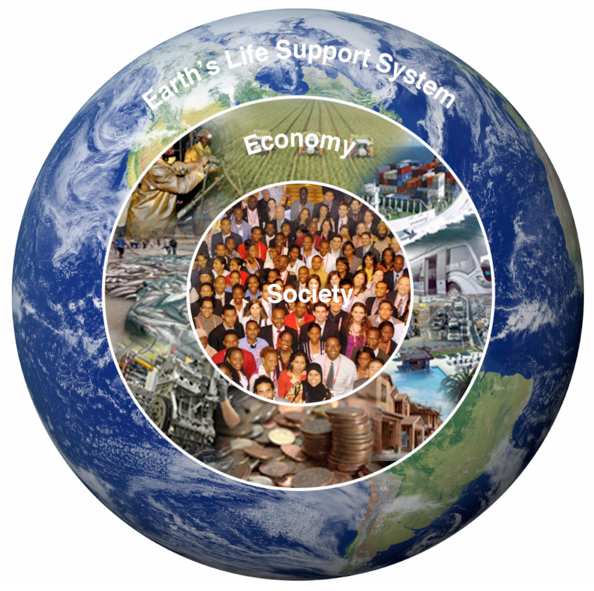 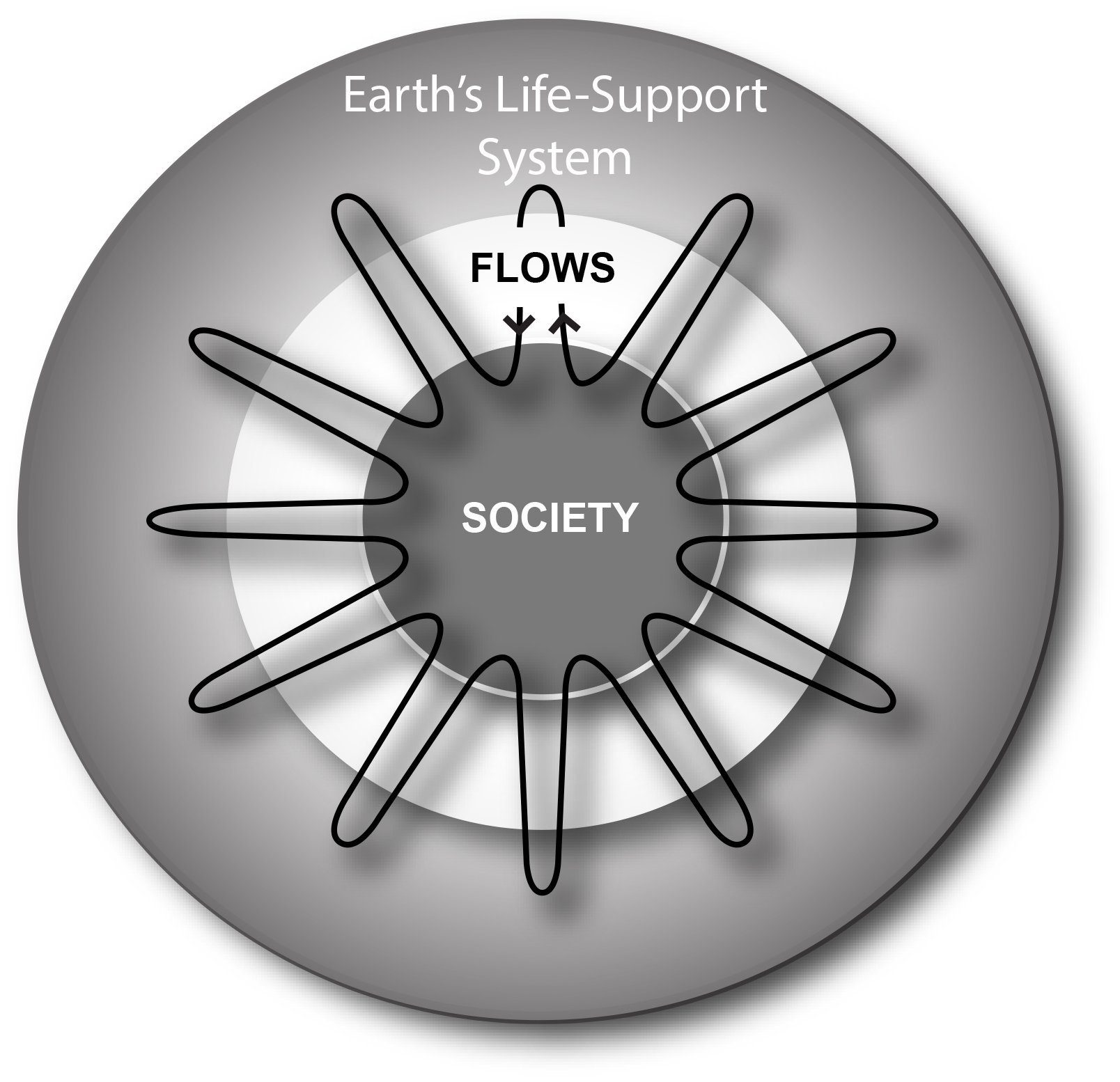 "Sustainable development is development that meets the needs of the present without compromising the ability of future generations to meet their own needs”.
WCED (1987)
“Sustainable Development is a development that meets the needs of the present while safeguarding Earth’s life support systems, on which the welfare of current and future generations depends.” 
Griggs et al. (2013)
Our Message to Humanity: You need an economy that meets the needs of the present while safeguarding Earth’s life support systems, on which the welfare of current and future generations depends.
Homo Sapiens’ Economy and Earth’s Life-Support System
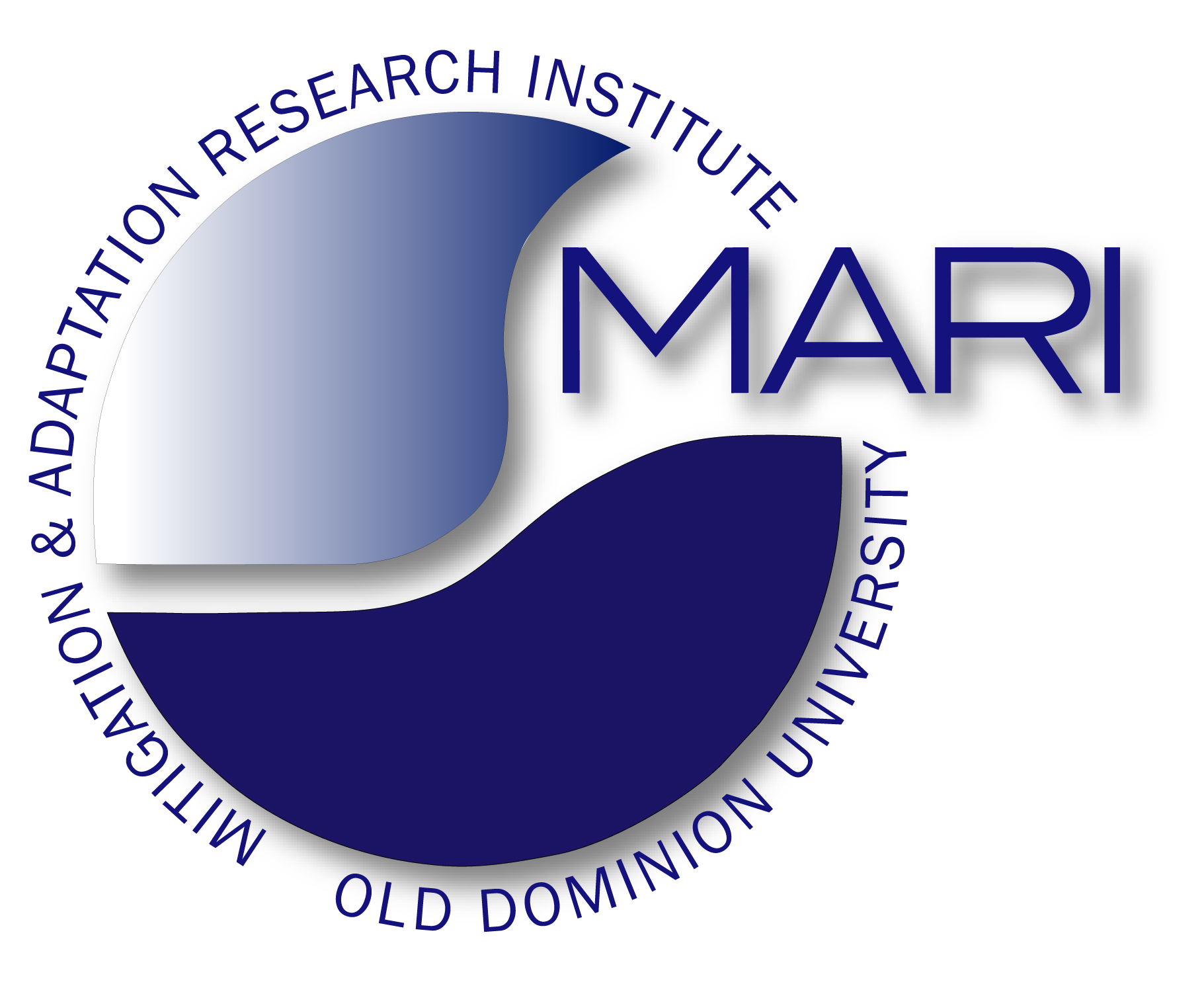 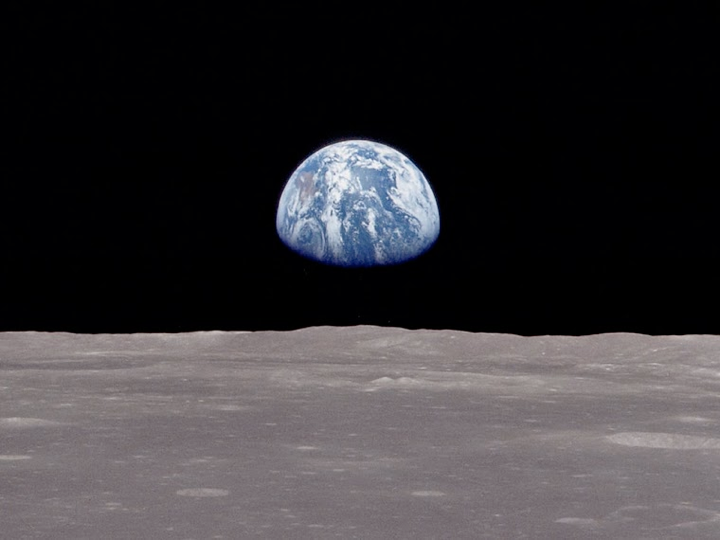 Key Points
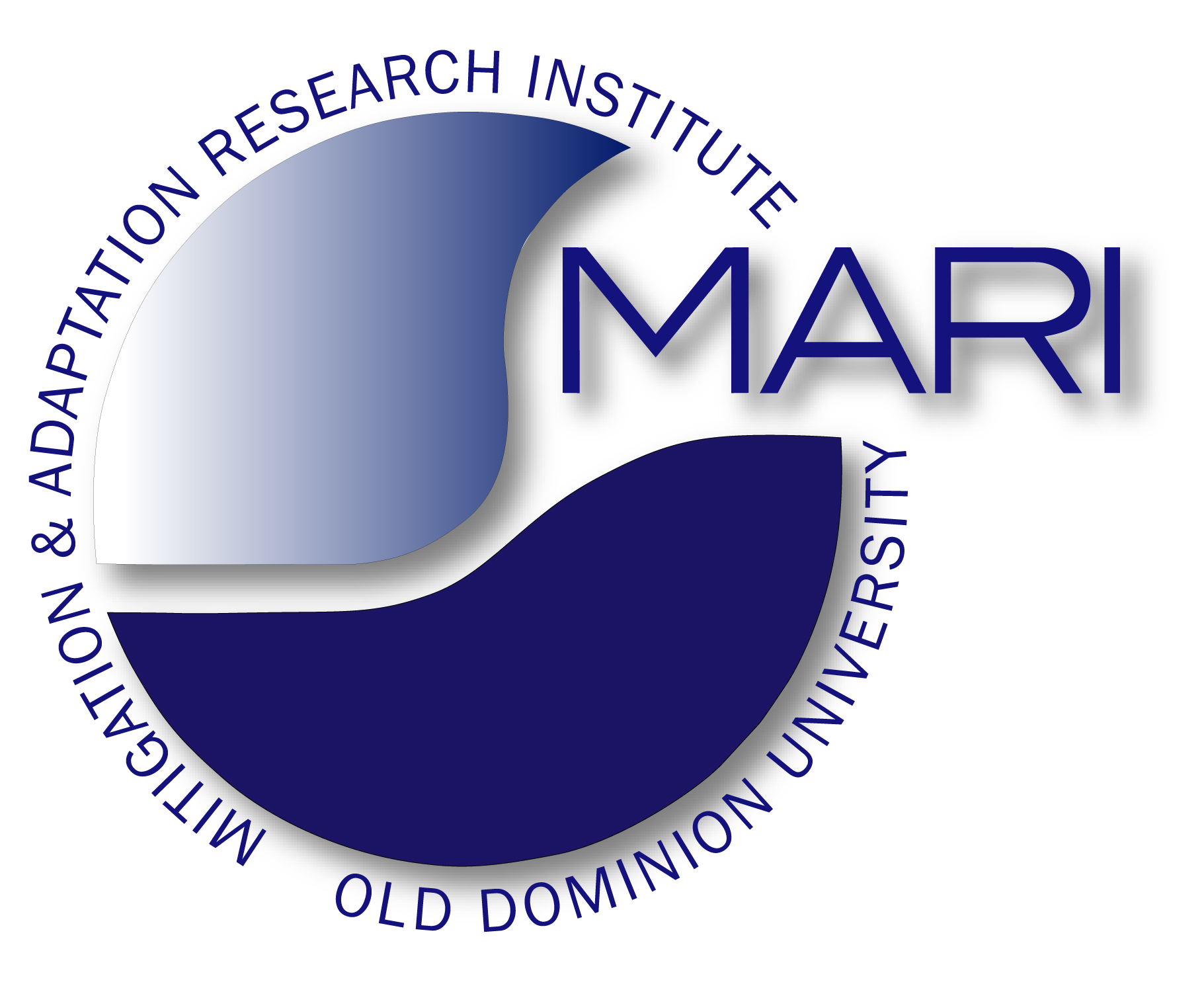 Baseline
During the Holocene, climate and sea level were exceptionally stable
The Holocene was a “safe operating space for humanity”
Syndrome
During the last few hundred years, humanity has introduced rapid and large changes
The system is outside the “normal range” and in the dynamic transition into the Post-Holocene; we have increasing disequilibrium
Diagnosis
Easy access to seemingly unlimited energy allowed humans to accelerate flows in the Earth’s life-support system and sustain rapid population growth and increasing demands
Humans are the “Anthropogenic Cataclysmic Virus” (ACV) in the Earth’s life-support system
Prognosis
We are heading rapidly into a very different system state (thresholds; Post-Holocene)
Our knowledge is changing rapidly; there is room for surprises; Foresight is needed
Therapy
Change in the purpose of economy from growing human wealth (growth addiction) to meeting our needs while safe-guarding the life-support system